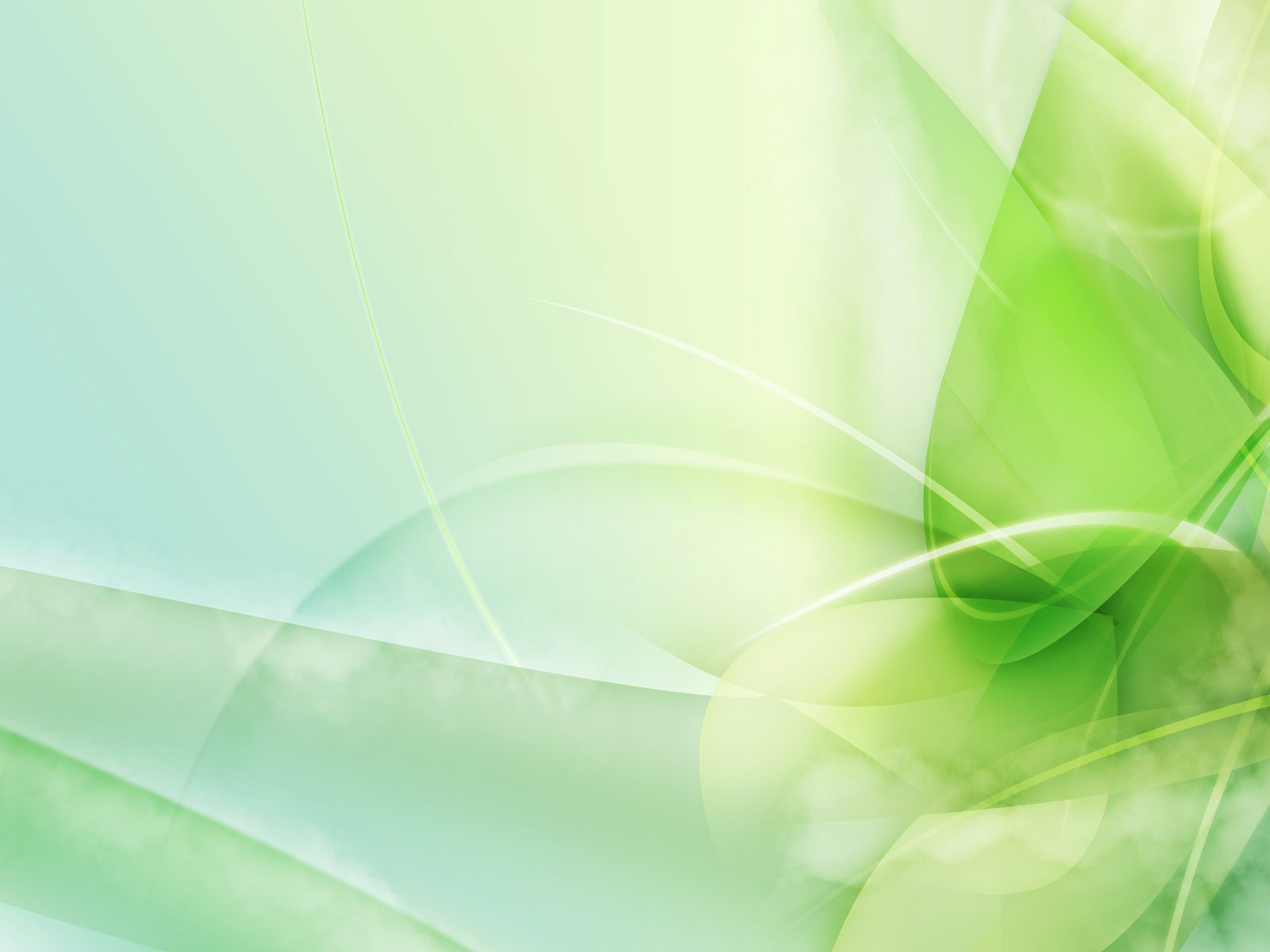 Деятельность 
МОО «Совет женщин Северного района Новосибирской области»



2024
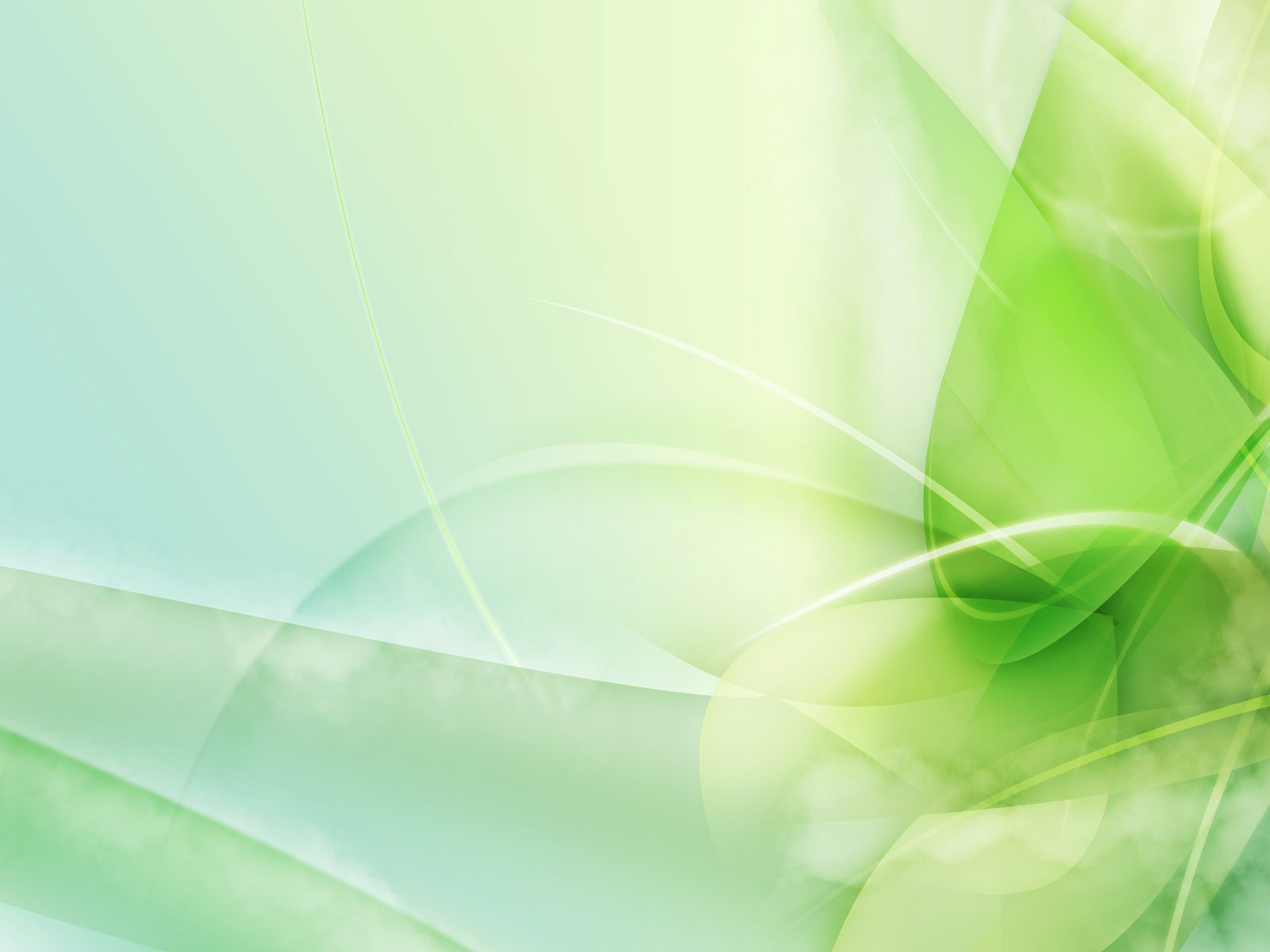 Наш девиз: 

К людям надо идти с запасом
душевного тепла
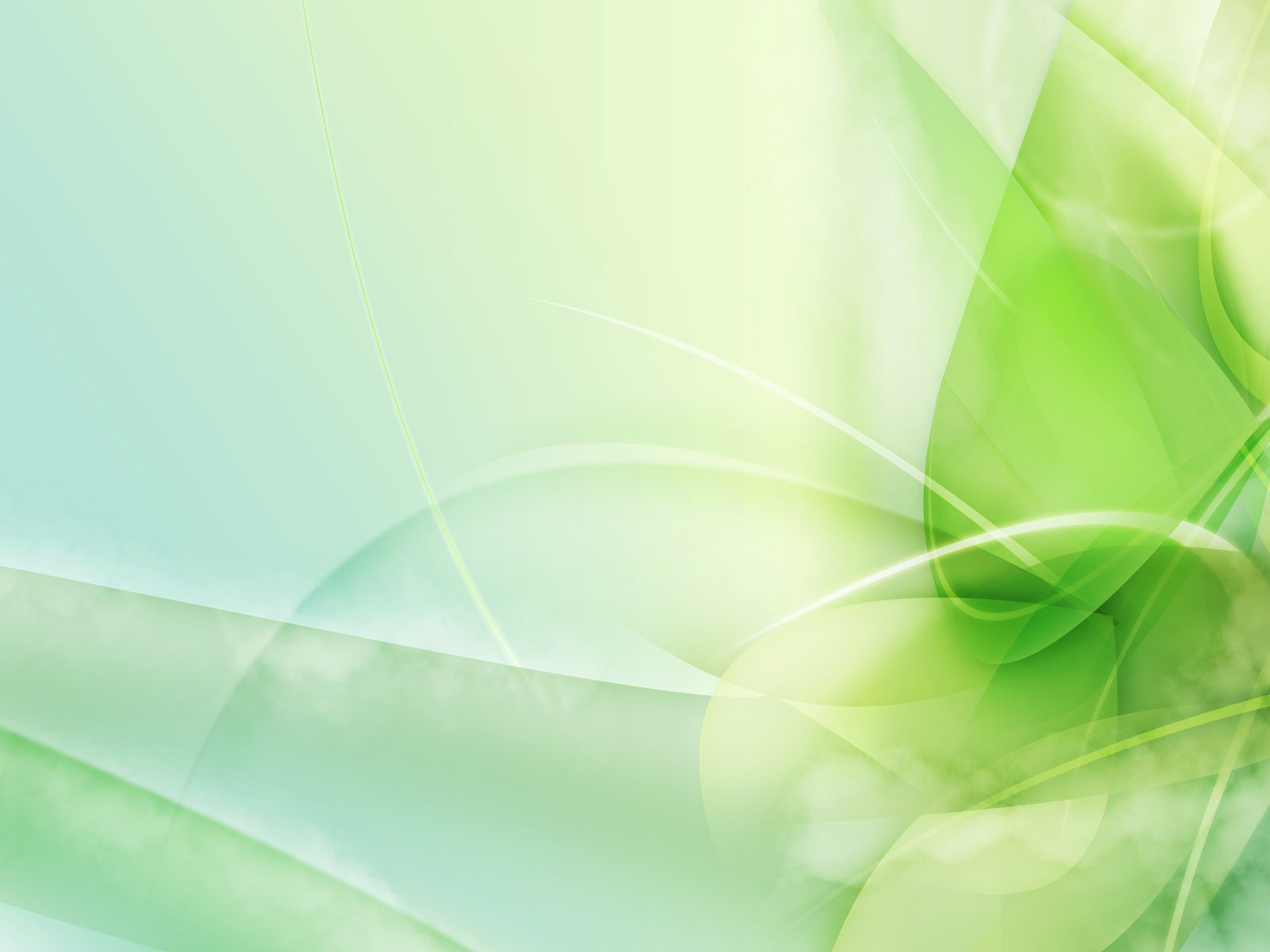 Направление  деятельности  Совета  женщин:

повышение  роли  семьи,  значимости  материнства,  сохранение  семейных  и национальных  традиций, защита  прав  детей;

содействие  в  создании  условий  для  обеспечения  труда,  отдыха,  образования,  культуры;

развитие  нравственных  и  духовных  ценностей,  обеспечение  преемственности  поколений;

улучшение  положения  женщин,  детей,  престарелых  и  одиноких  женщин,  вдов  и  ветеранов  войны  и  труда.
Эмблема Местной общественной Организации «Совет женщин Северного района Новосибирской области» утверждена на конференции  08.02.2019 гАвтор  эмблемы - Подрядчикова  Анна  Николаевна, член женсовета села  Бергуль (председатель  Тихонова Татьяна Матвеевна)
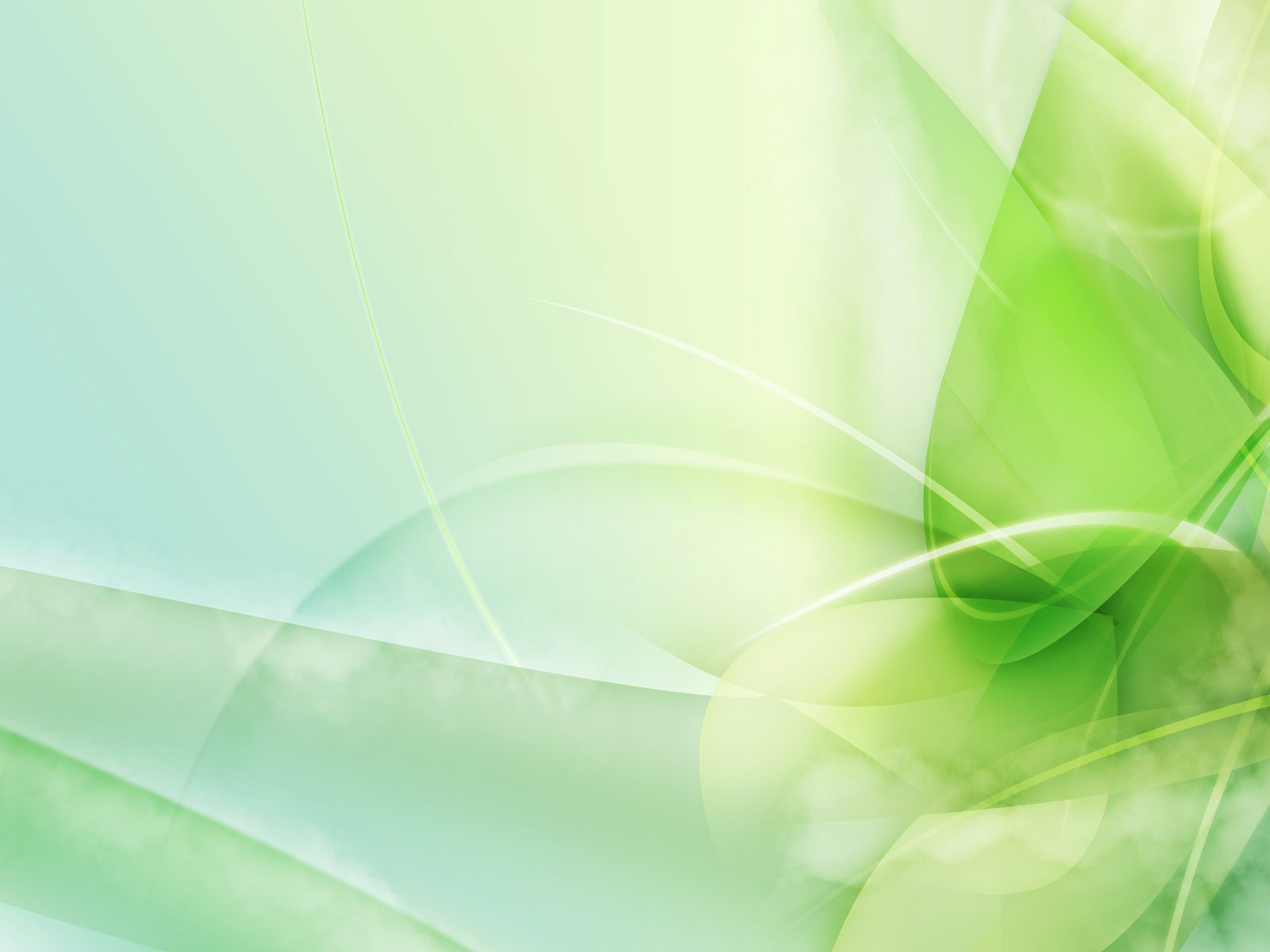 Участие в работе Межрегиональной Стратегической сессии 
«Вклад женщин – ученых в формирование системы 
ценностей в обществе»
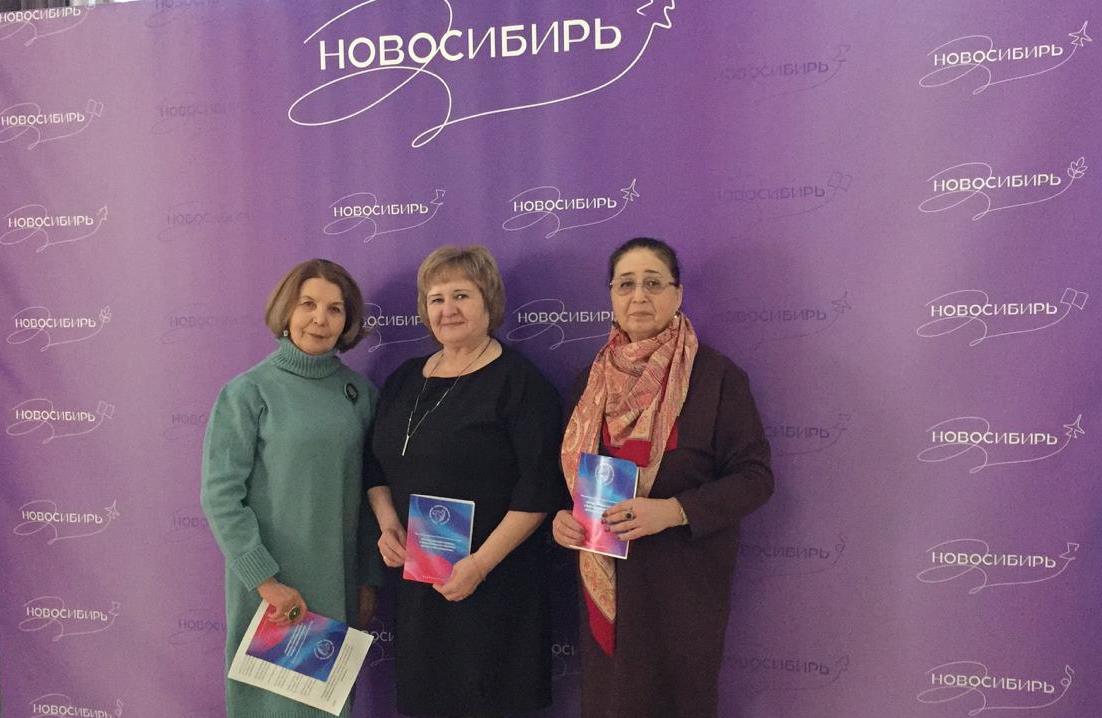 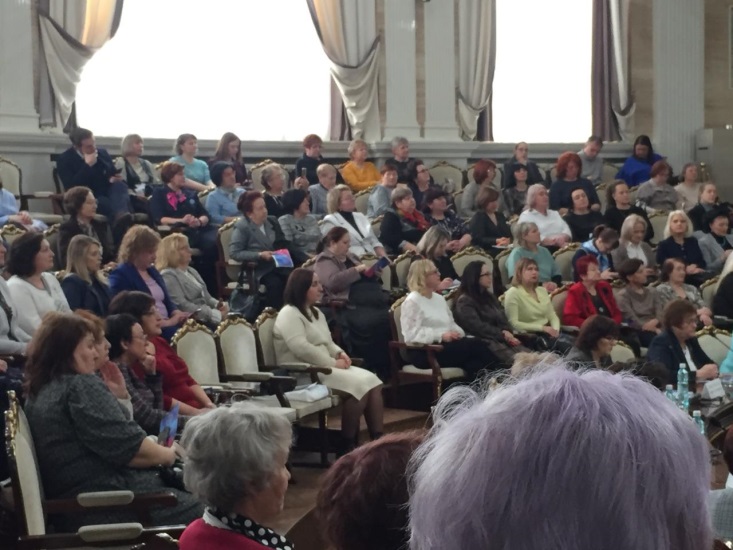 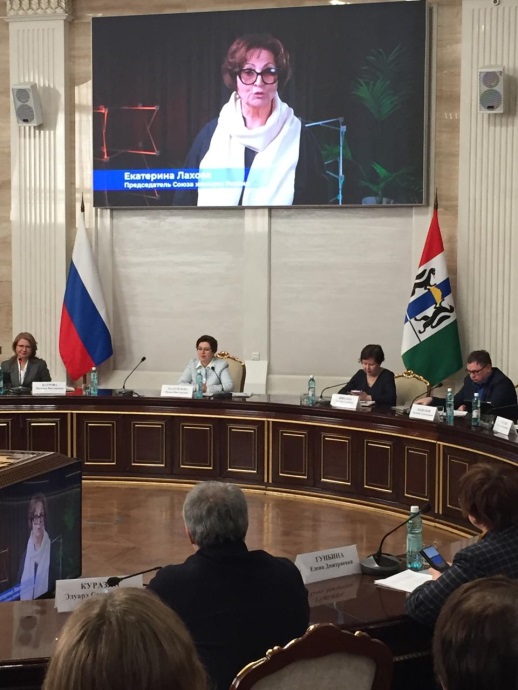 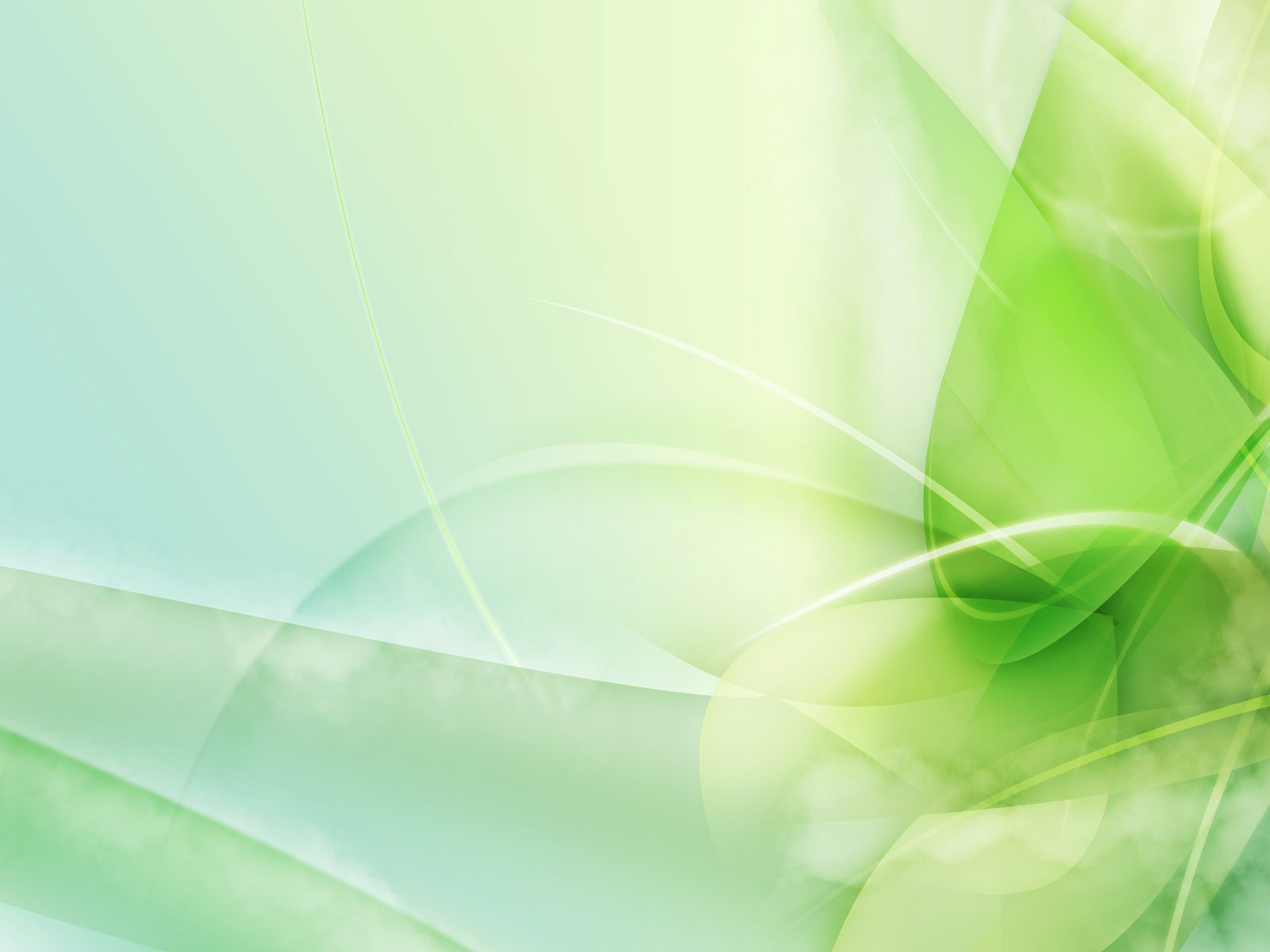 Участие в работе пленарного заседания Общественной палаты Новосибирской области
Участие в работе Гражданского Форума Новосибирской области «Гражданский диалог»
Участие в работе конференции женской ассамблеи Новосибирской области «Новосибирь:  женское лидерство»
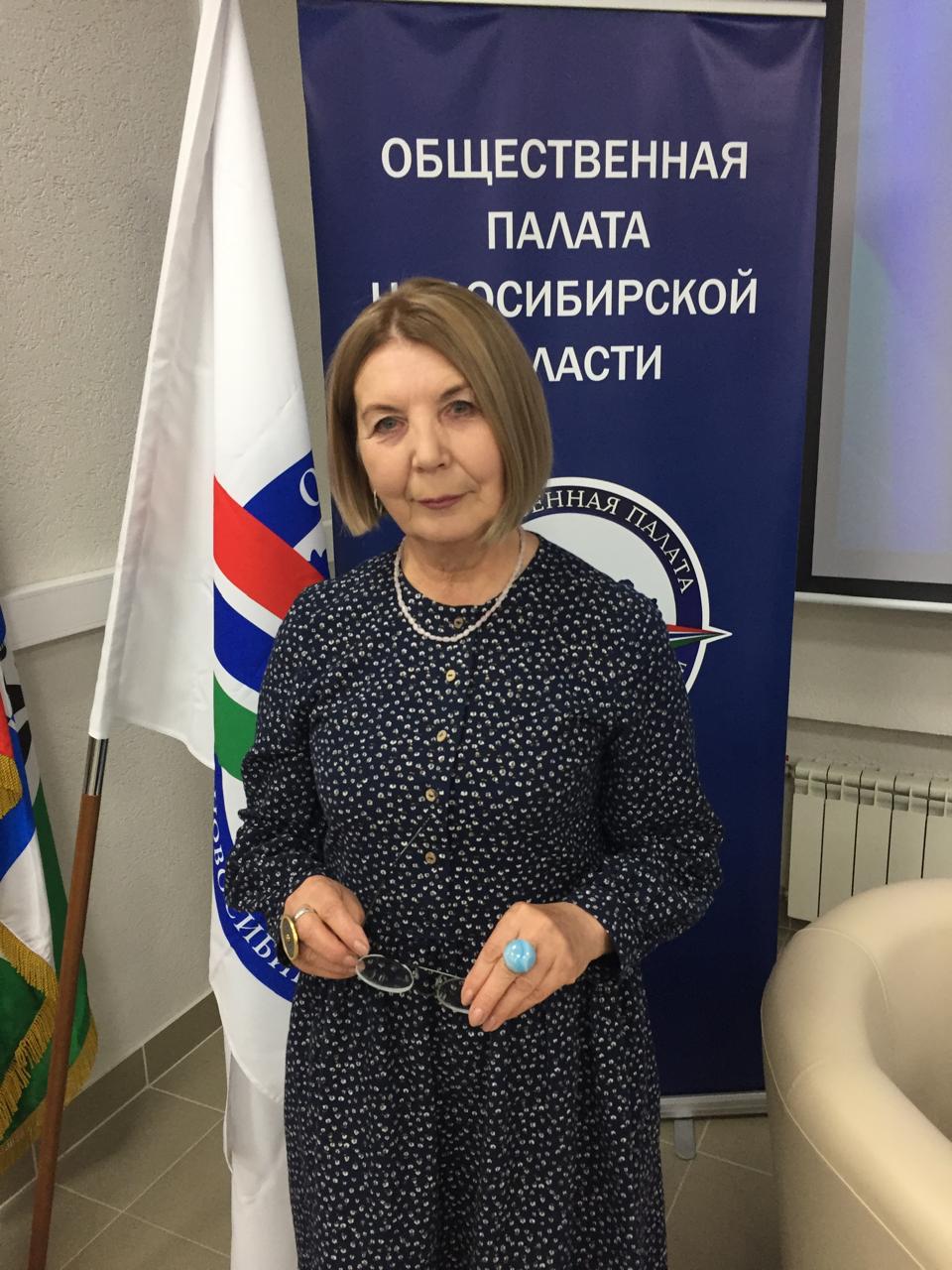 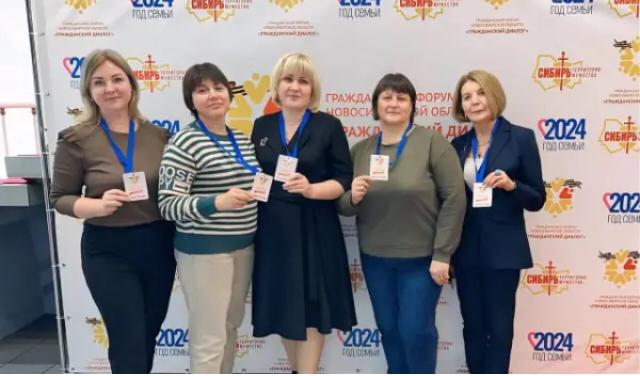 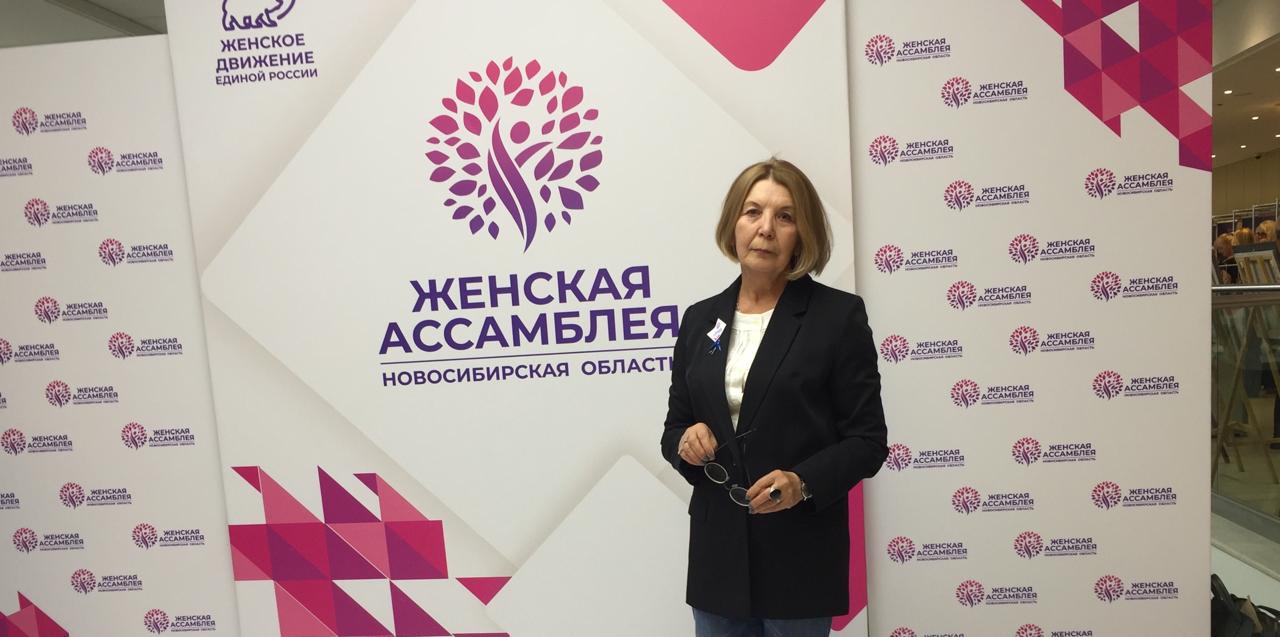 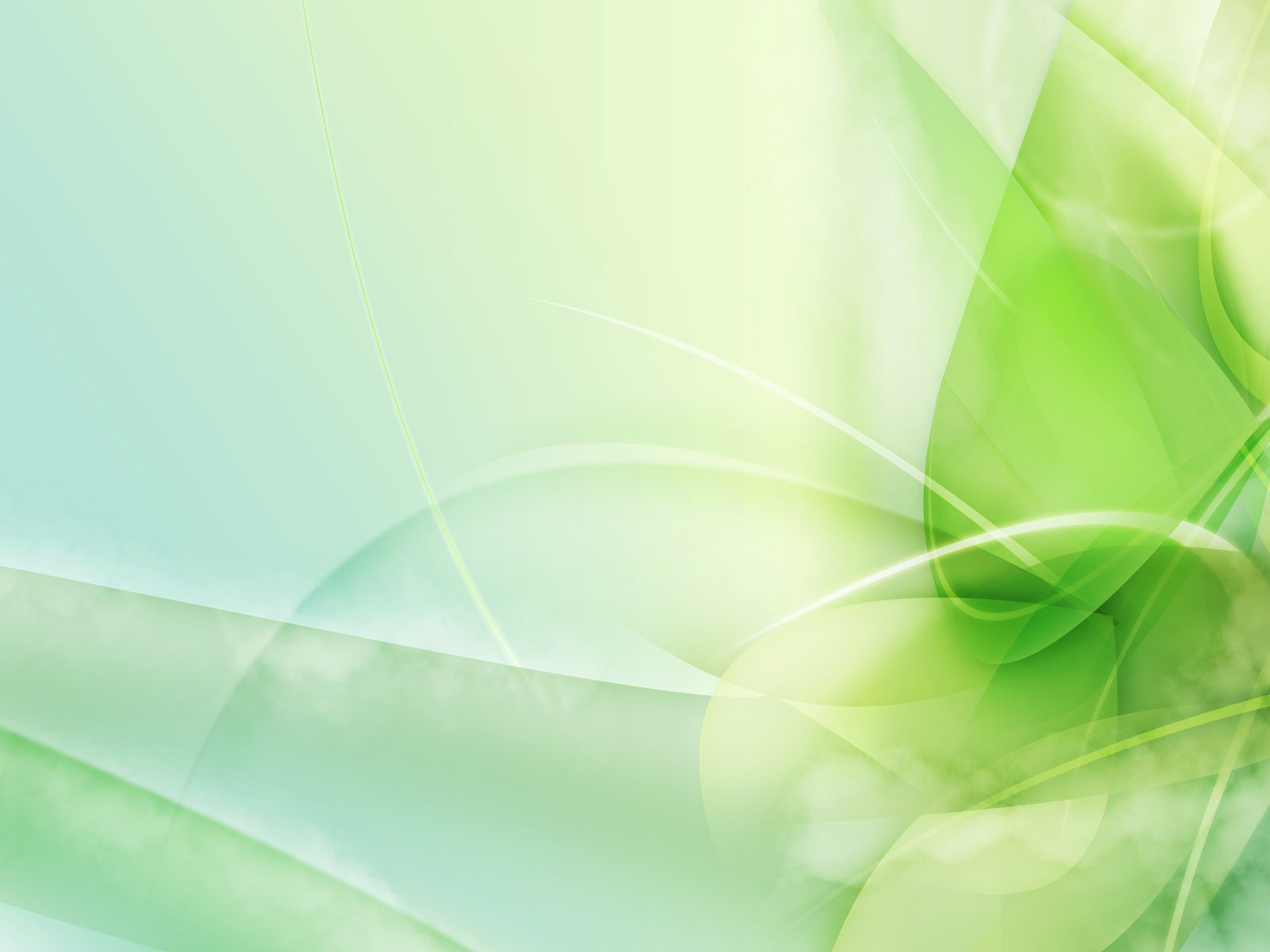 Первое место в областном конкурсе «Отец года»  
в номинации «Лучший отец - общественник» (2024 г.)
(председатель Совета отцов Исмайлов  А.М.)
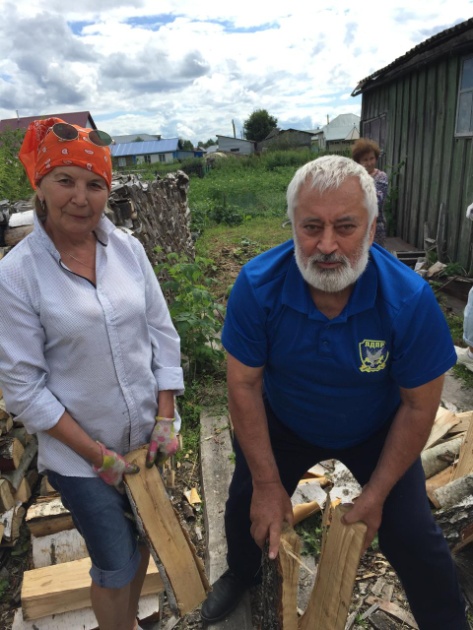 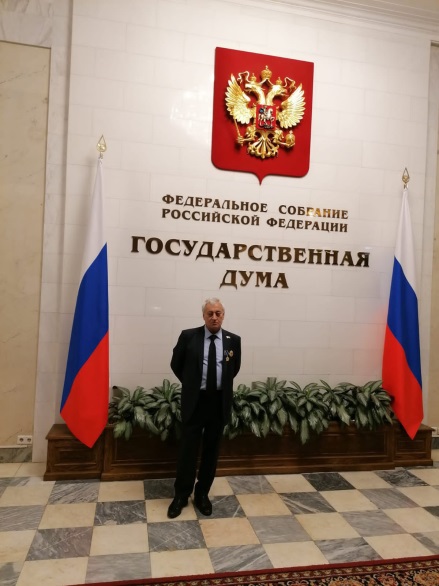 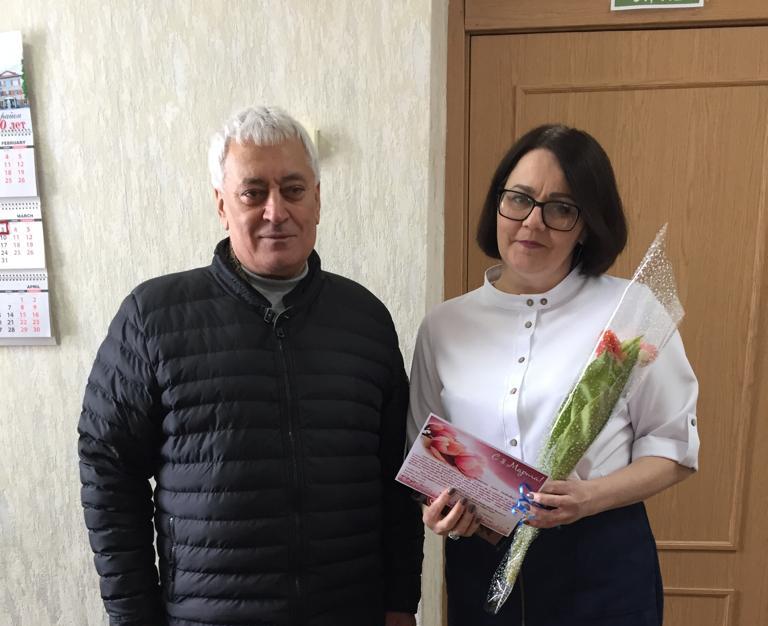 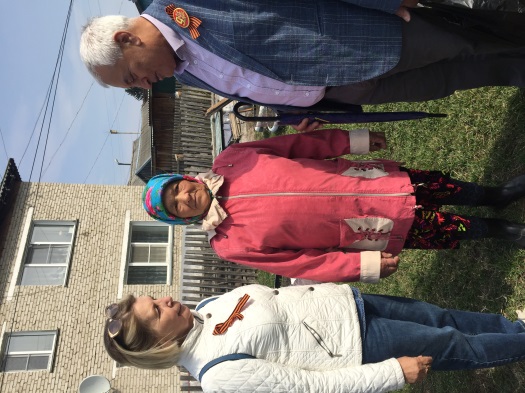 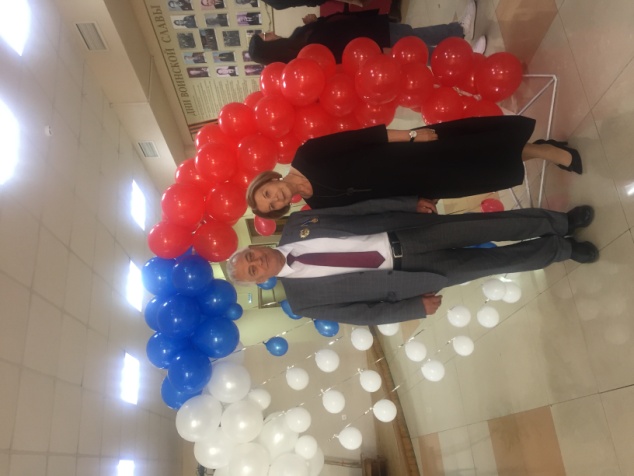 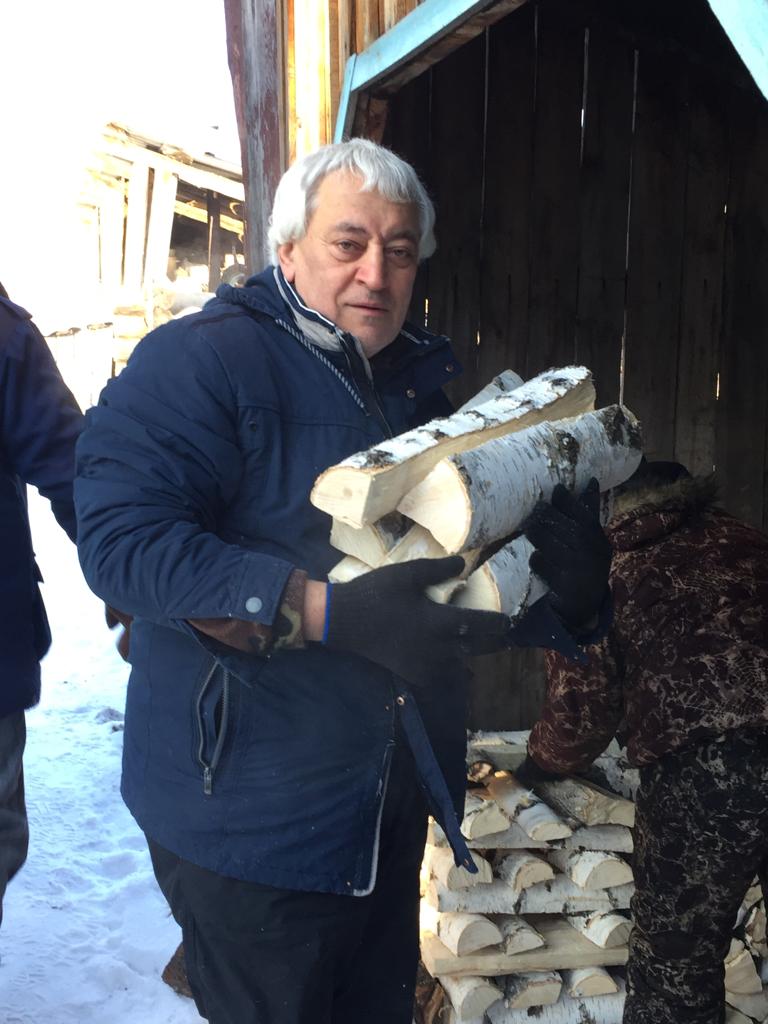 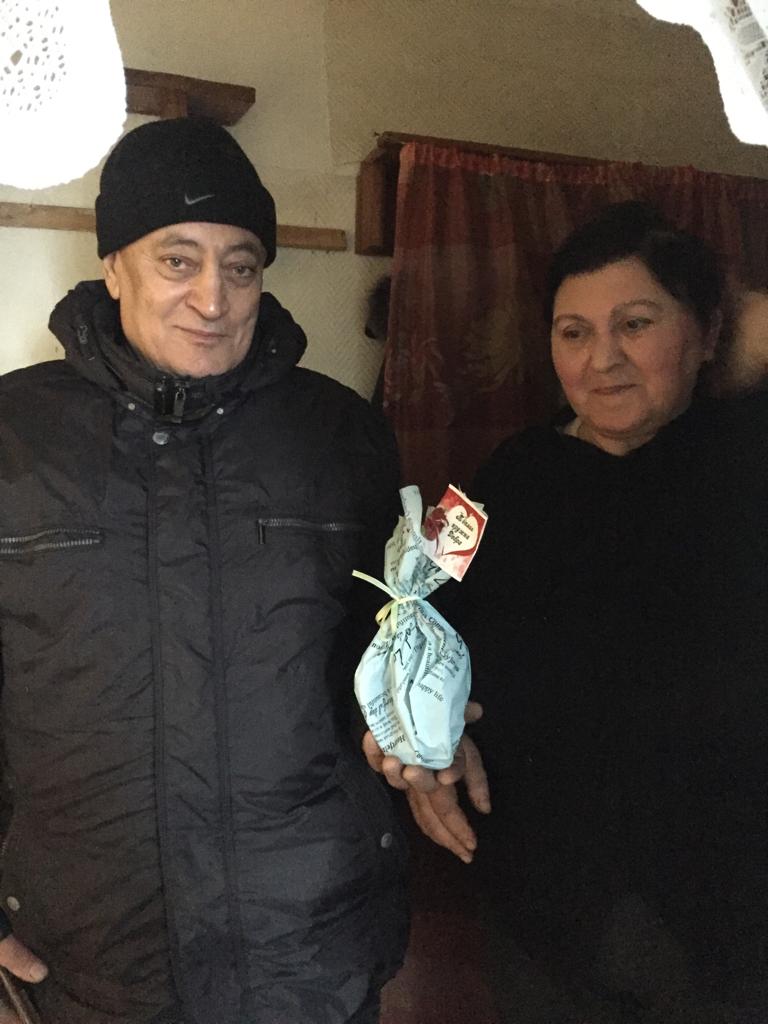 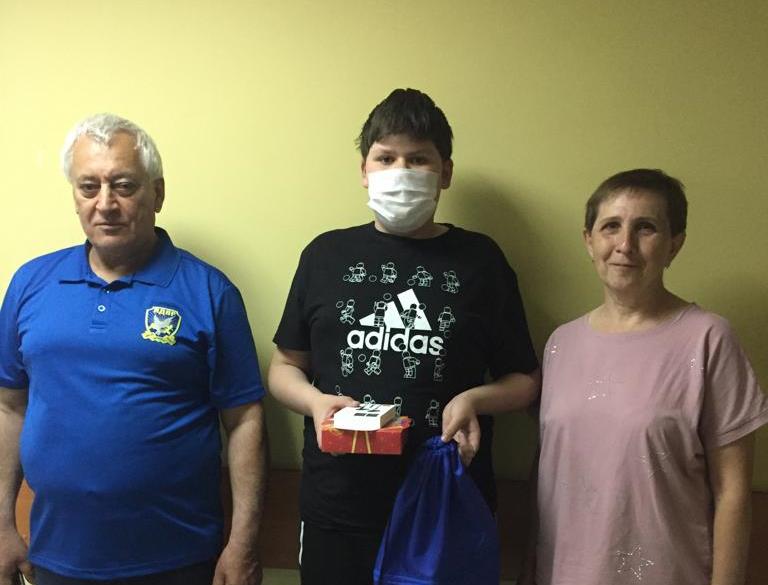 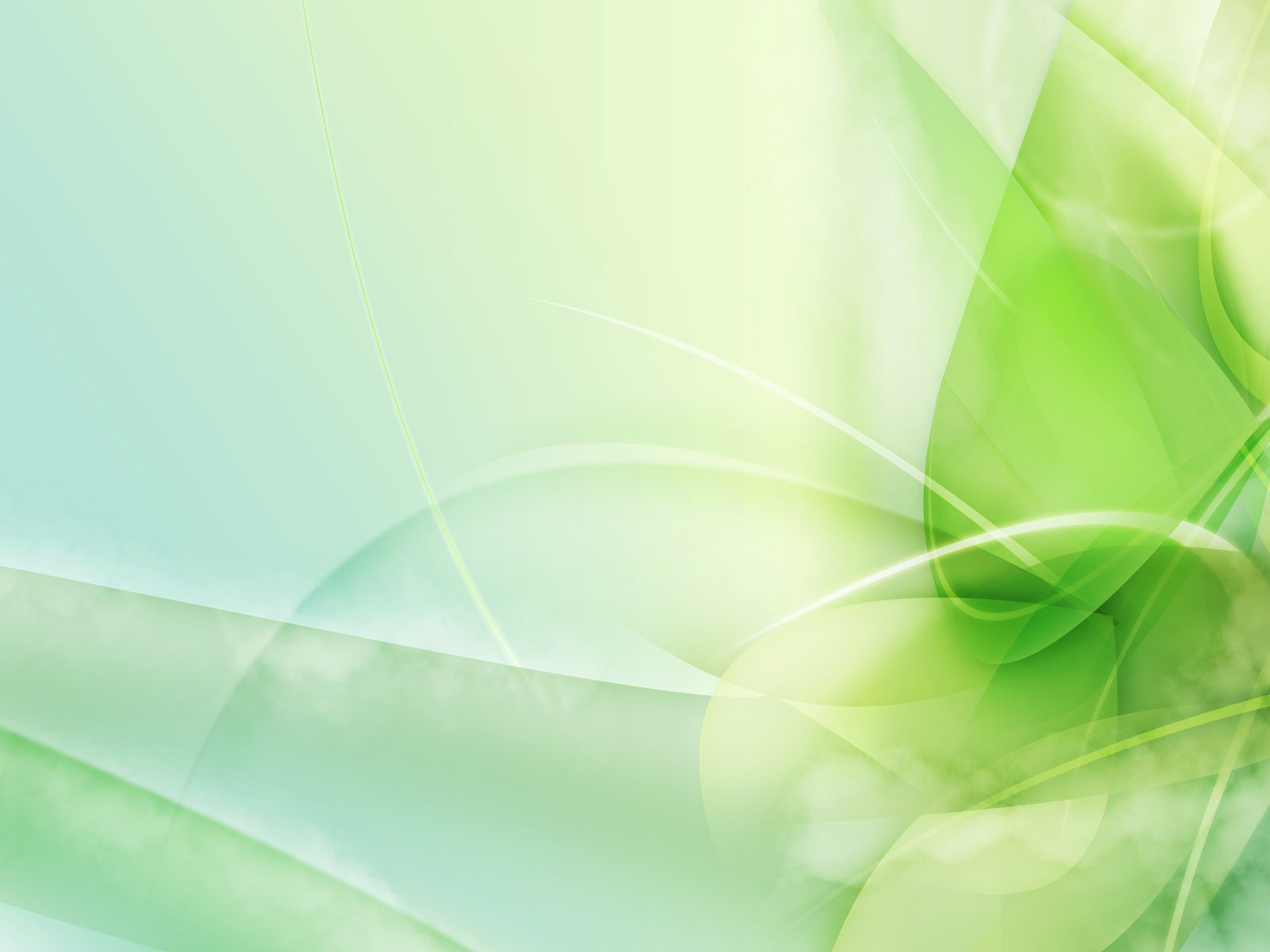 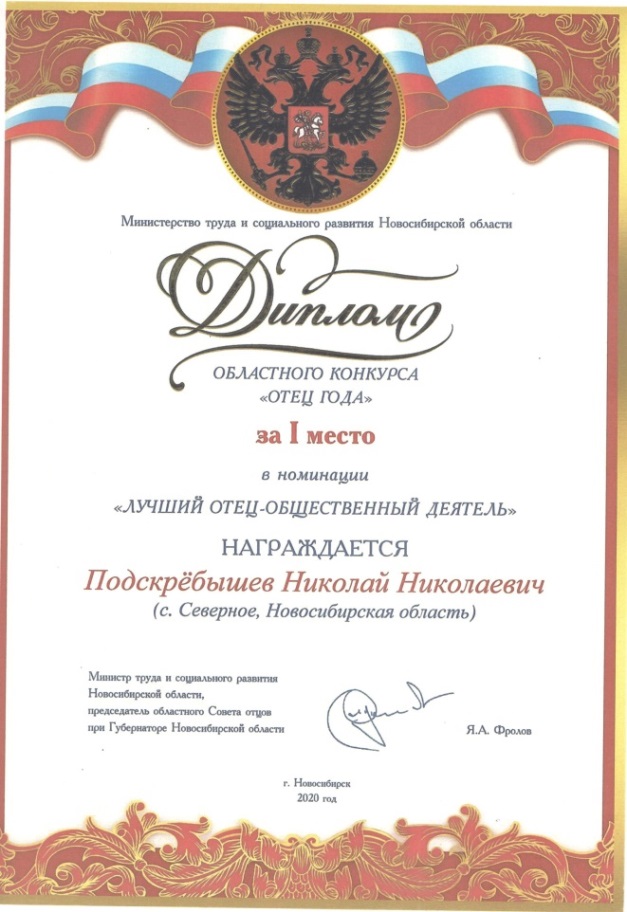 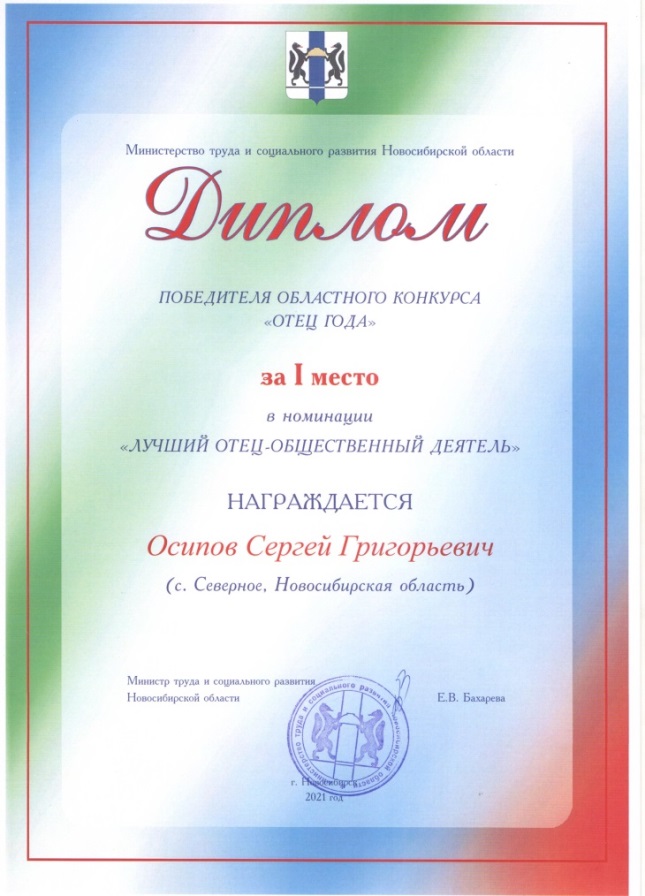 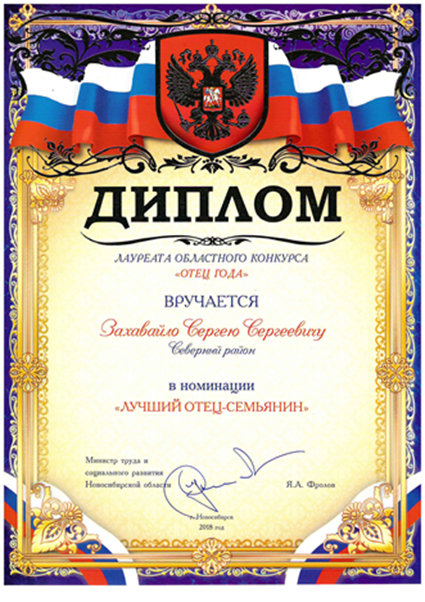 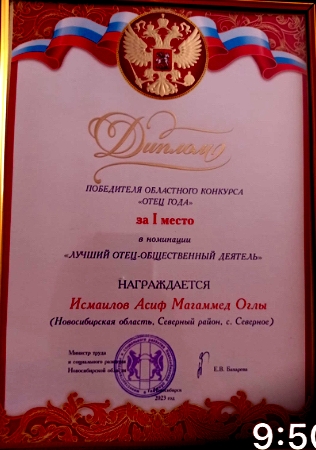 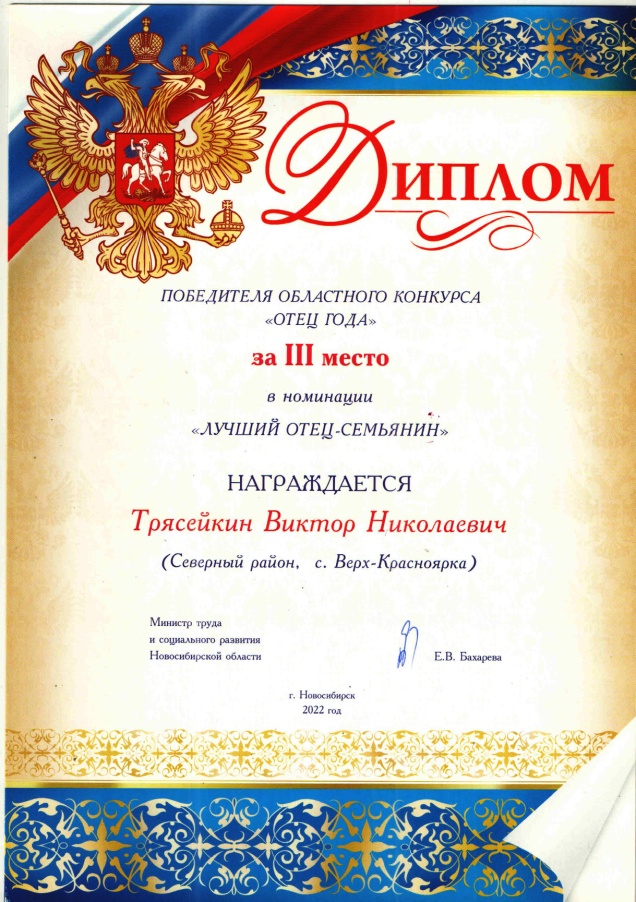 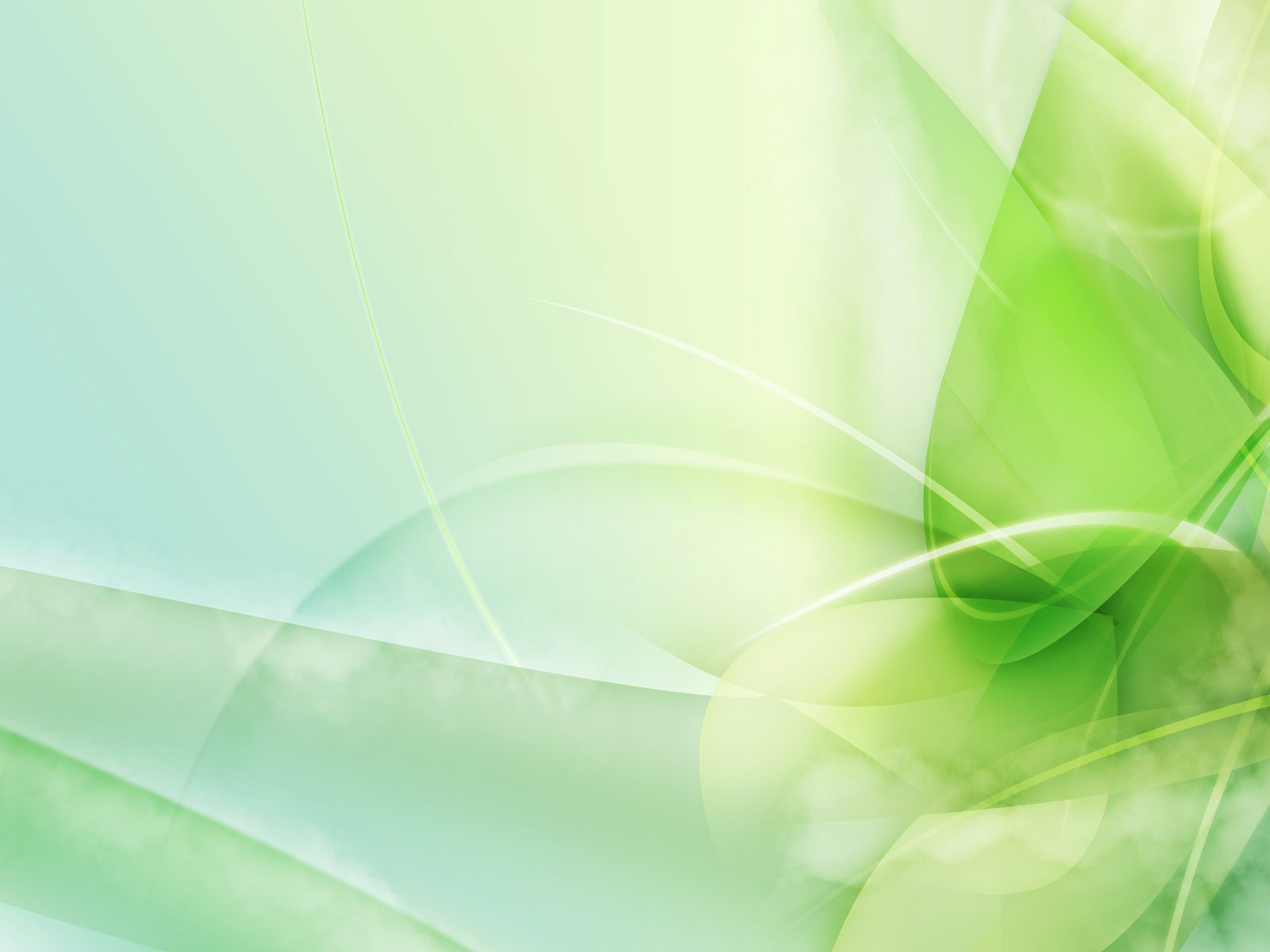 Открытие Года семьи в районе,
 участие в работе учительской конференции
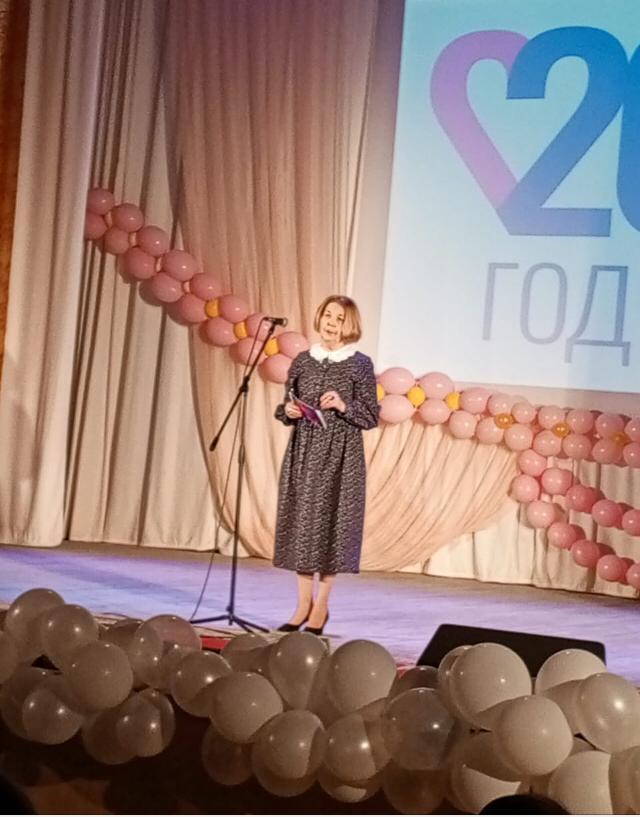 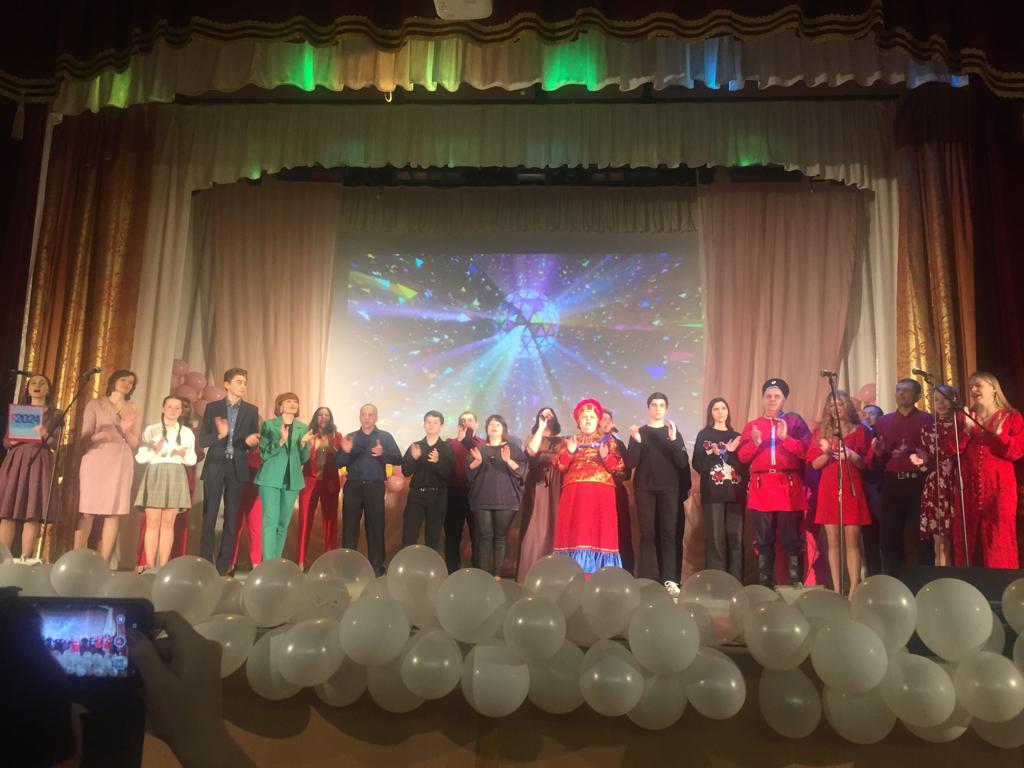 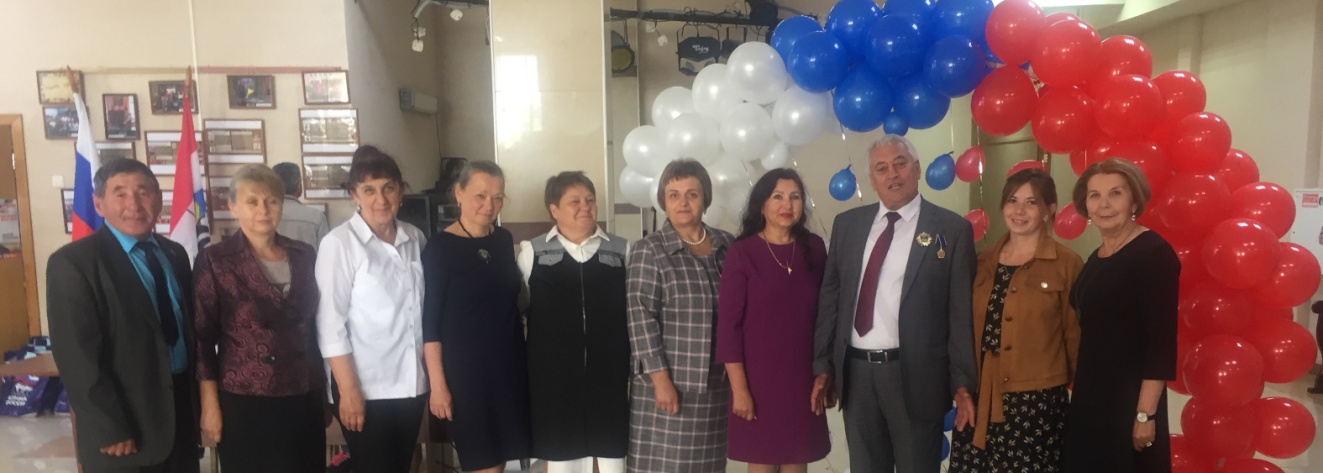 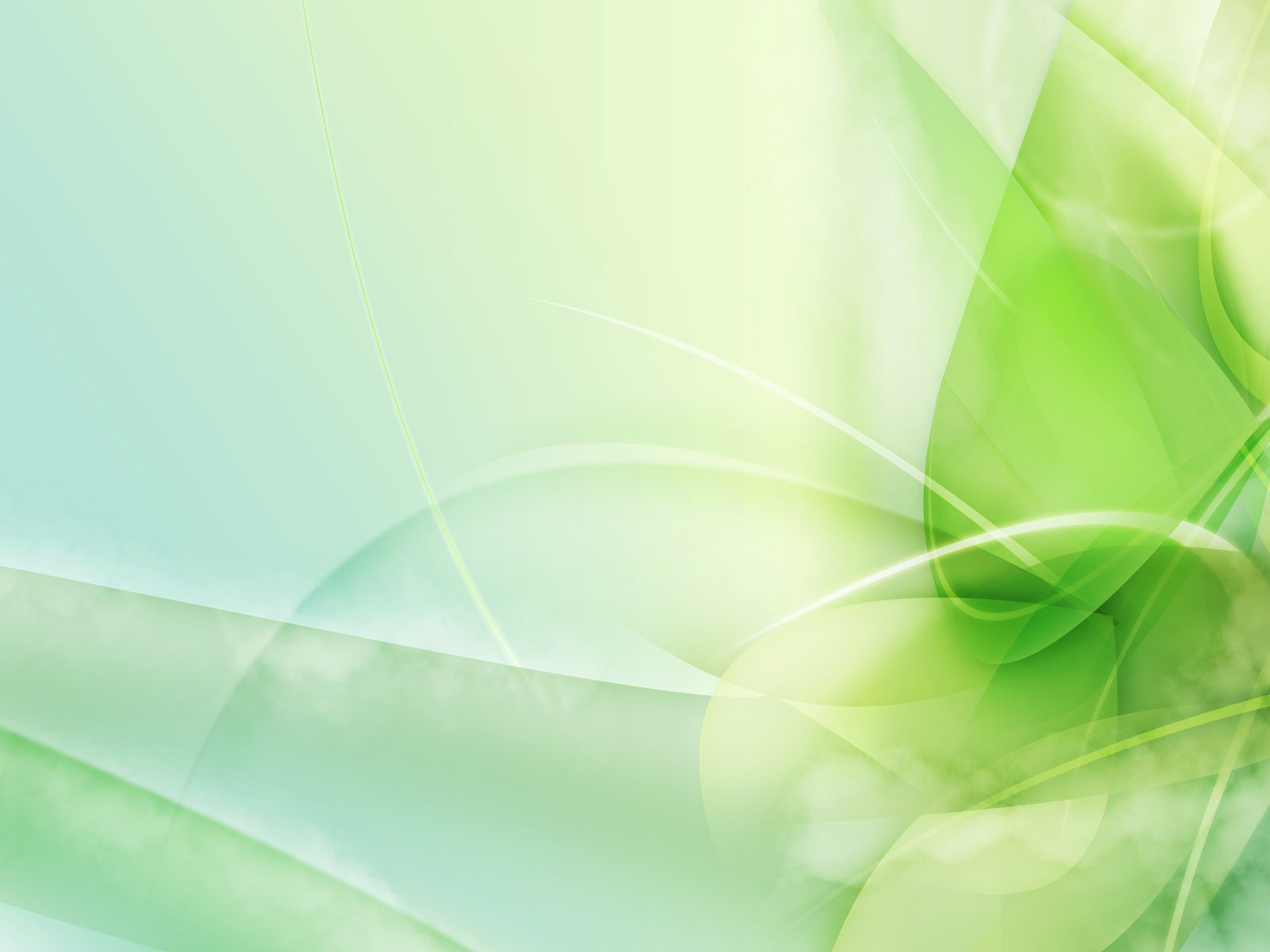 Регистрация девочек двойняшек, которые родились в многодетной семье Елены Владимировны Смык
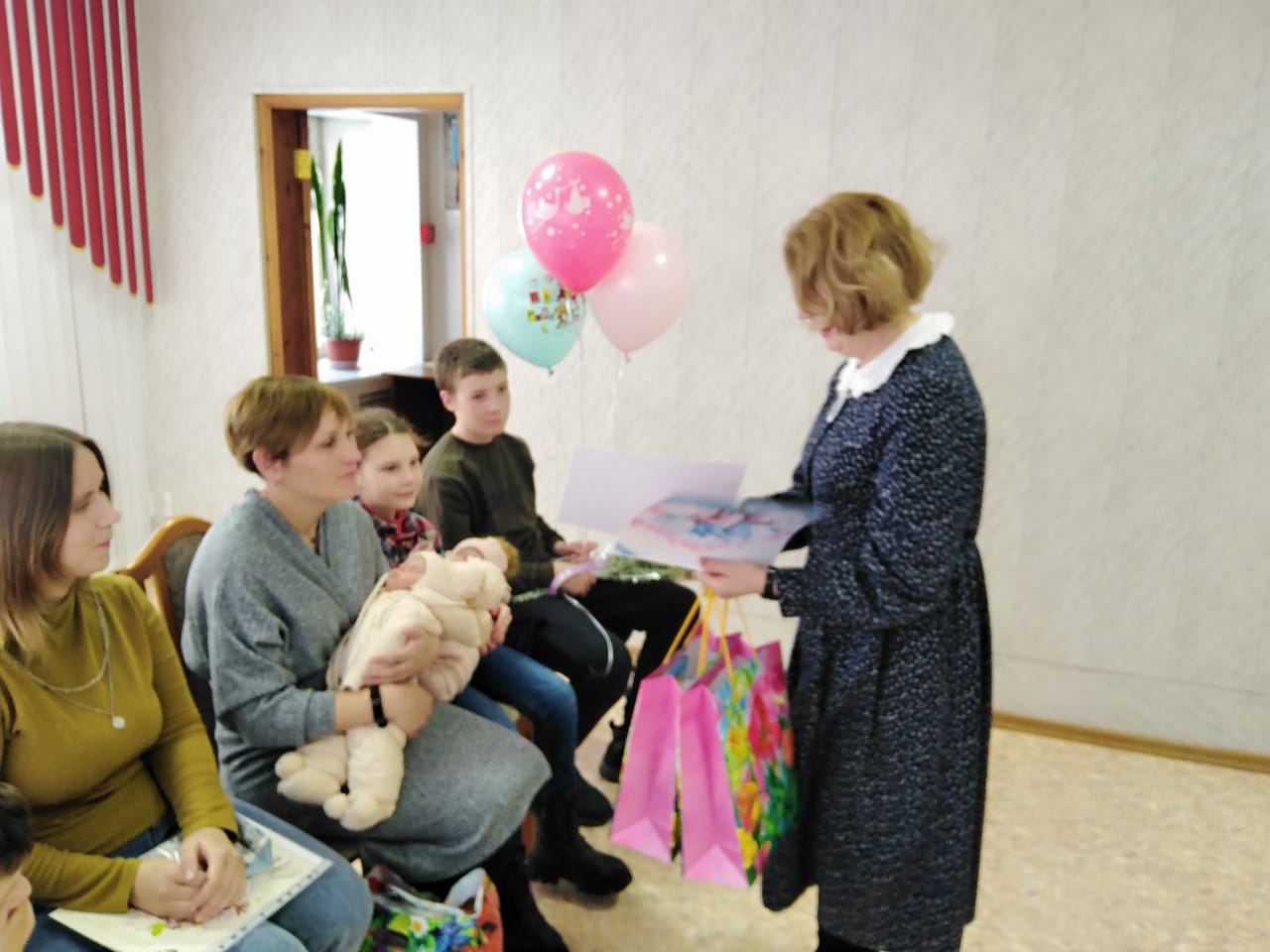 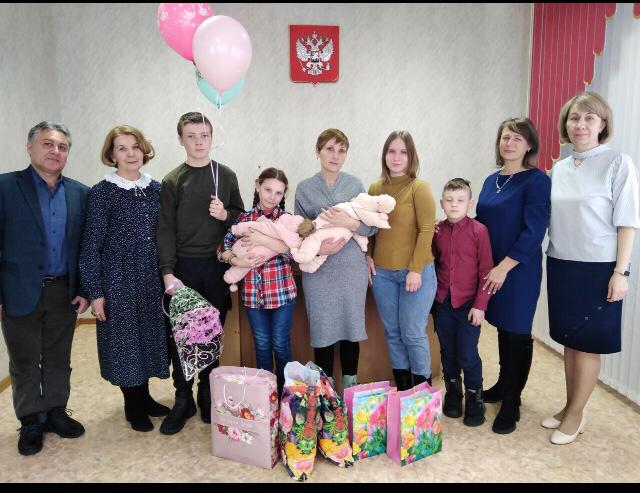 По
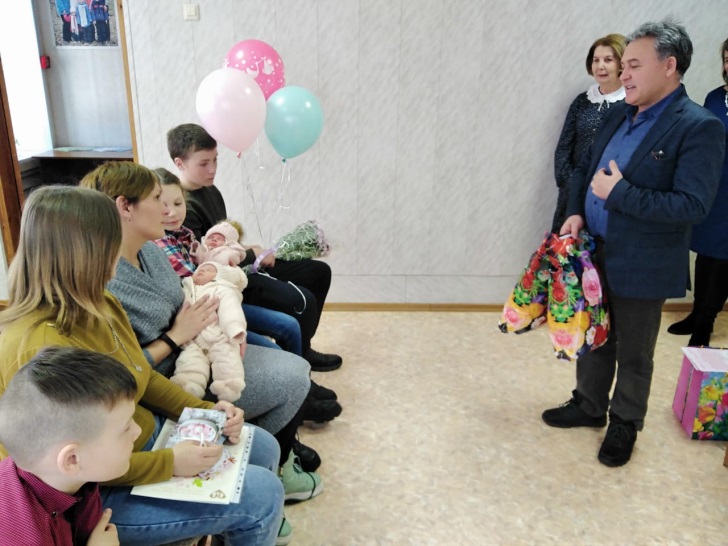 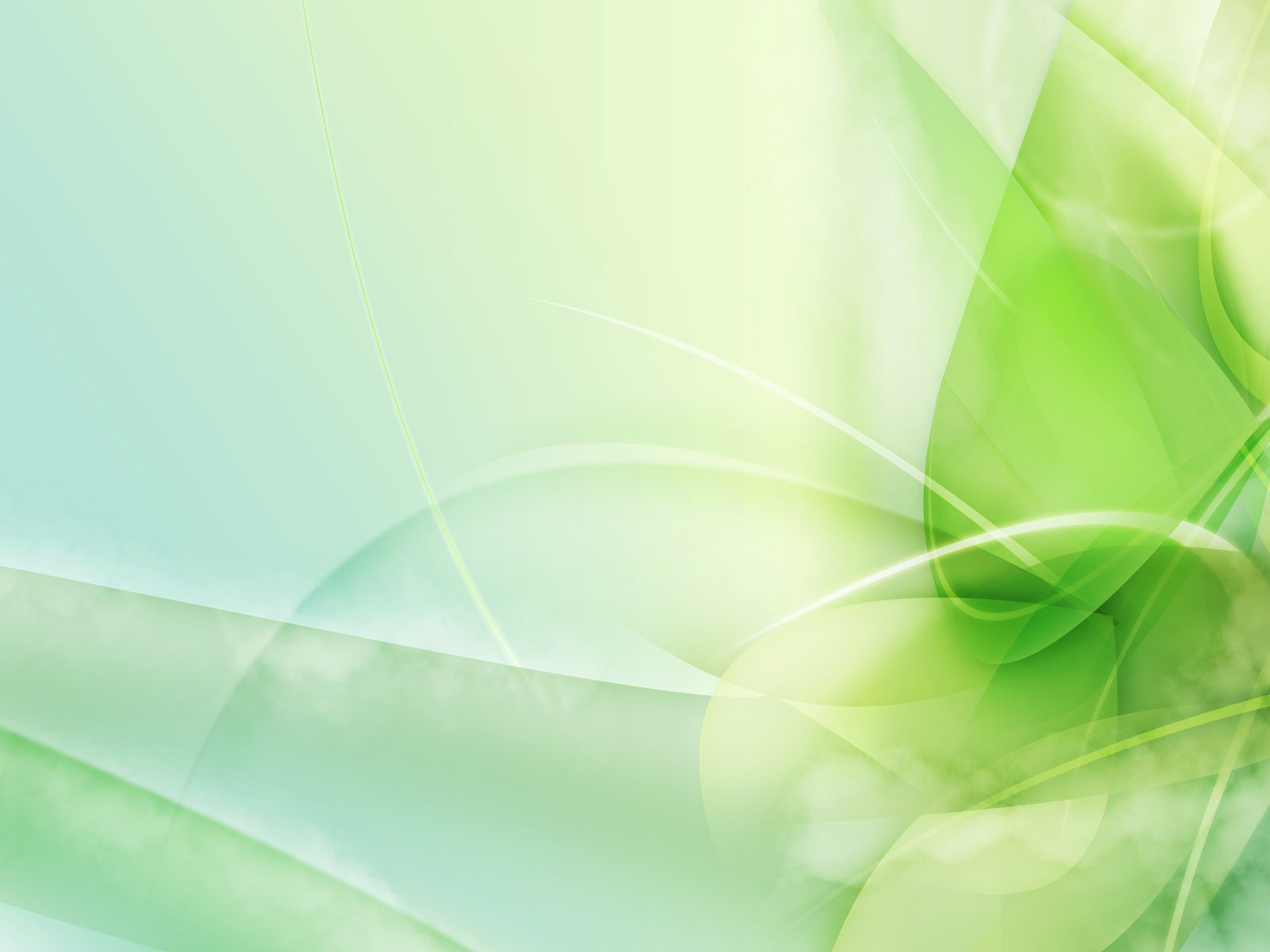 Участие в районном мероприятии, посвященном Дню призывника
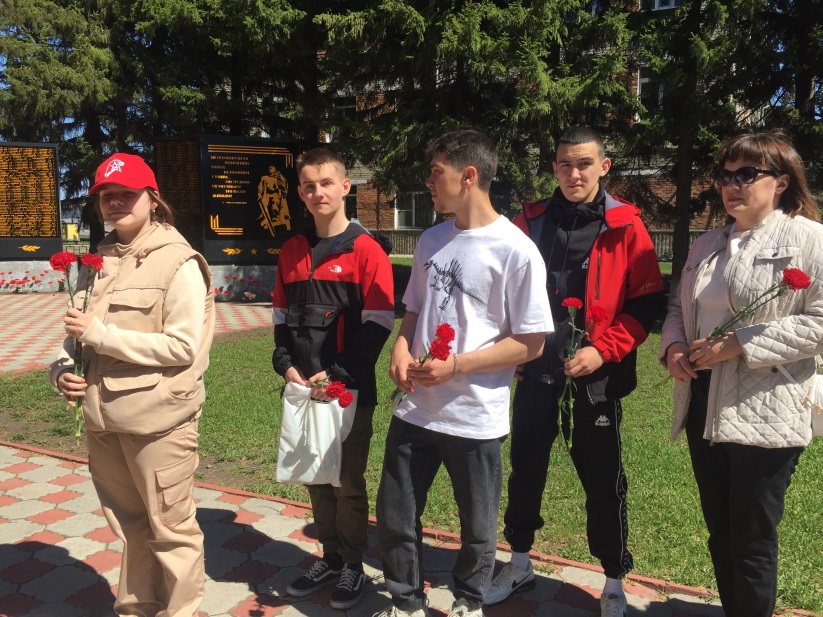 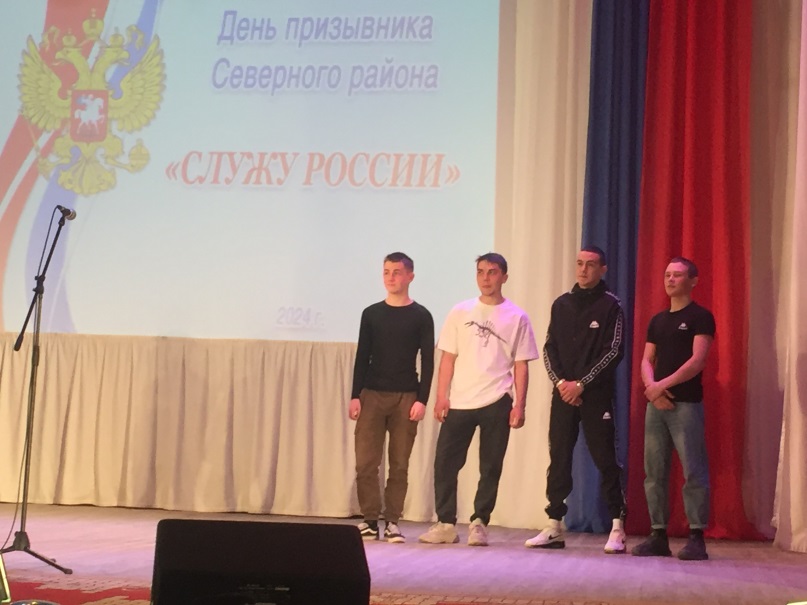 По
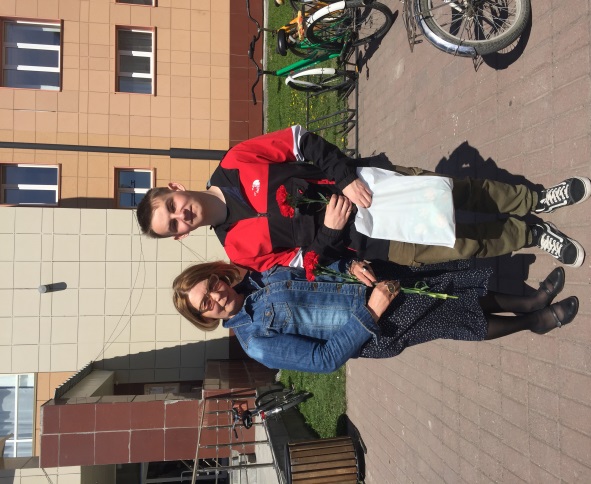 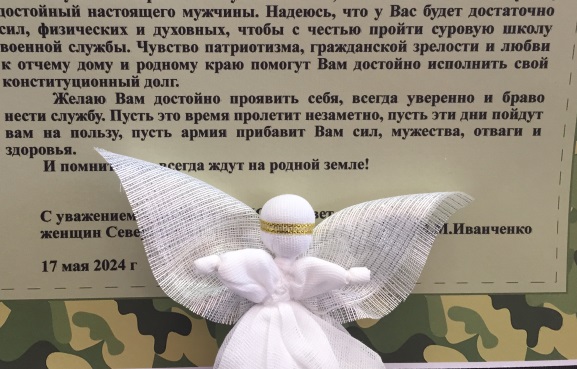 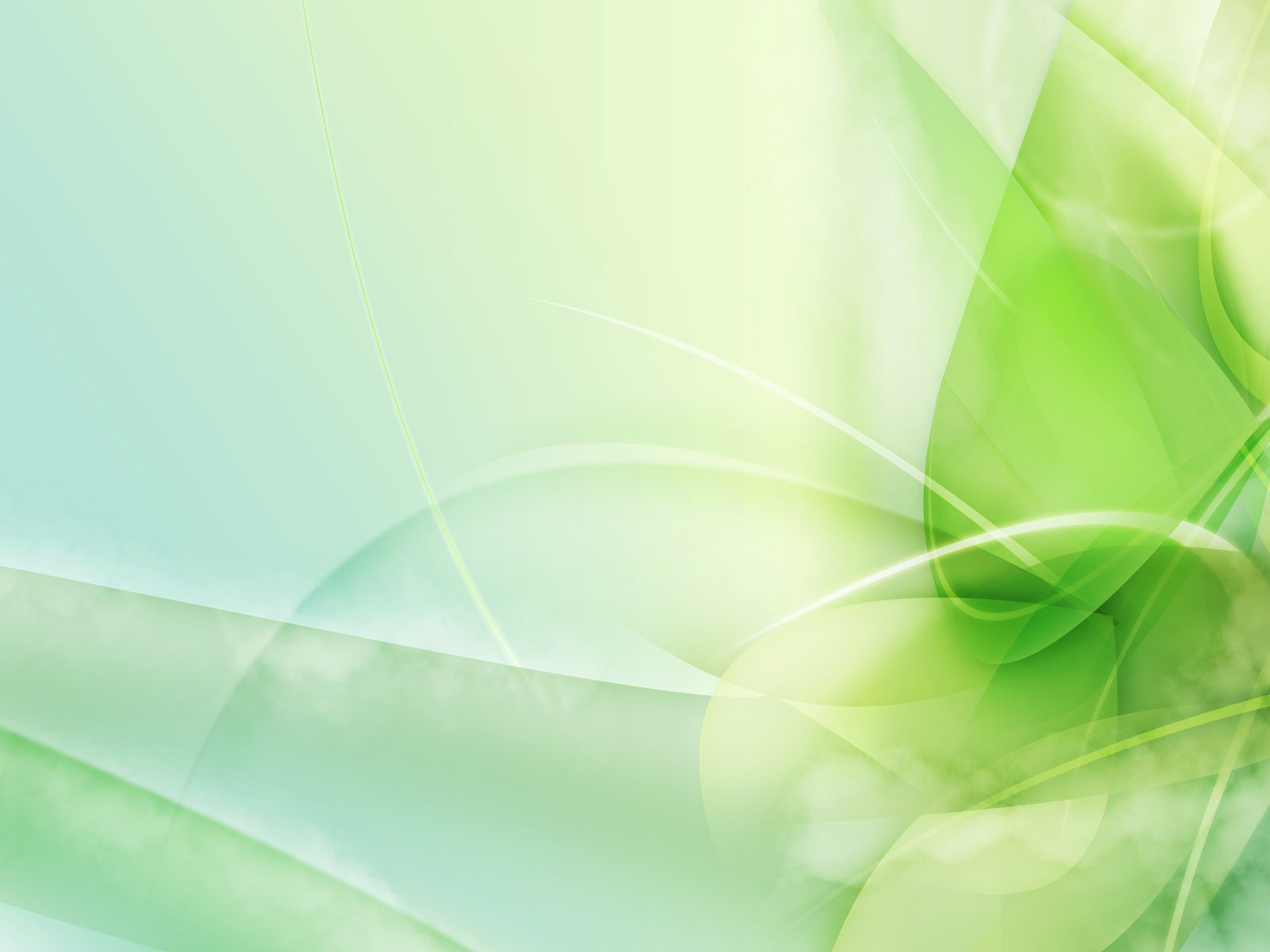 Поздравление беременных женщин с 
Днём  беременных
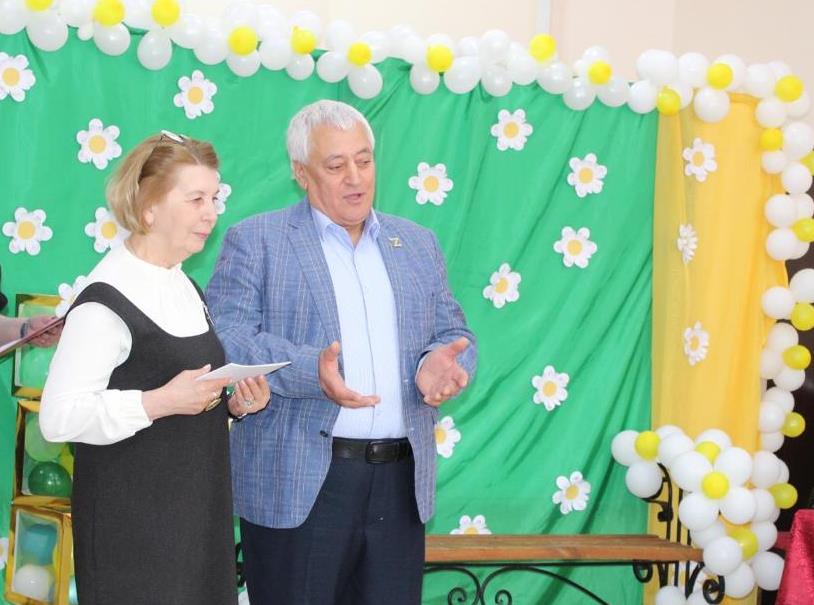 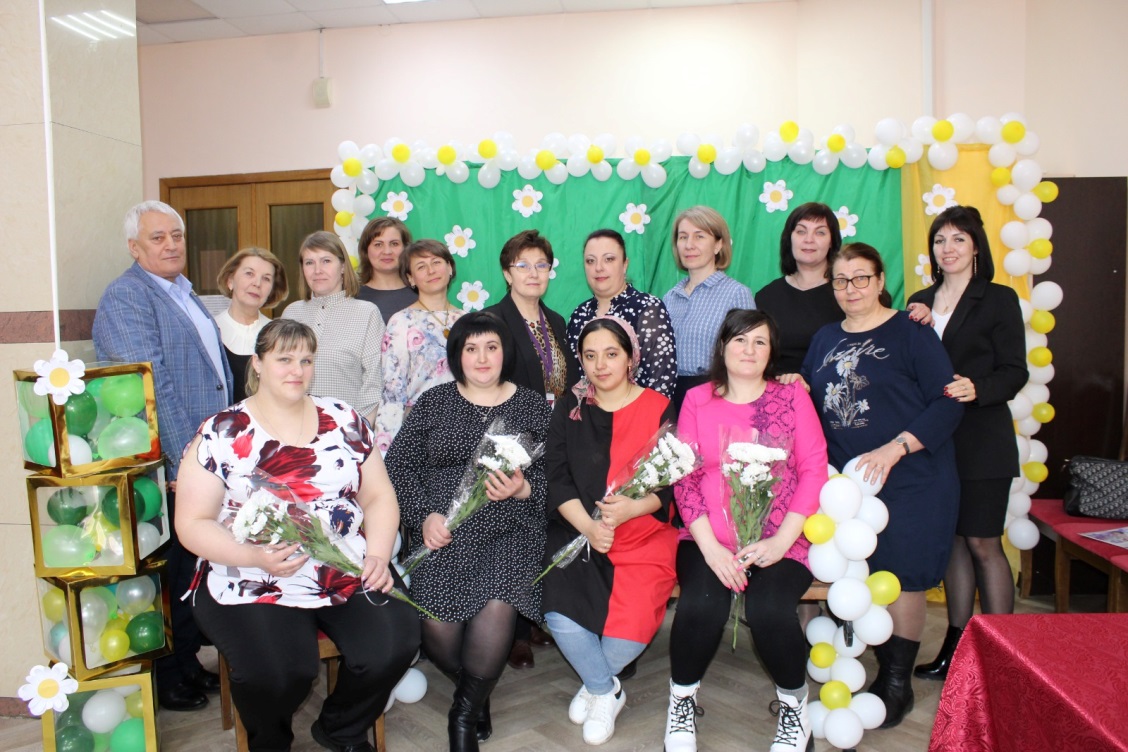 По
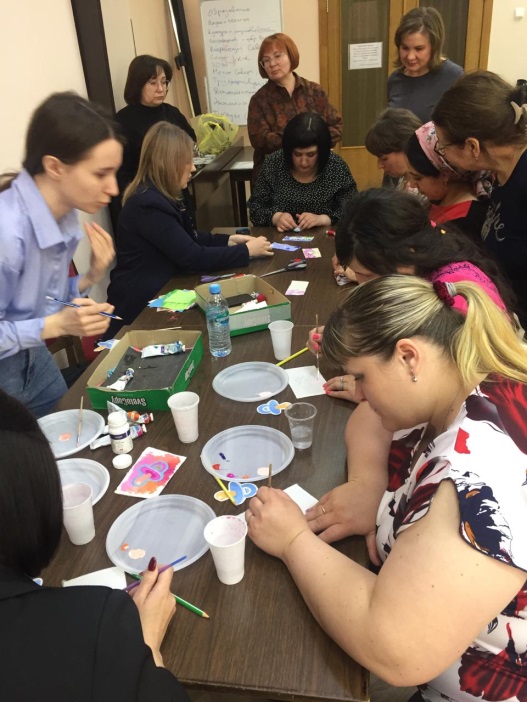 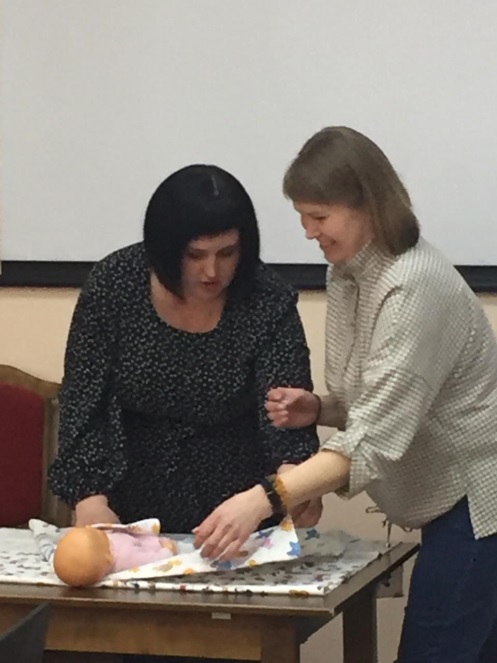 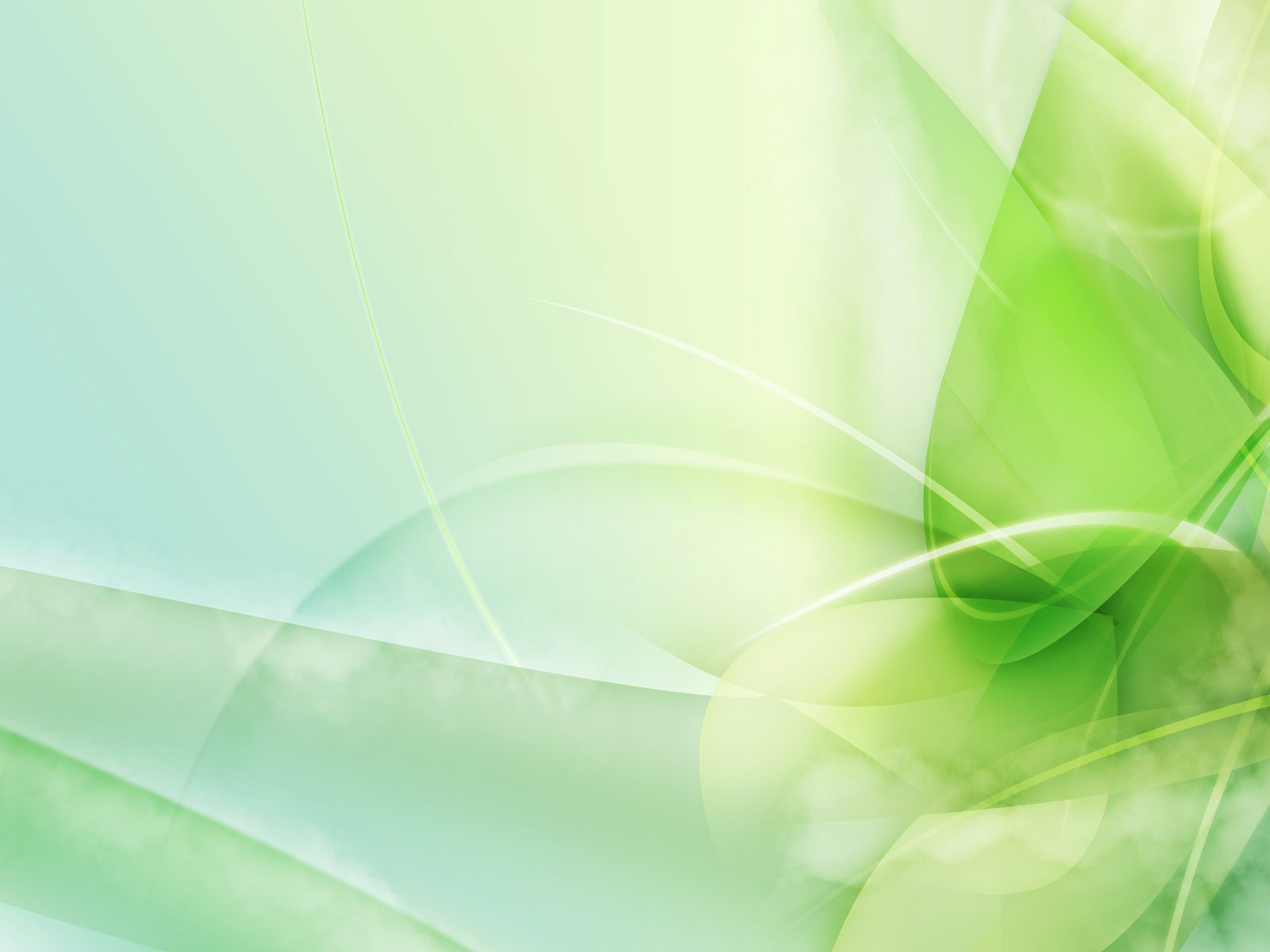 Участие в велопробеге, посвященном 
Победе в ВОВ
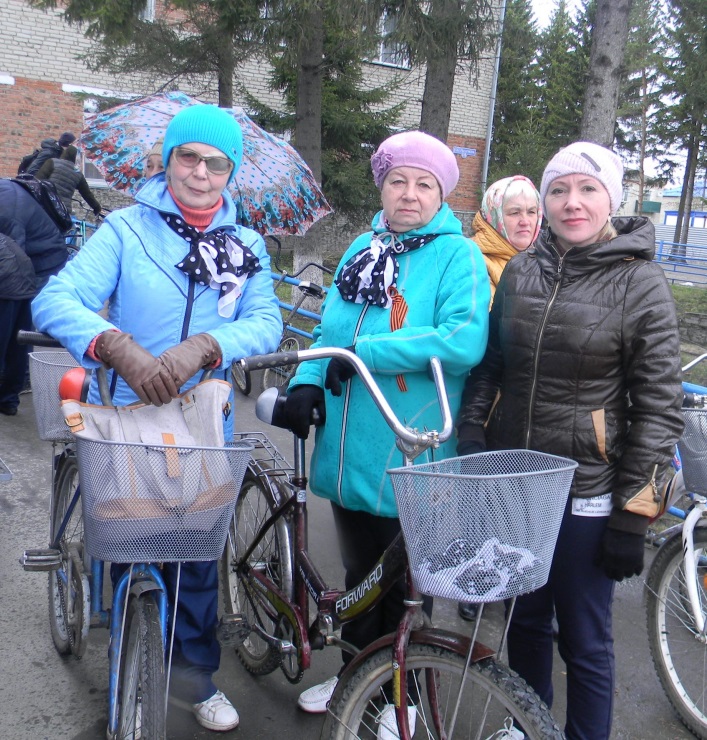 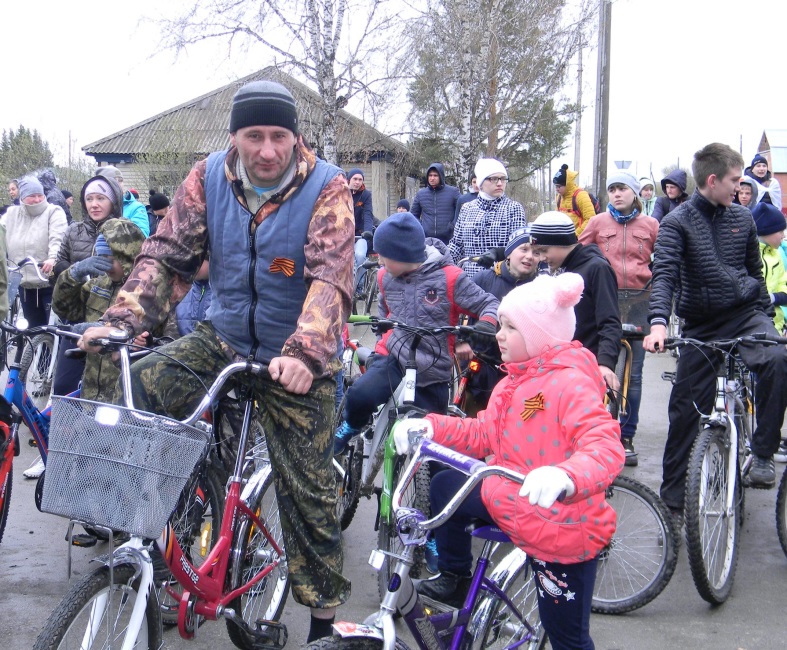 По
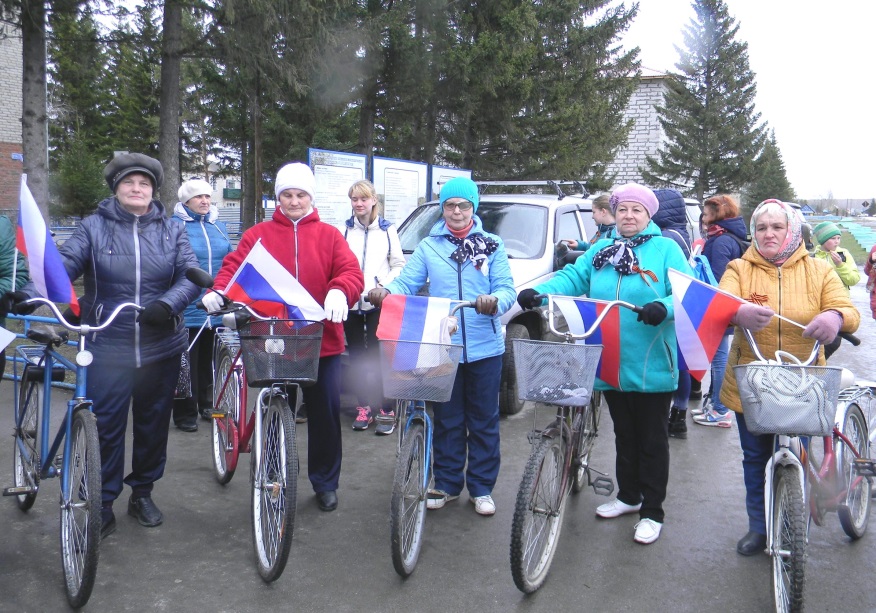 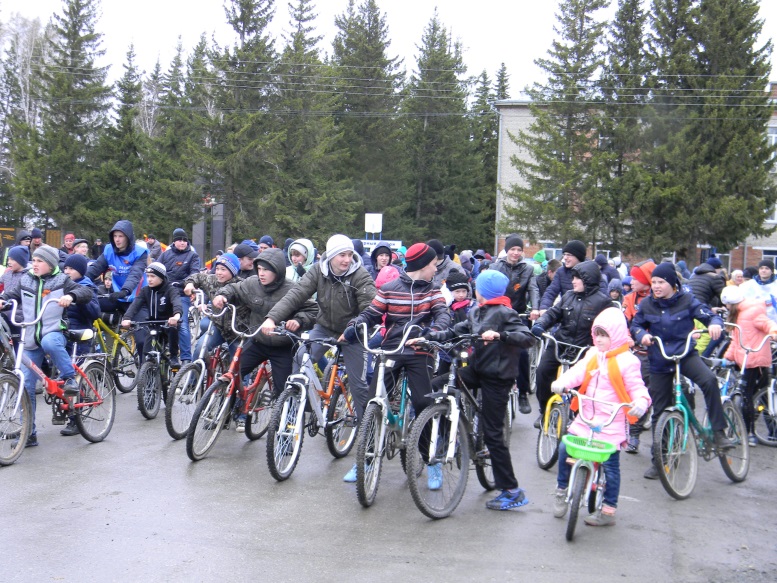 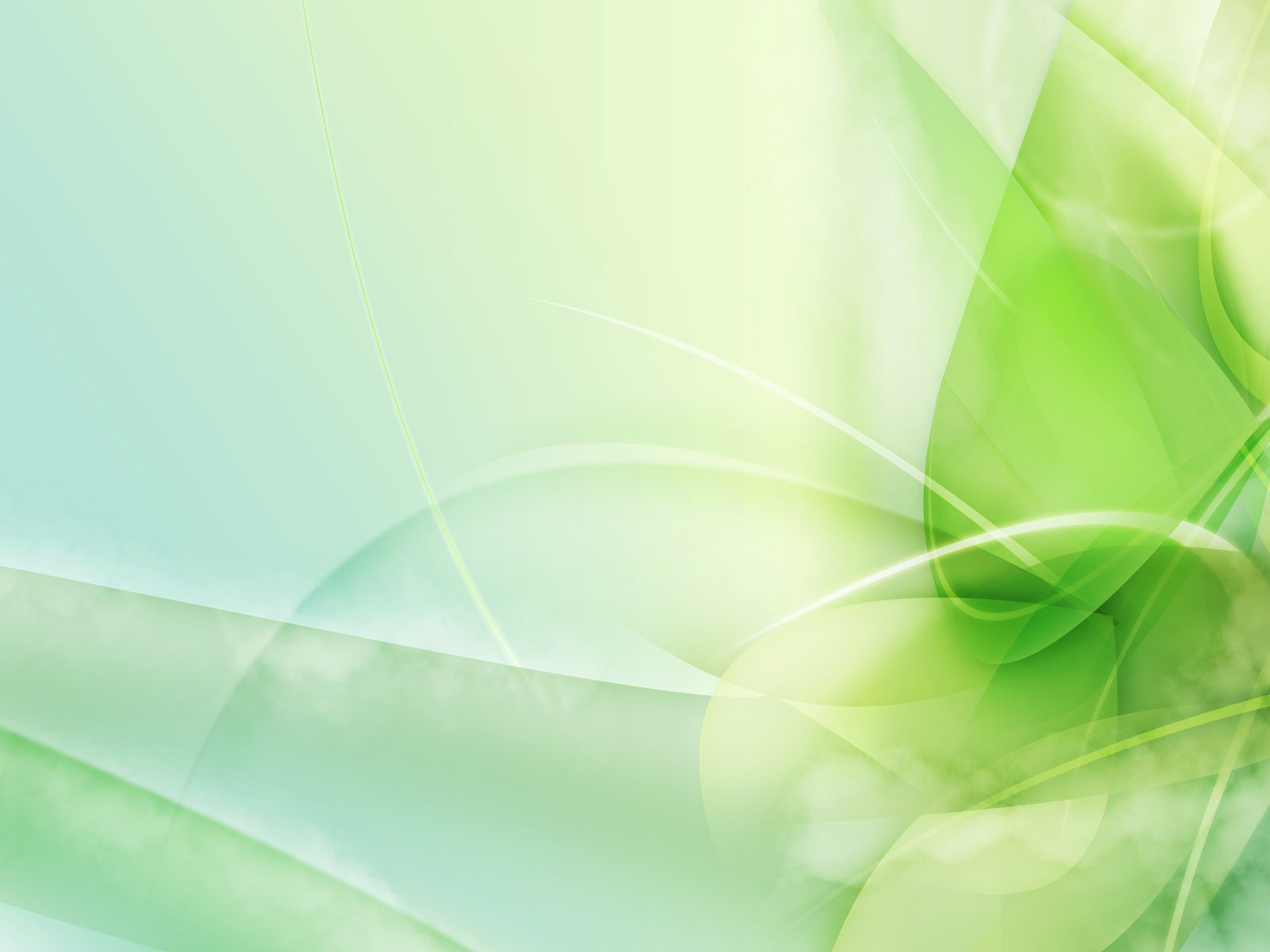 Акция «Поздравительная открытка» 
к 23 февраля  ребятам СВО
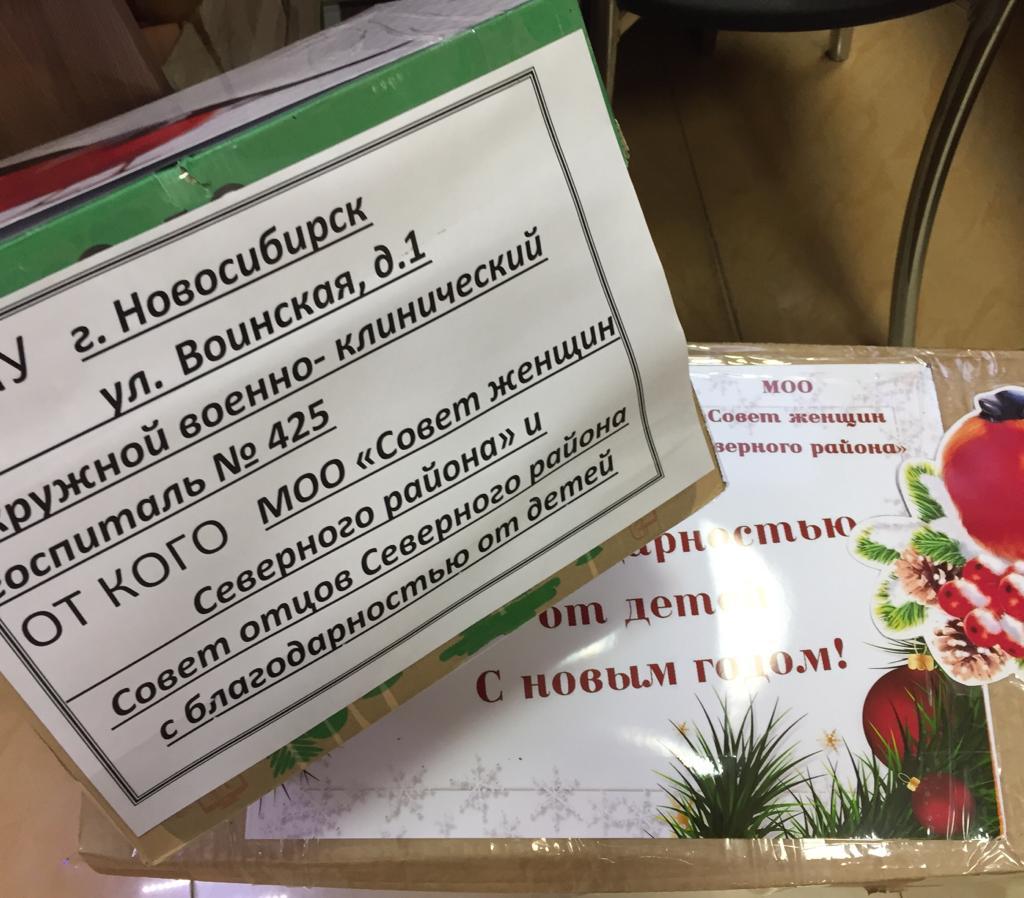 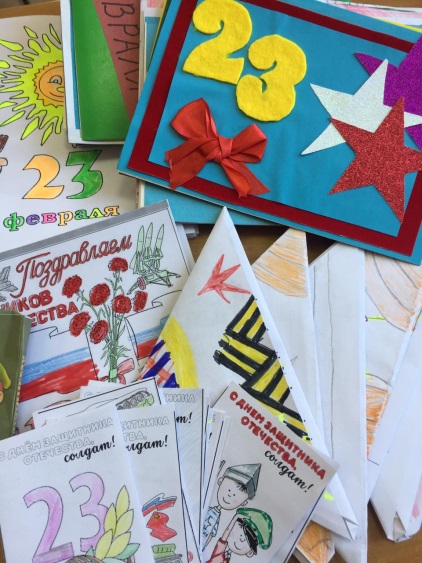 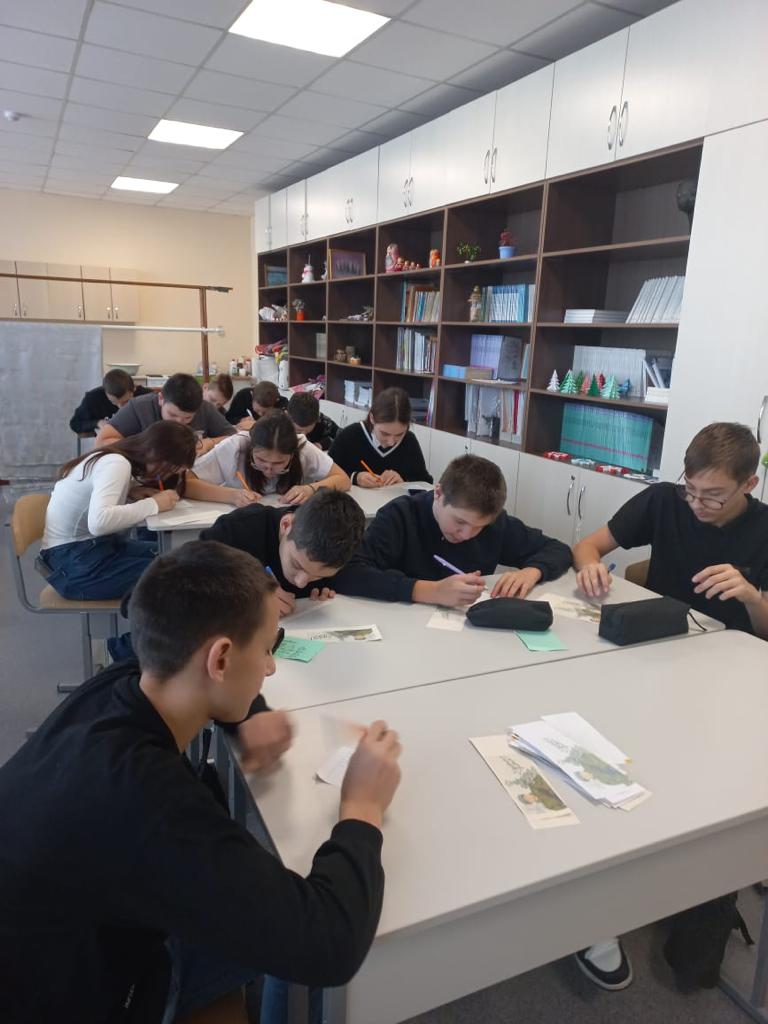 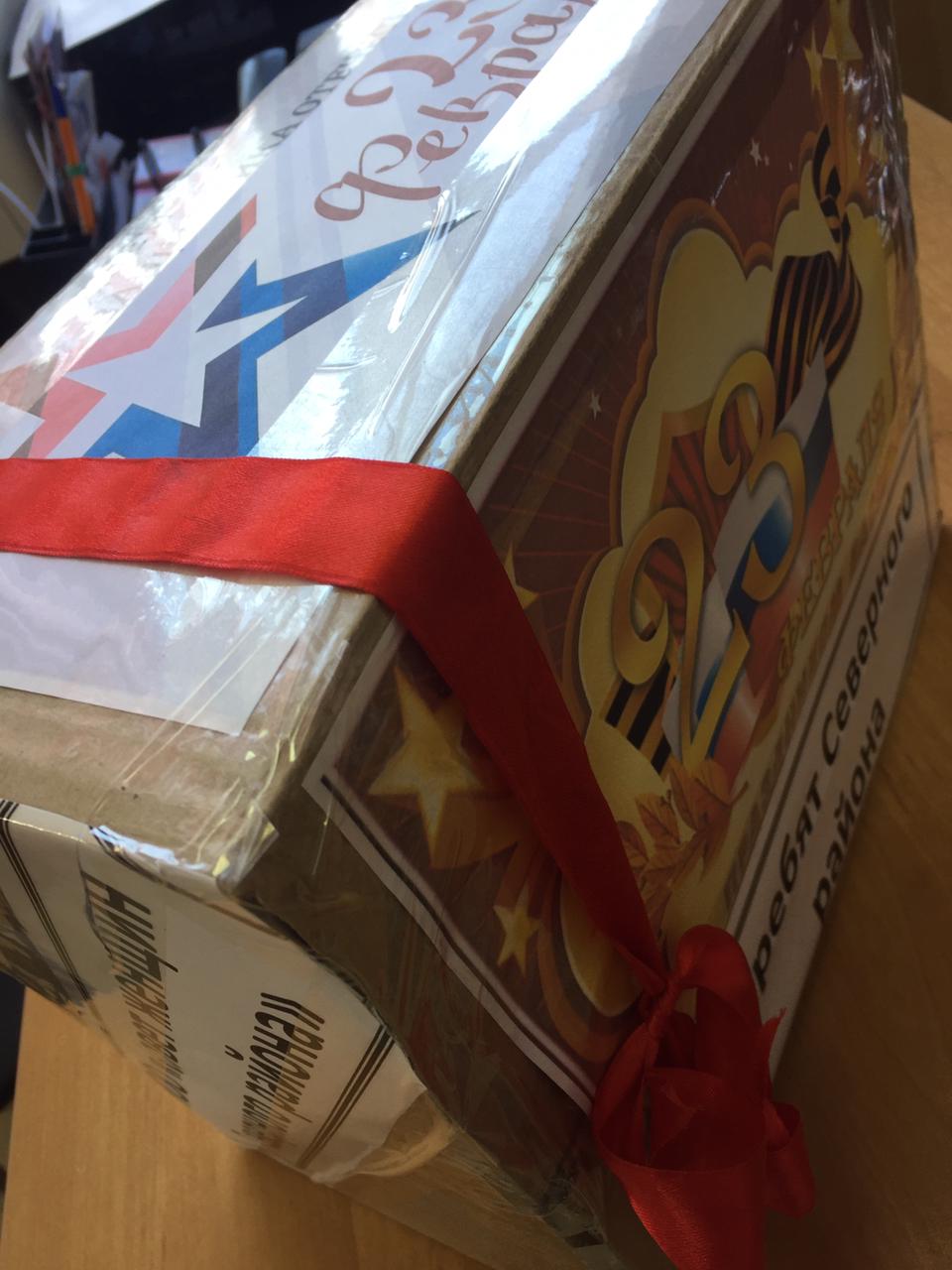 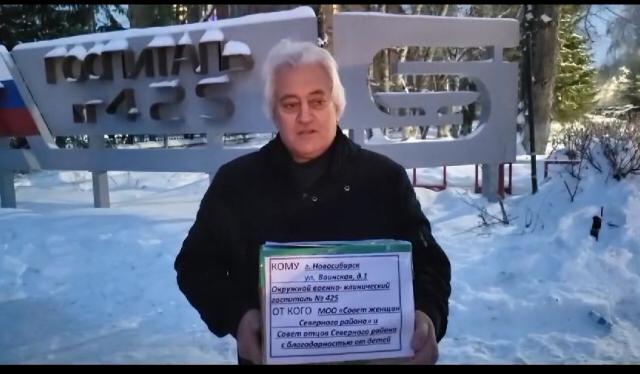 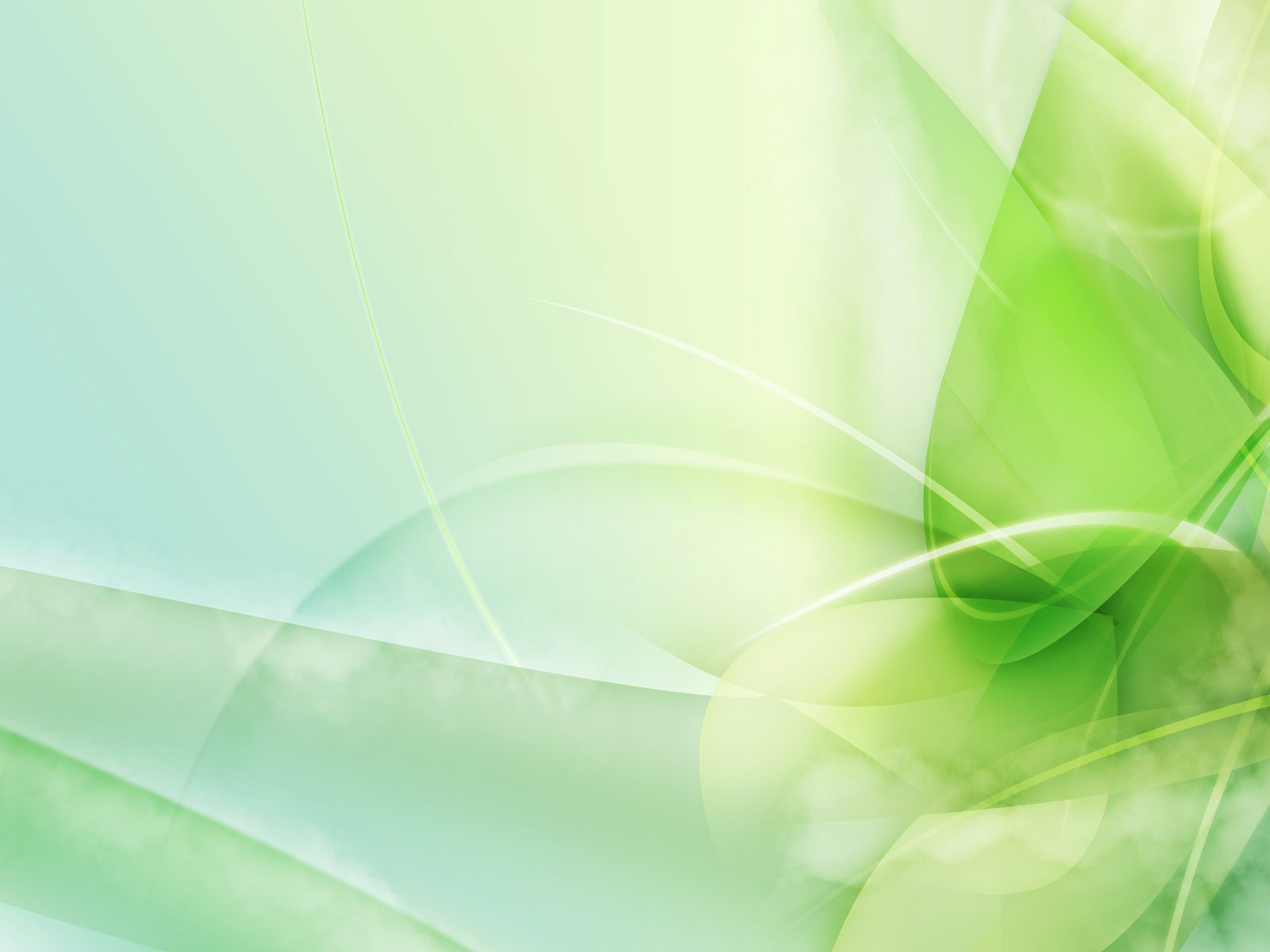 Гуманитарная помощь жителям Курска и  лекарственные препараты для солдат, находящихся на СВО
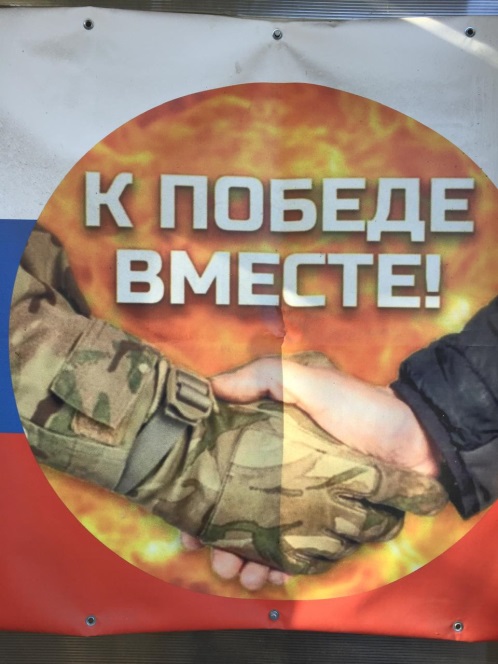 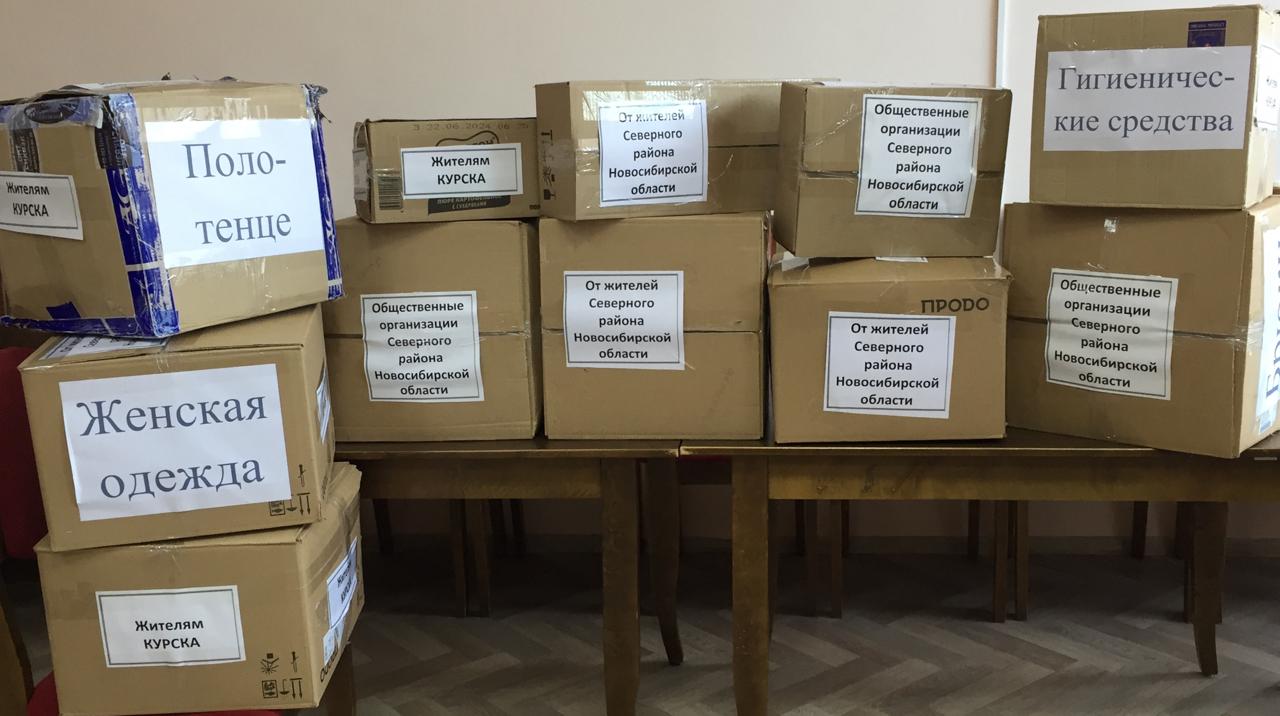 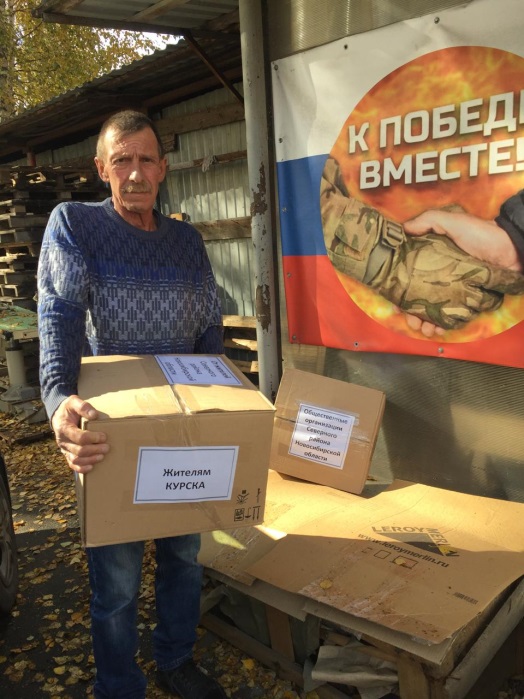 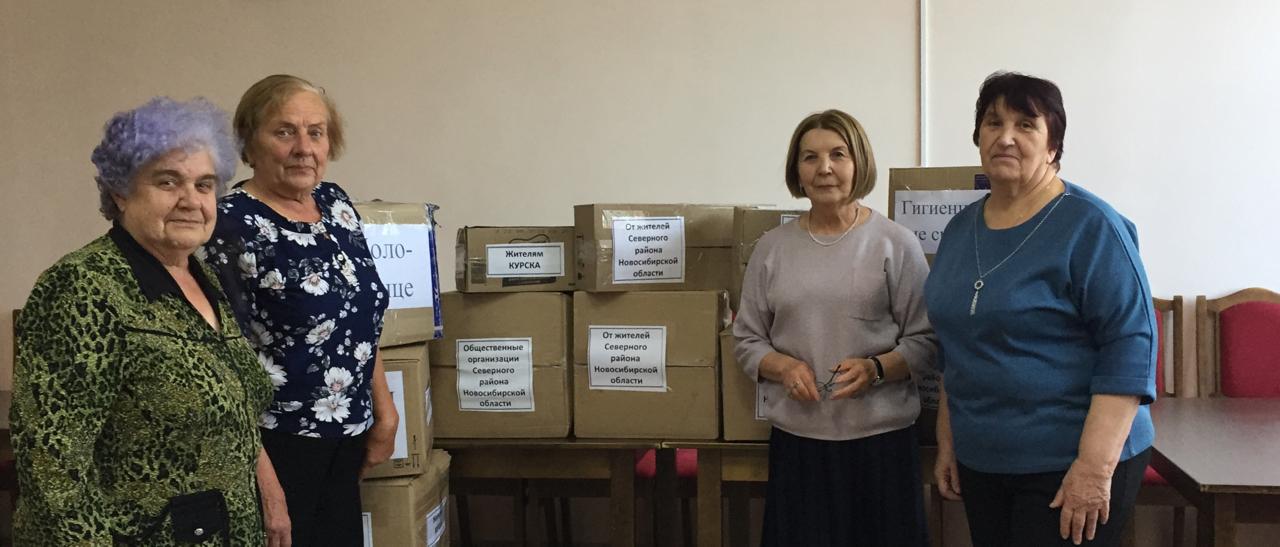 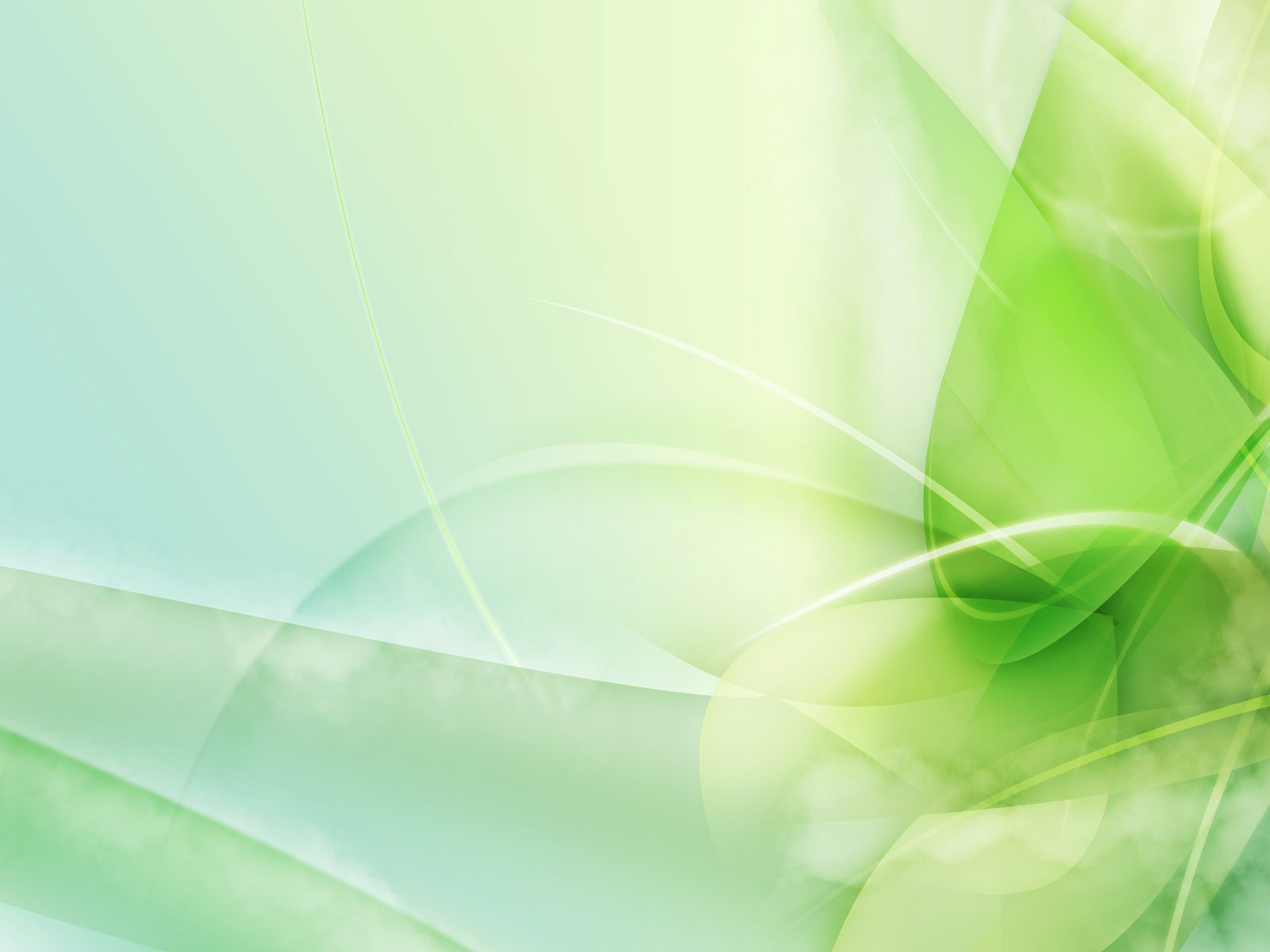 Оказание помощи родным, чьи ребята 
 находятся на СВО
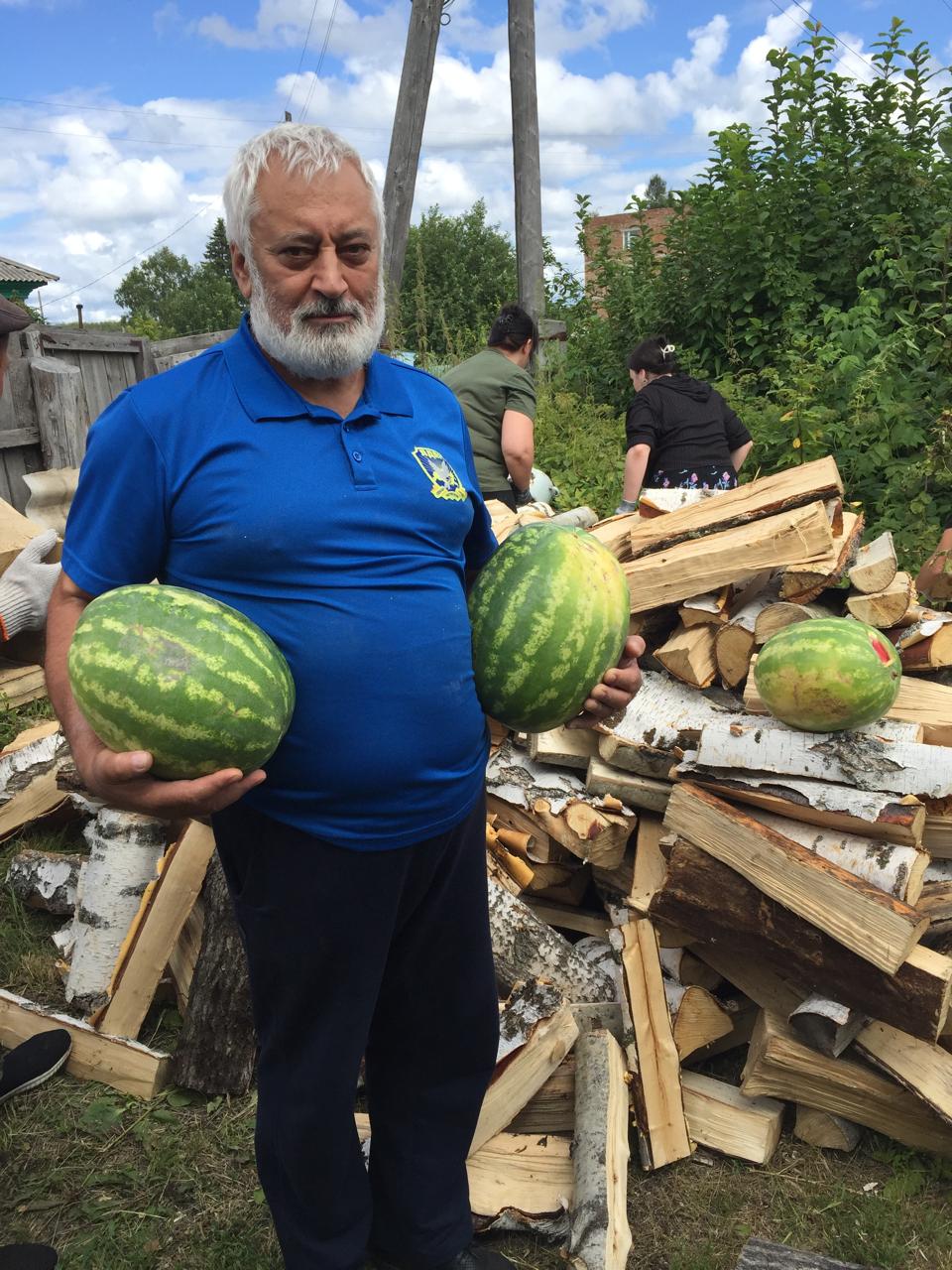 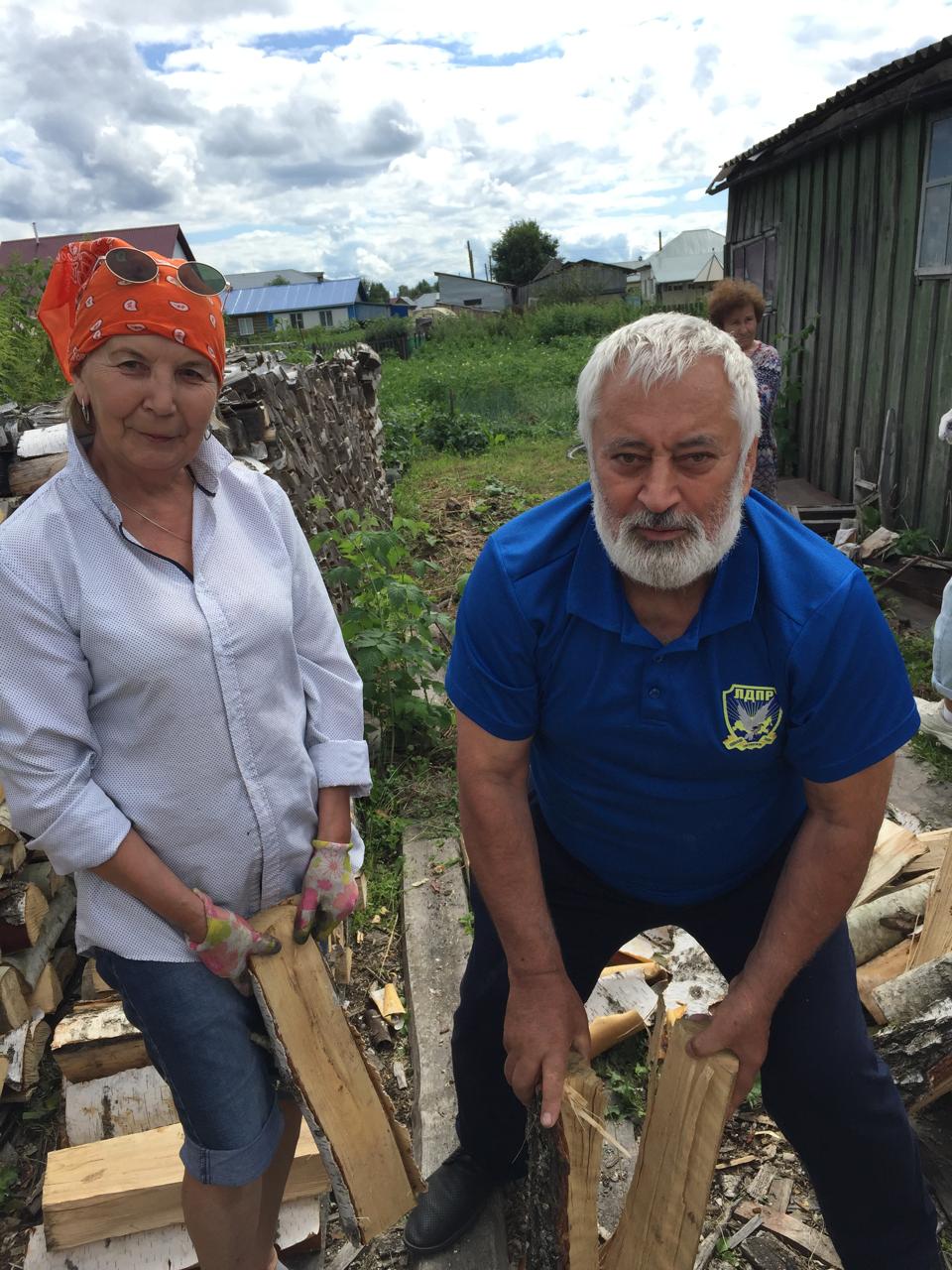 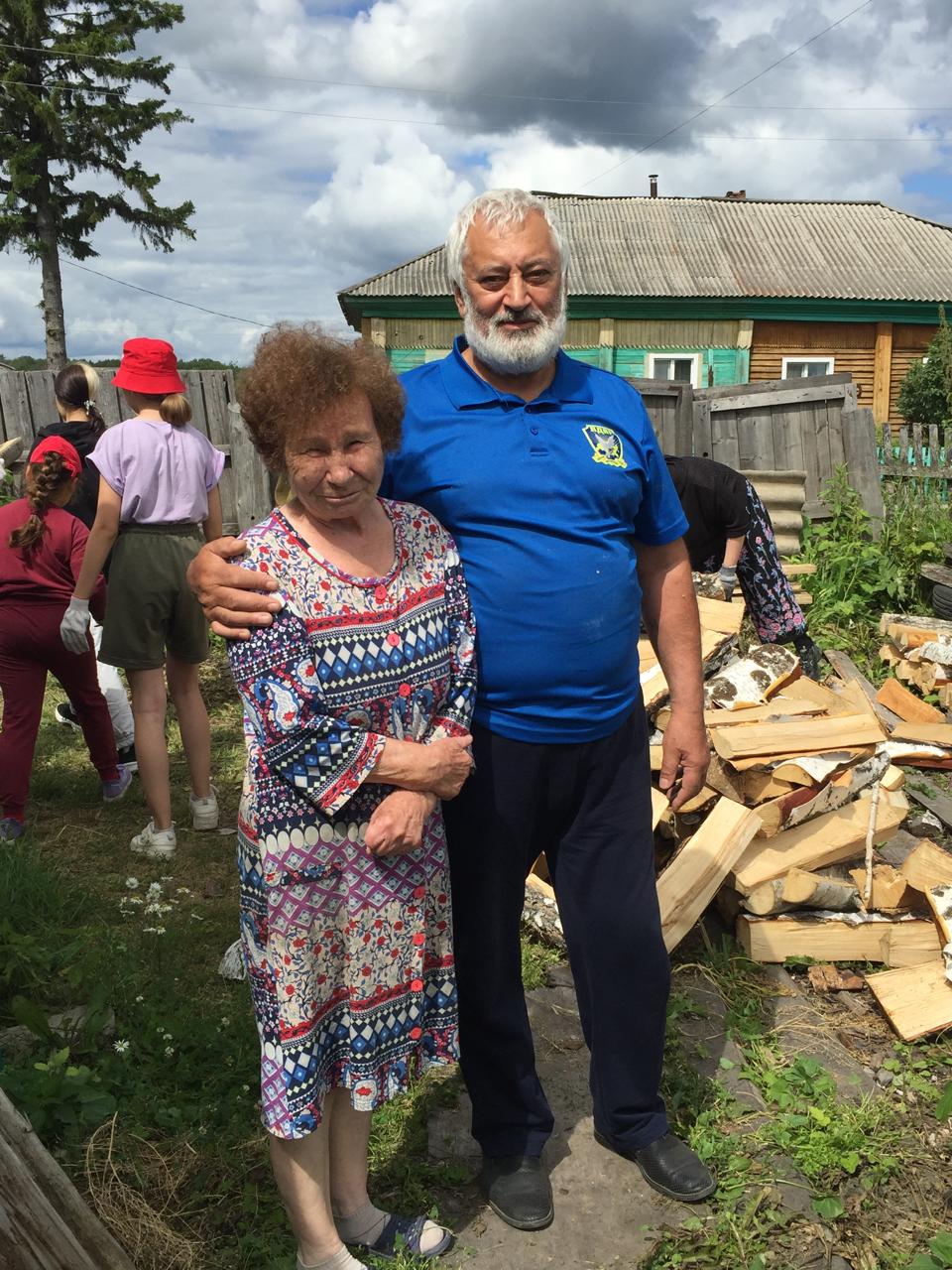 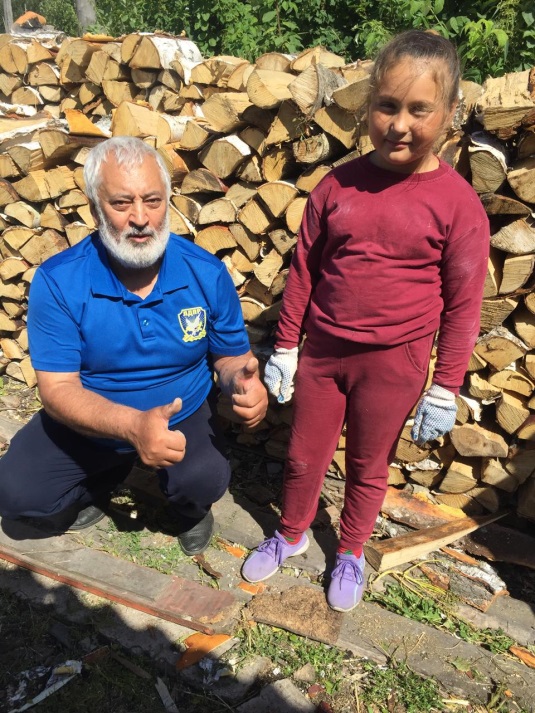 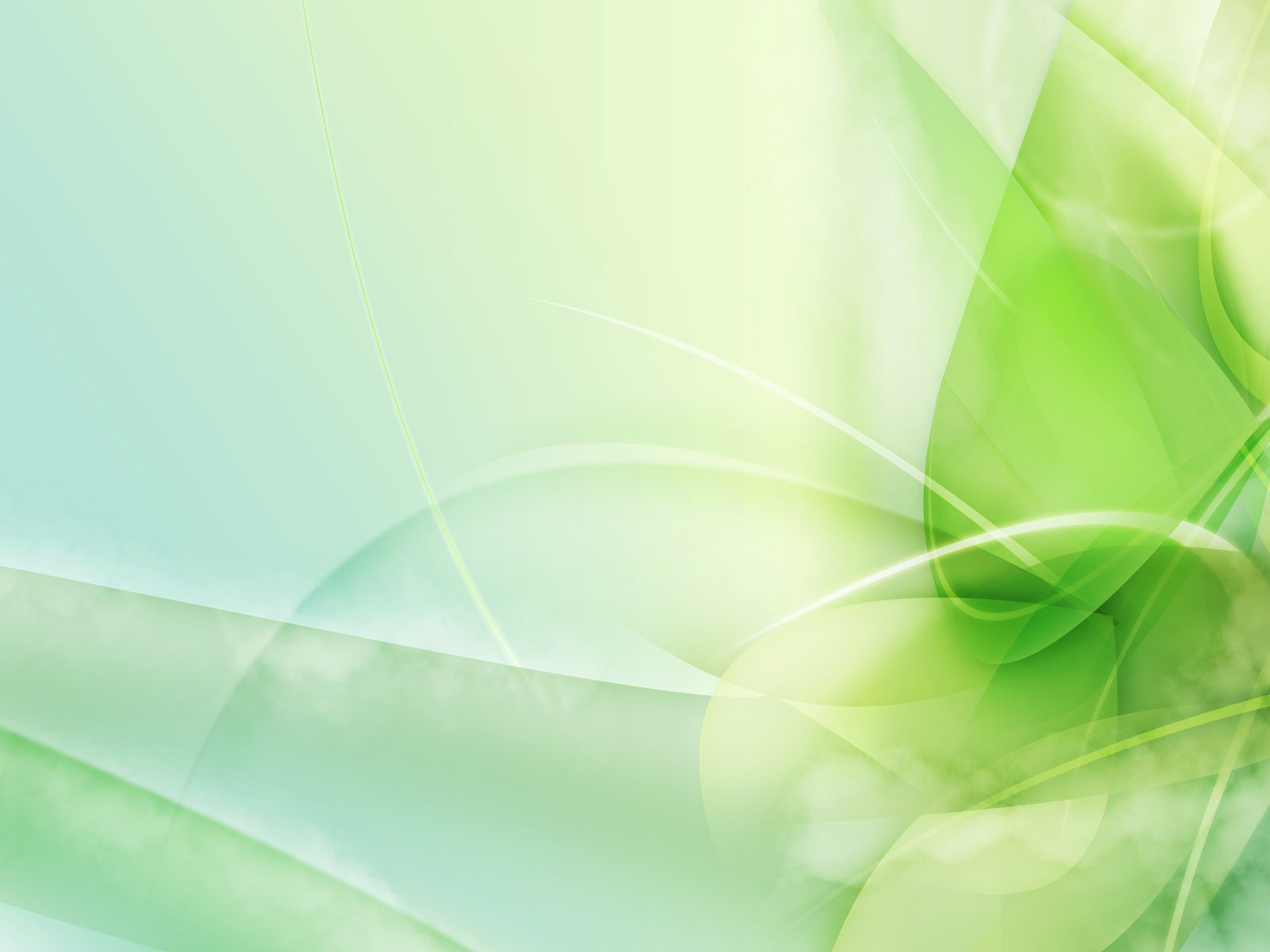 Акция «Ангелочек –Солдату»
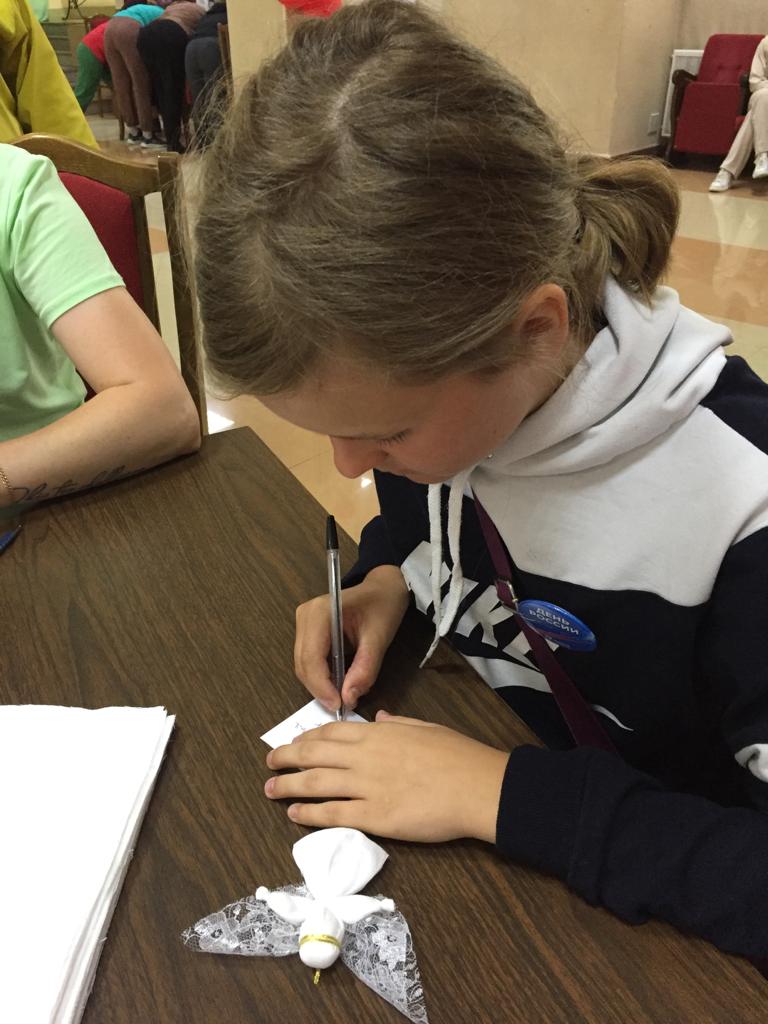 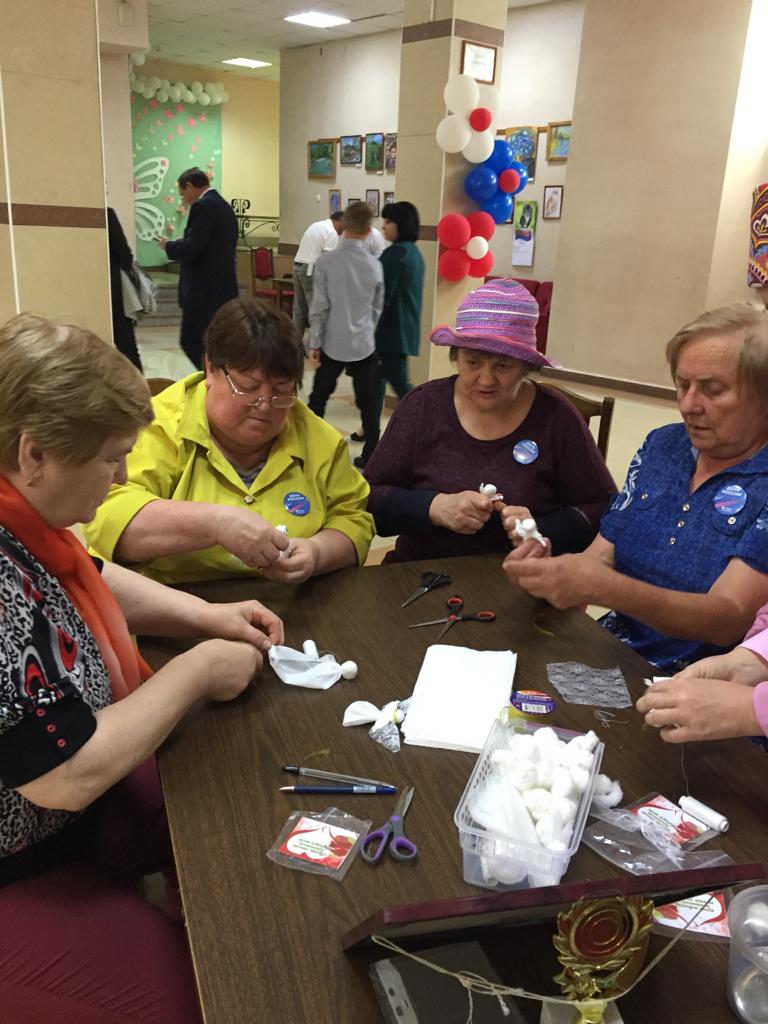 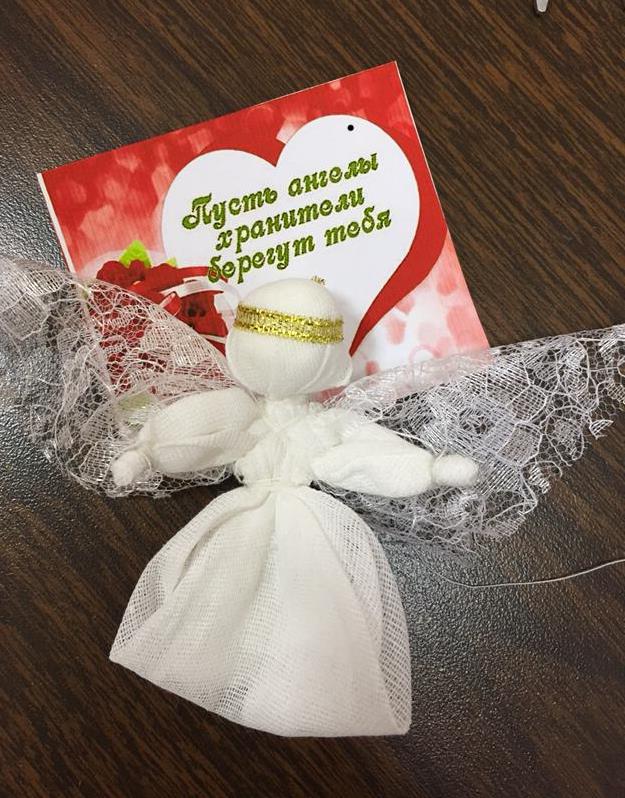 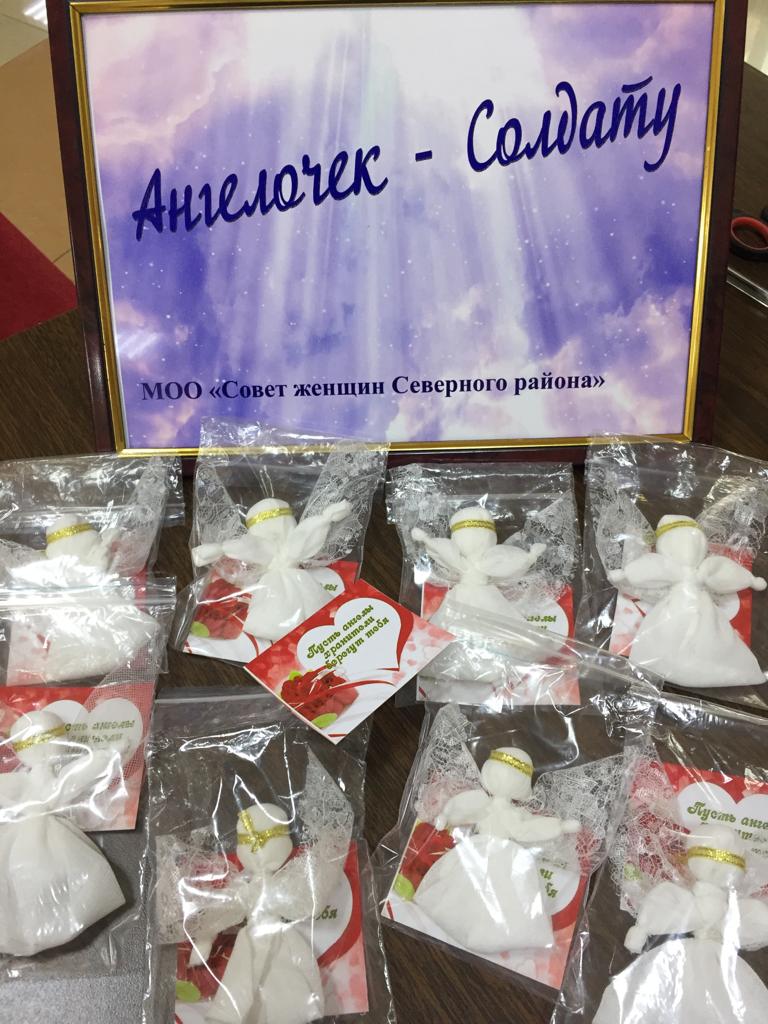 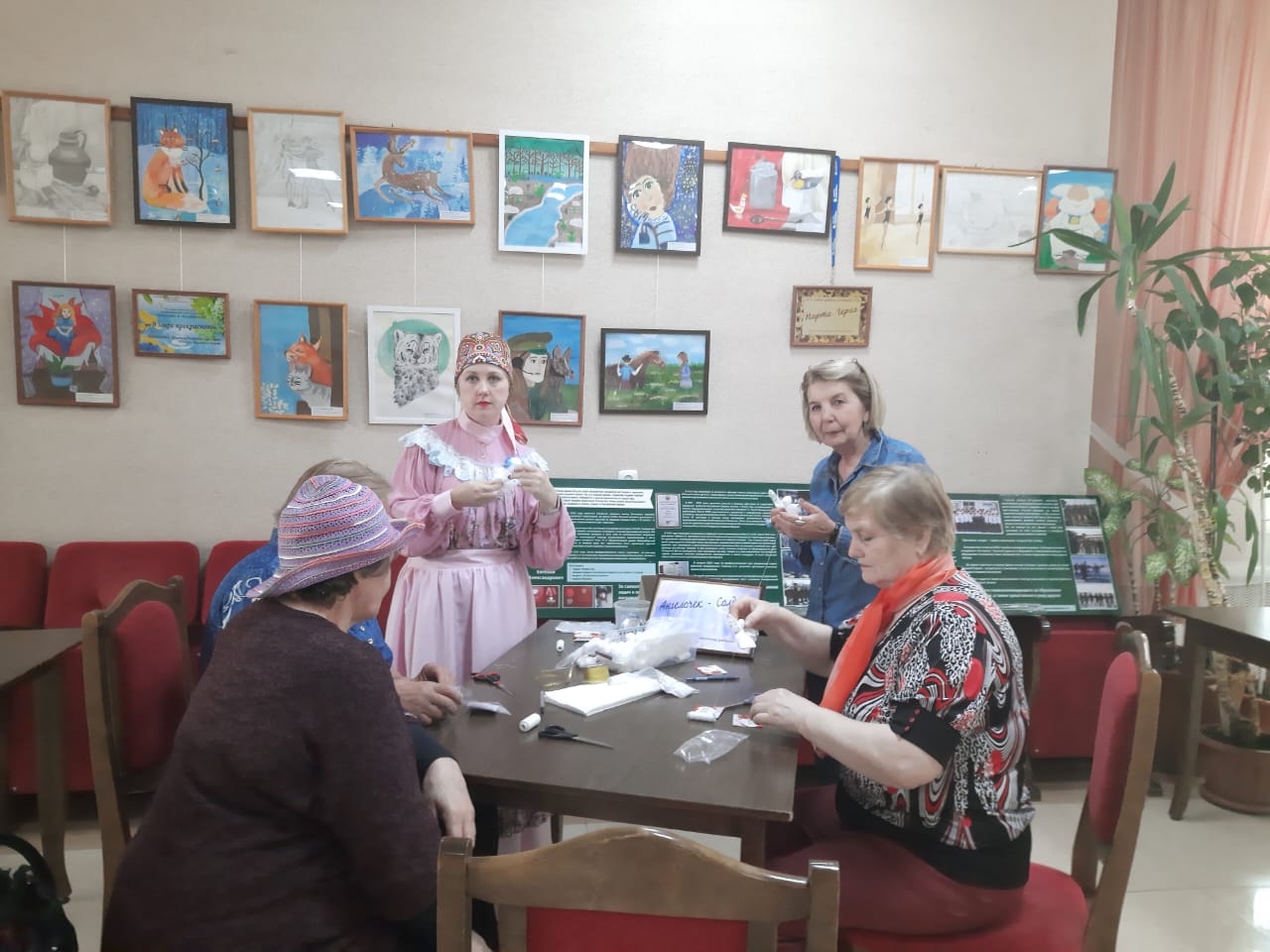 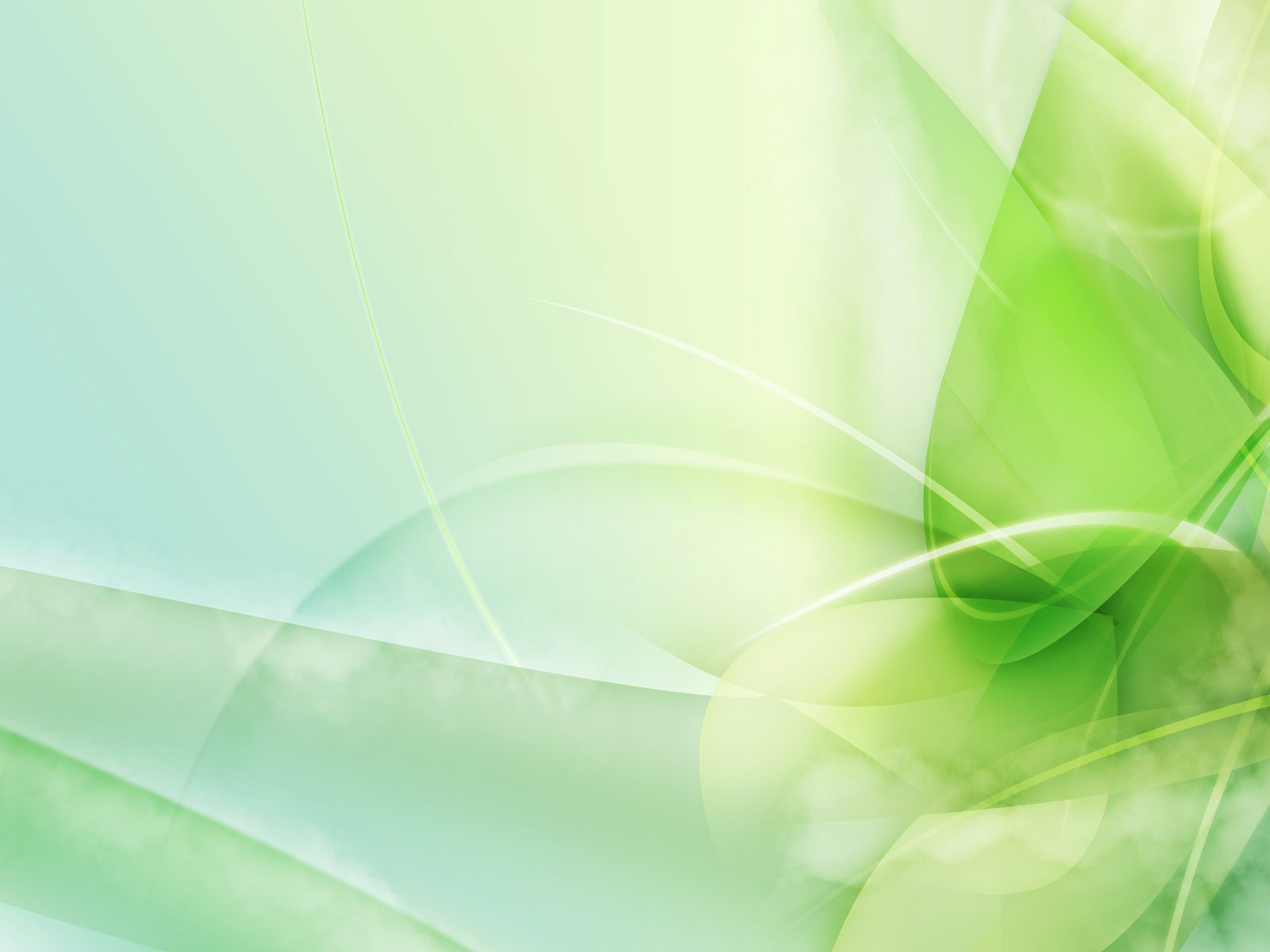 Посылки с детской литературой для первоклассников ДНР , письма солдатам СВО с пожеланиями добра и скорого возвращения
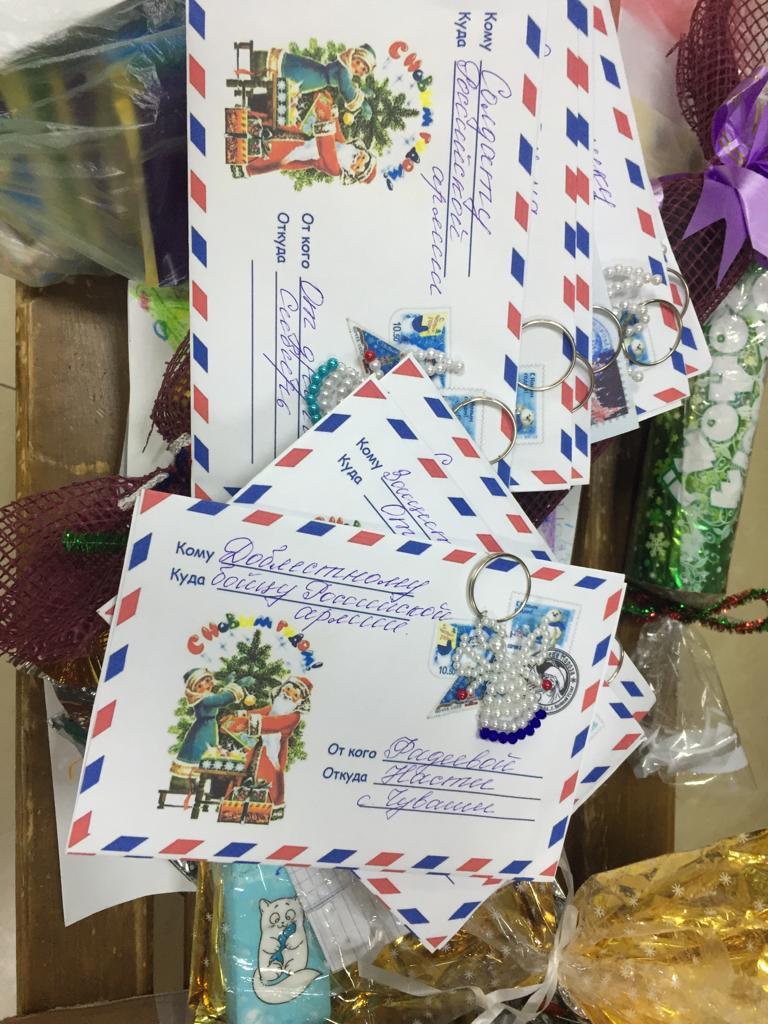 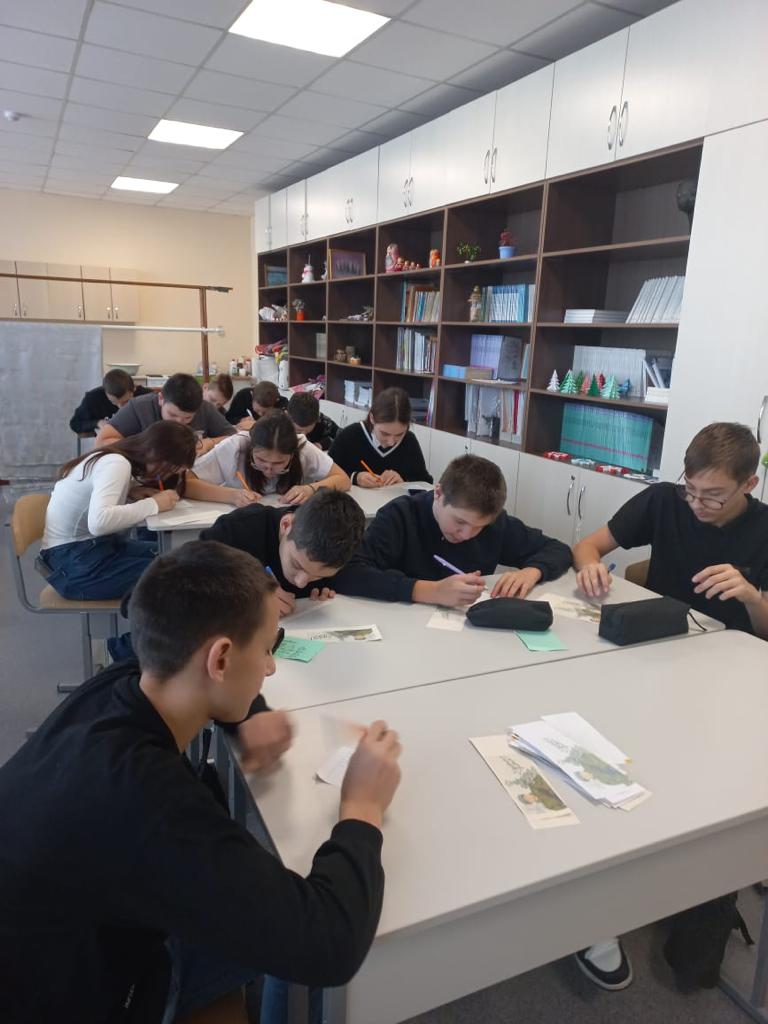 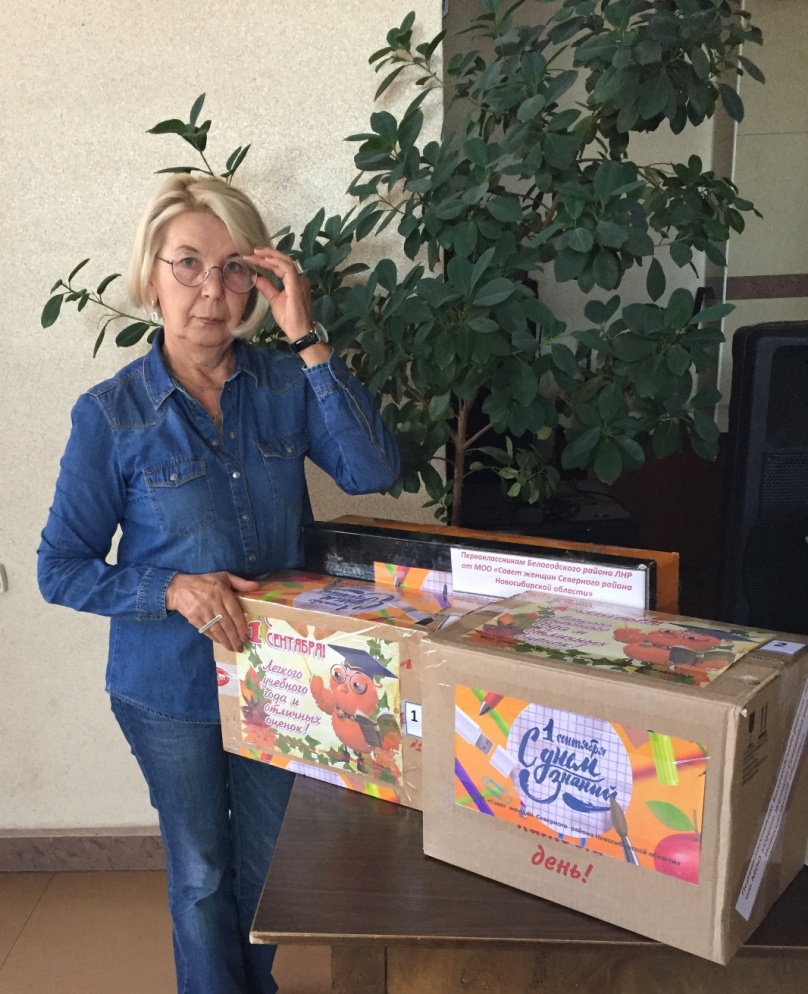 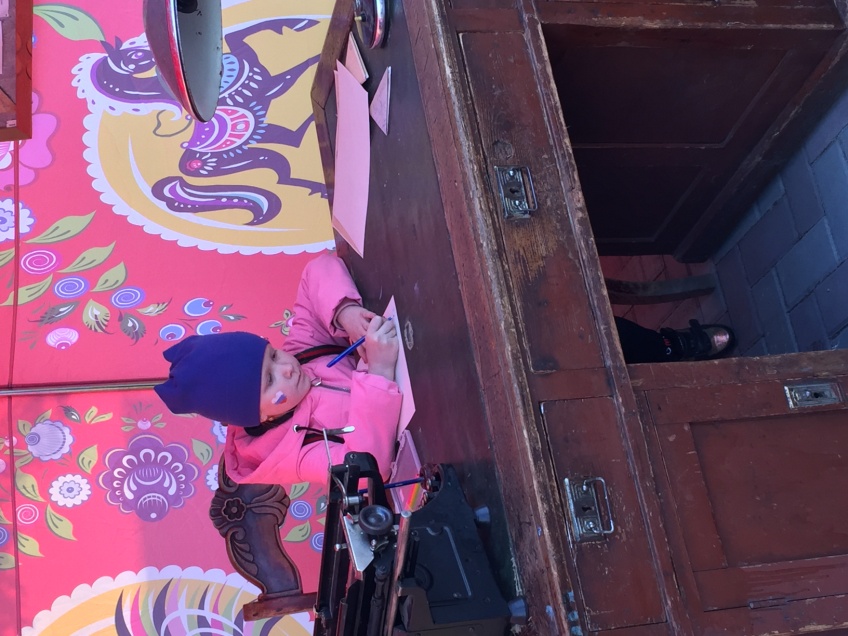 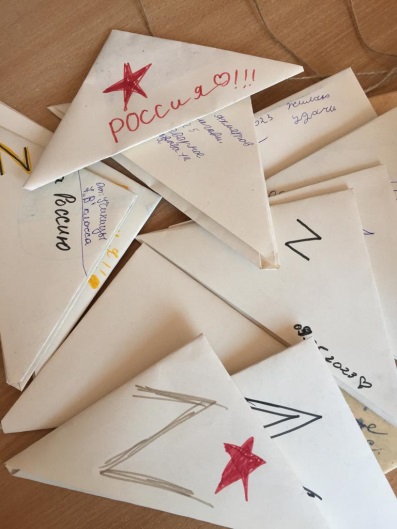 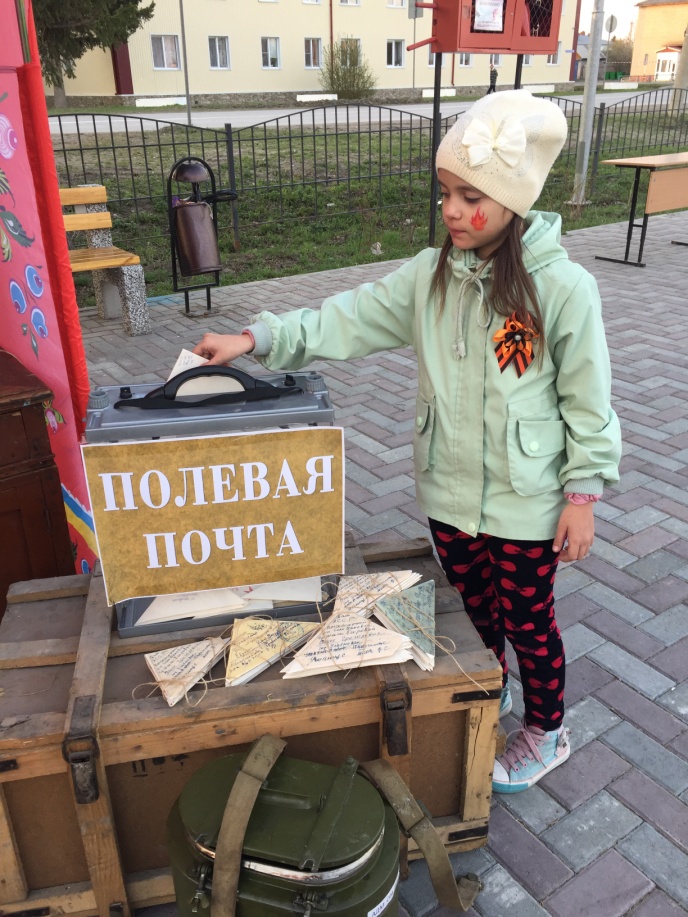 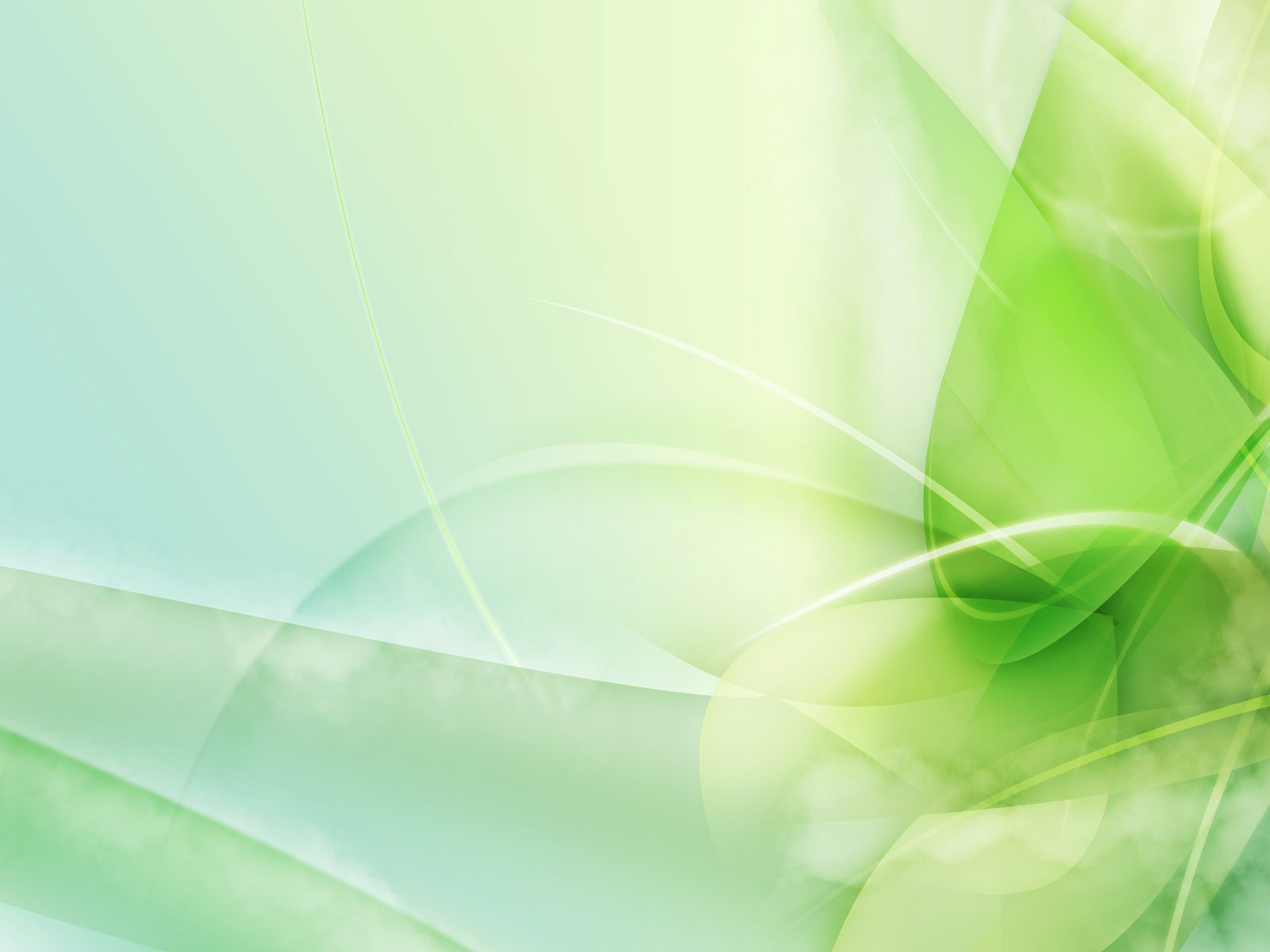 Заседание клуба общения для подростков 
«Открытая книга»  по теме «Учимся жить вместе» 
( МКОУ Гражданцевская сош)
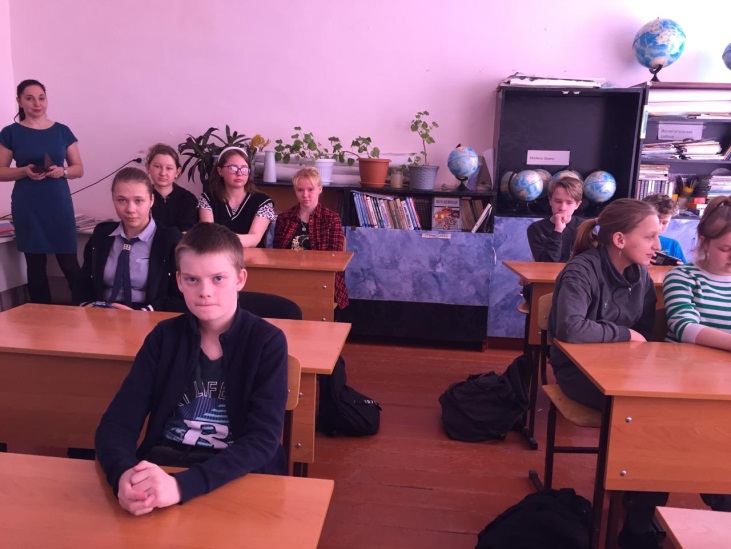 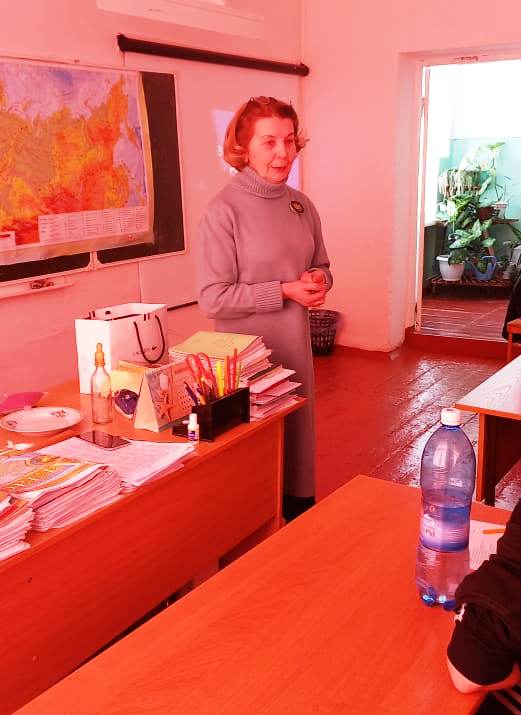 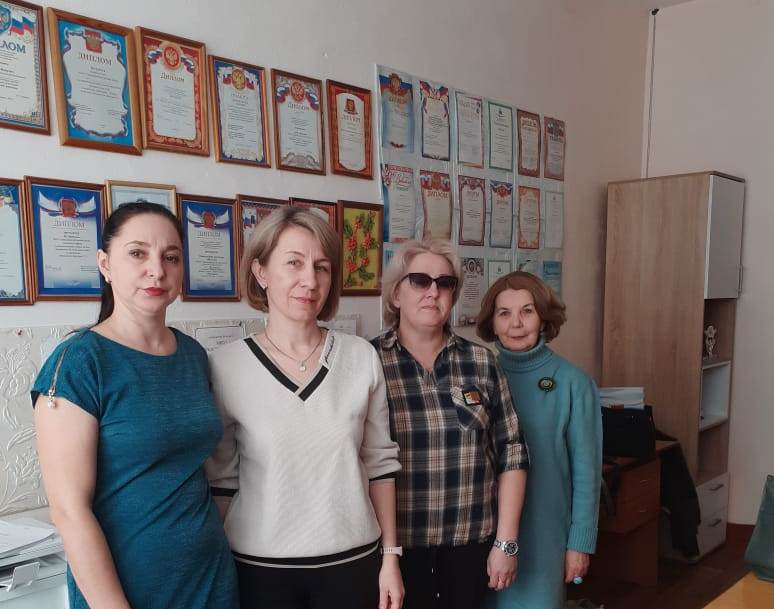 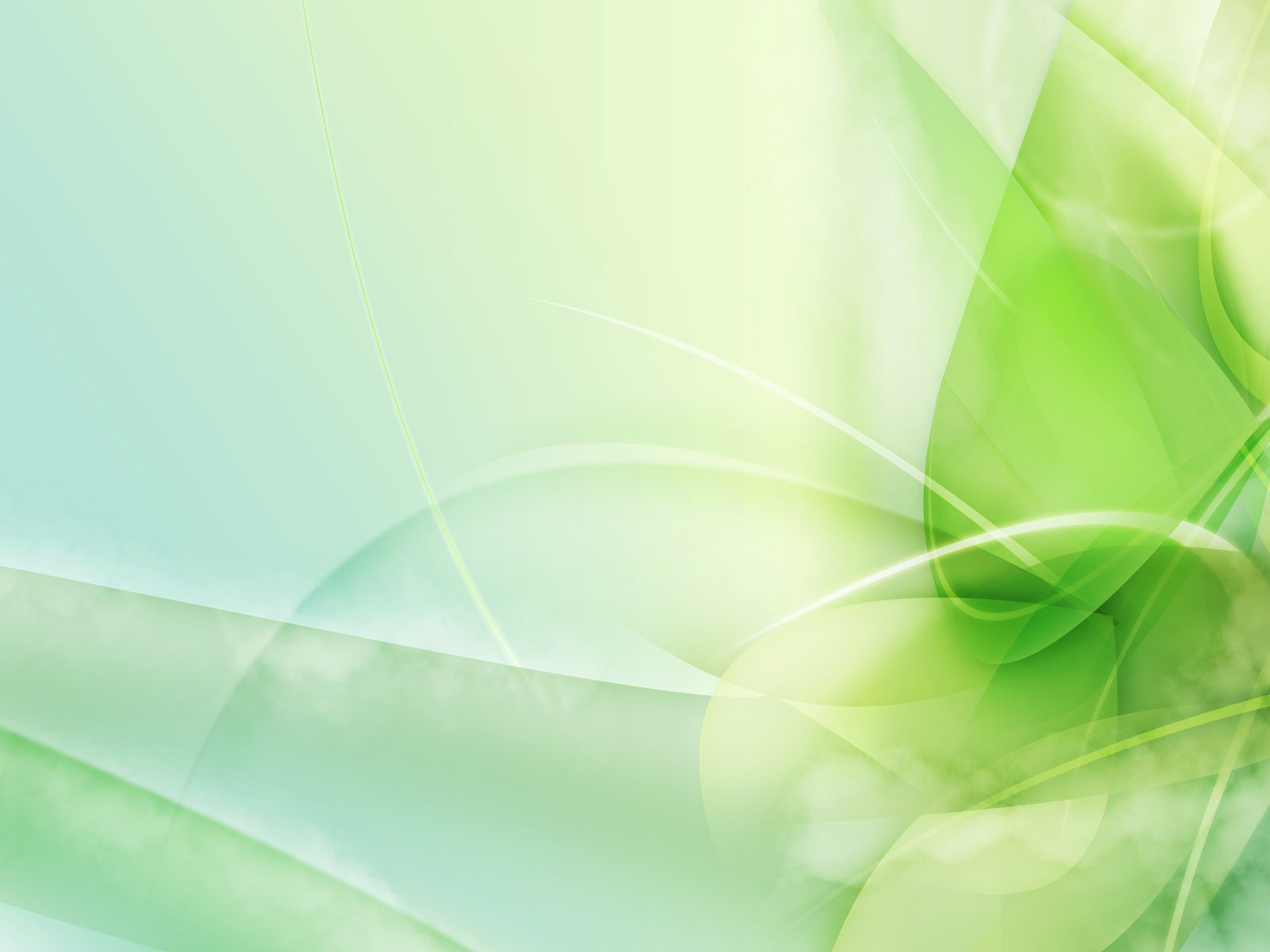 Участие в Всероссийском проекте
 «Классные встречи»
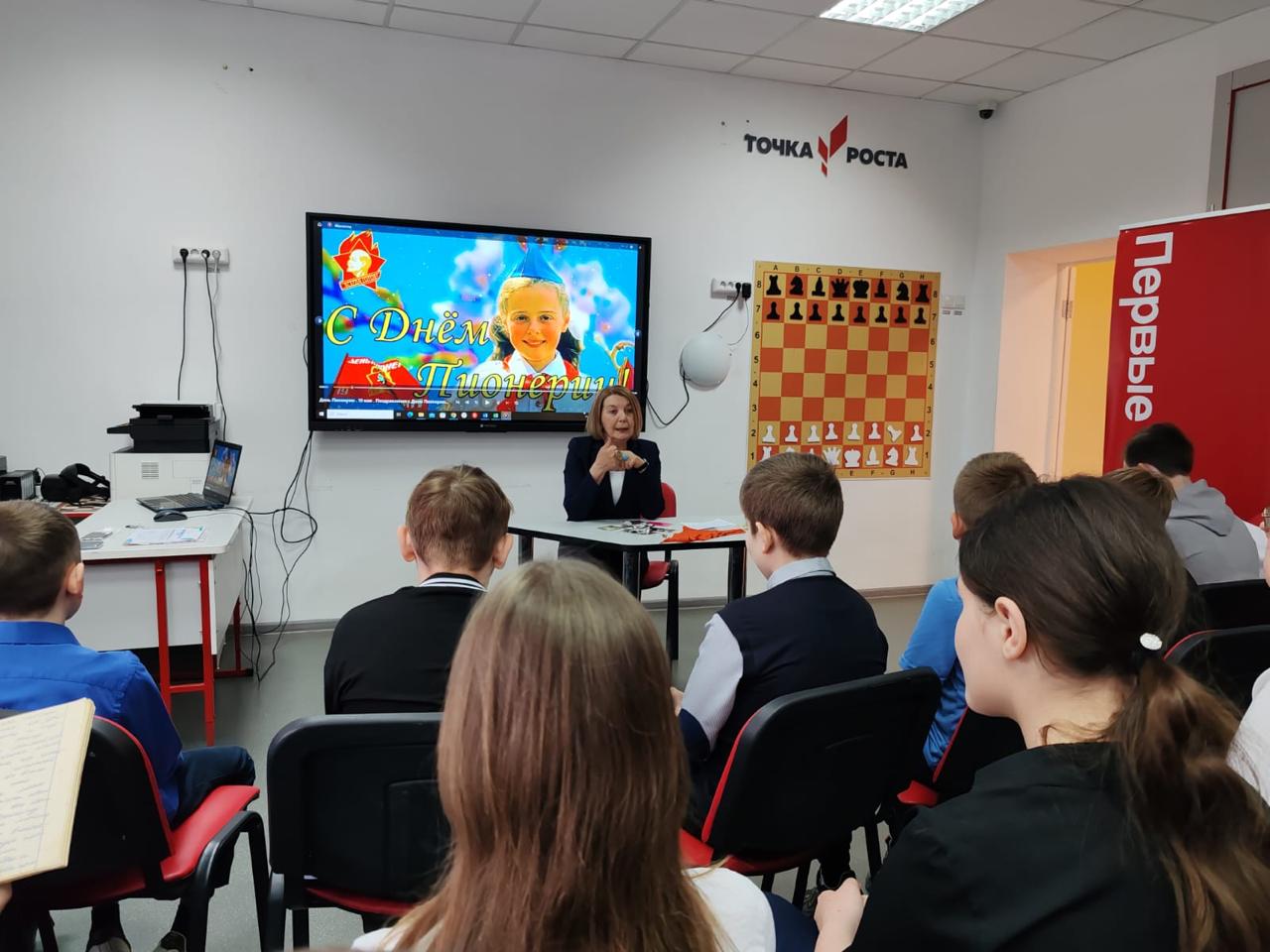 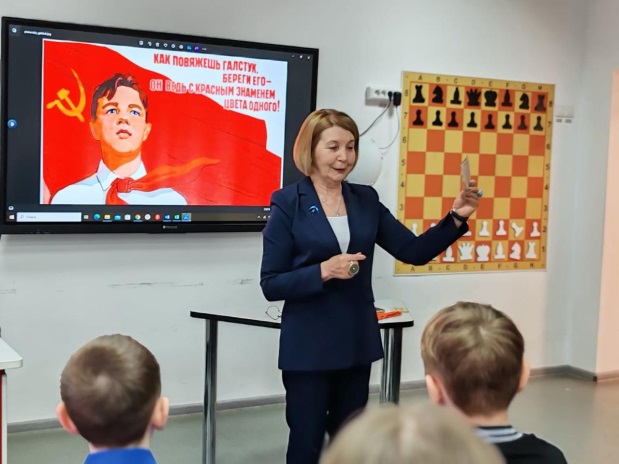 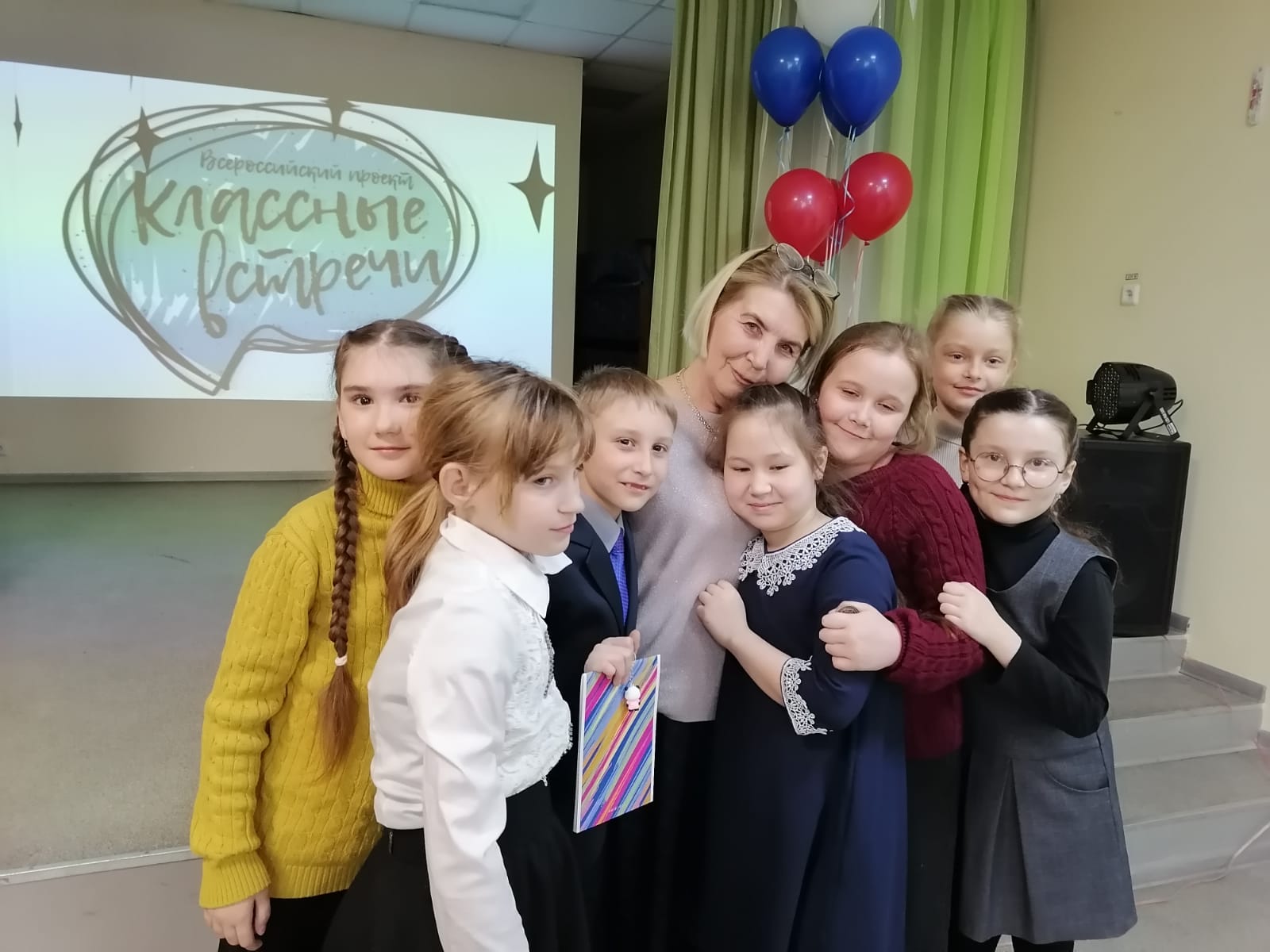 По
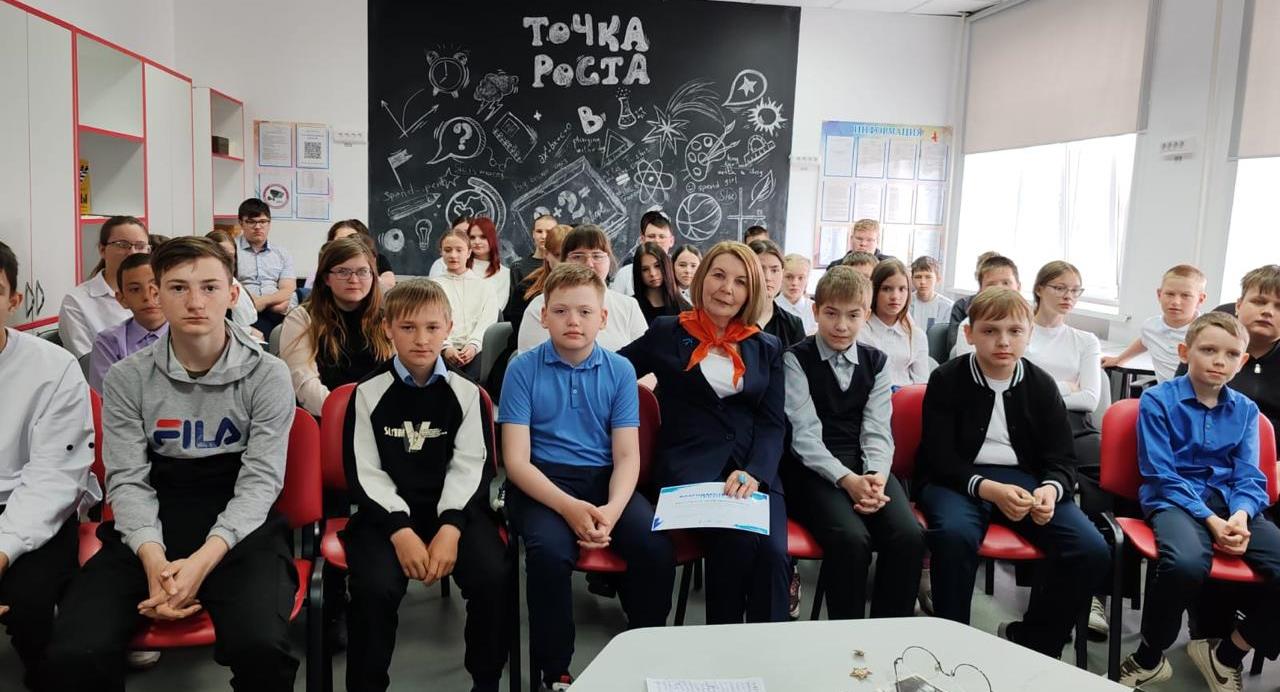 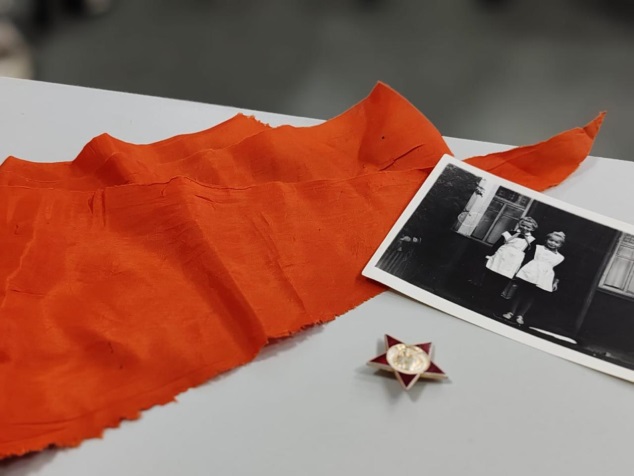 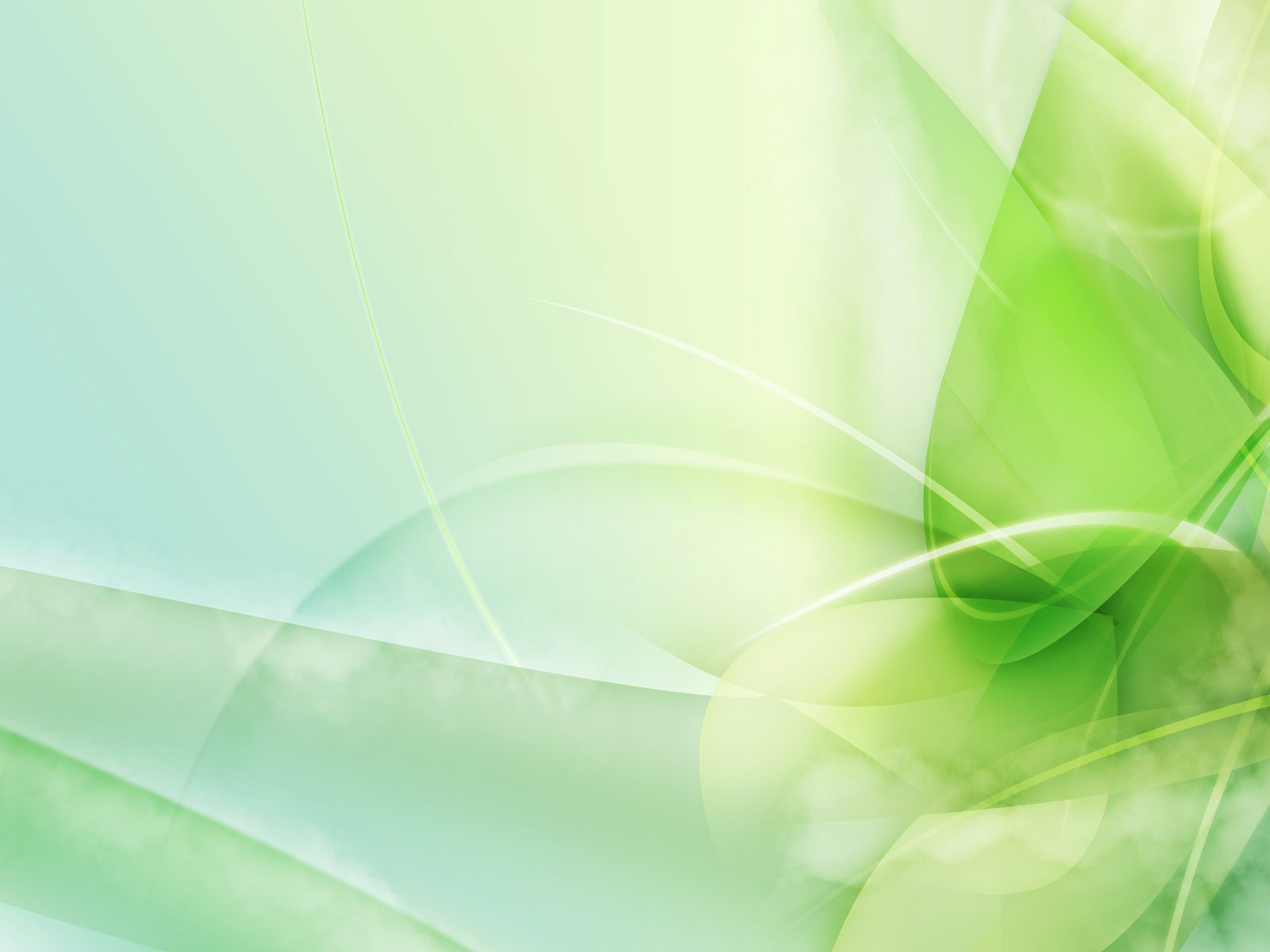 Уроки мужества «По фронтовым дорогам идут Учителя»
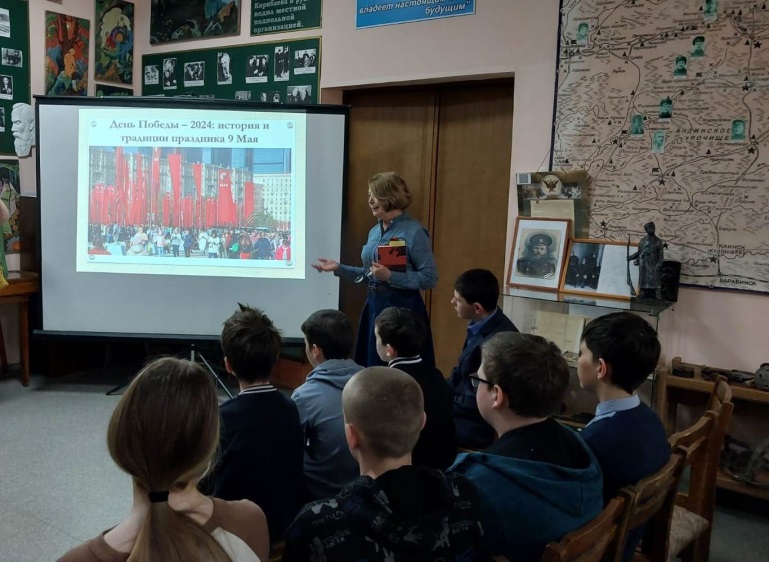 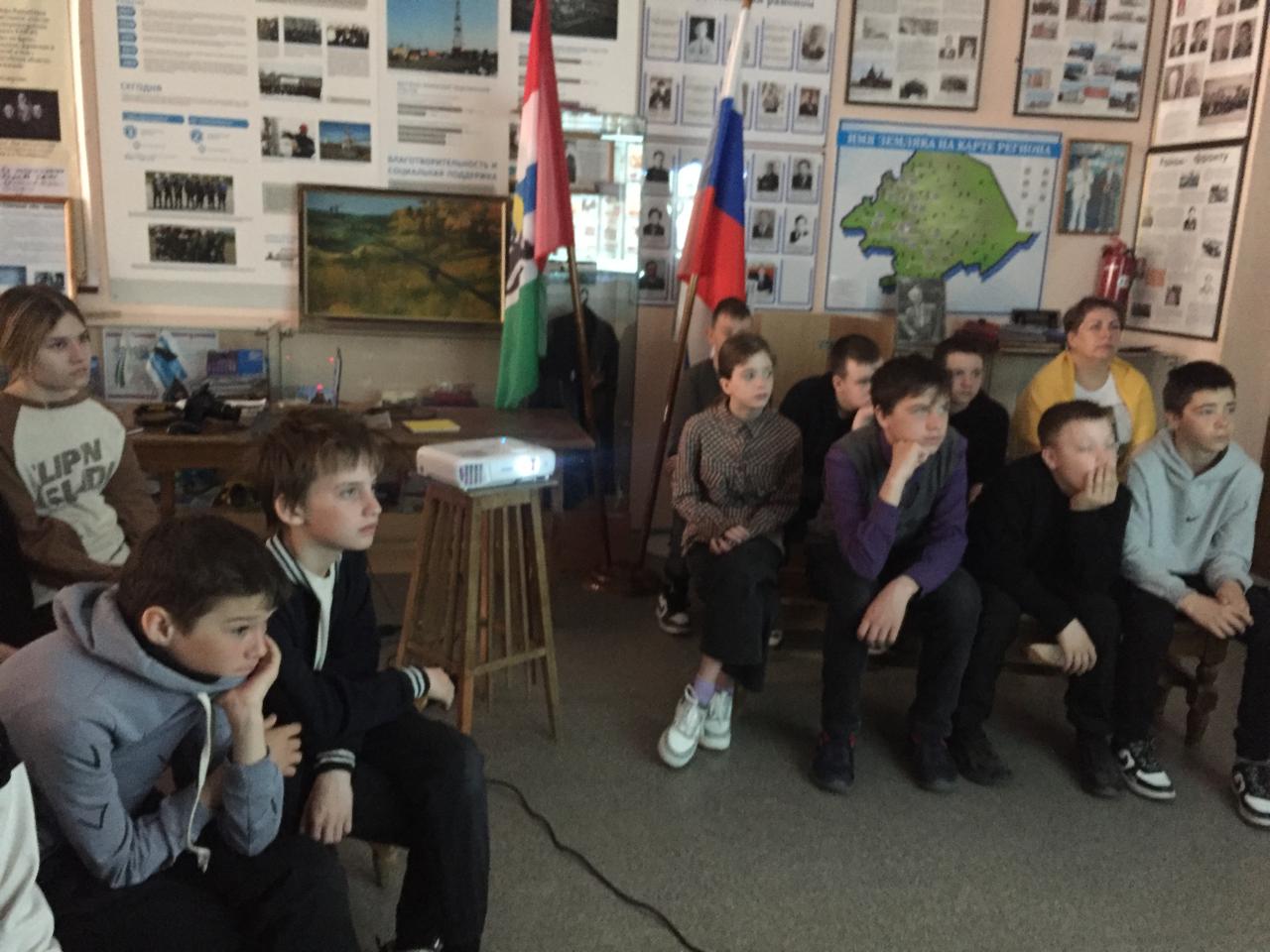 По
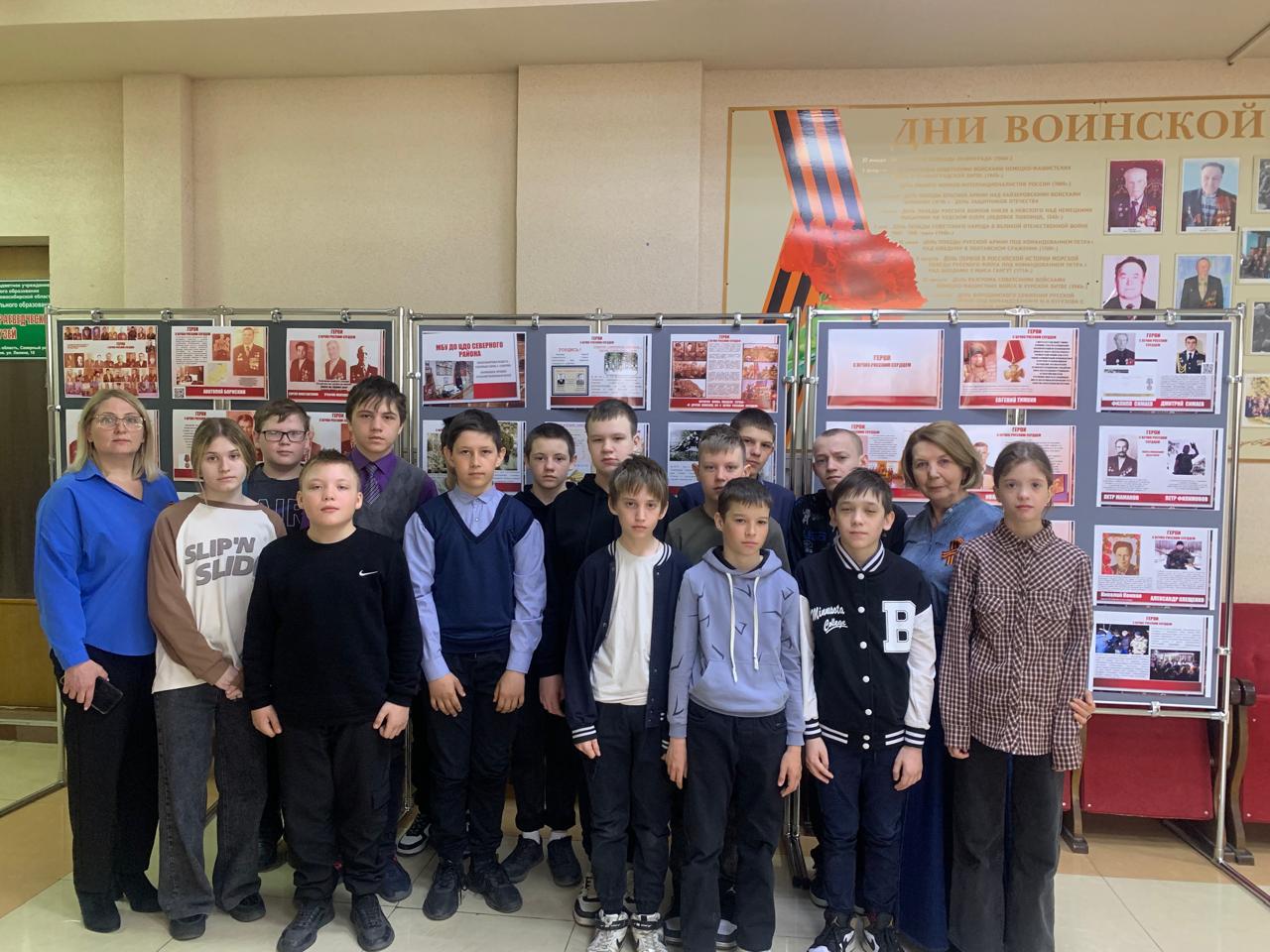 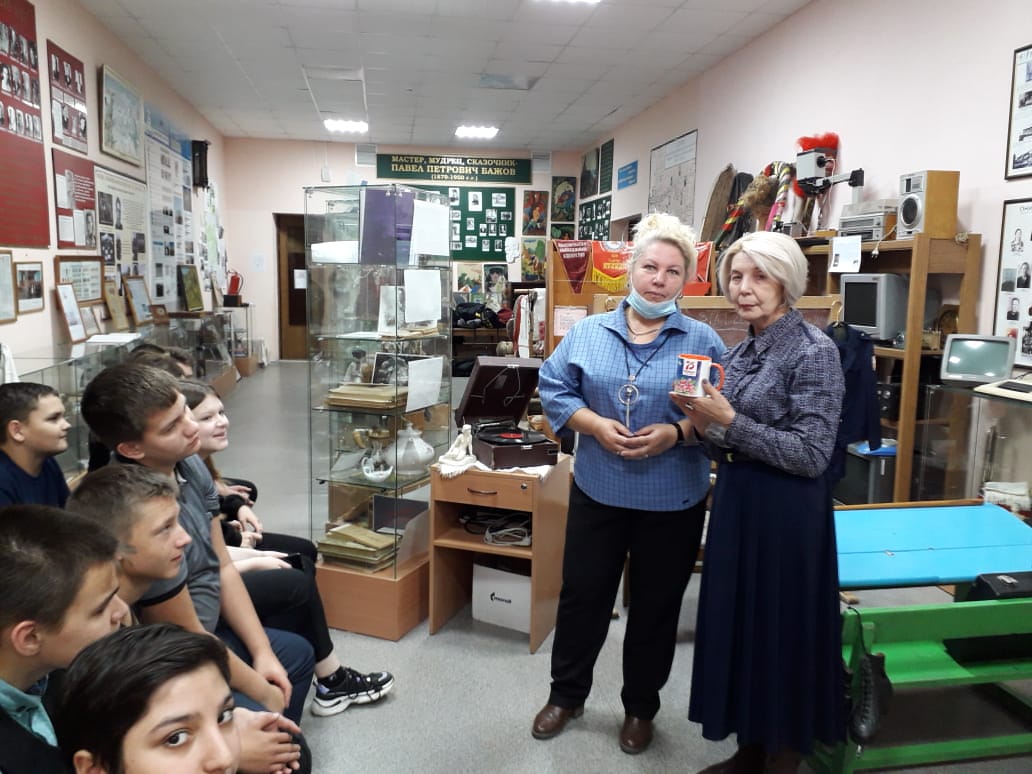 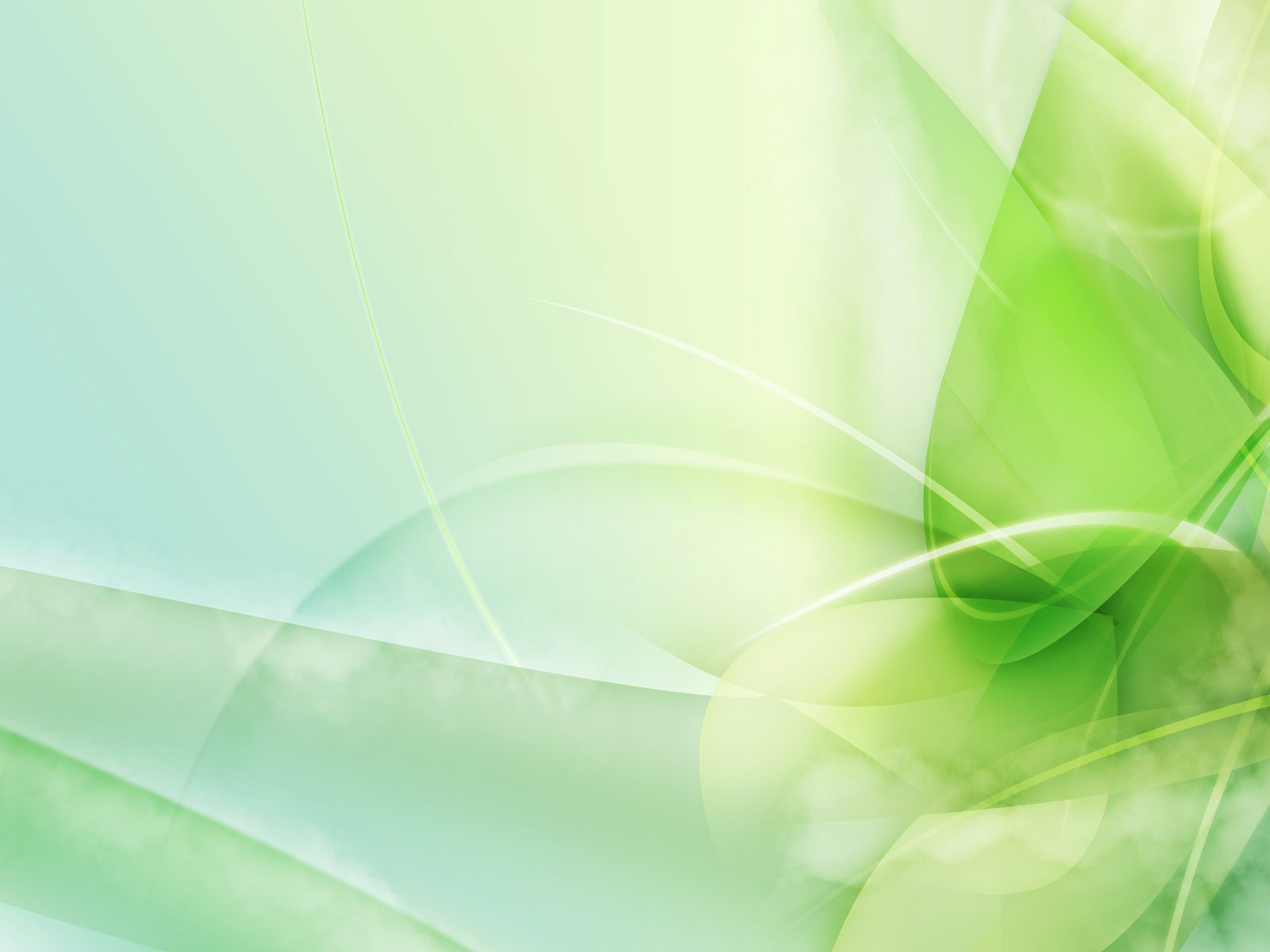 Поздравление детей, находящихся  на лечении в стационаре ЦРБ с Международным днем защиты детей, участие в акции «Школьный ранец». «Соберем ребенка в школу»
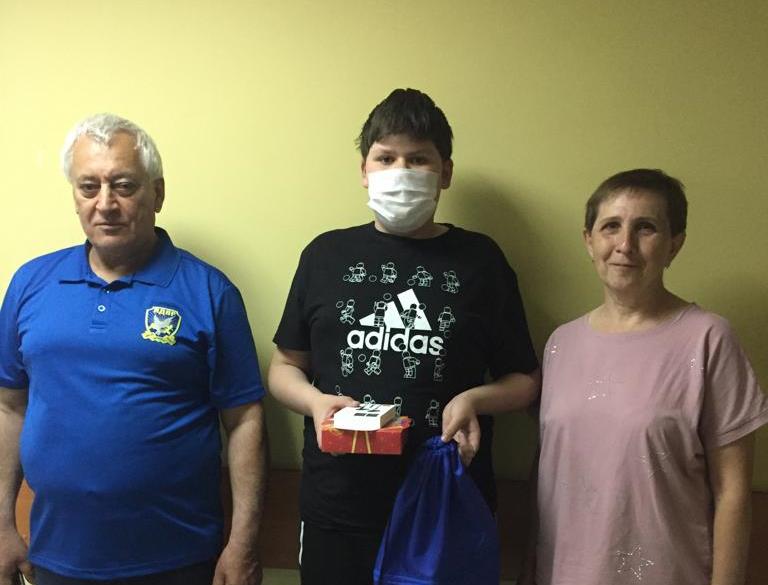 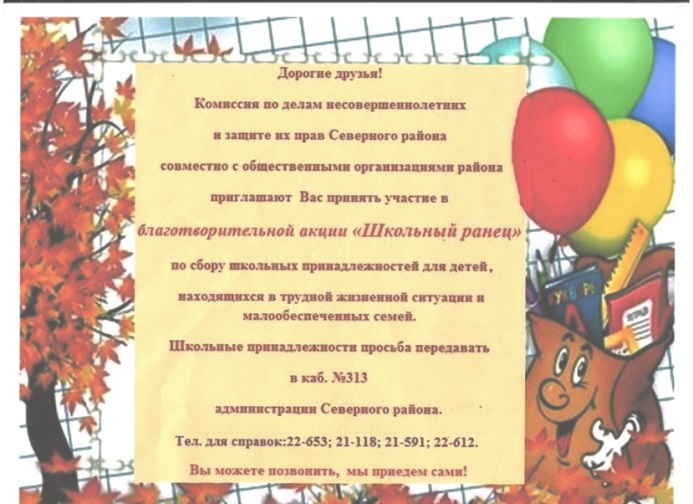 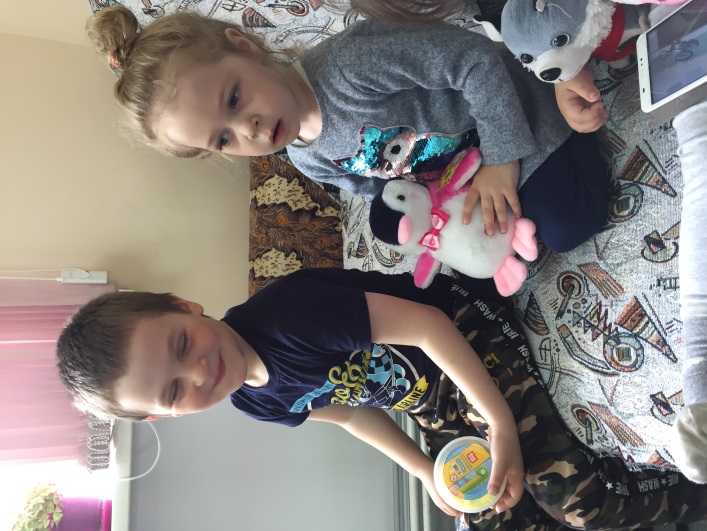 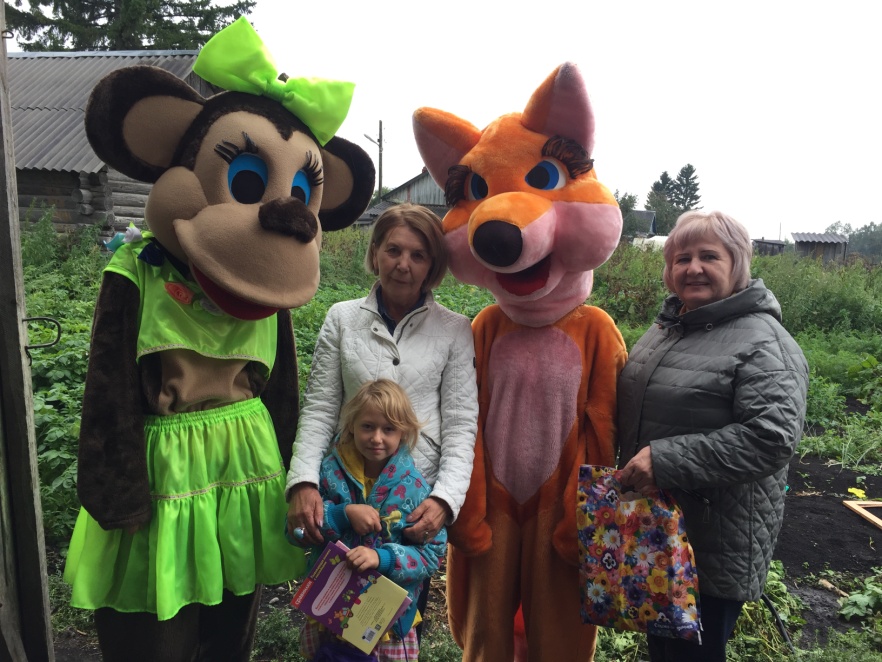 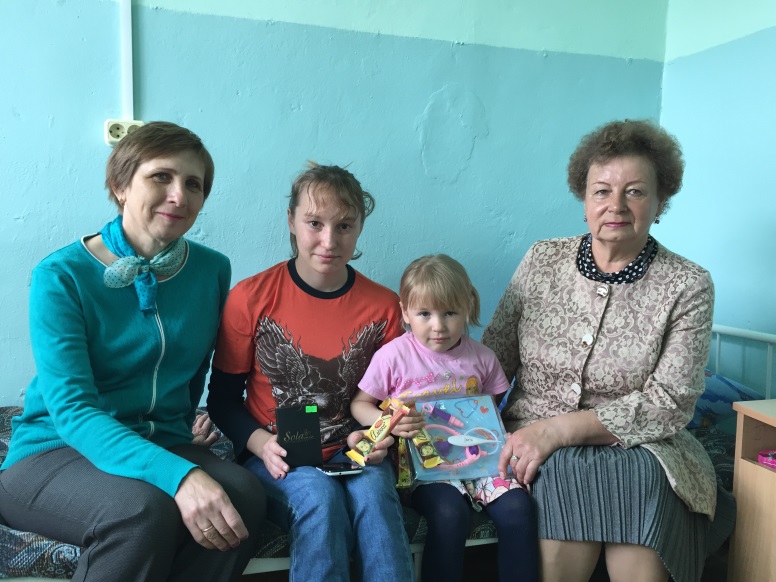 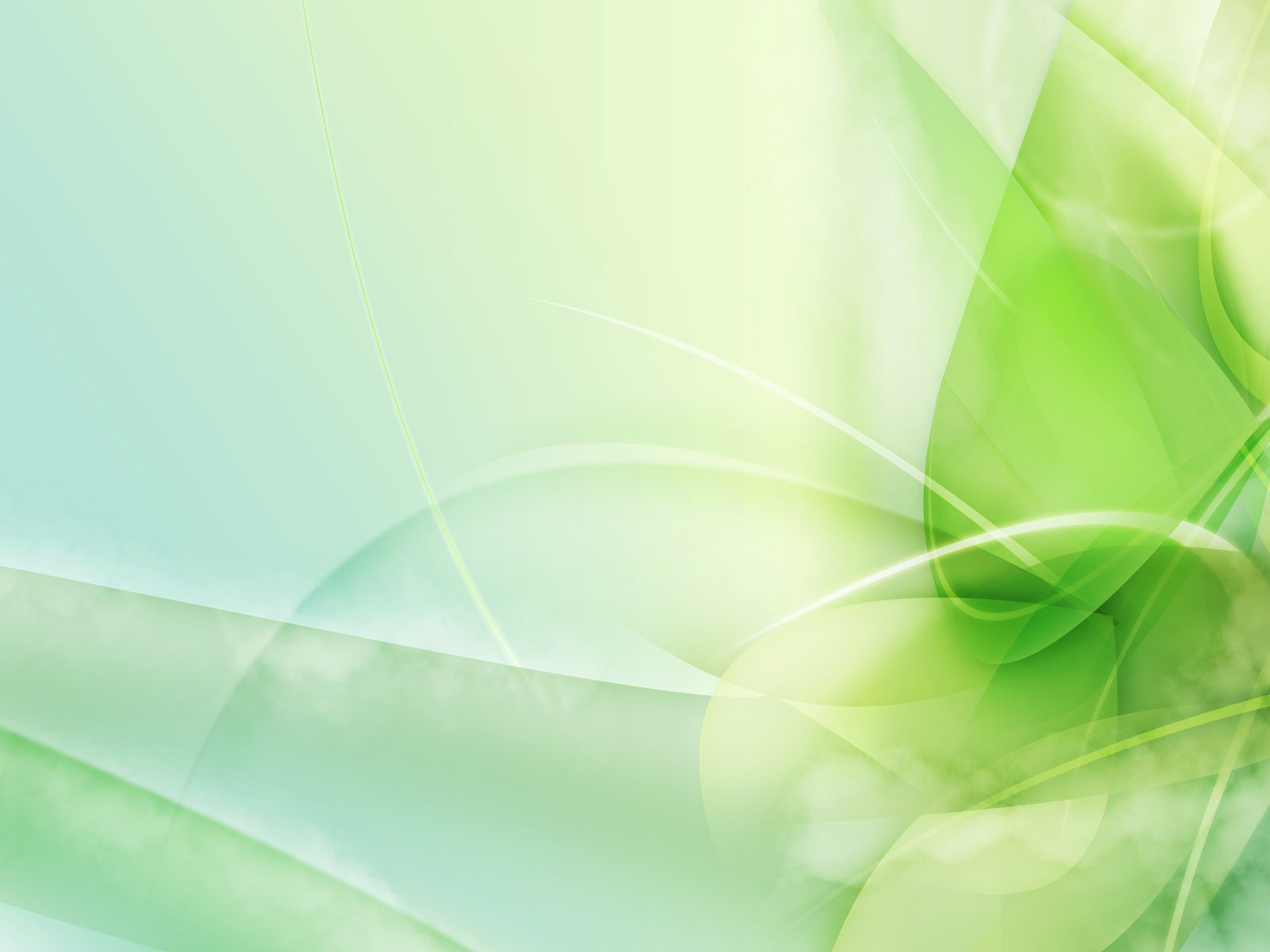 Поздравление мам, чьи сыновья 
служат в рядах РА
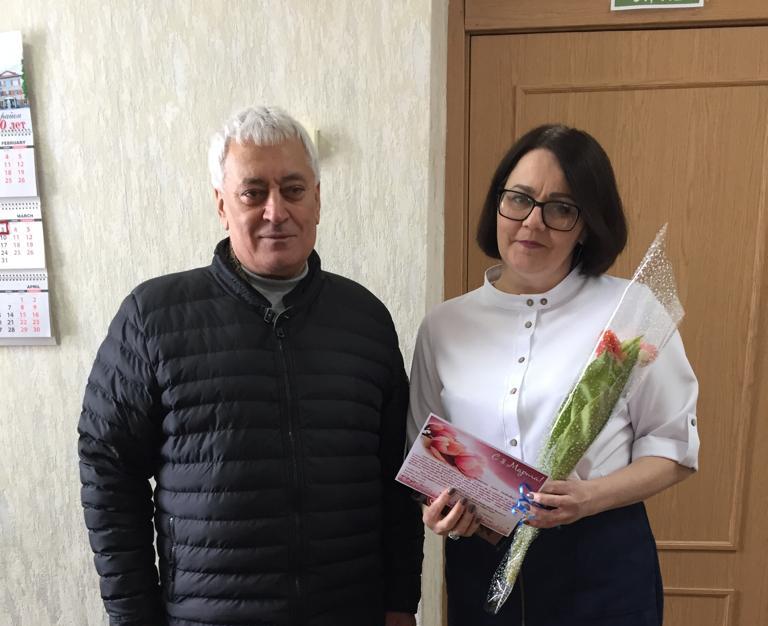 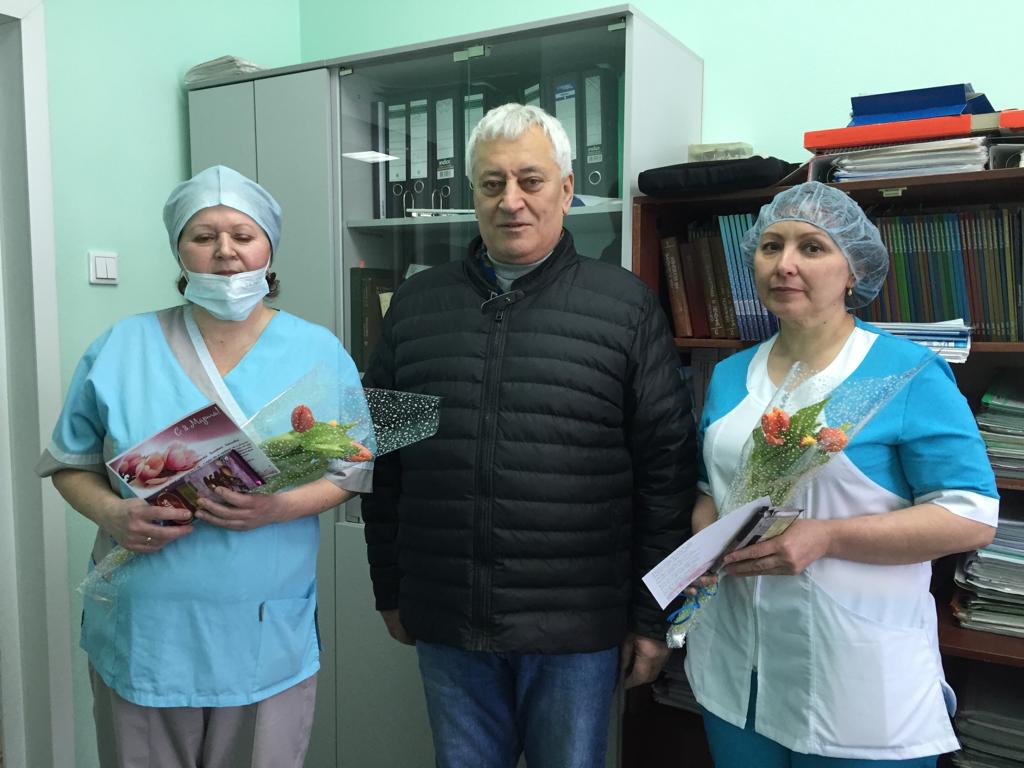 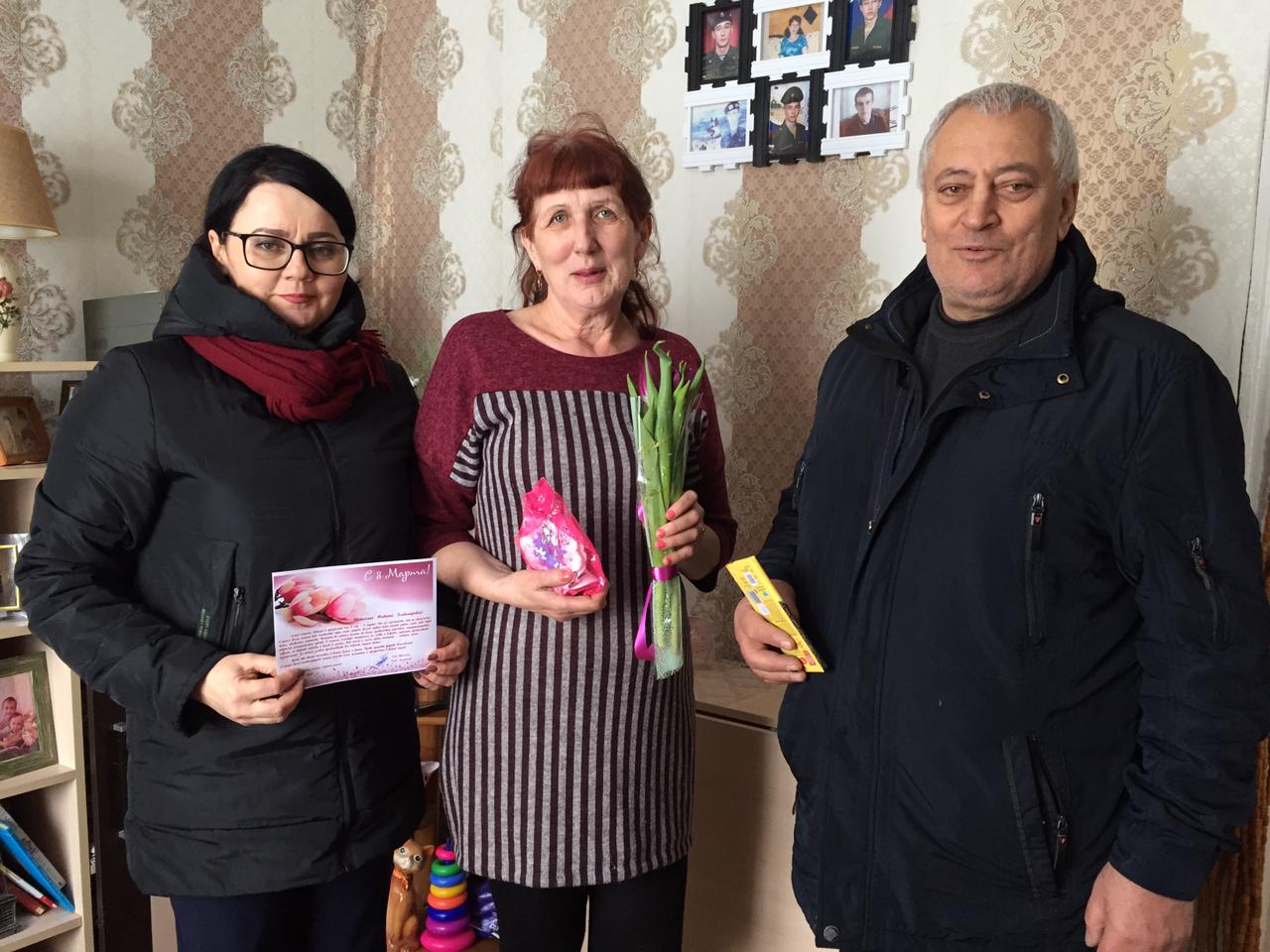 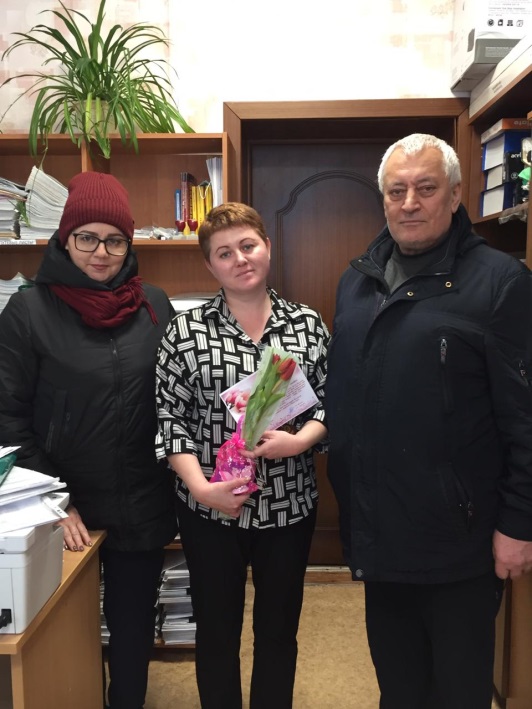 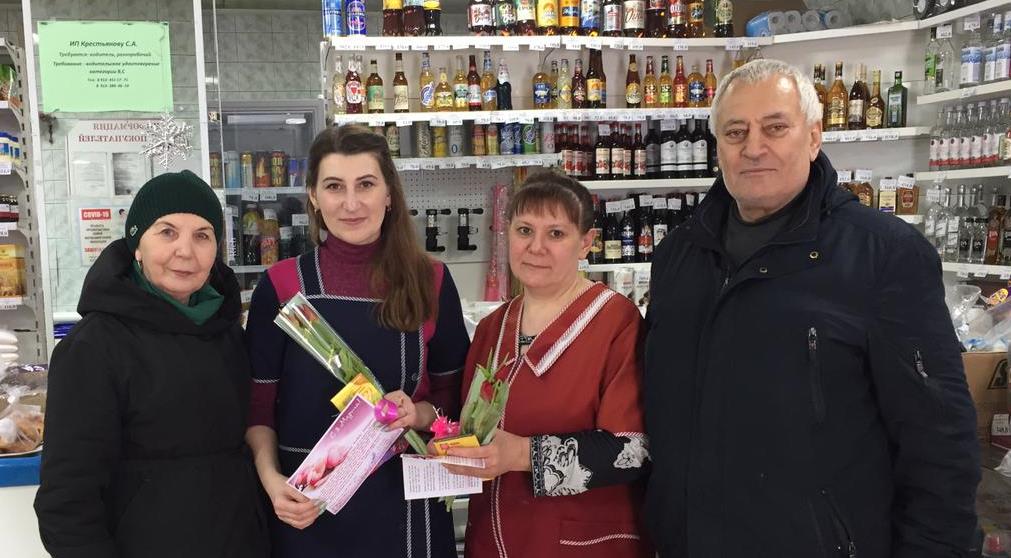 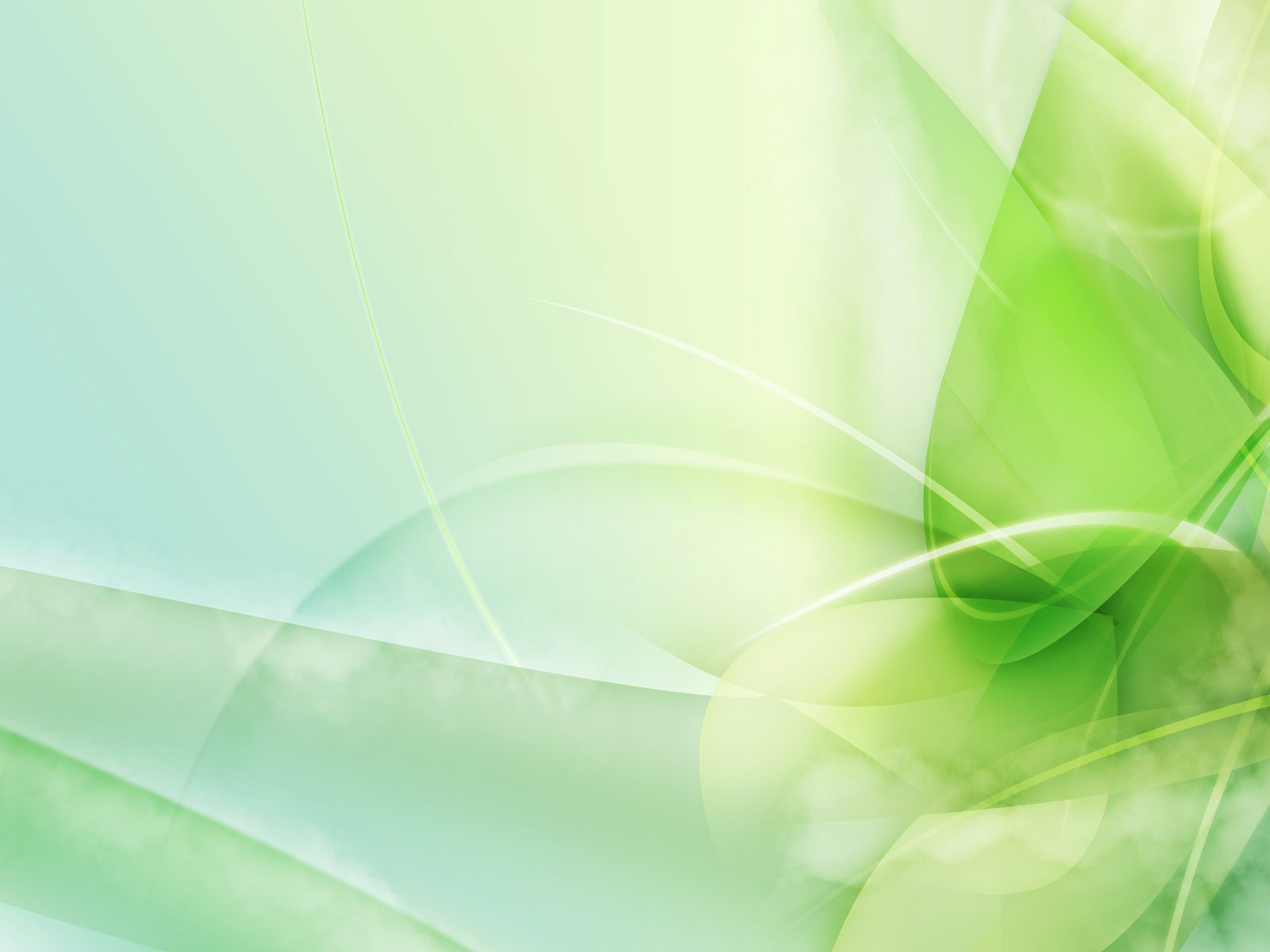 Акция «Теплая кружка Добра» и поздравление мам, воспитывающих детей с проблемами в здоровье
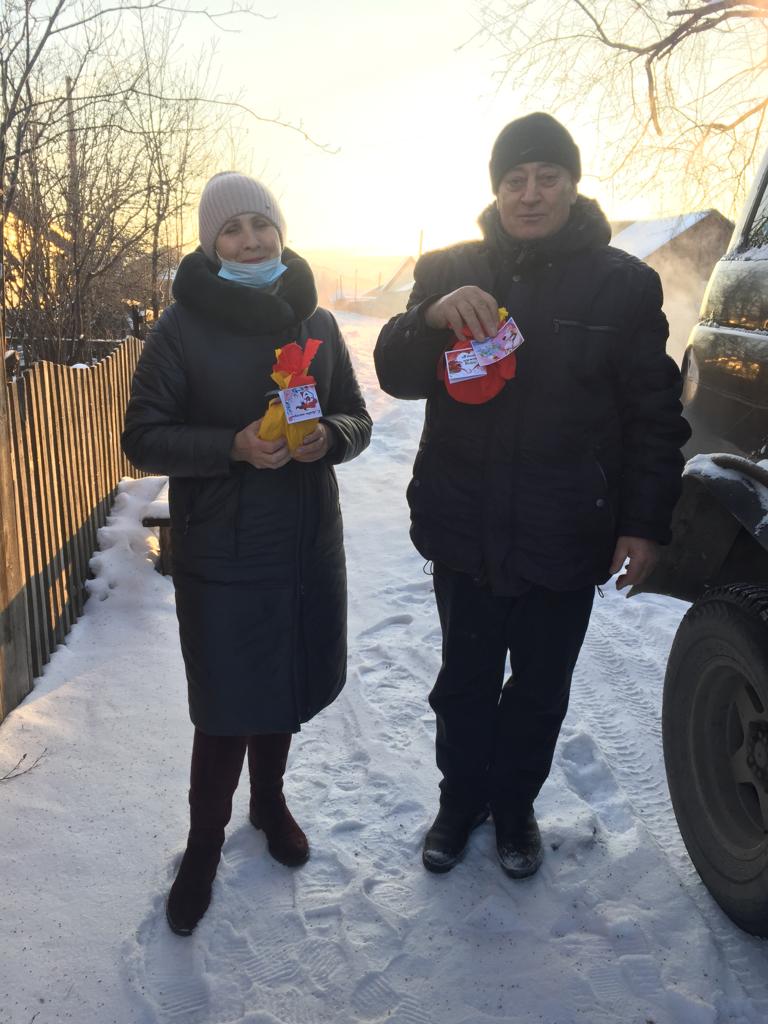 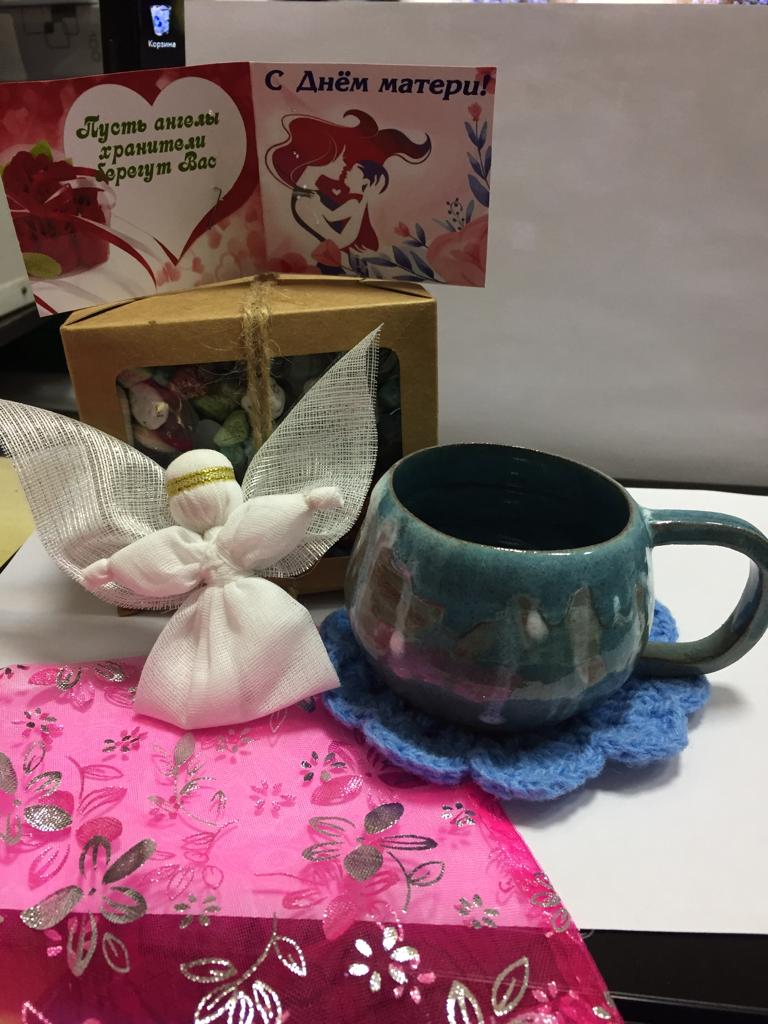 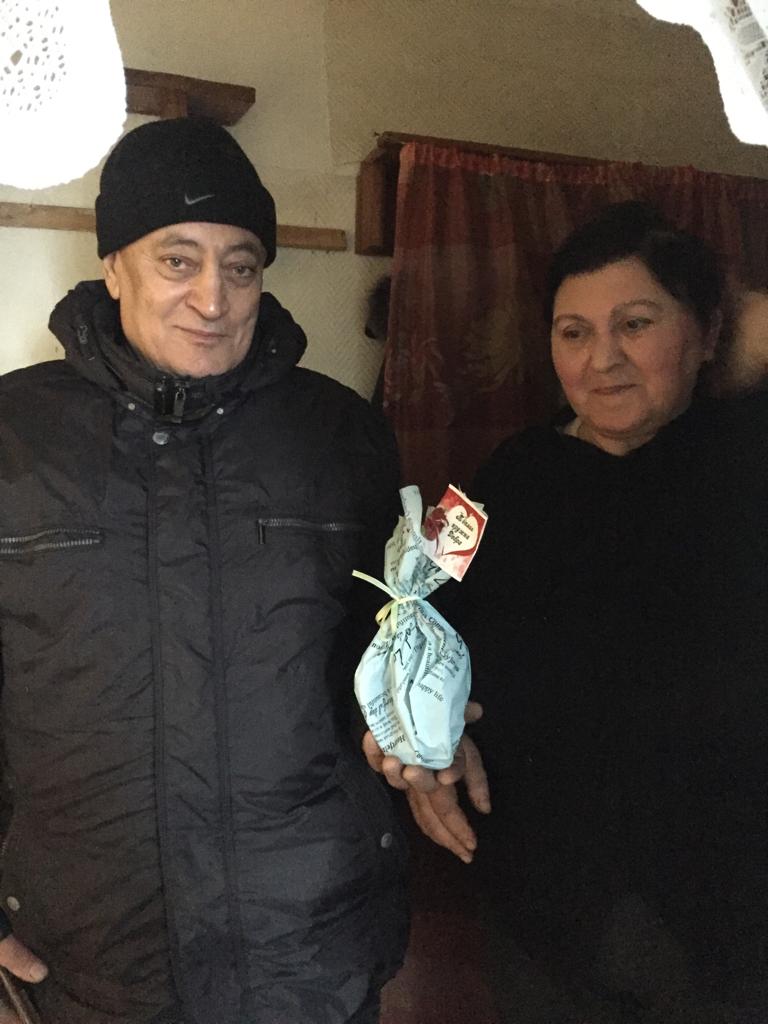 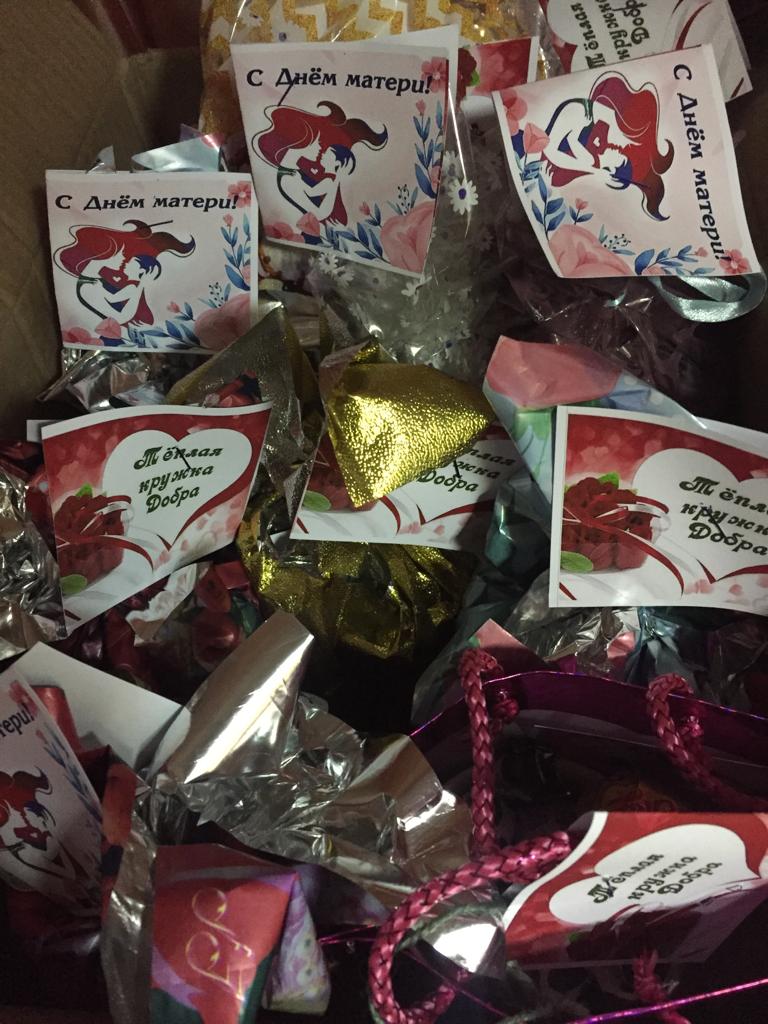 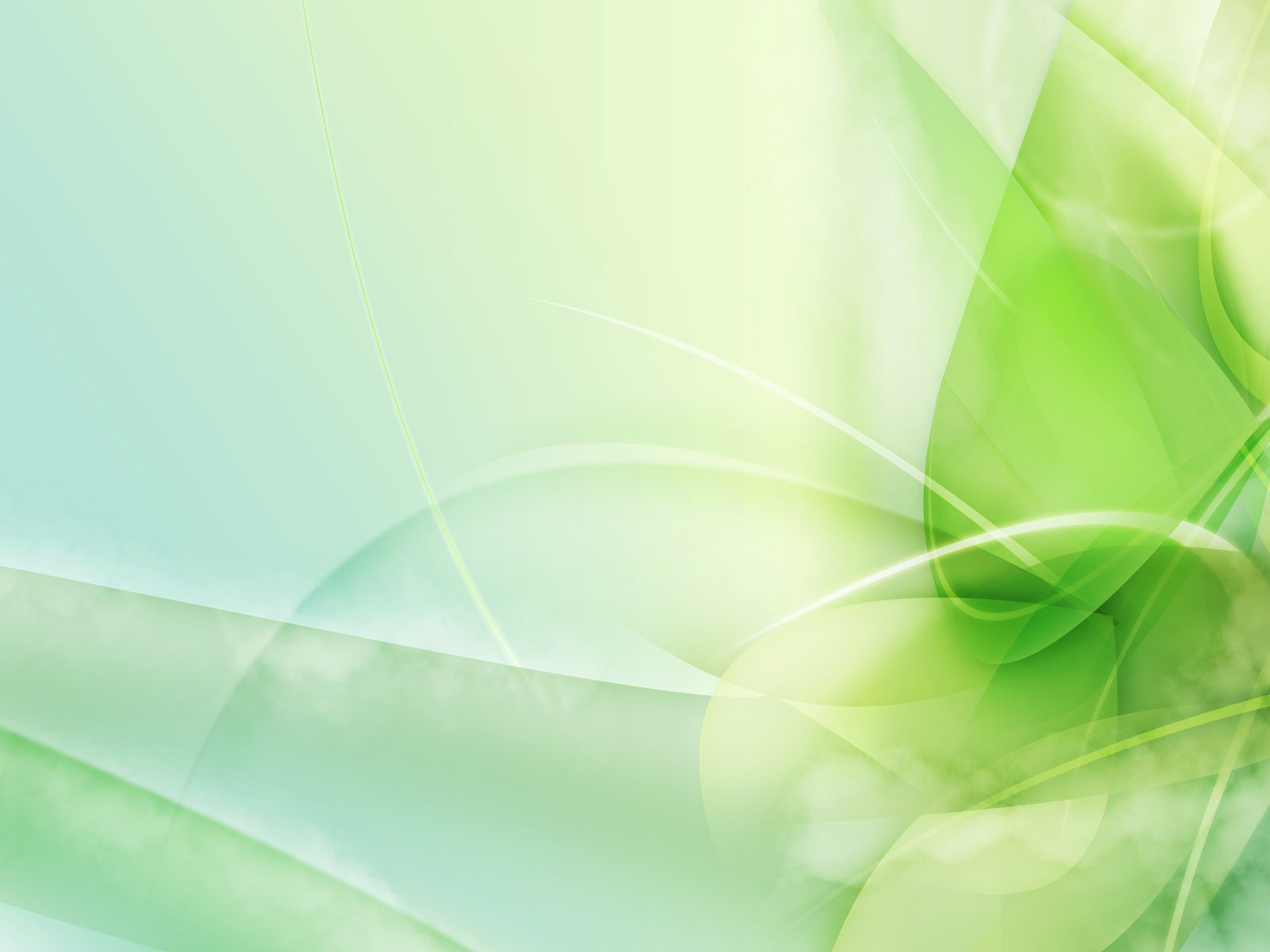 Поздравление приёмных мам с Днем Матери
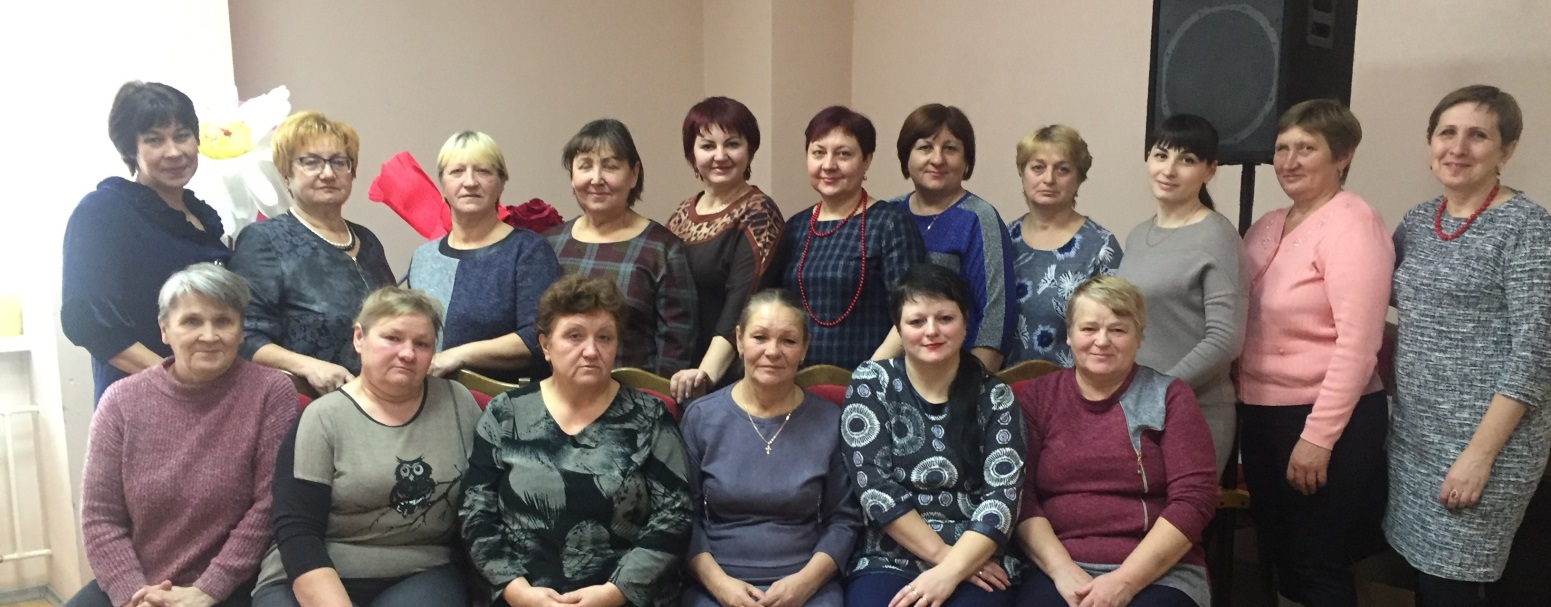 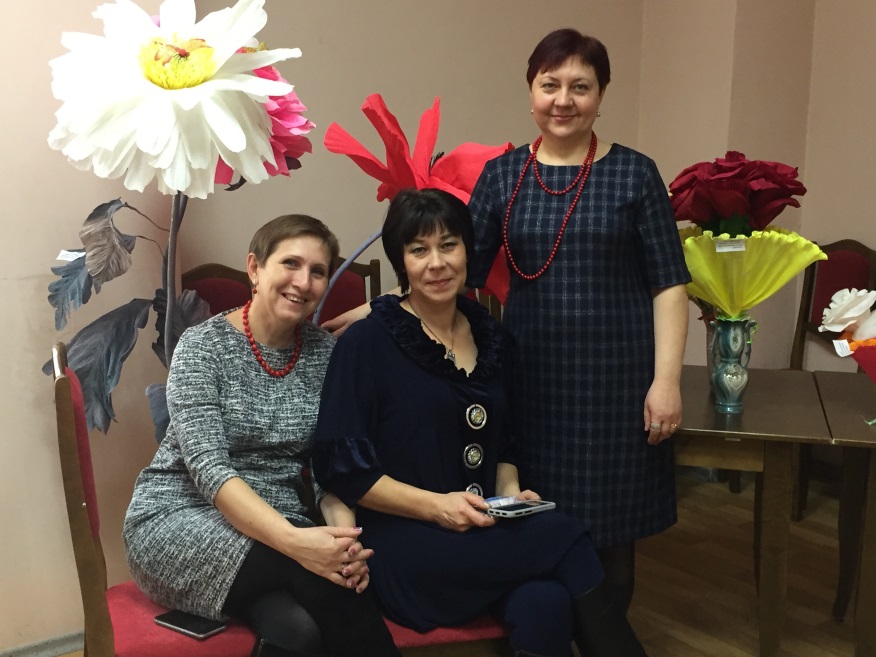 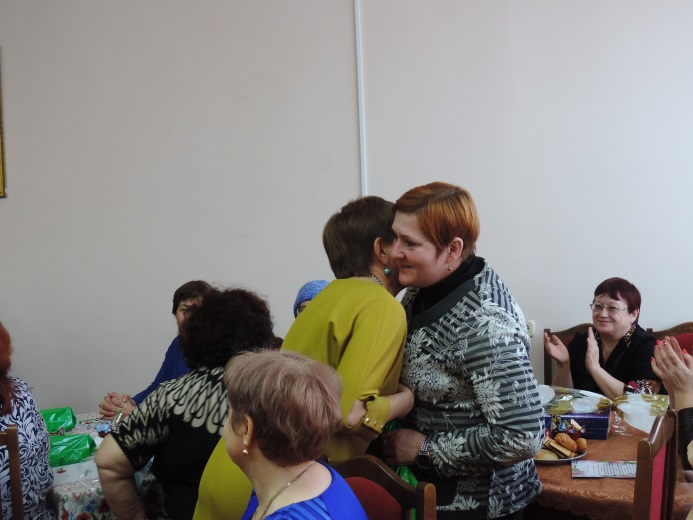 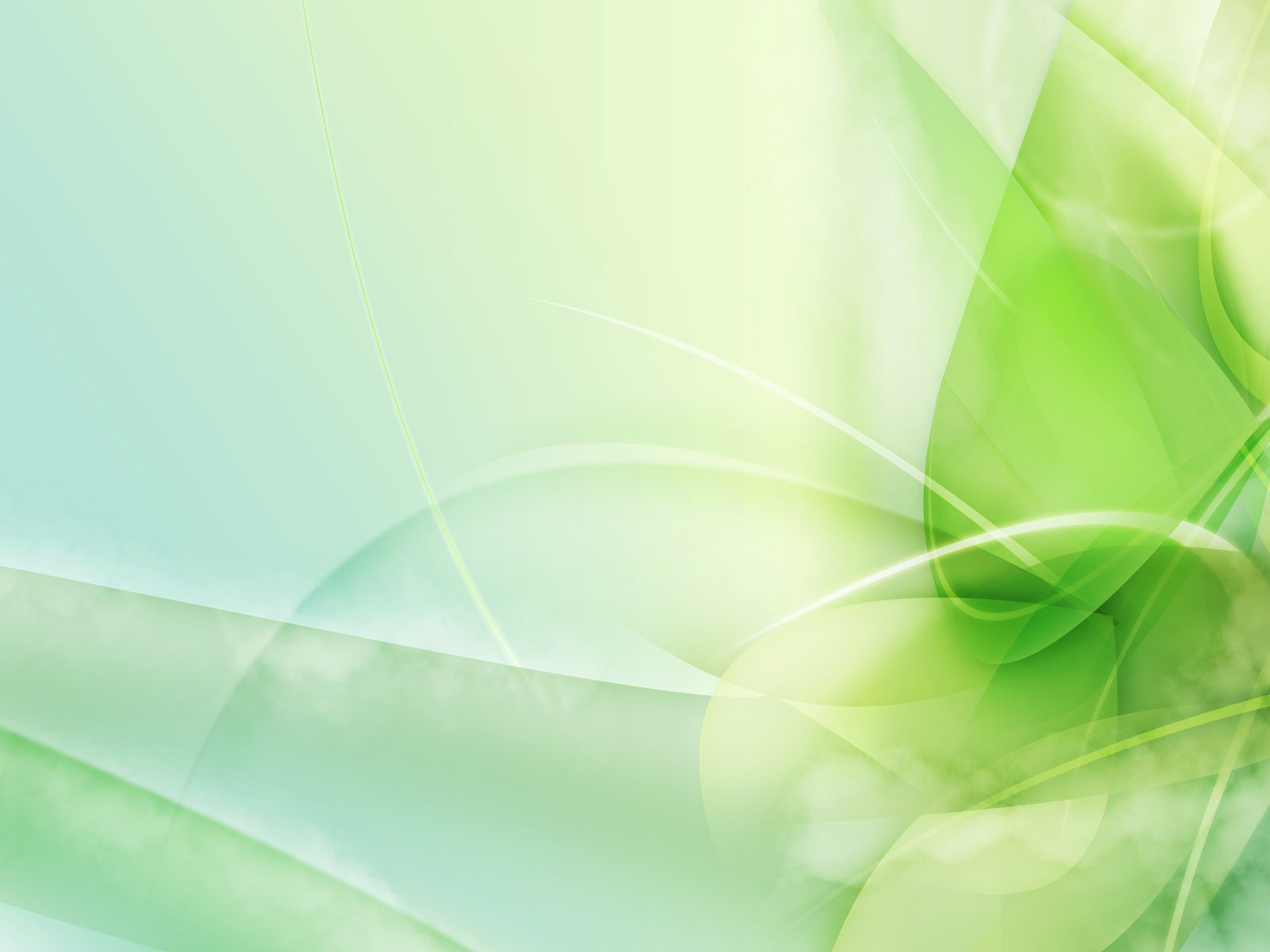 Поздравление ветеранов и вдов  Великой Отечественной войны с Днём Победы
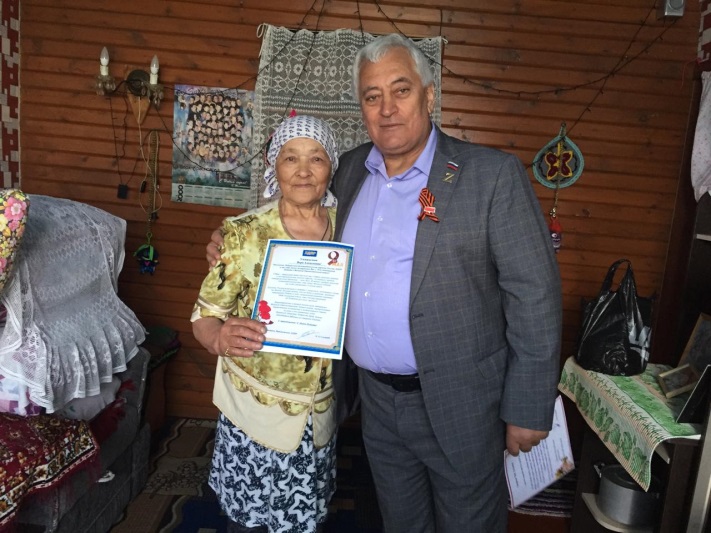 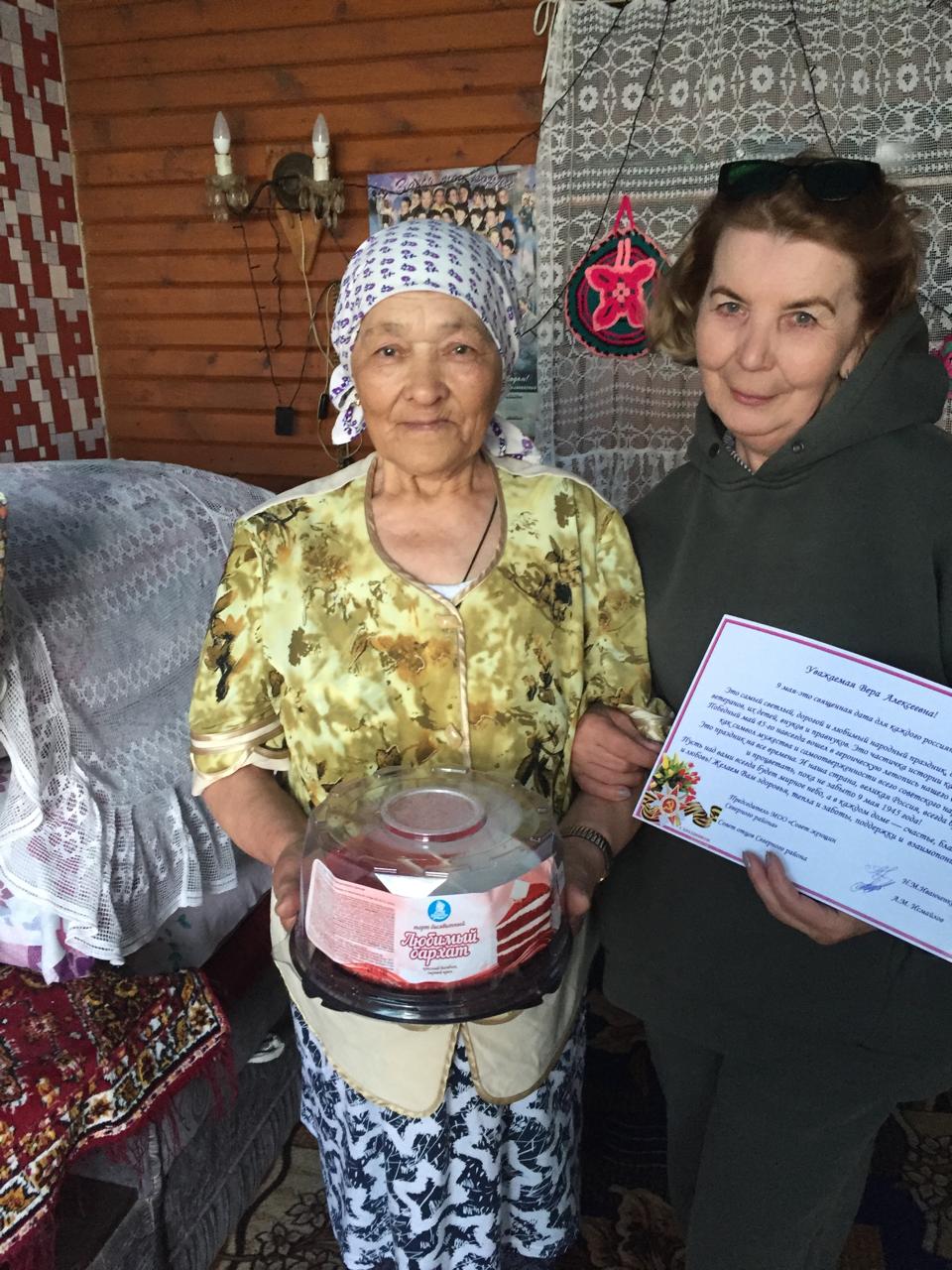 По
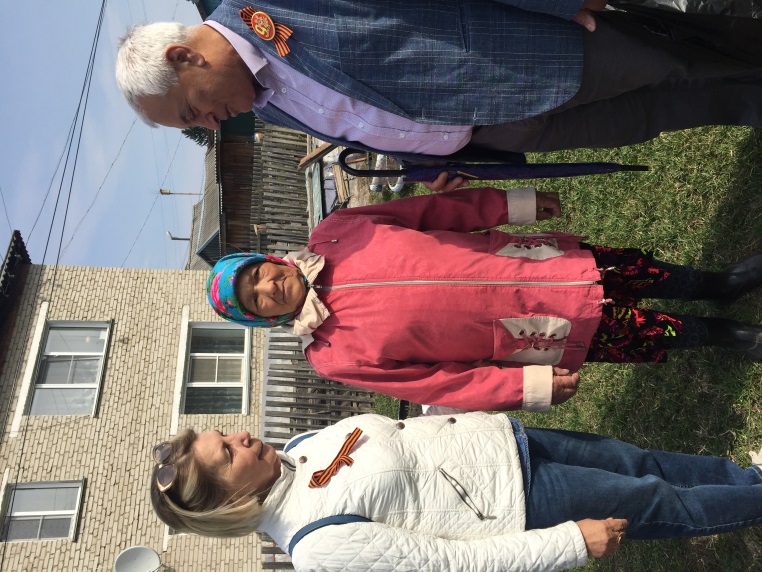 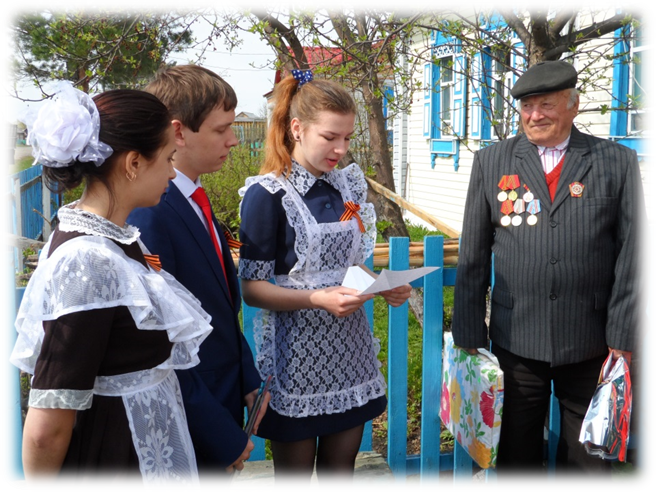 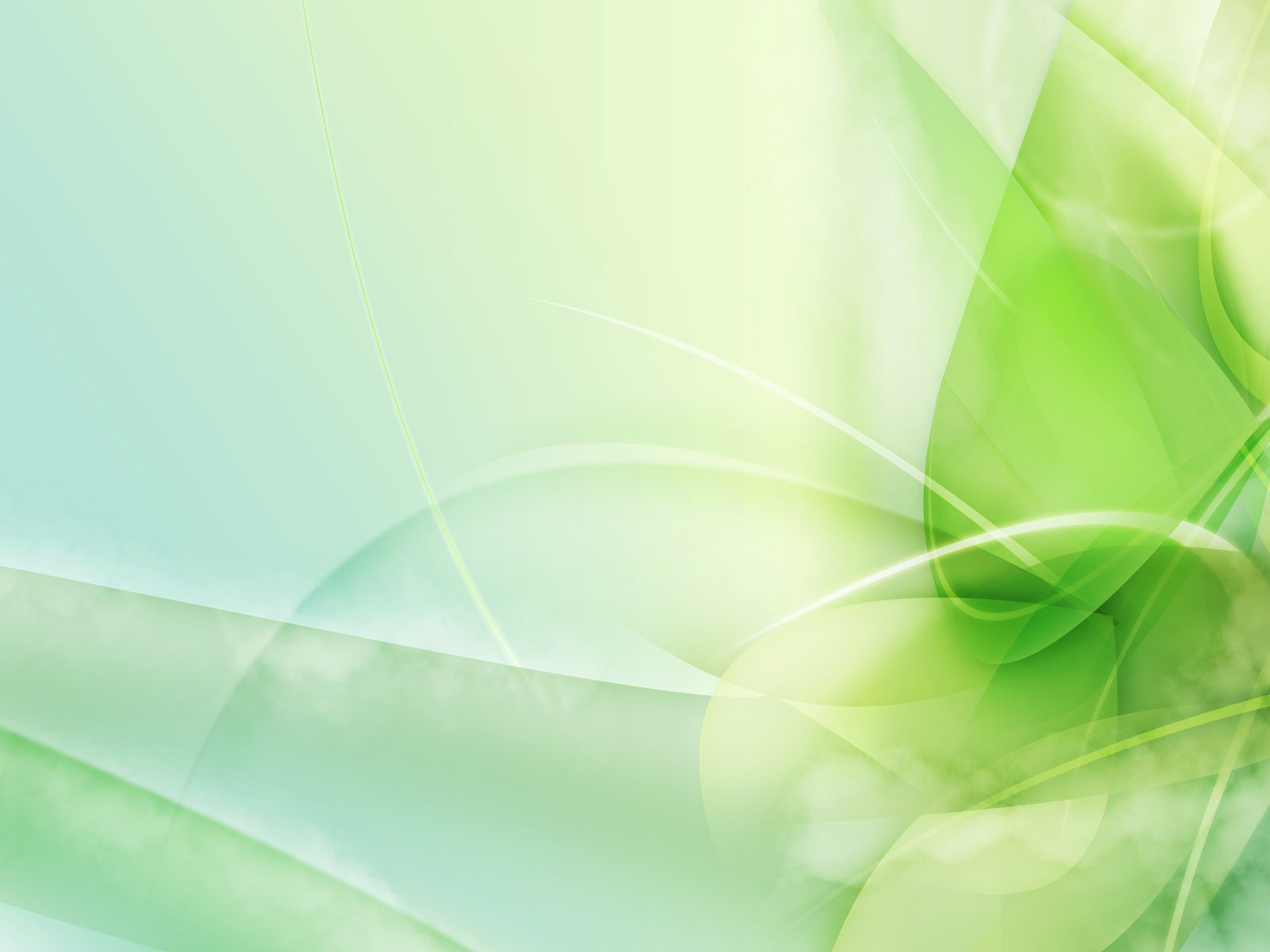 Поздравление юбиляров района
 с 90- летием
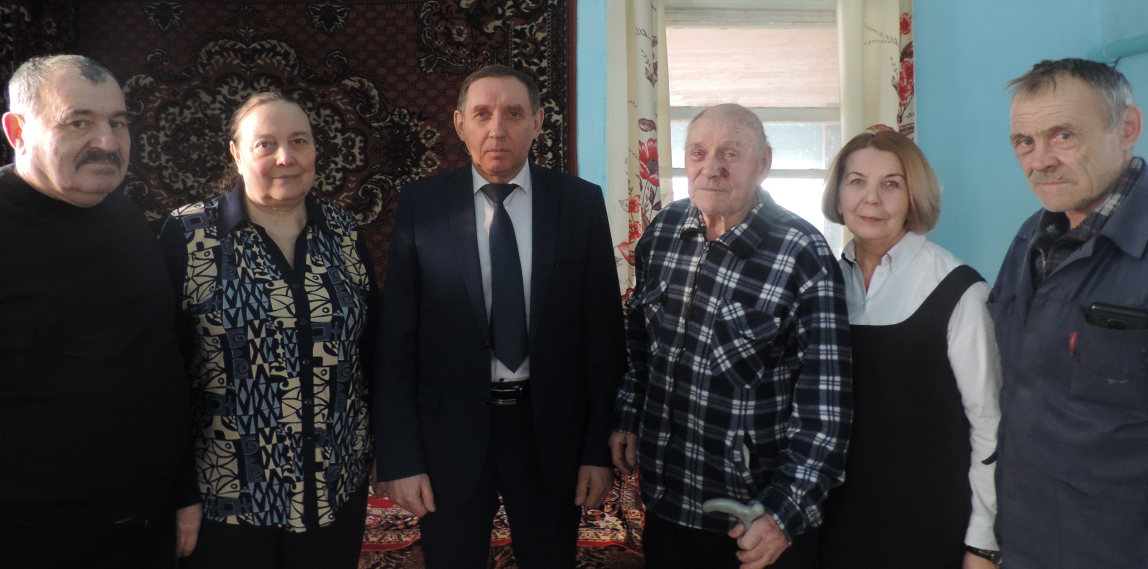 По
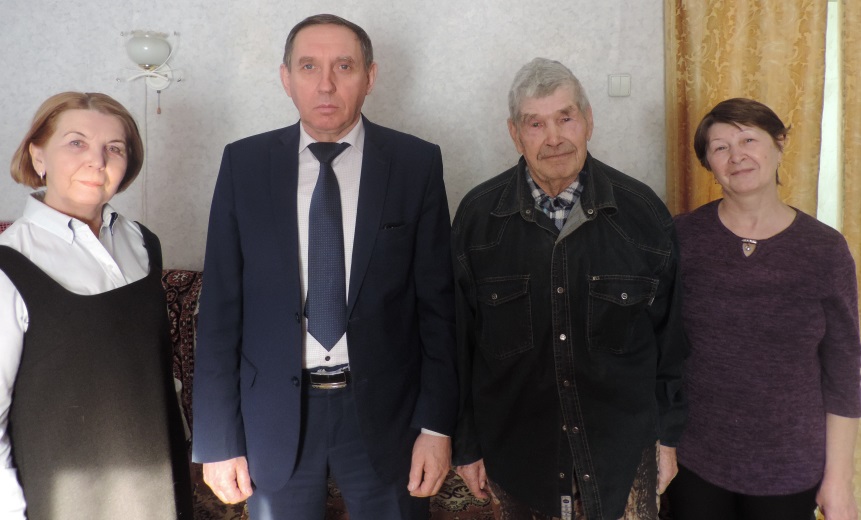 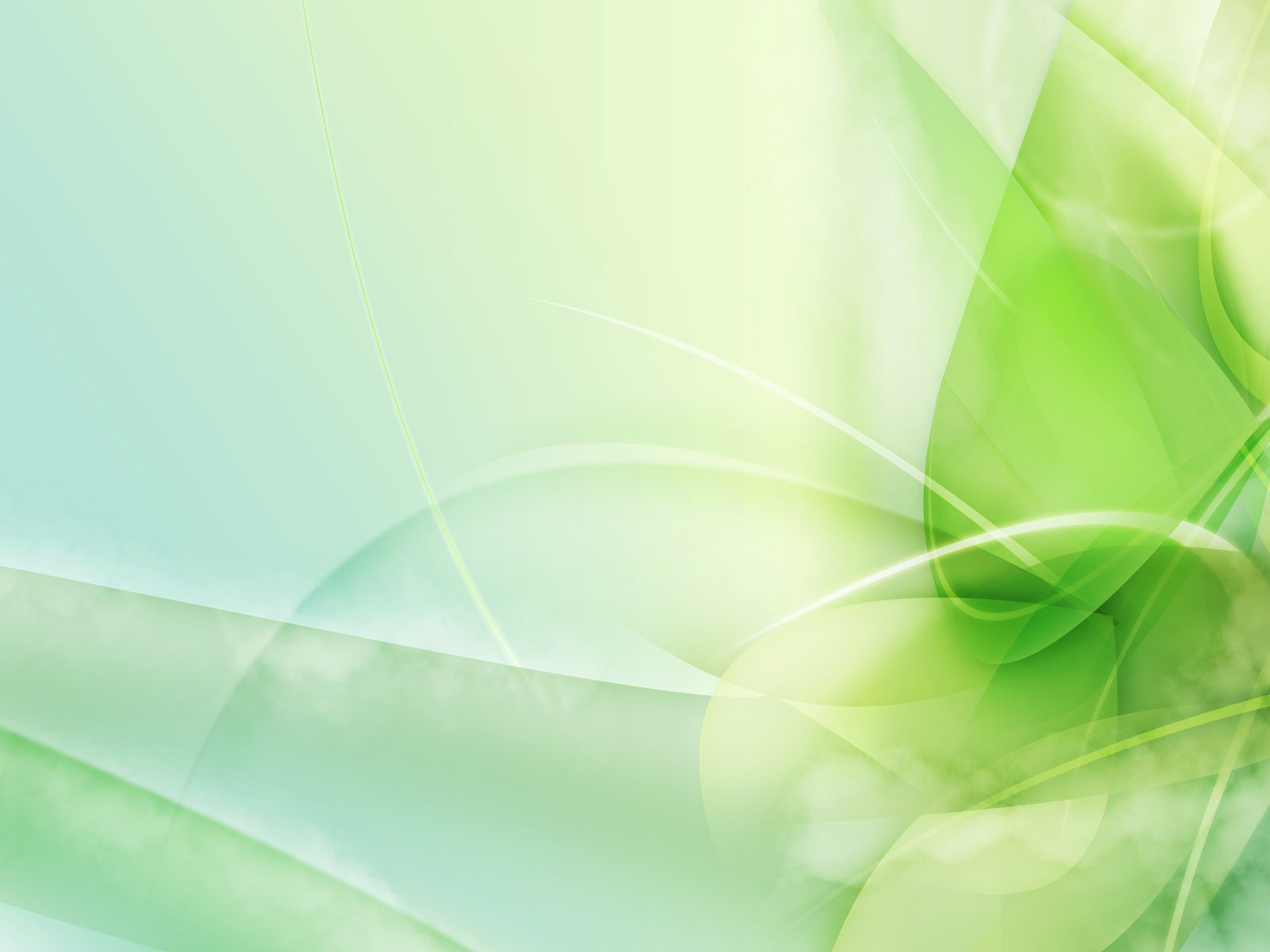 Совещание председателей 
женсоветов поселений «Итоги деятельности за 2023 год 
и планы на 2024 год»
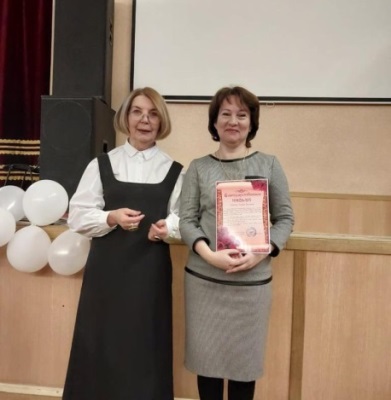 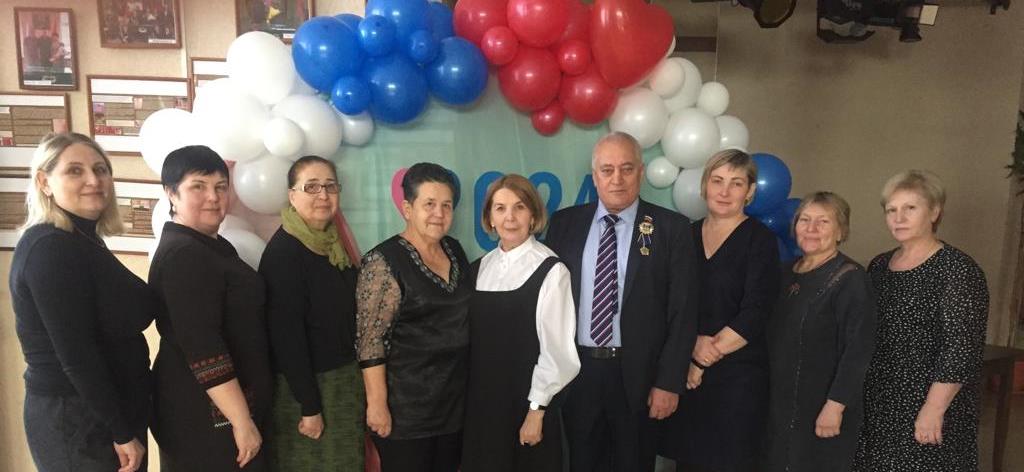 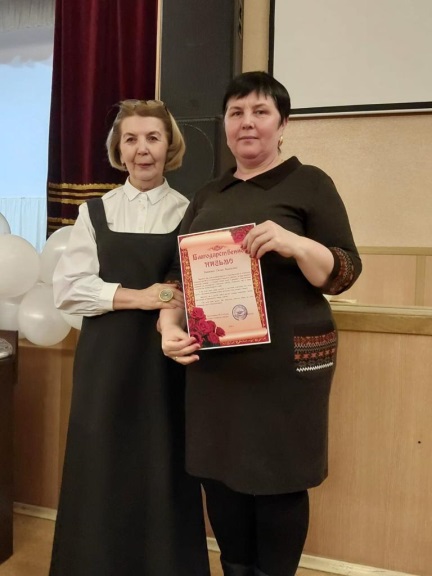 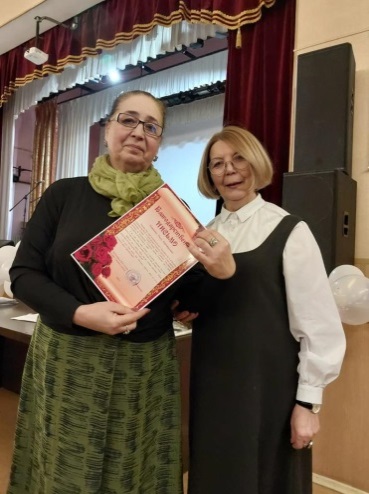 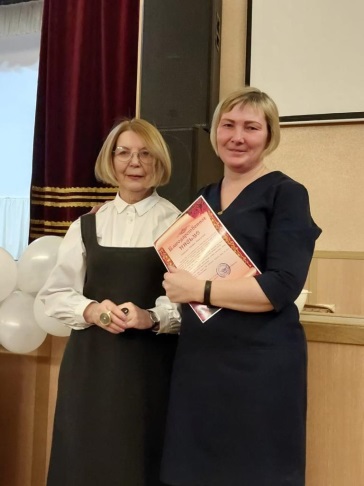 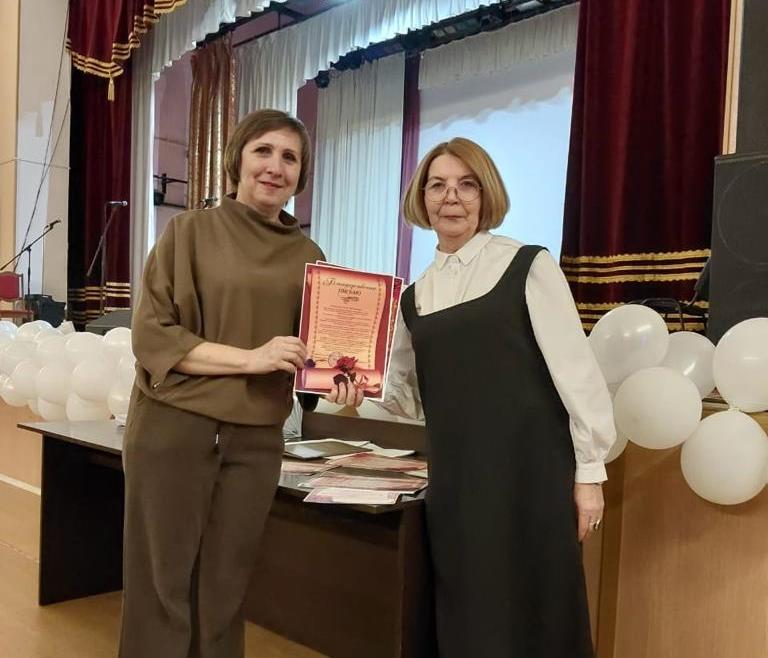 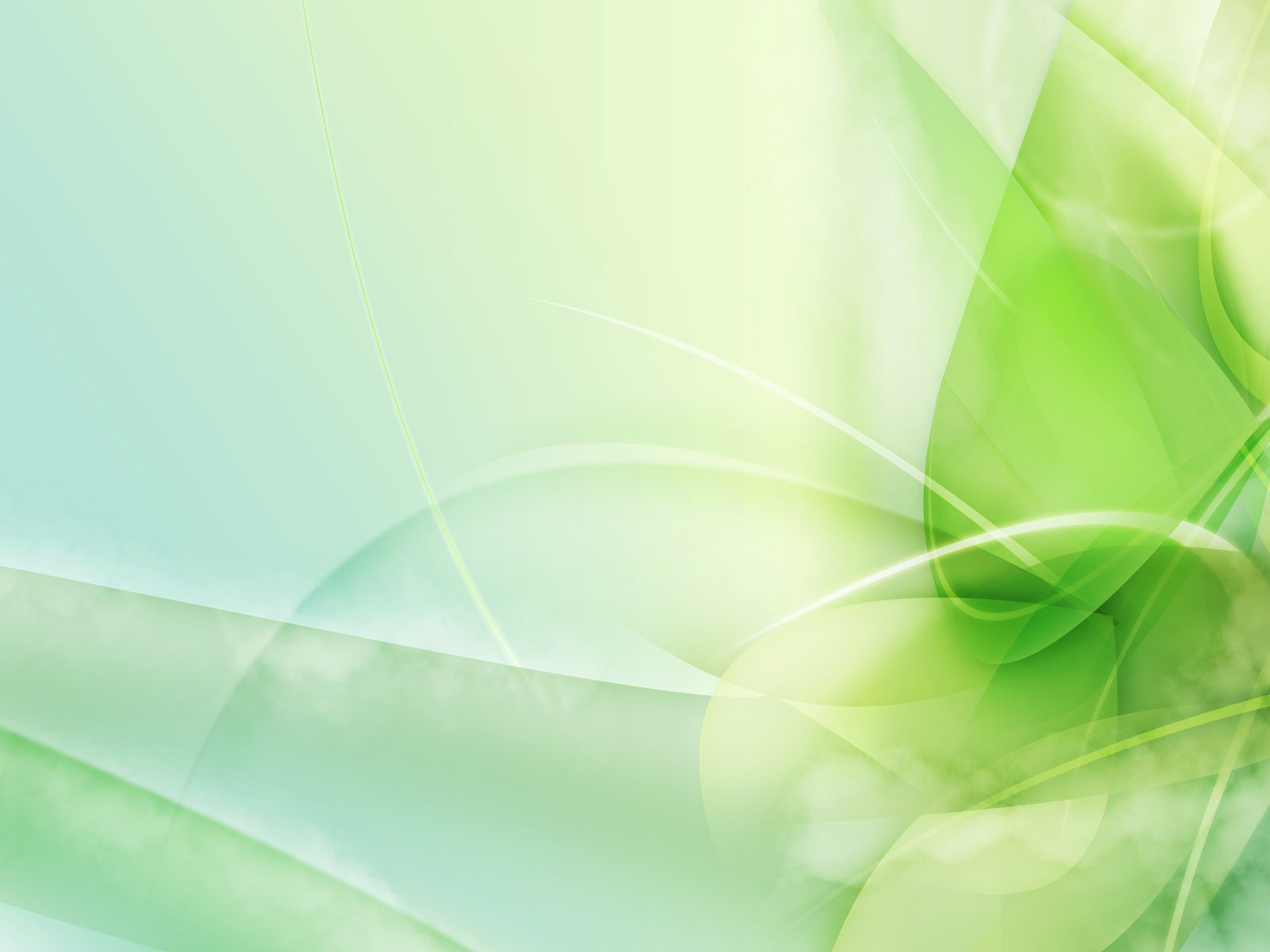 Выездное заседание председателей женсоветов поселений и членов правления в Бергульский 
дом-музей им. П.П. Бажова.
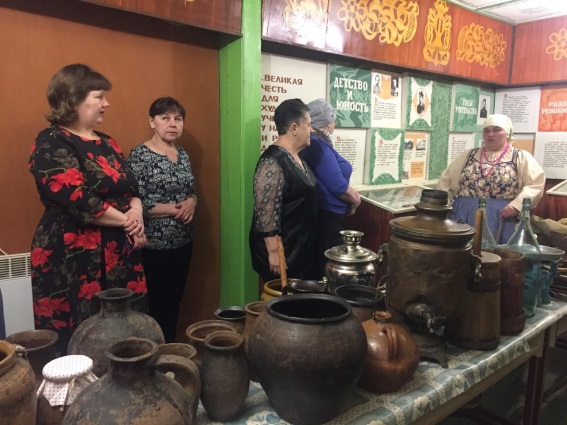 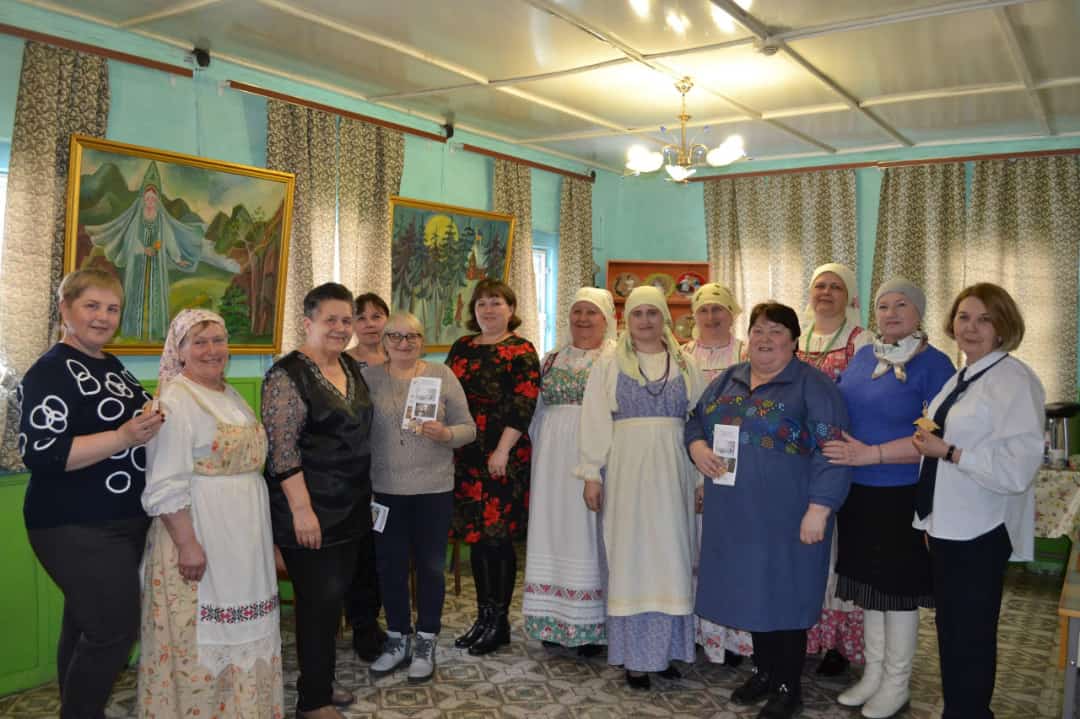 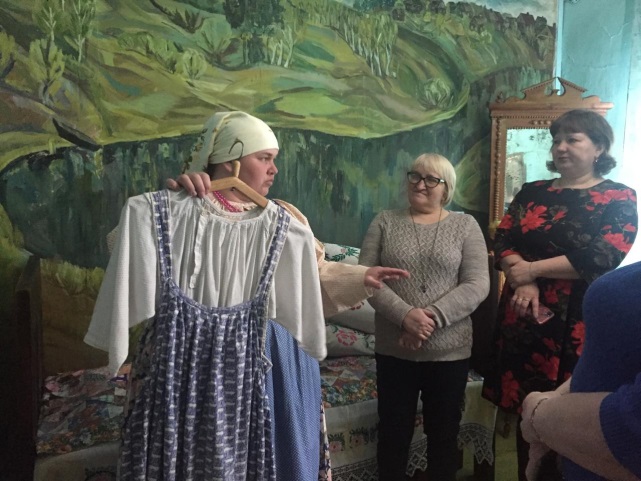 По
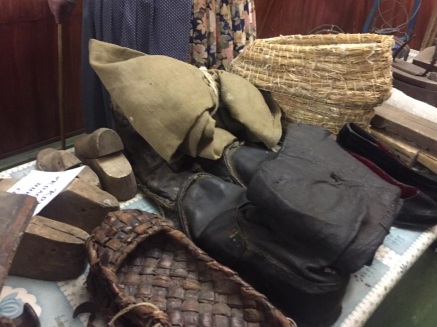 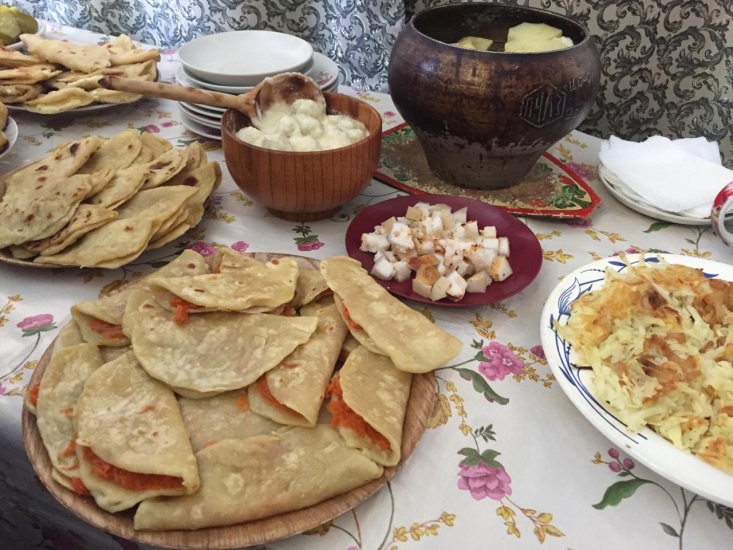 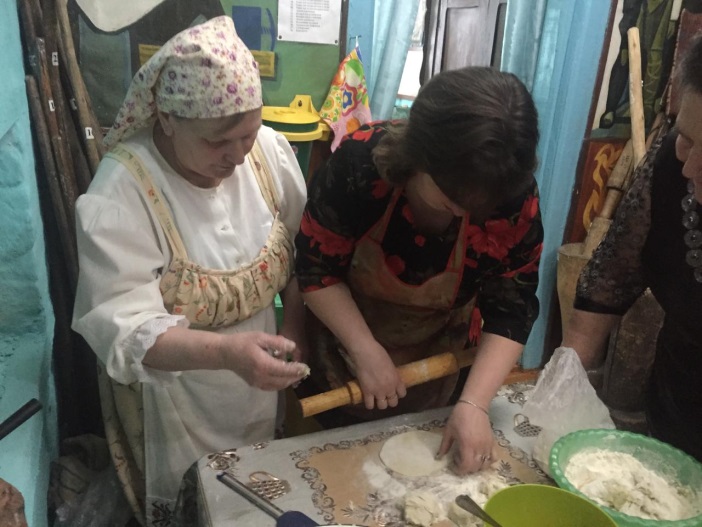 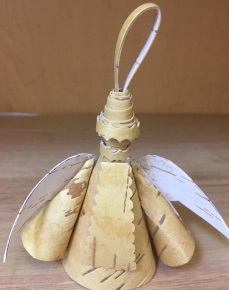 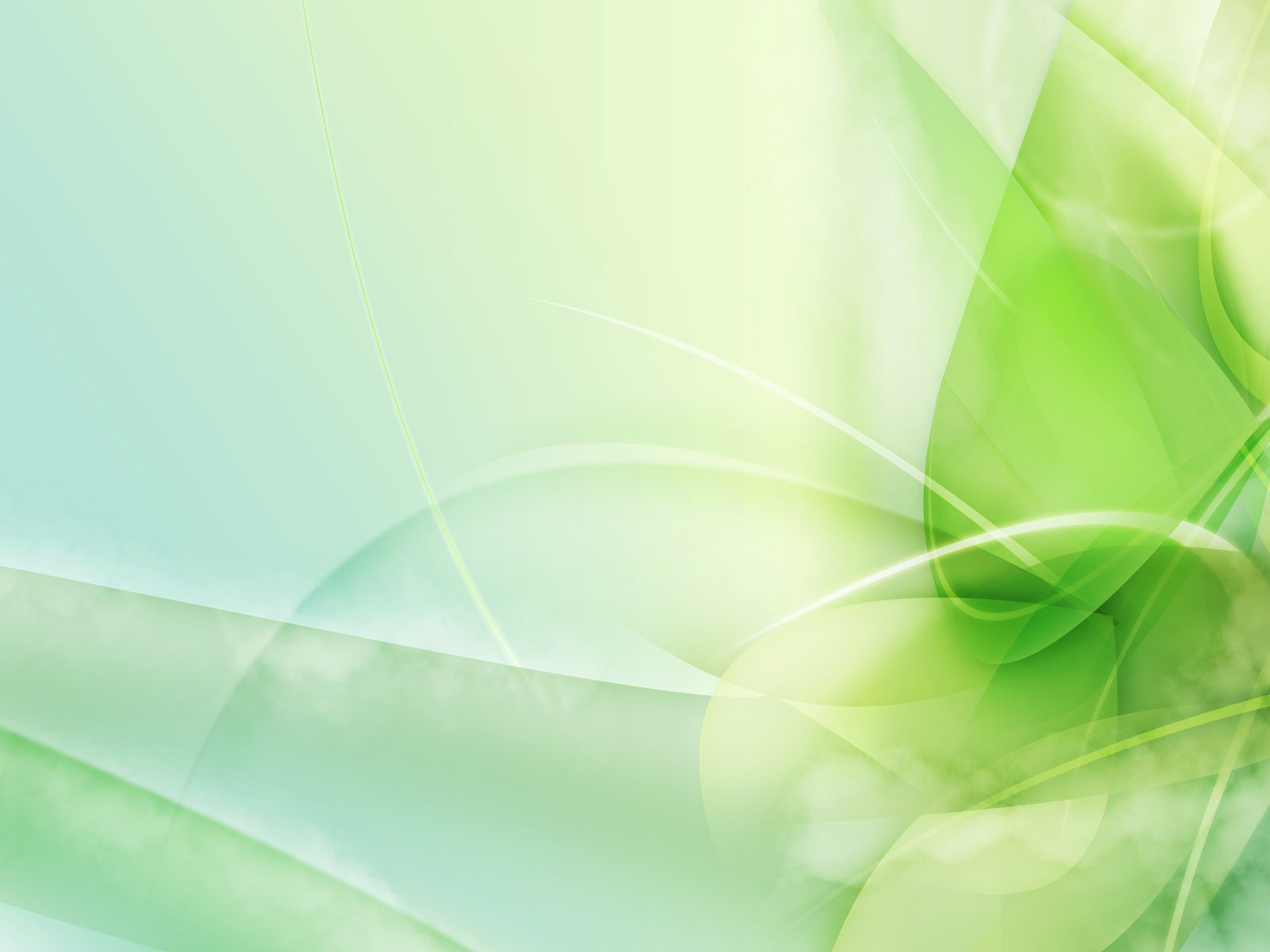 Поздравление членов Совета женщин
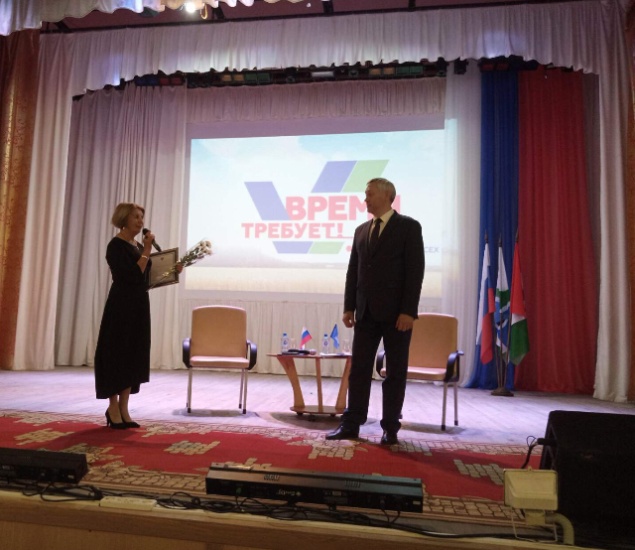 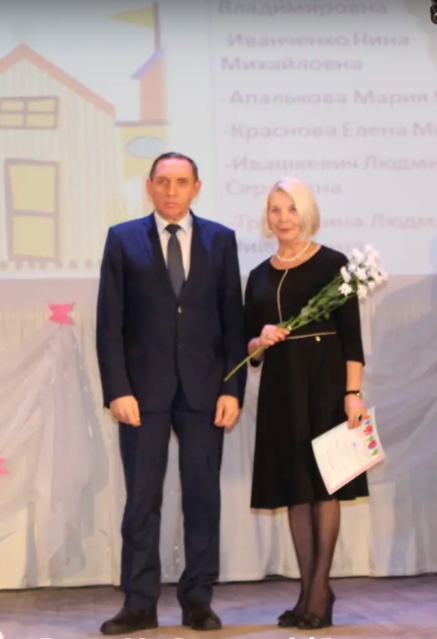 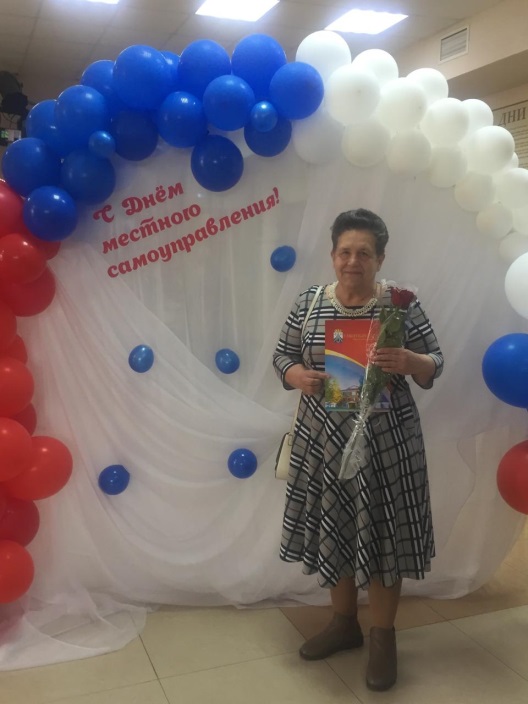 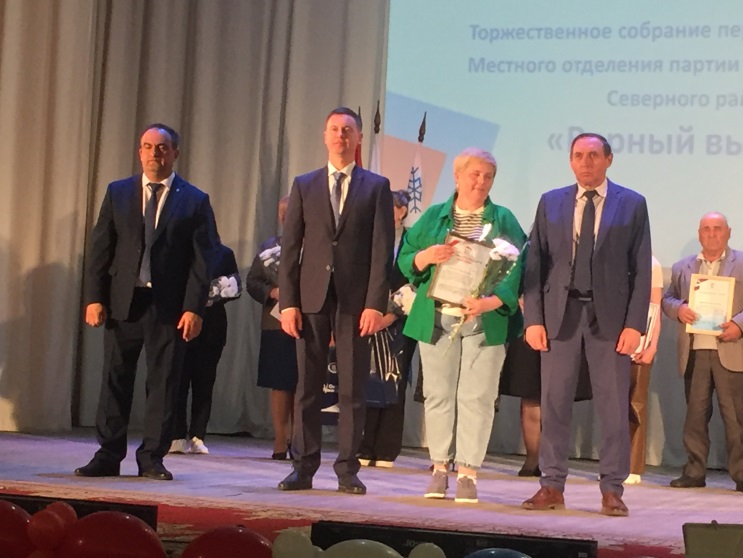 По
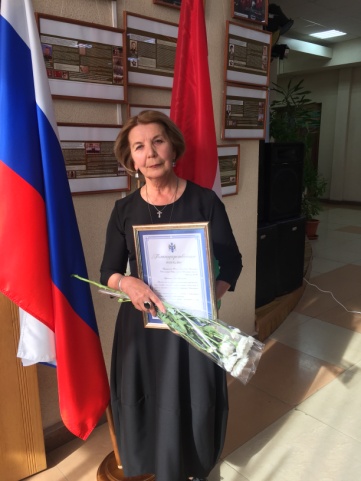 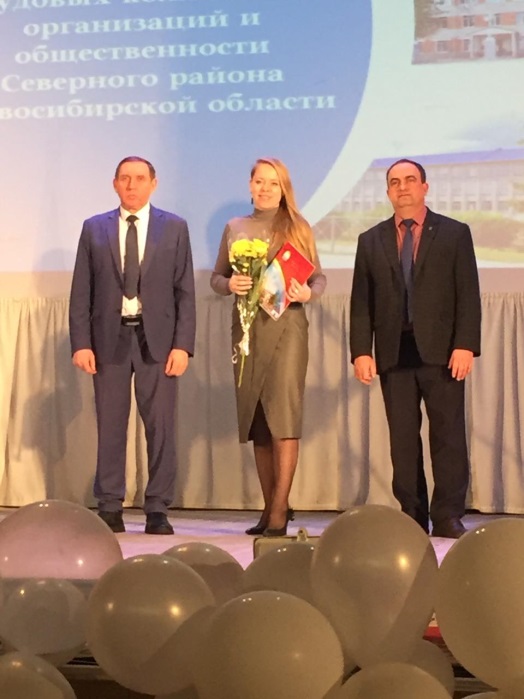 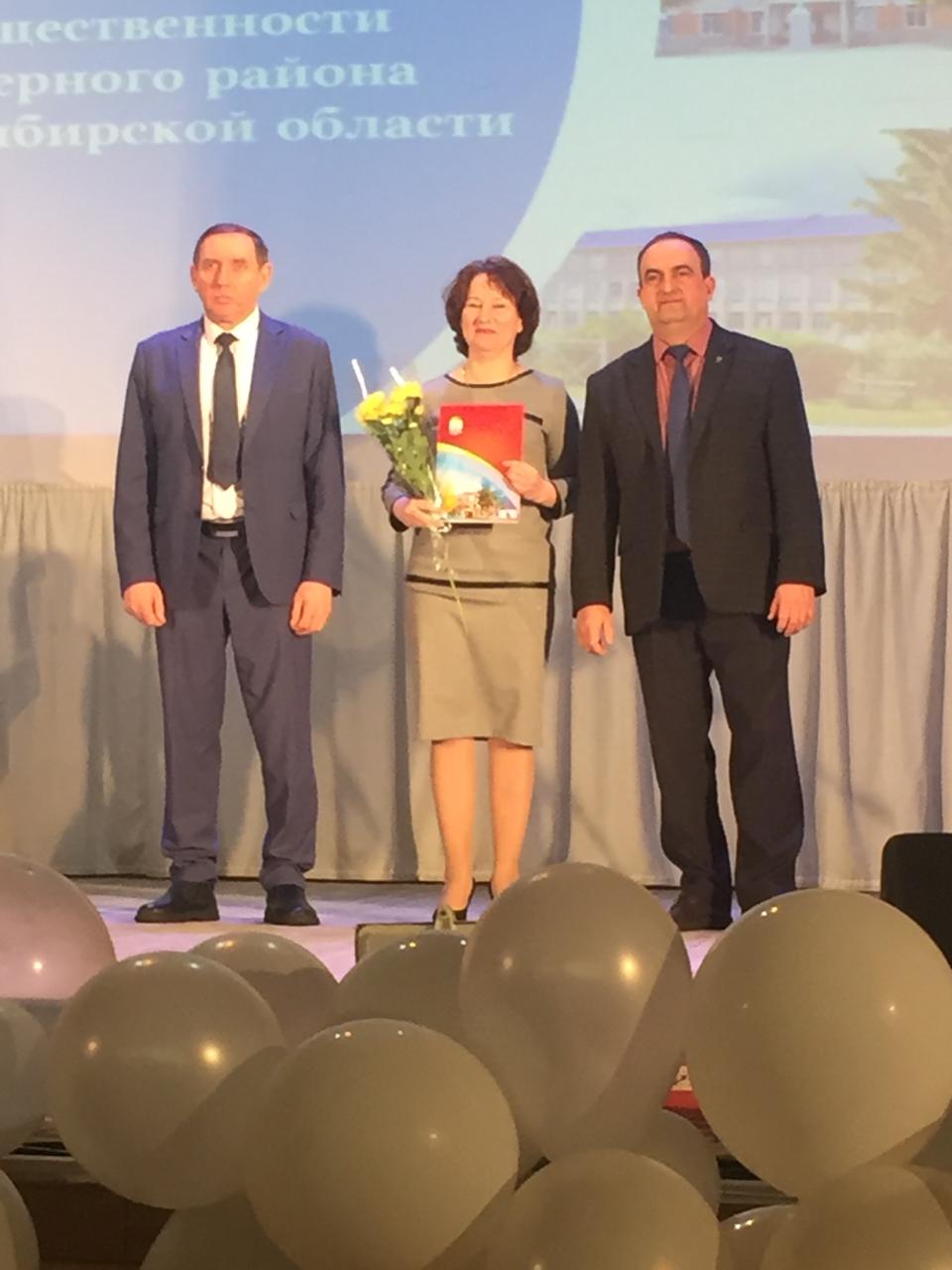 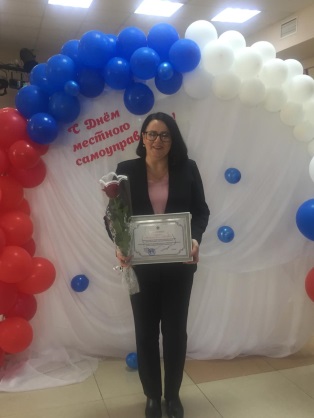 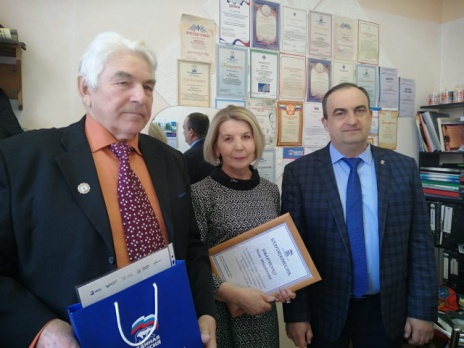 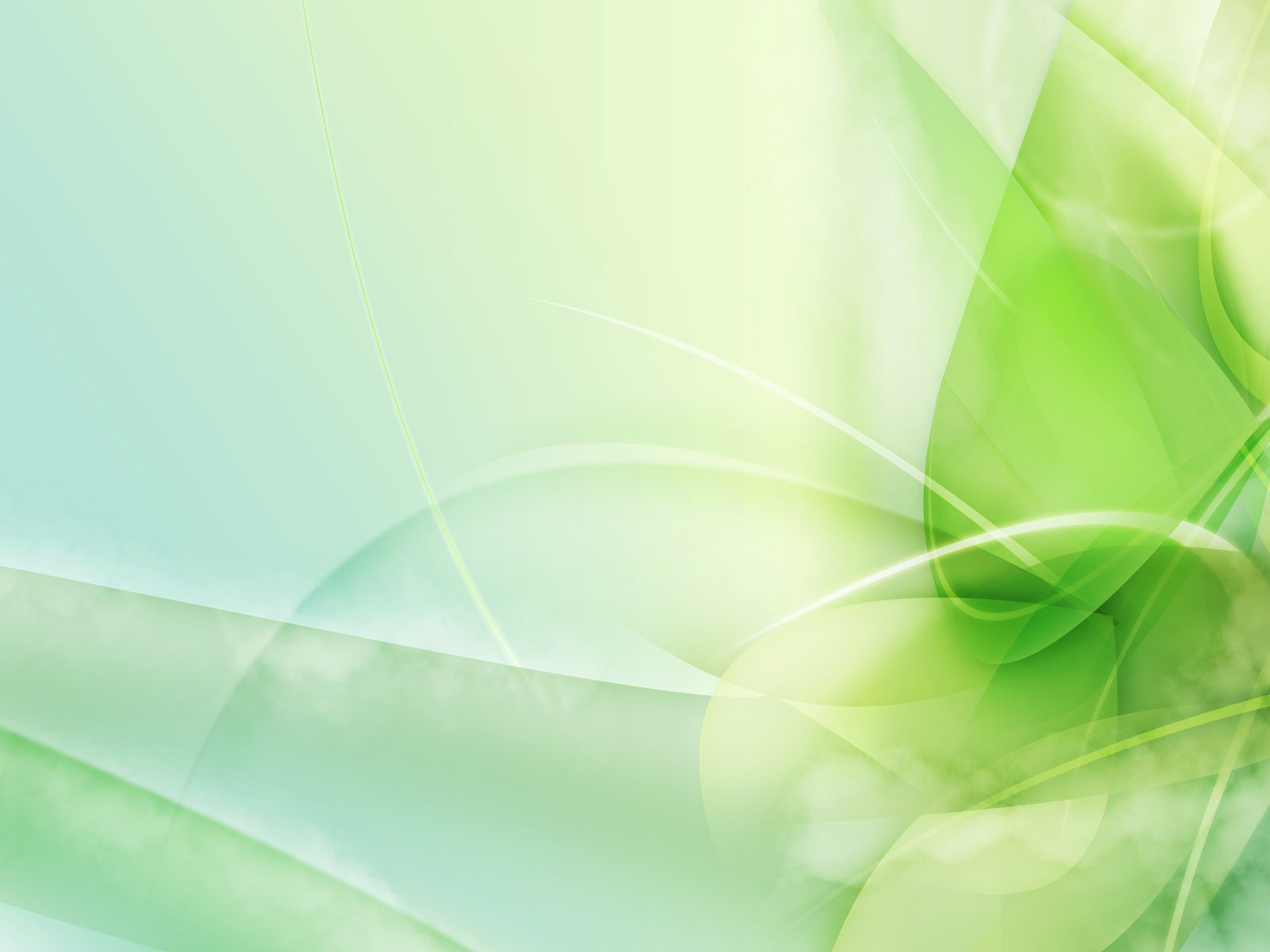 Фотовыставки
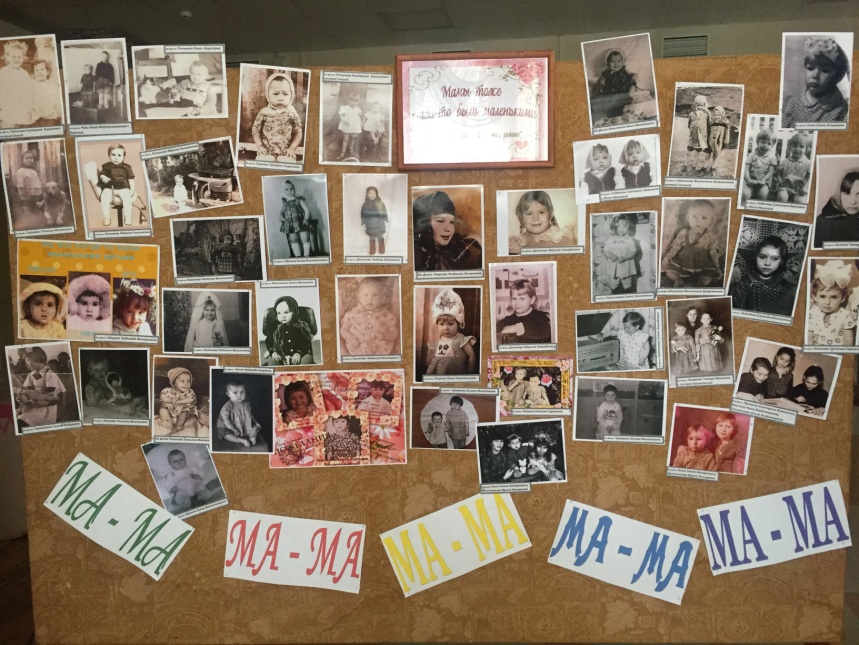 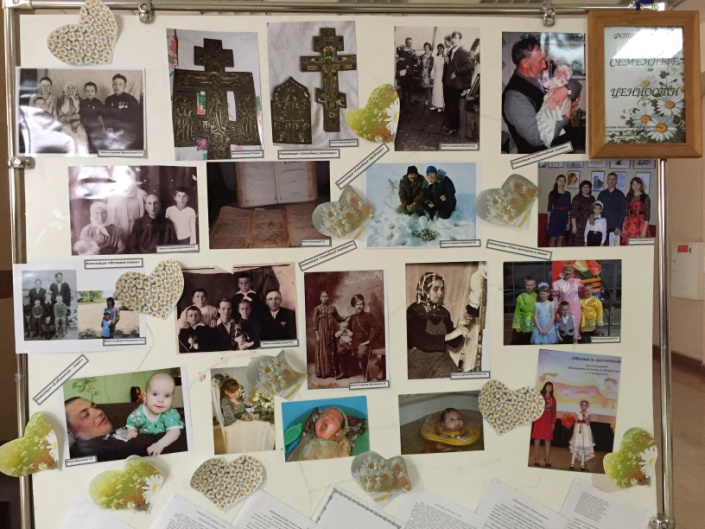 По
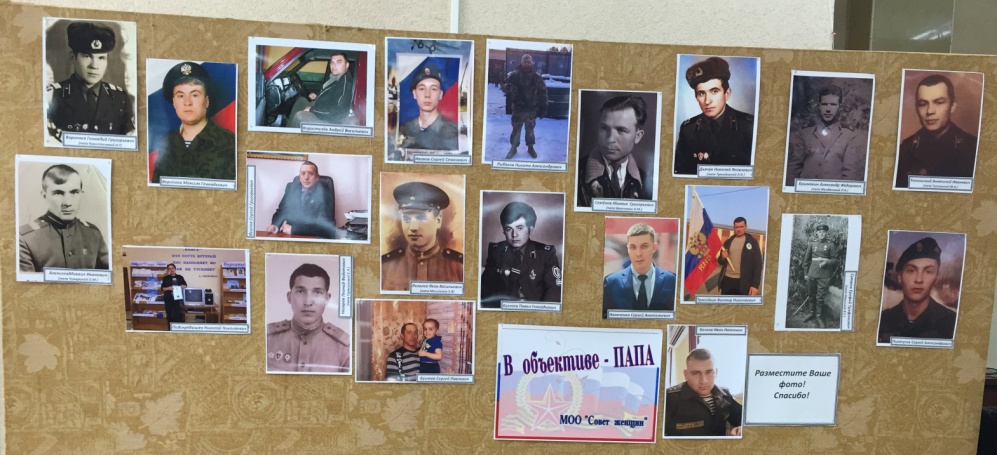 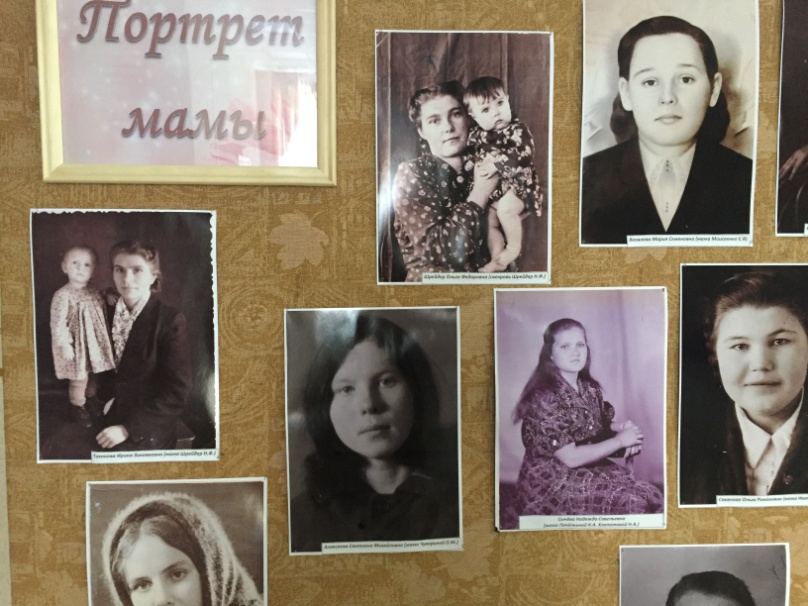 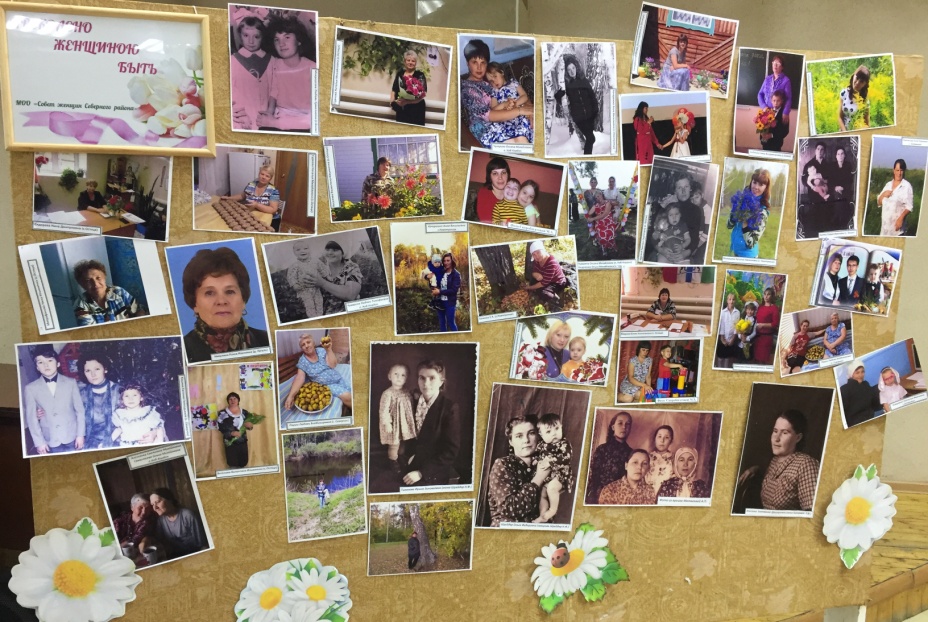 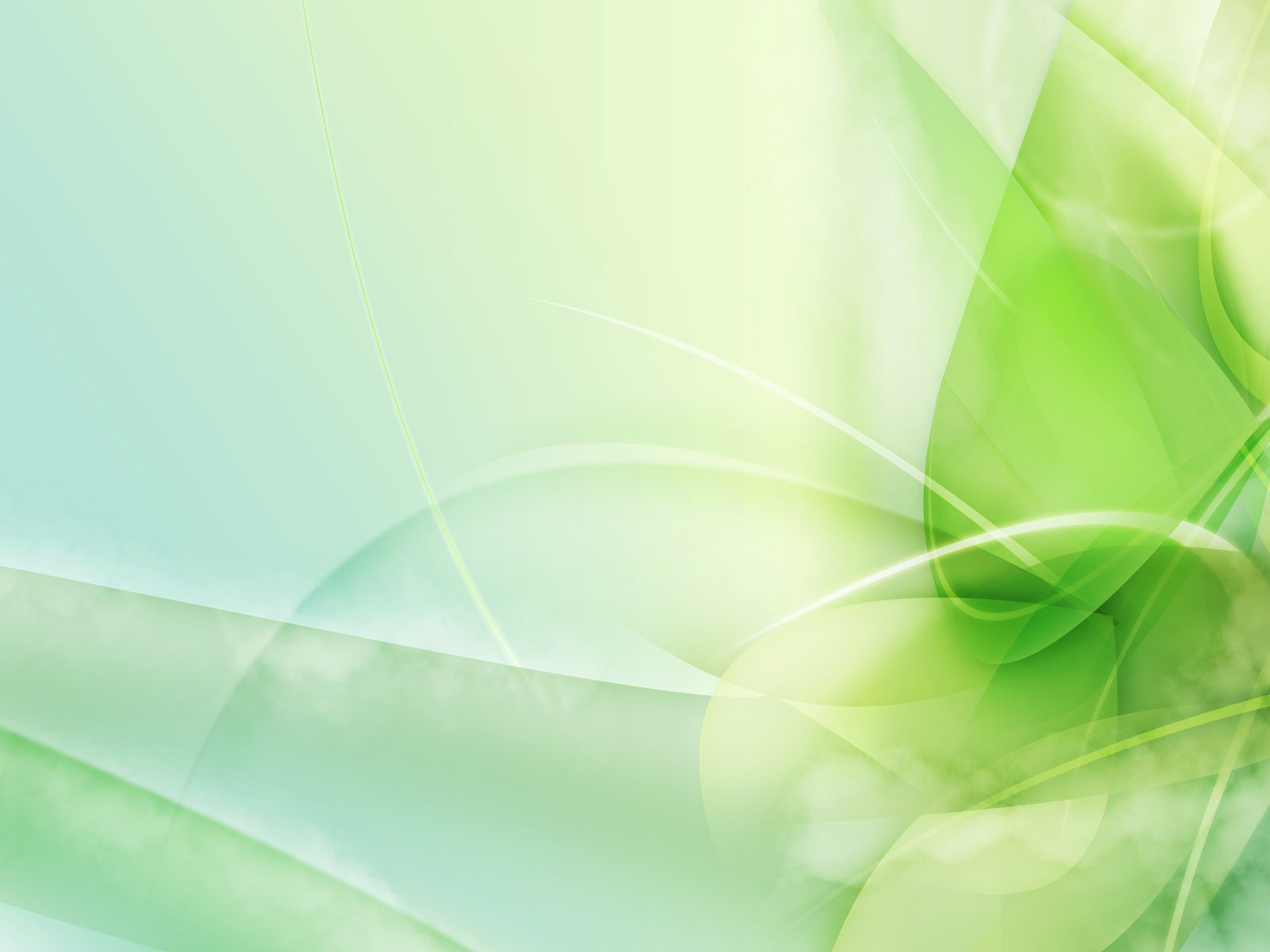 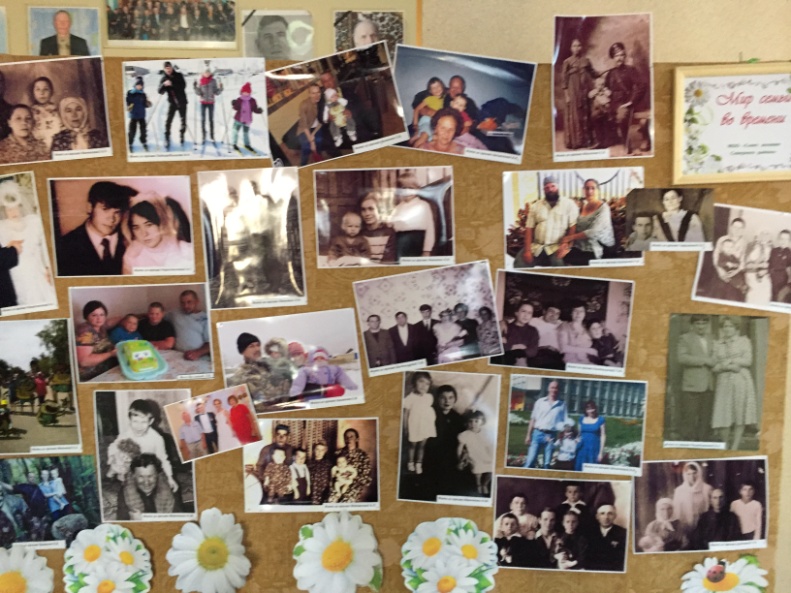 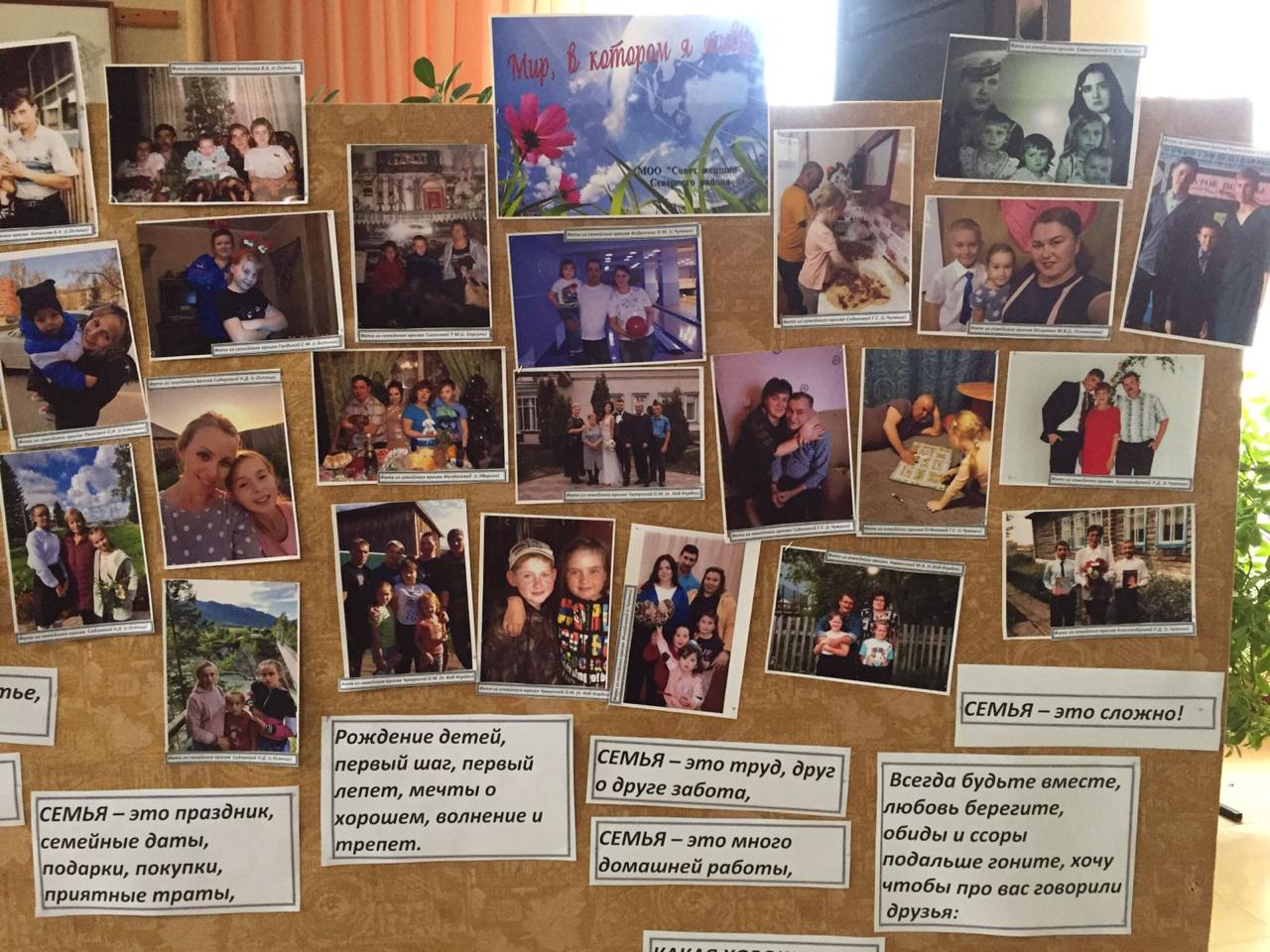 По
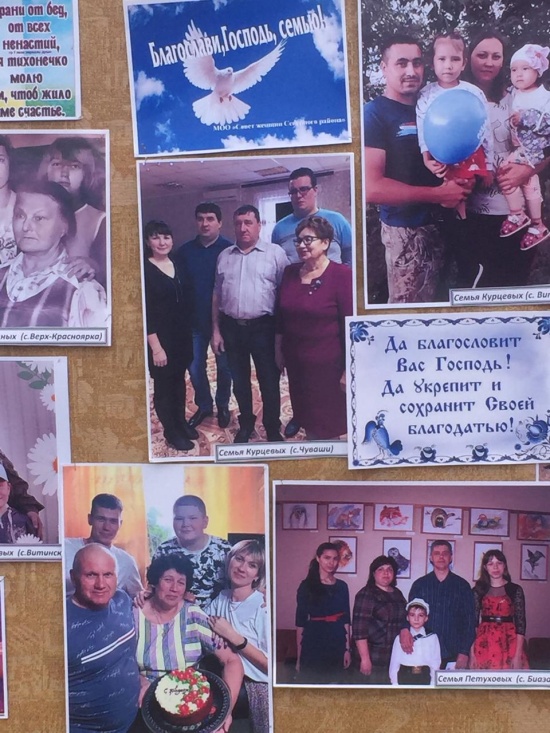 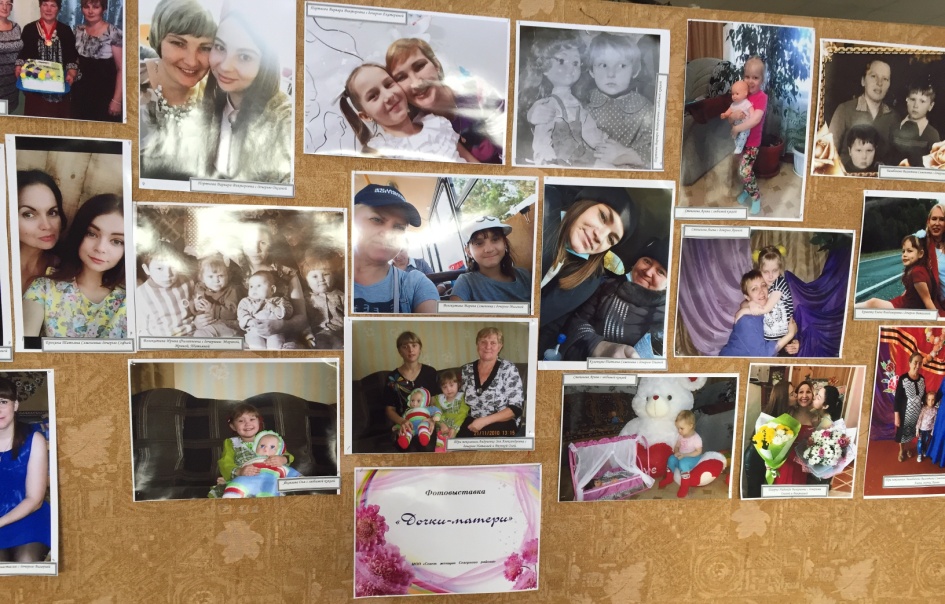 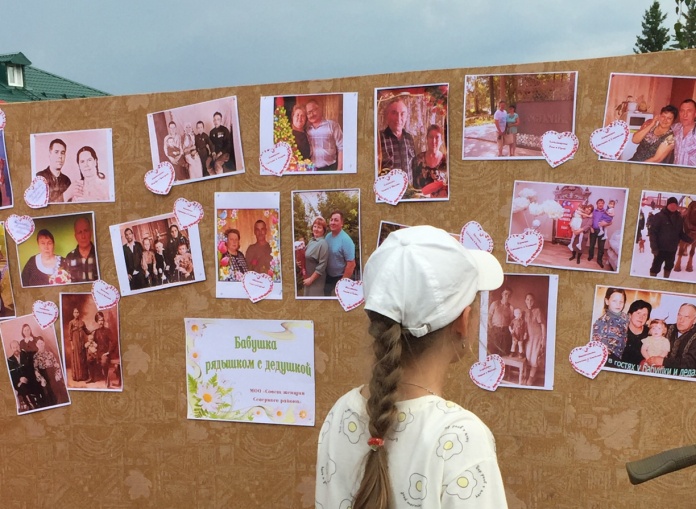 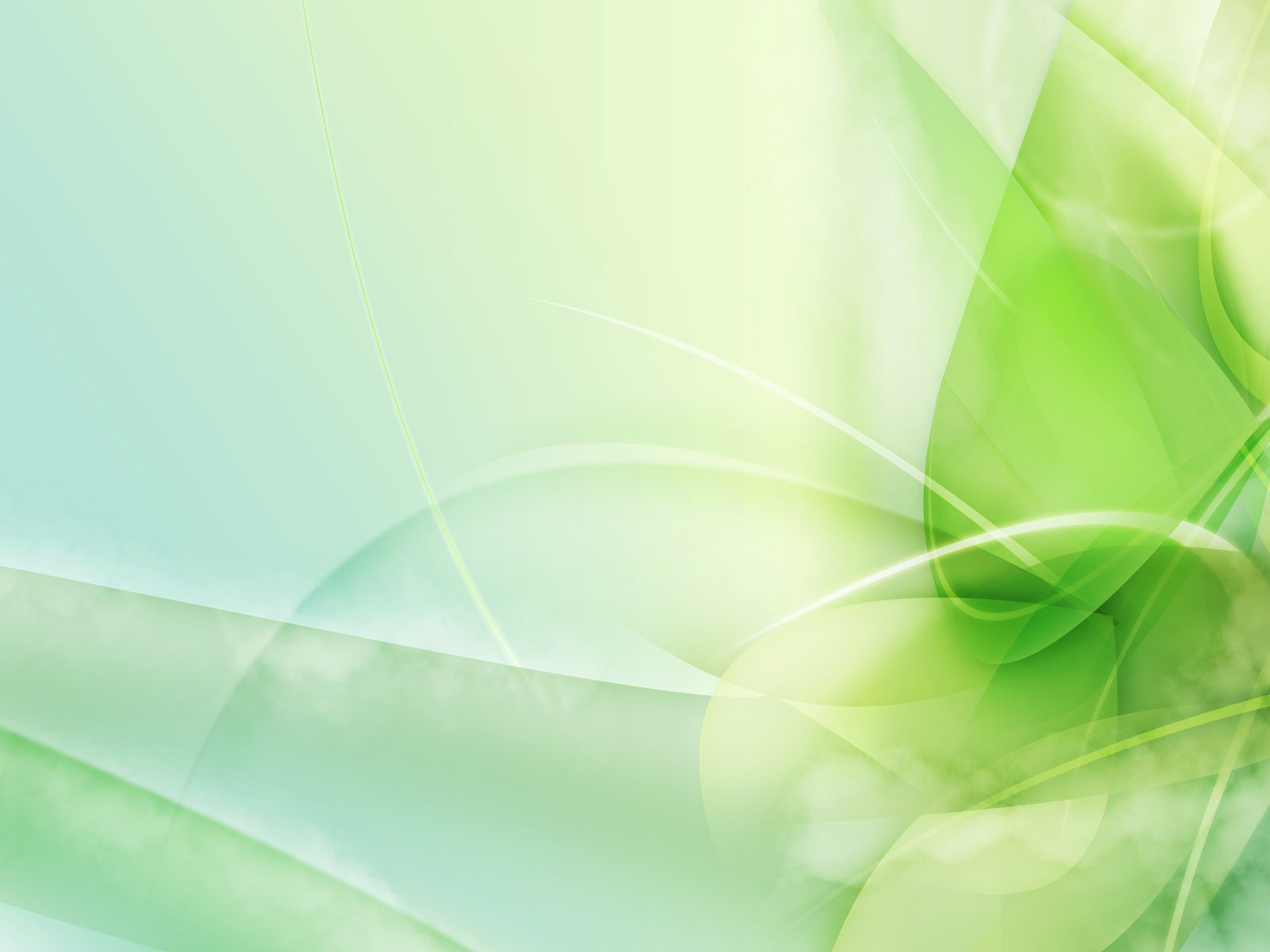 Общая  сумма  грантов разных уровней составляет 
2 млн. 105 рублей
По
[Speaker Notes: g|]
Цель проекта -создание условий для формирования у детей и подростков уважительного отношения к истории Отечества на примере  героических образов односельчан,  напомнить обучающимся о земляке-Герое, выпускнике школы, совершившем доблестный поступок, проявивший личное мужество и готовность к самопожертвованию   «Парта Героя» - это ученический стол, на котором размещены фотография Героя, информация о фактах его биографии и заслугах.  Право сидеть за Партой Героя будет присуждаться обучающимся за отличные оценки, а также проявившие себя в полезных делах по итогам четверти, года       В 7 школах района   установлены 9 Парт, посвященных Героям Великой Отечественной войны, участникам афганской и чеченской войн, Героям СВО.
«Парта Героя»
Бугаёва Александра Лаврентьевича, Героя Советского Союза ,
в МКОУ Биазинской сош
дважды
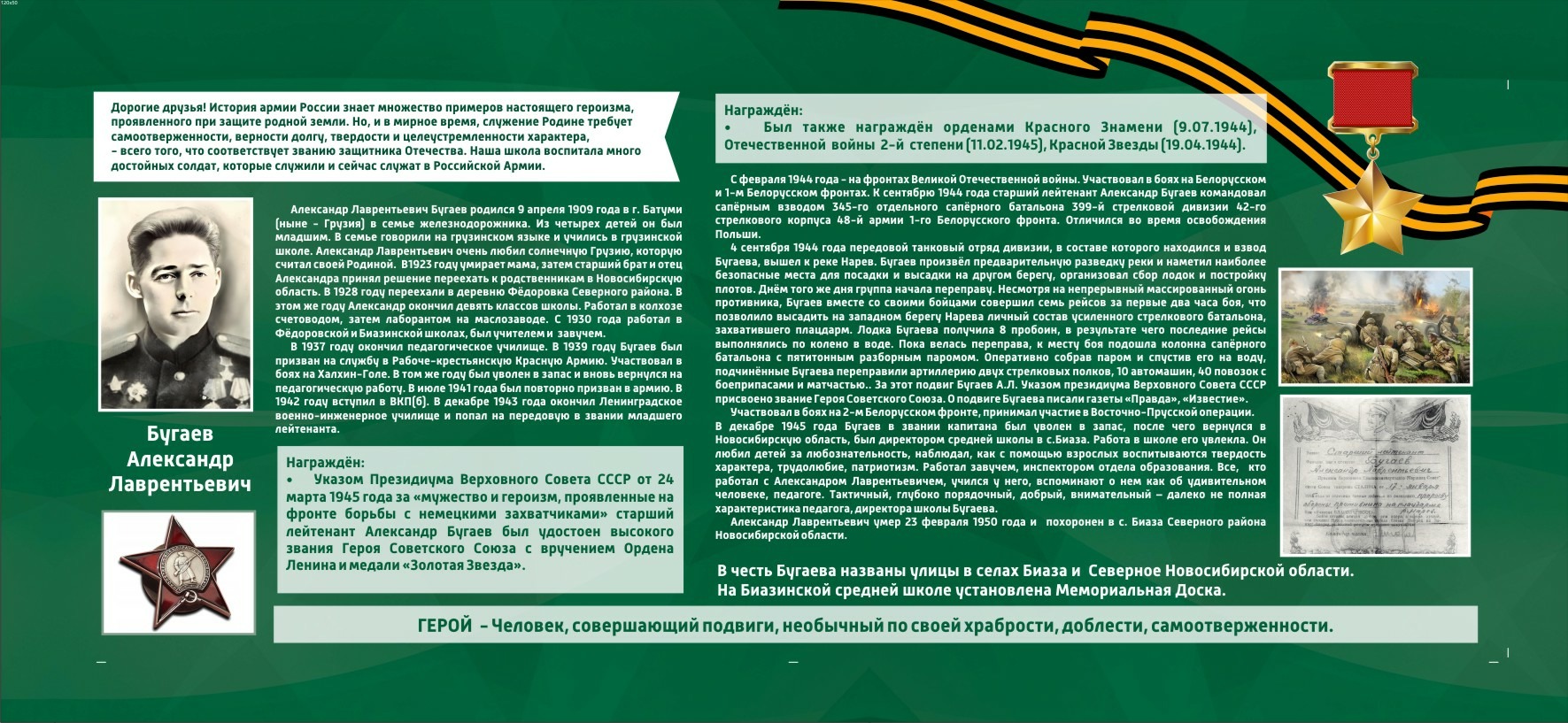 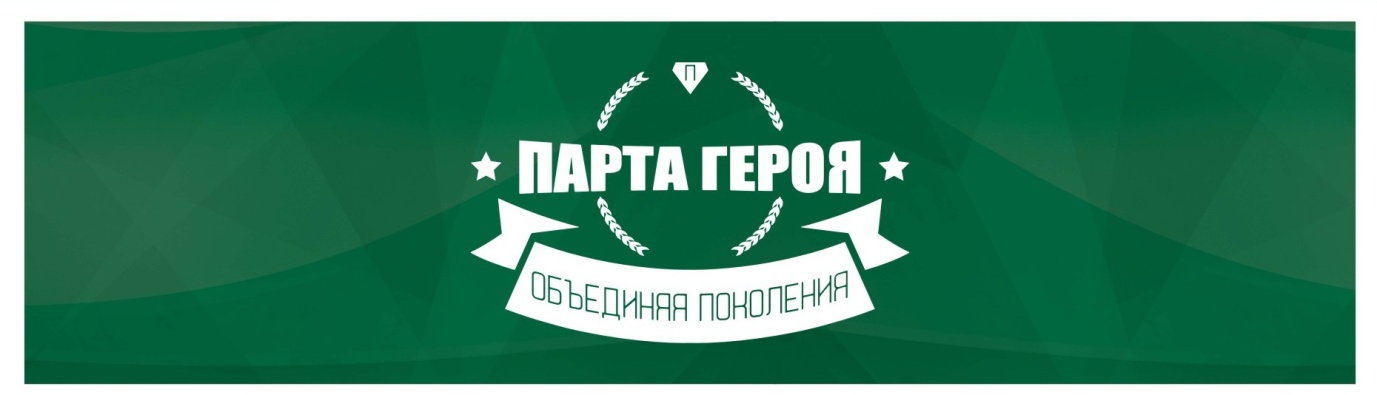 «Парта Героя»  
Харитонова Михаила Андреевича,
 награжденного орденом  Красной Звезды  (посмертно)
дважды
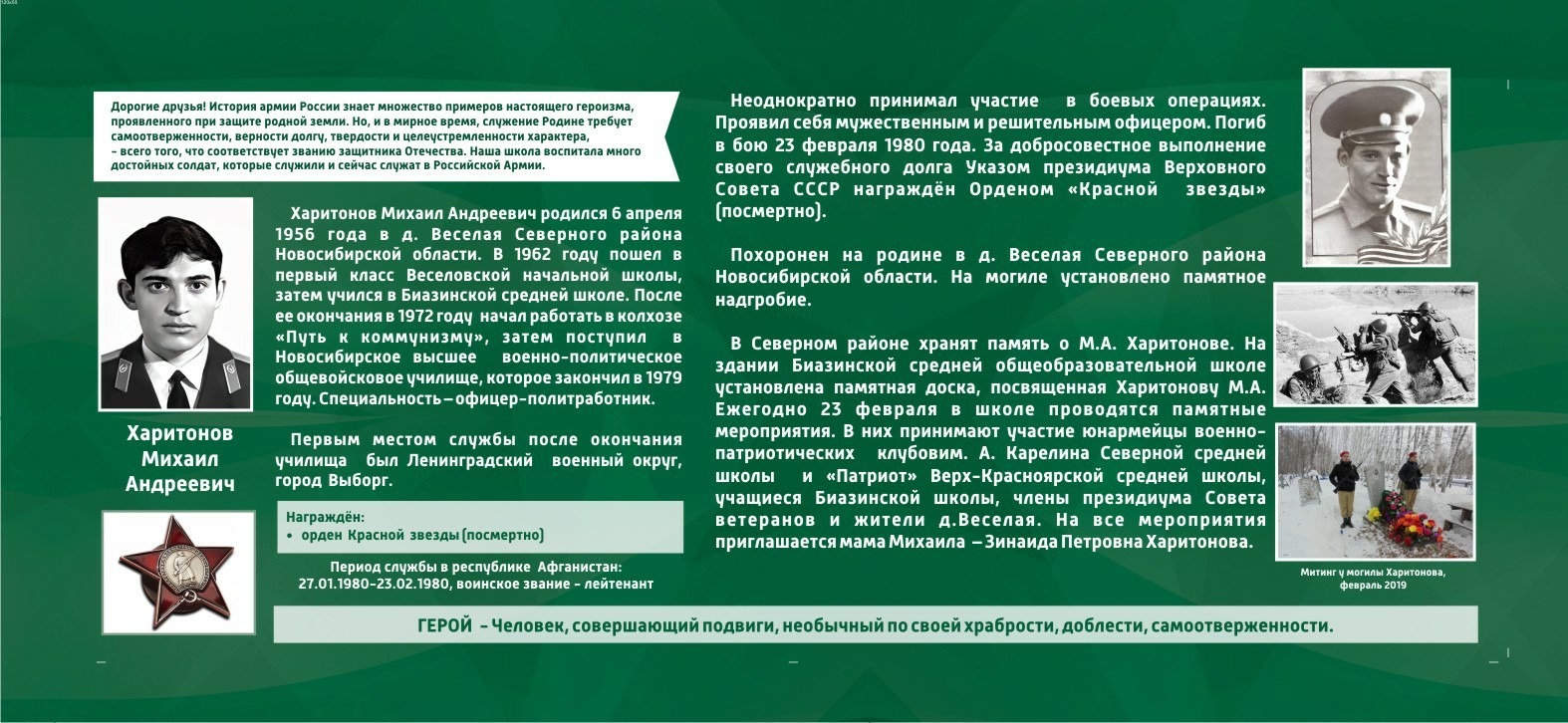 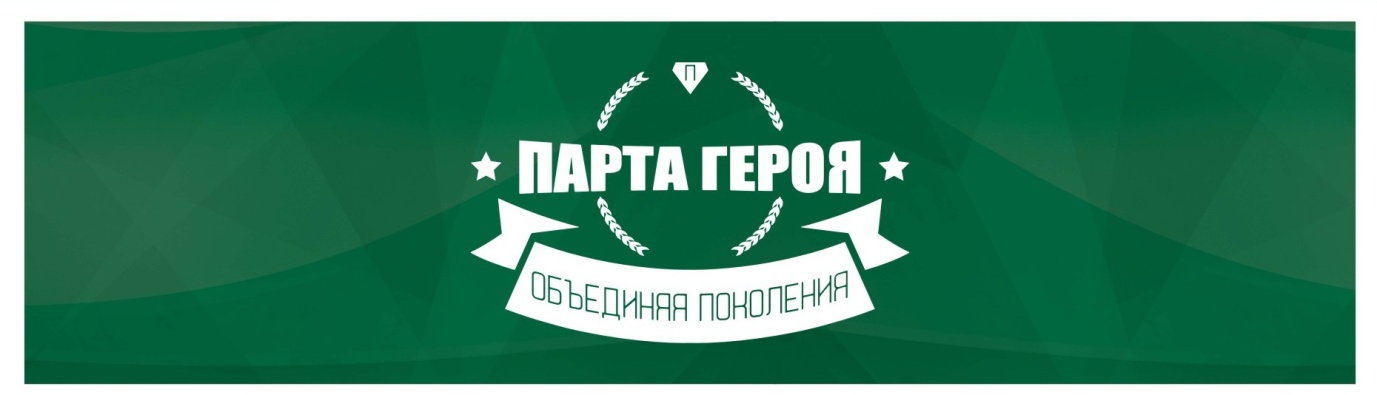 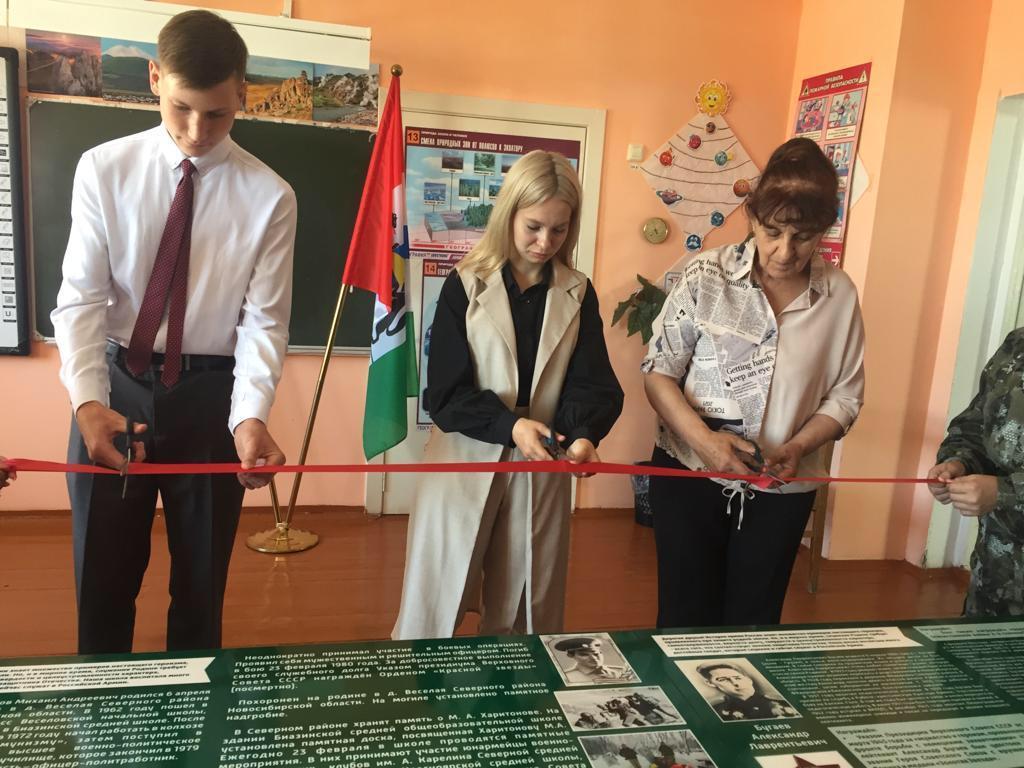 Зиновенко Светлана Анатольевна, директор школы, поделилась своими воспоминаниями об однокласснике Харитонове Михаиле Андреевиче.
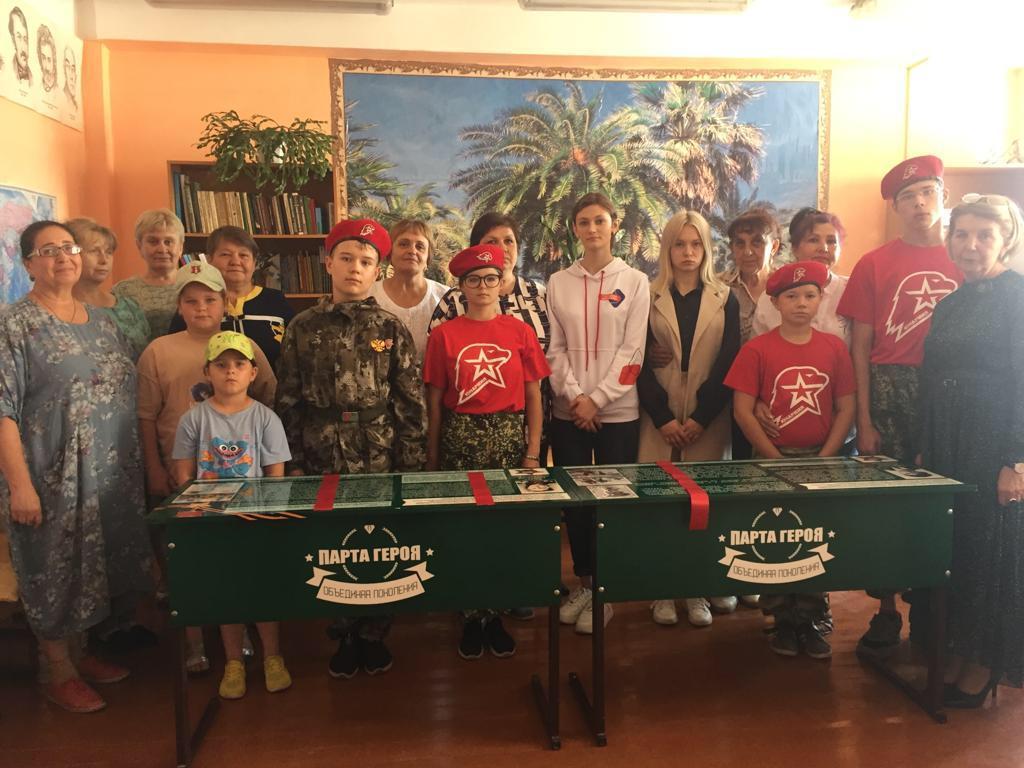 «Парта Героя»  
Закамского Алексея Алексеевича, 
 награждённого Орденом Красной Звезды,
 в МКОУ Коб-Кордоновской ош ,
дважды
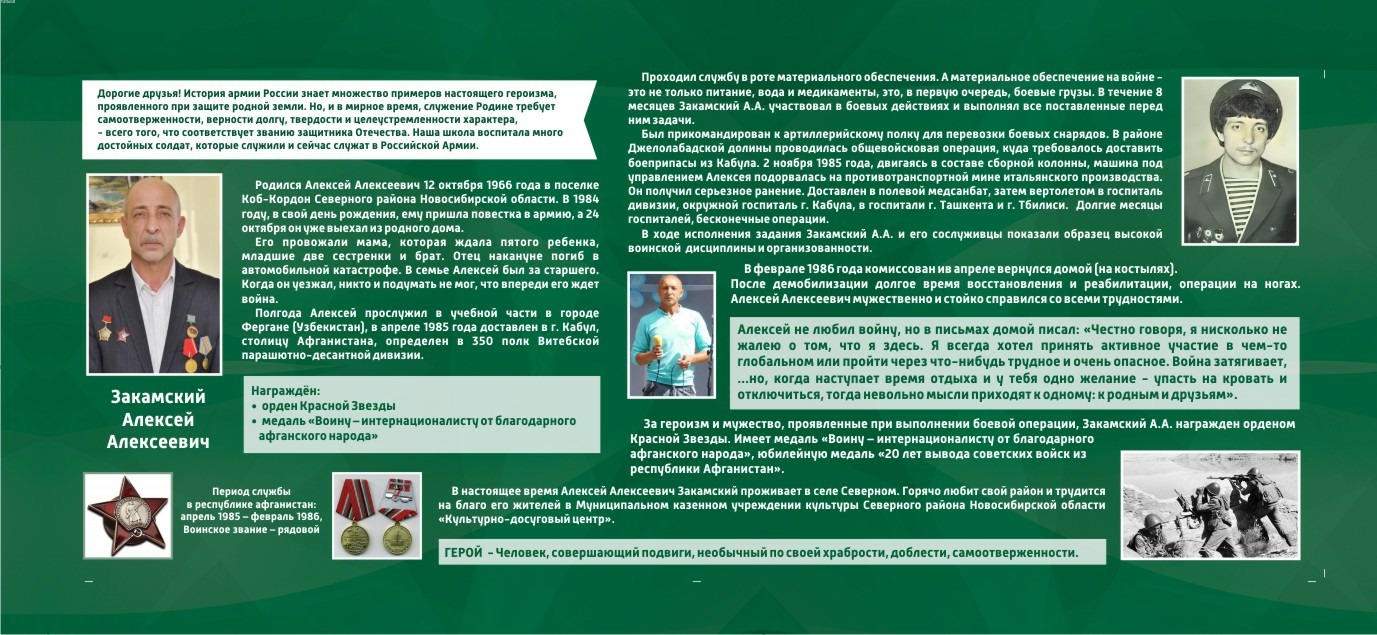 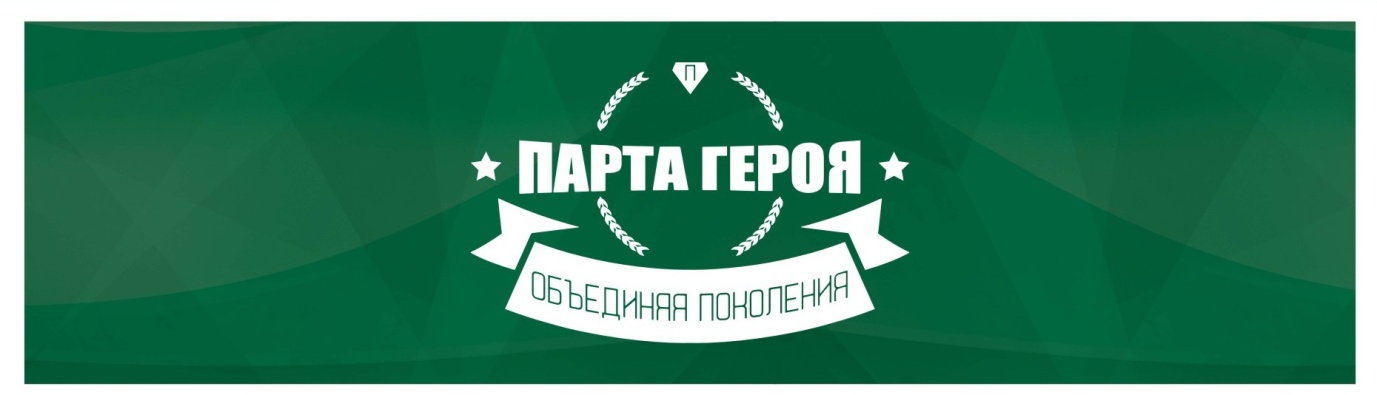 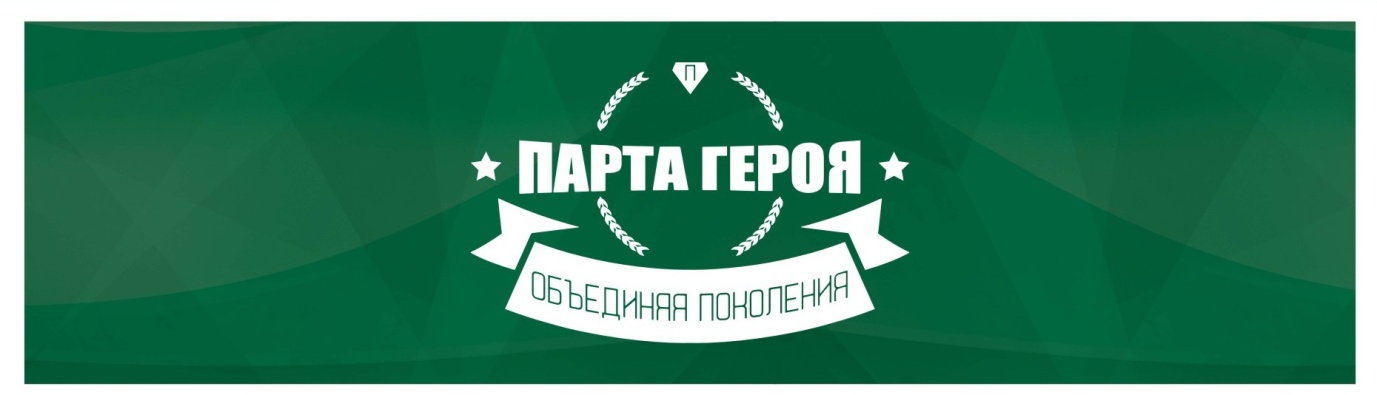 На торжественном  мероприятии  присутствовали родные и близкие Закамского Алексея Алексеевича- Добровольский Николай Александрович (дядя), Васильева Вера Геннадьевна (тетя), Чуварина Оксана Михайловна (сестра), которые  рассказали об Алексее Алексеевиче, как о добром, отзывчивом человеке.
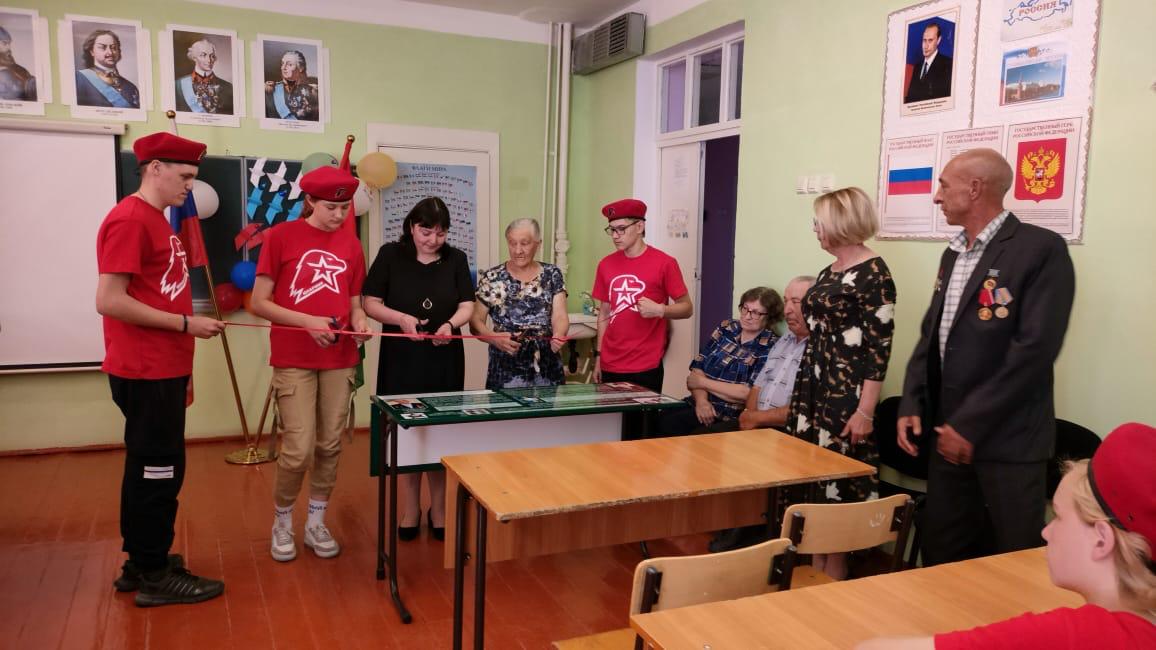 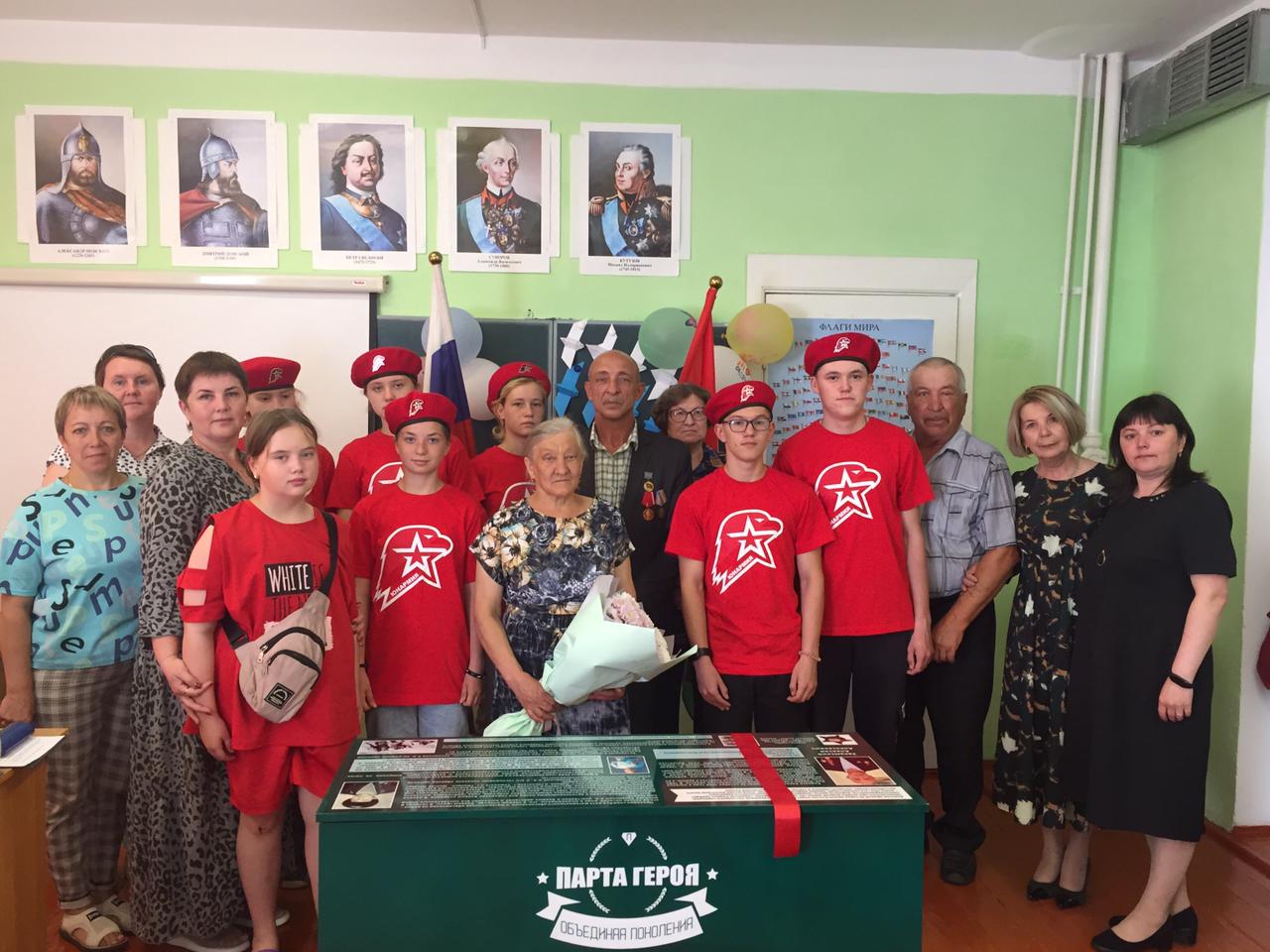 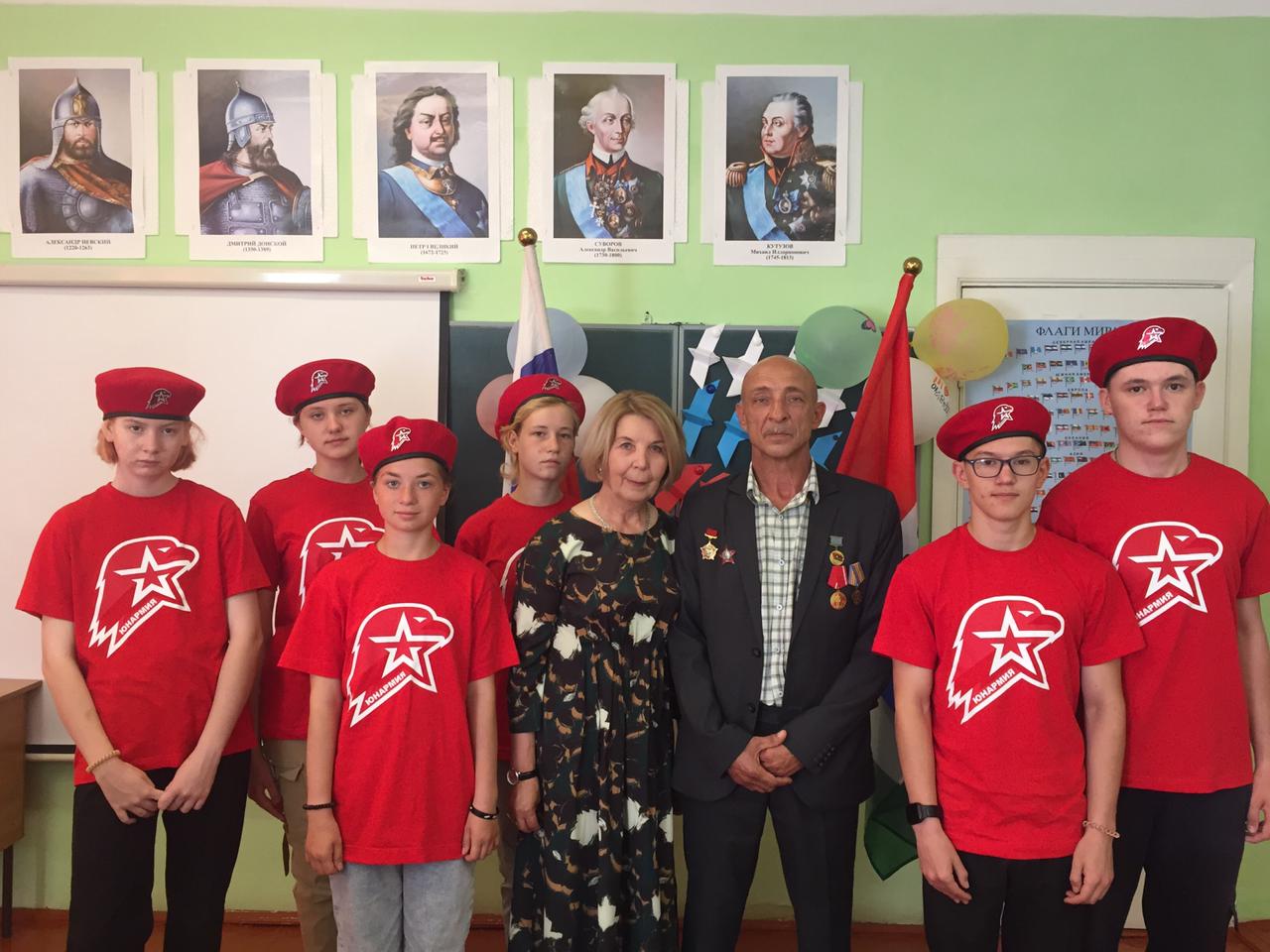 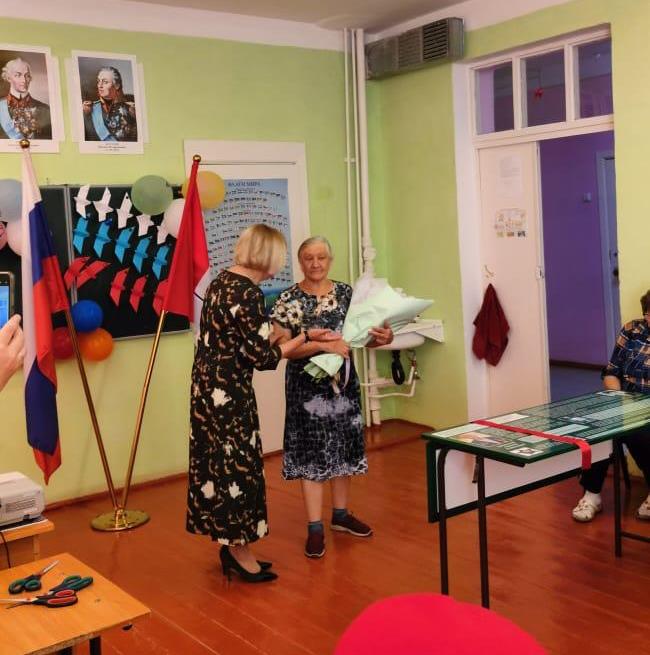 «Парта Героя»  
Казанцева Александра Александровича,
 награжденного орденом Мужества (посмертно), 
МКОУ Верх-Красноярской сош
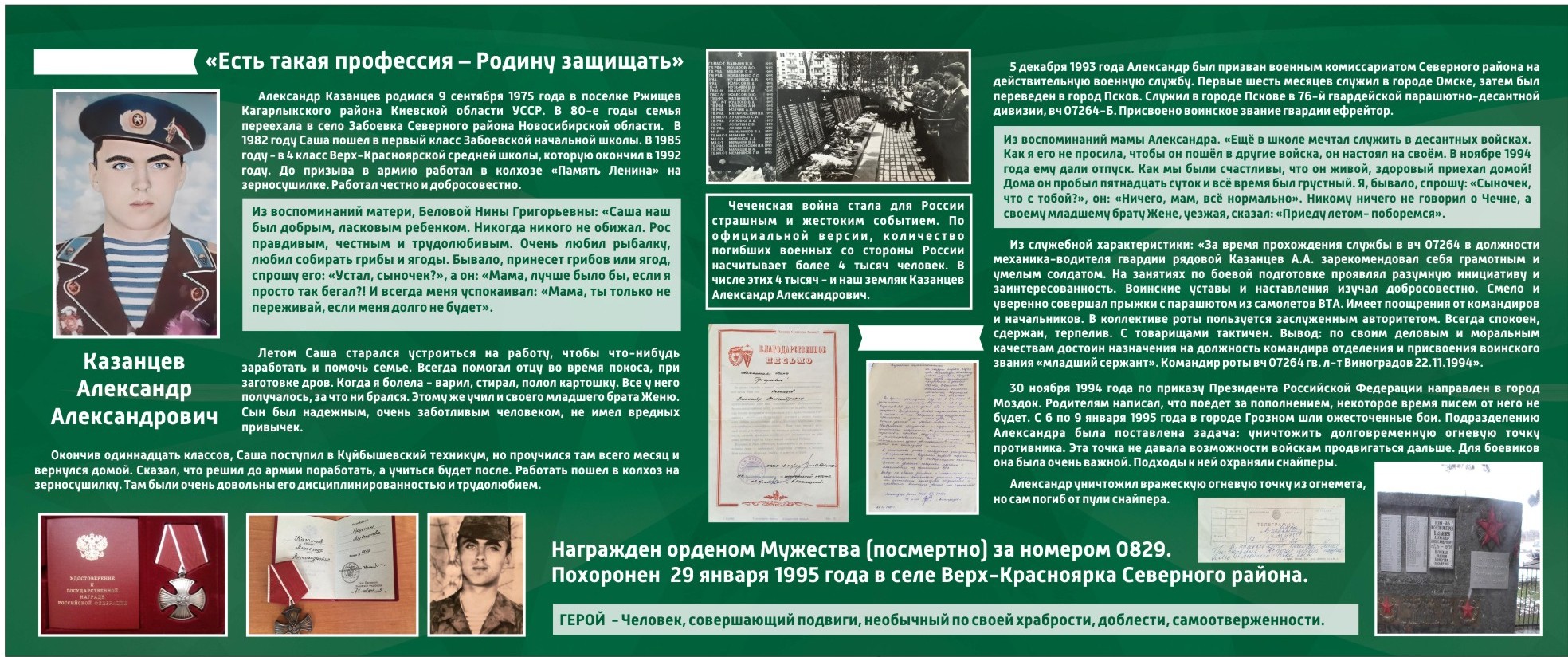 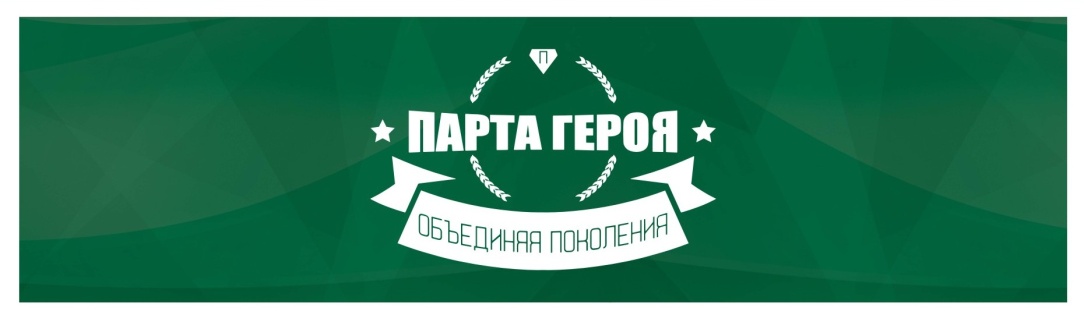 «Парта Героя»  
Казанцева Юрия Дмитриевича, 
награжденного  орденом Мужества,
 в  МКОУ Верх-Красноярской сош
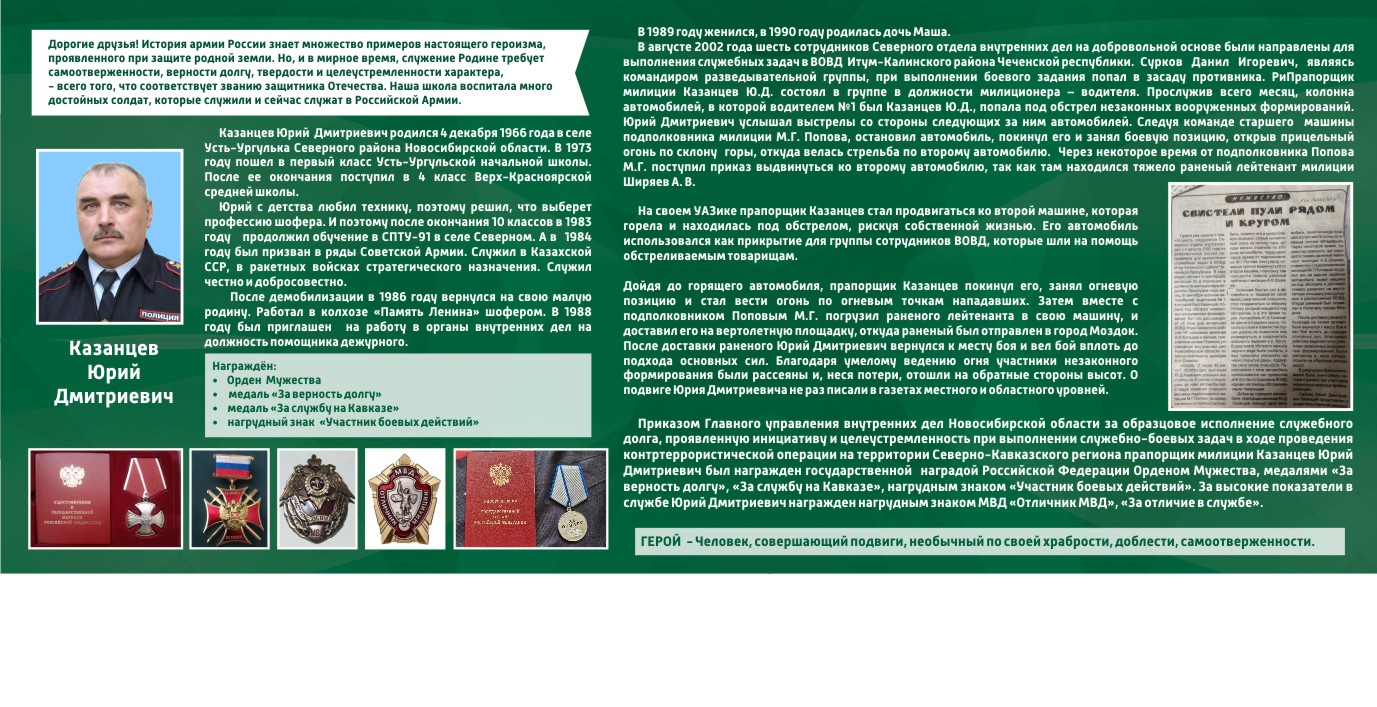 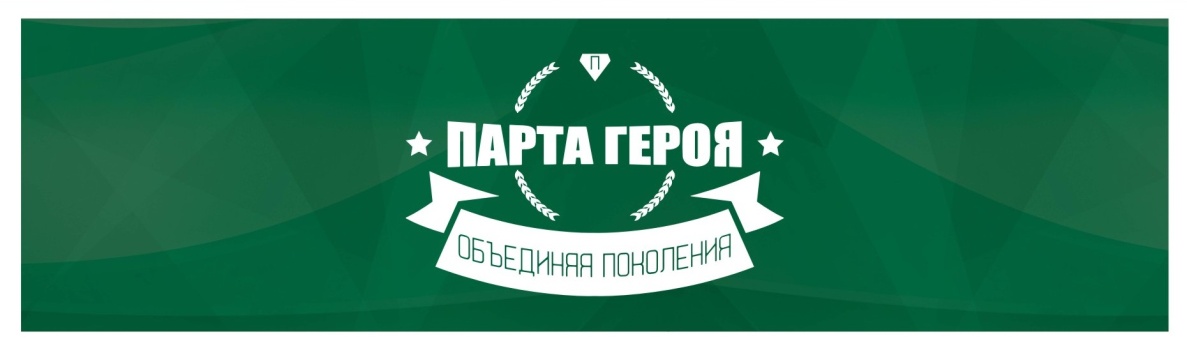 На торжественном мероприятии присутствовали Нина Григорьевна (мама Казанцева А.А.),  Полина Дмитриевна (сестра Казанцева Ю.Д.), так же  учитель Верх- Красноярской средней школы Смык Лилия Андреевна и глава Верх-Красноярской сельской администрации Клещенко Сергей Александрович.
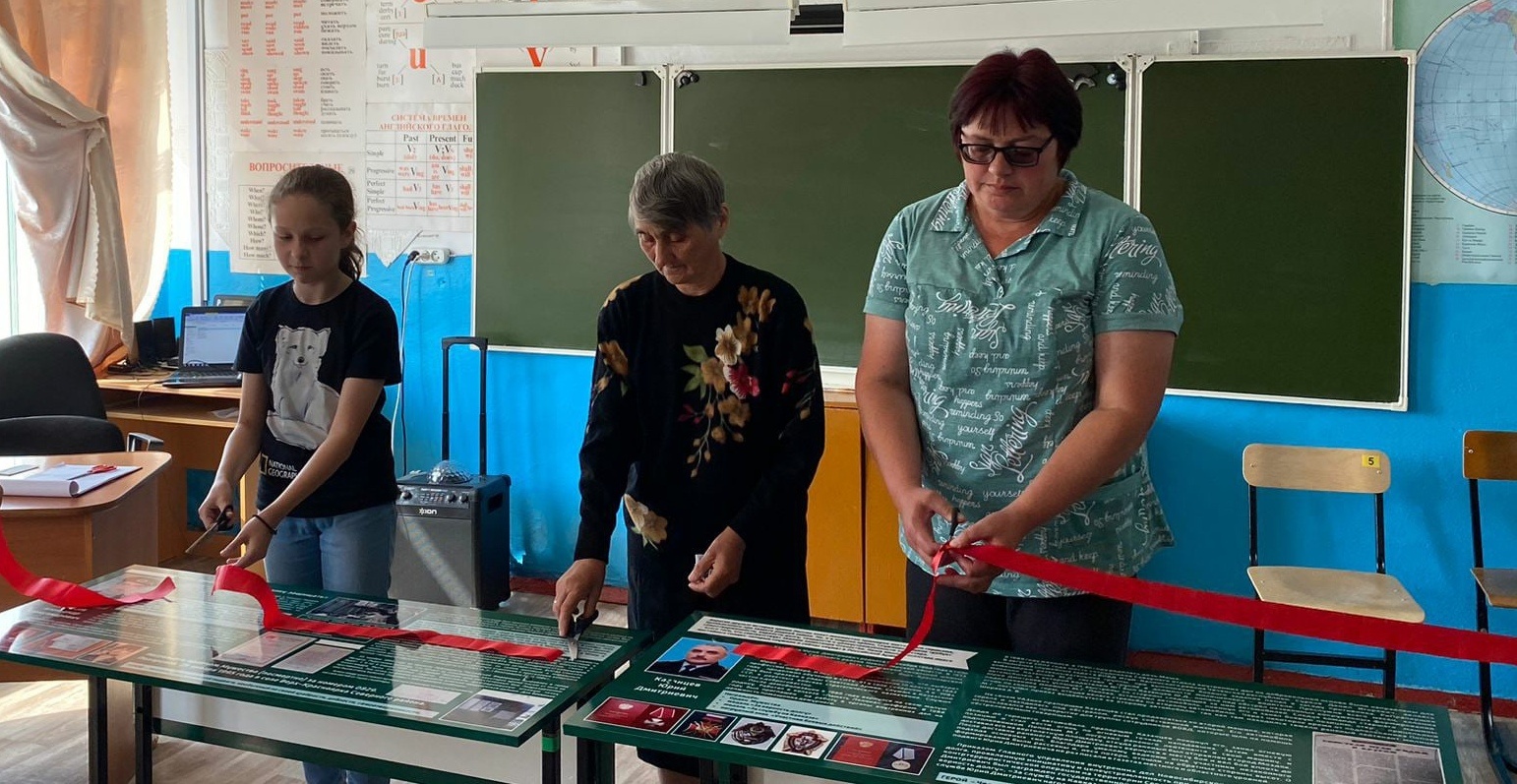 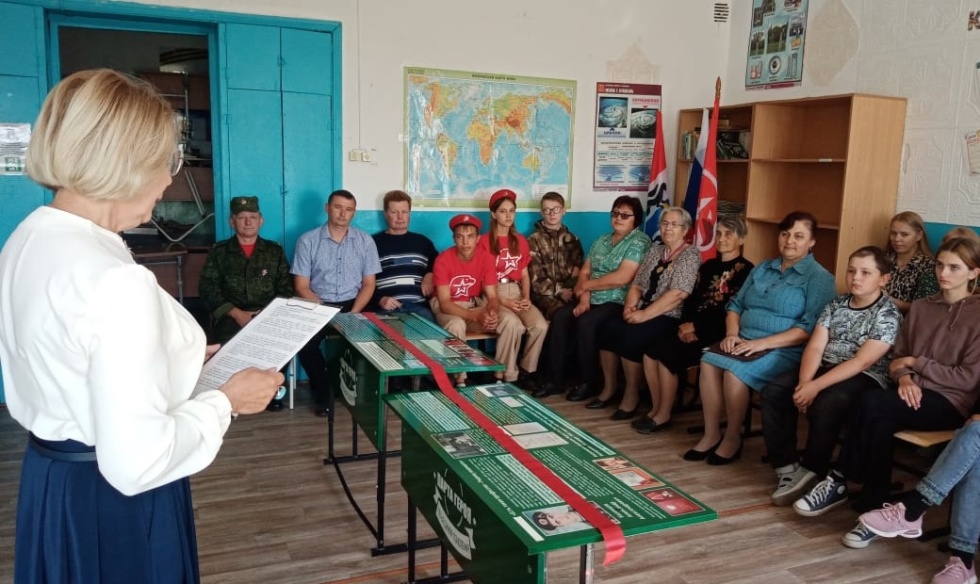 ёё
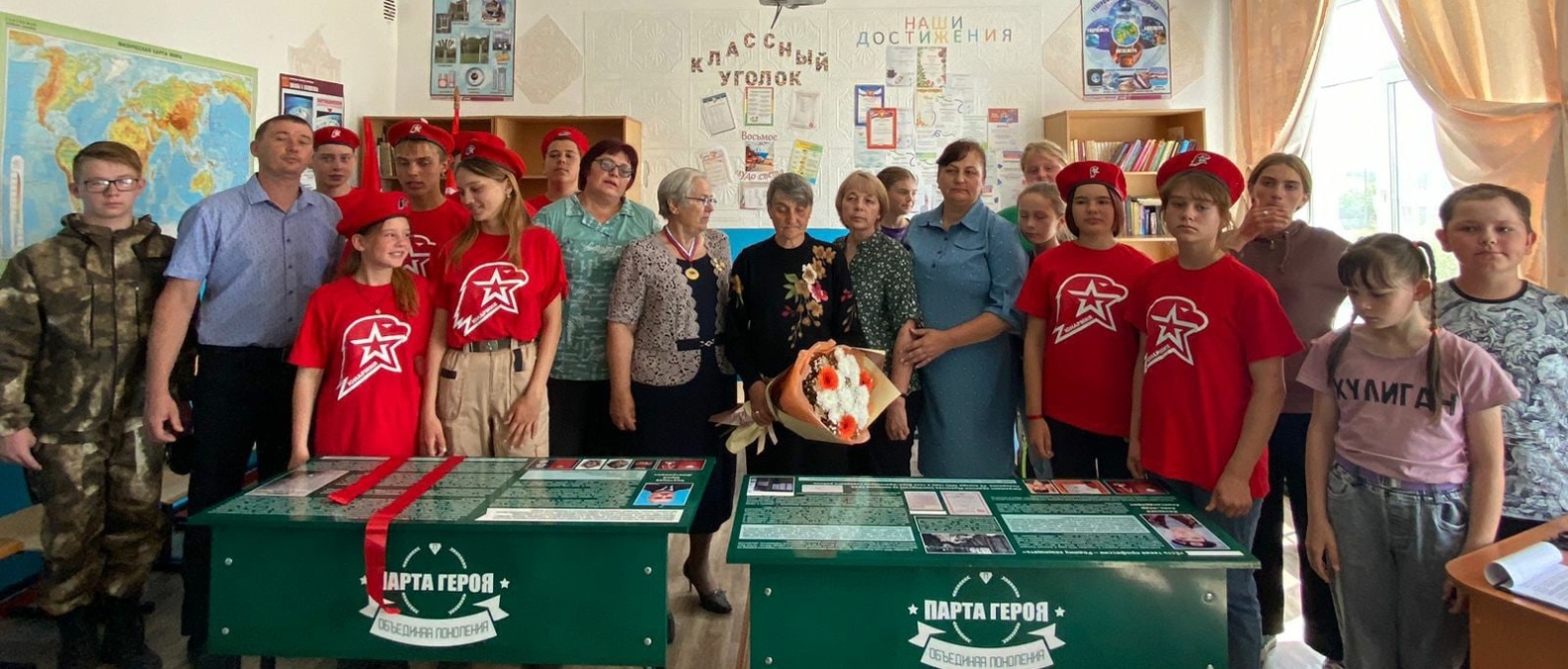 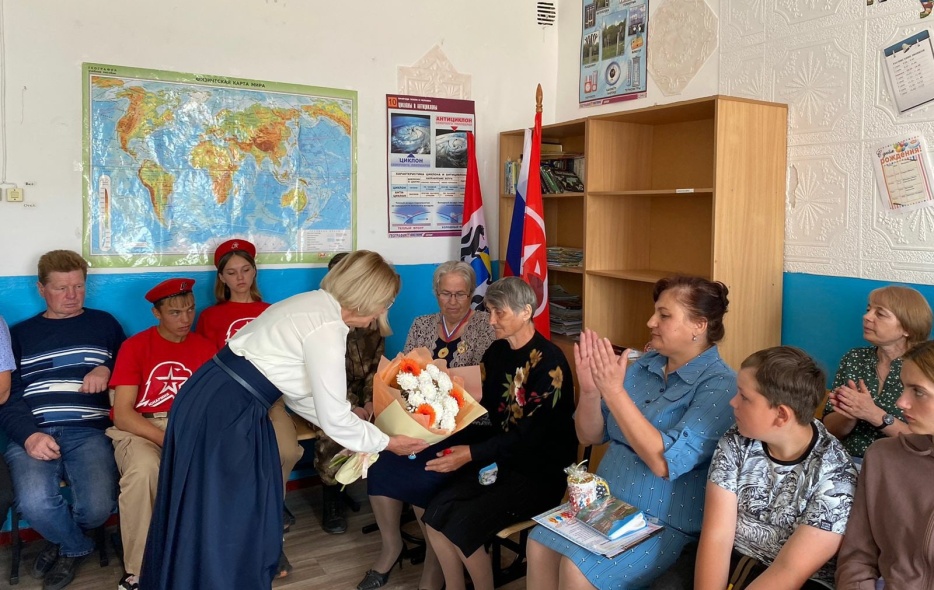 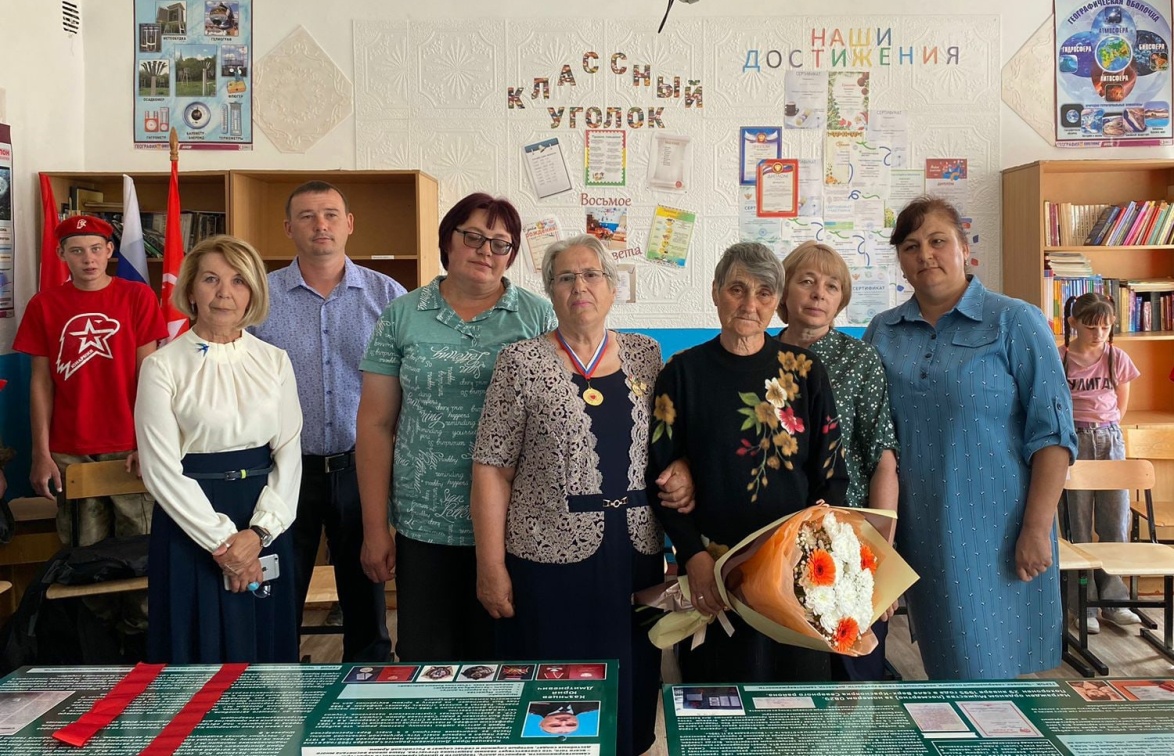 ёё
«Парта Героя»    
Симаева Дмитрия Вячеславовича, 
дважды награжденного орденом Мужества ,
в МКОУ Новотроицкой ош
\
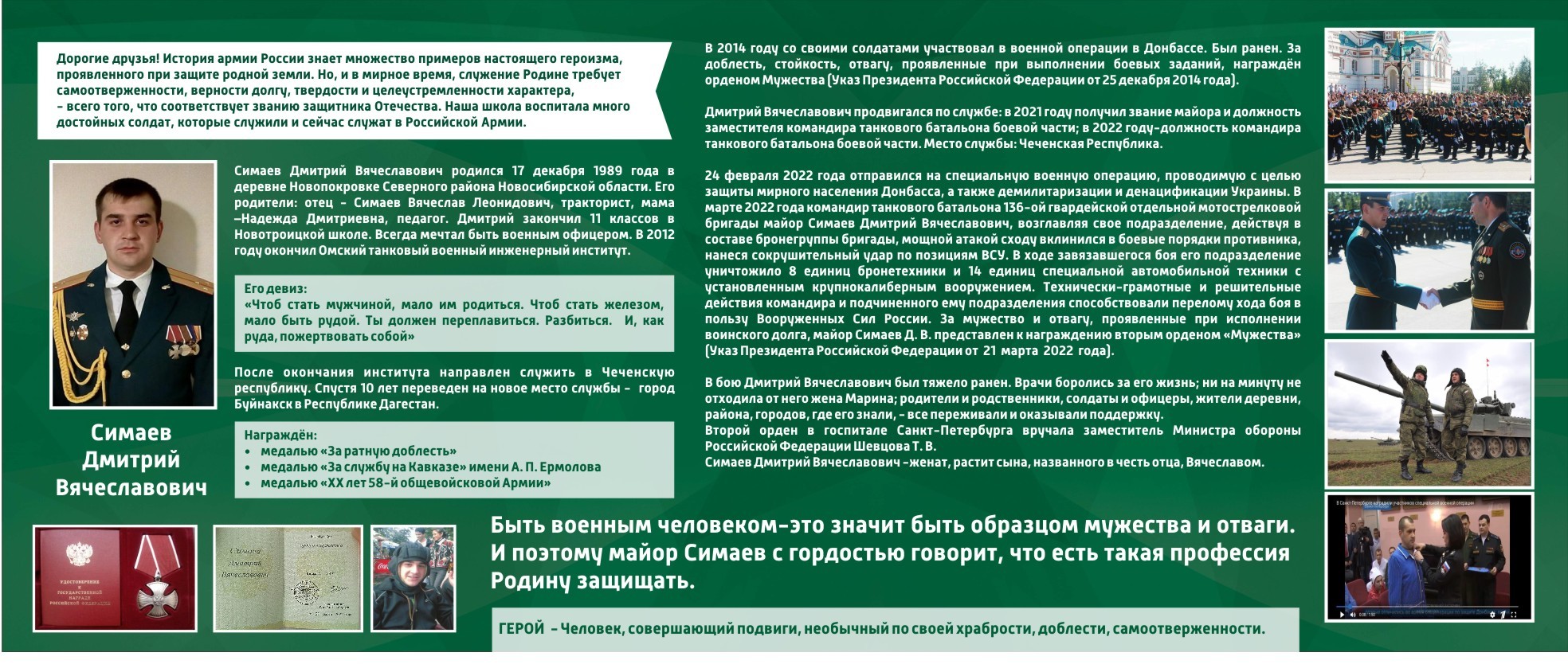 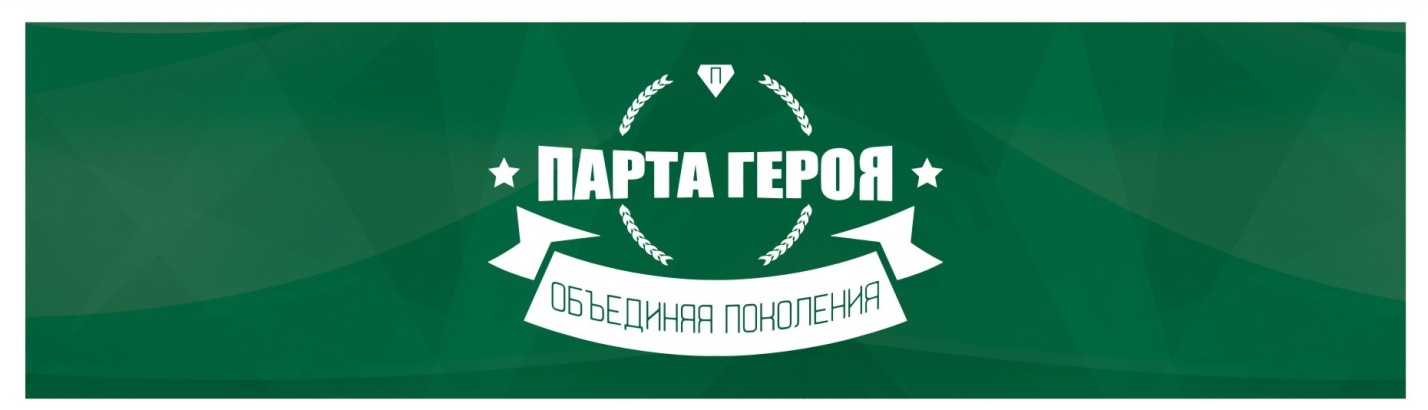 На торжественном  мероприятии присутствовали родители Дмитрия – Надежда Дмитриевна, Вячеслав Леонидович, воспитавшие в Герое любящего сына, брата, мужа, отца,  которым гордится семья, школа, район, Россия, родные и близкие Дмитрия, а также первая учительница Ковалева Елена Владимировна,   классный руководитель Штрауб Галина Валентиновна и  односельчане.
\
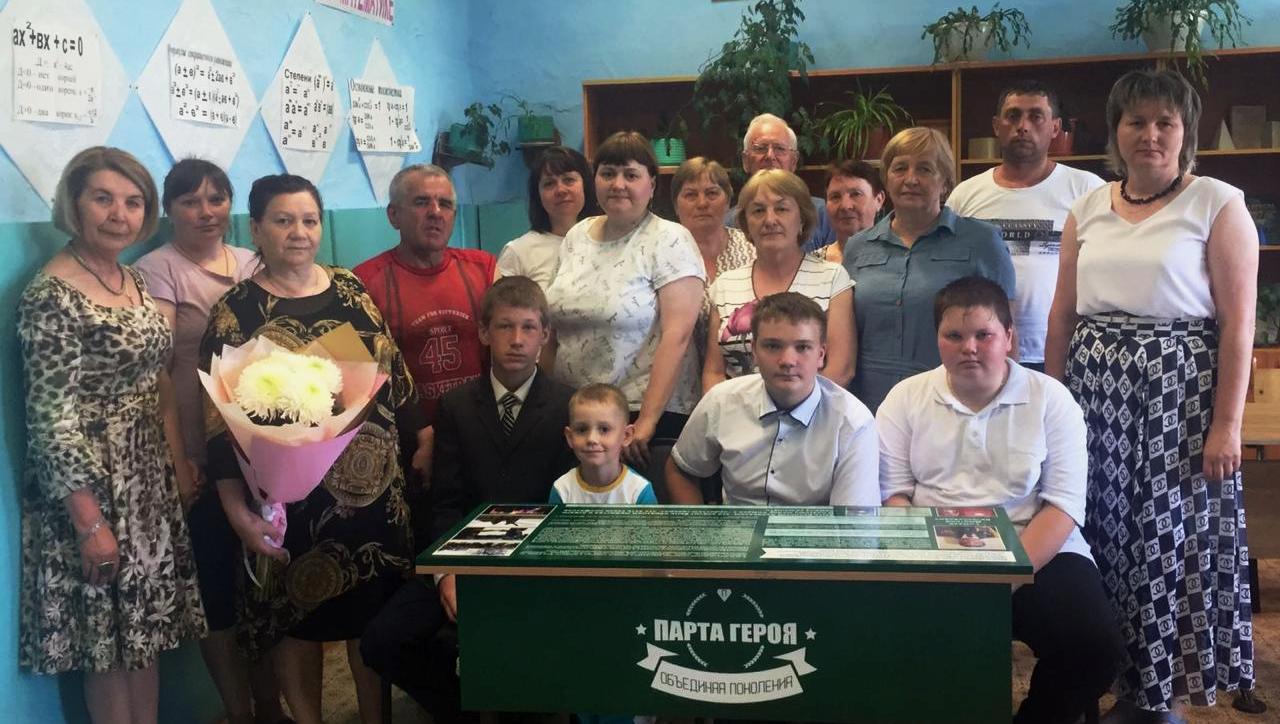 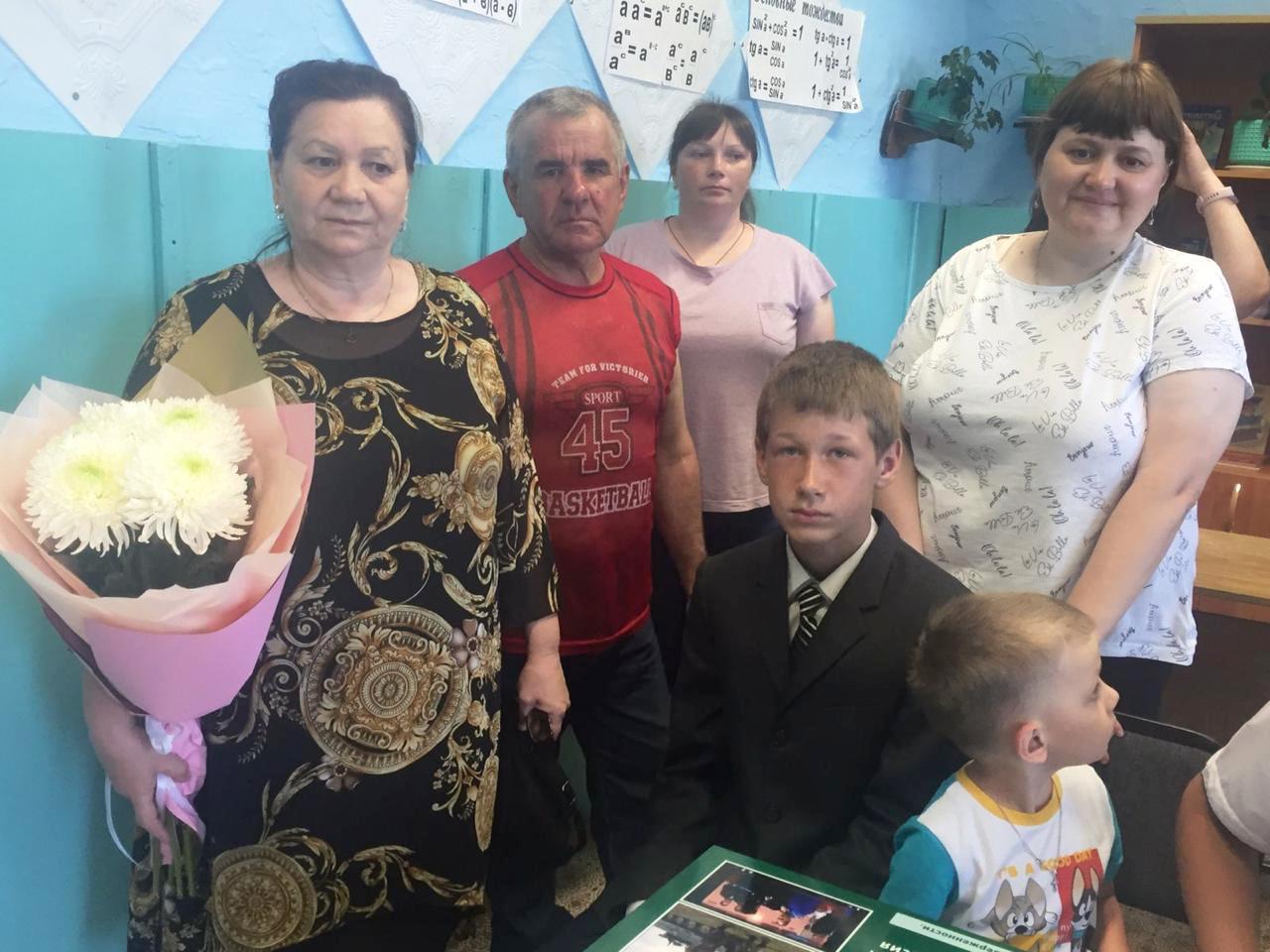 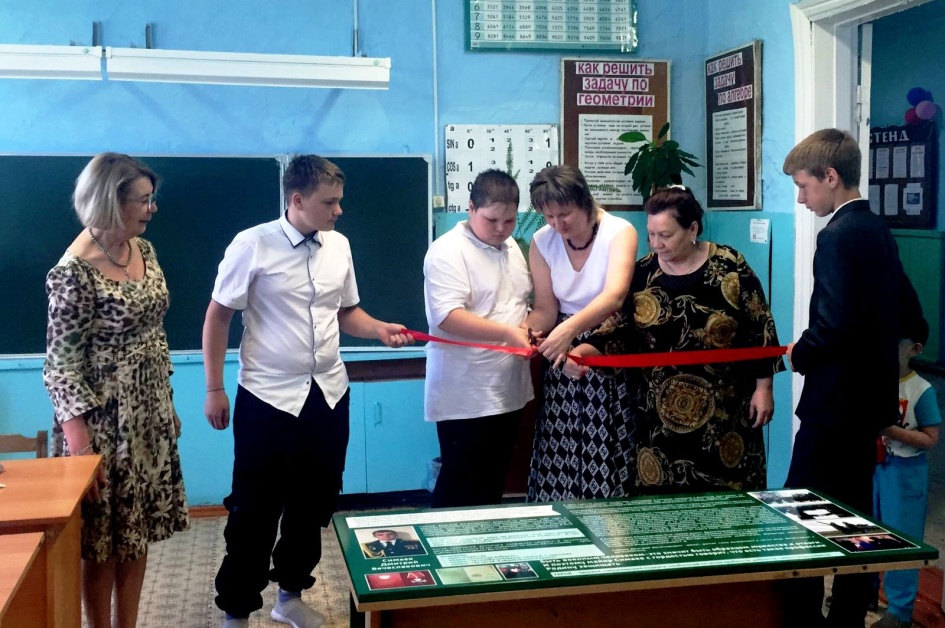 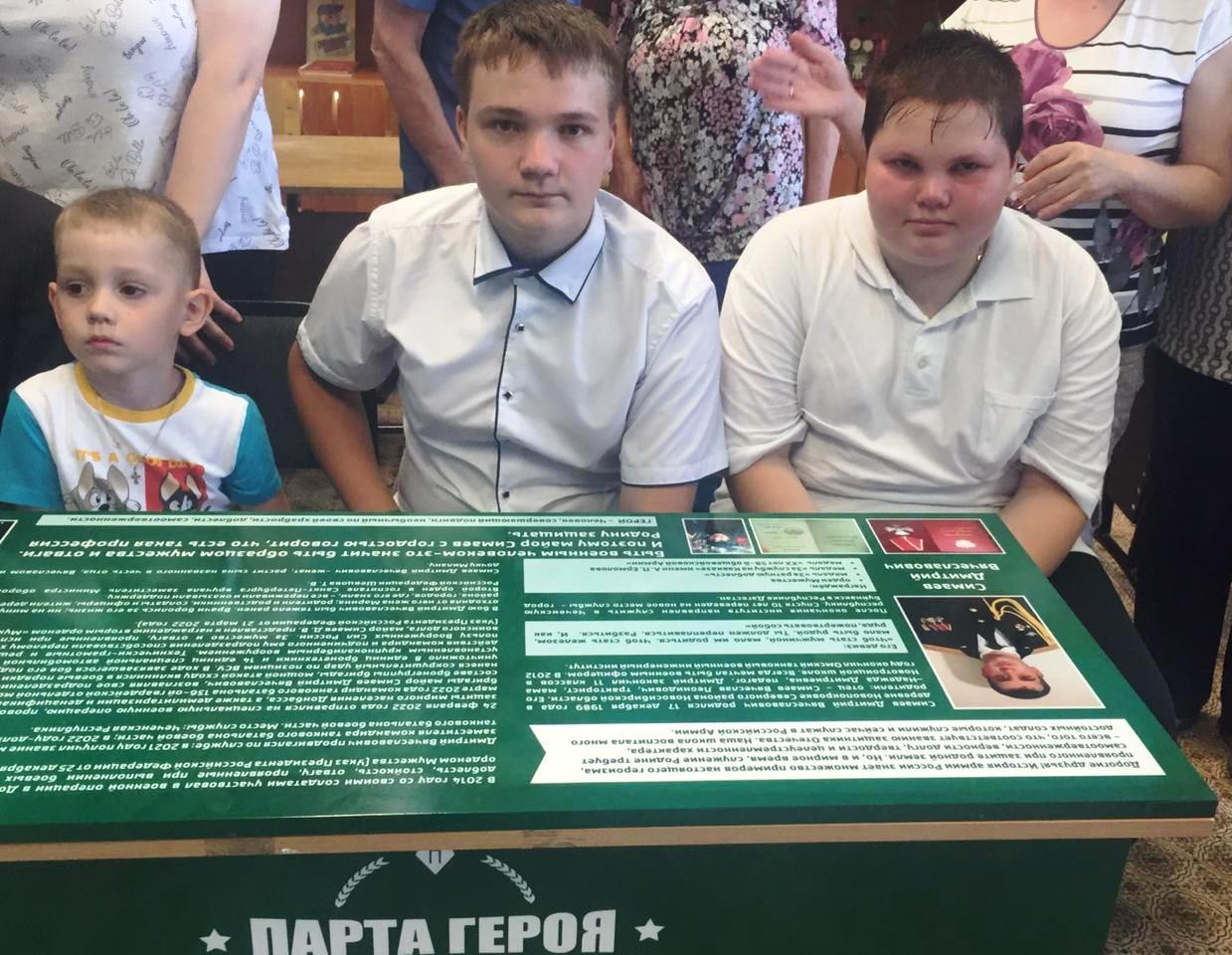 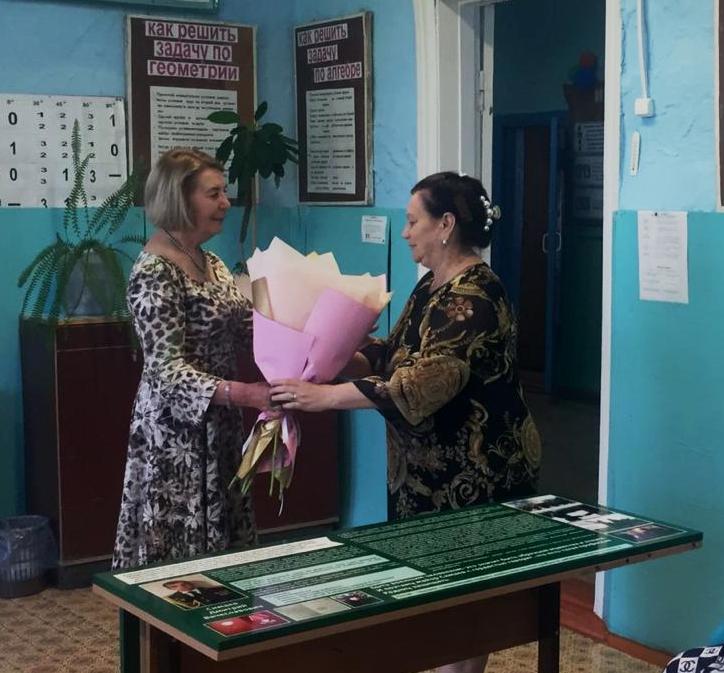 «Парты Героя» 
   Суркова Данилы Игоревича, награжденного 
медалями «За отвагу», «За боевые отличия» 
в МКОУ Остяцкой ош
\
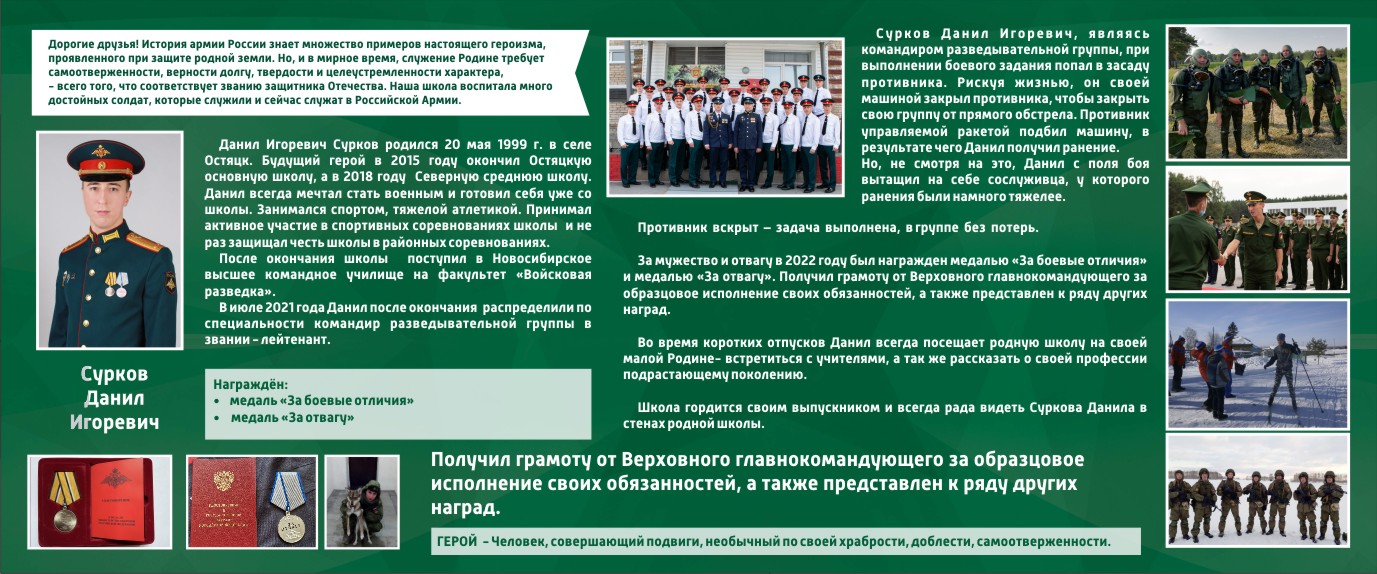 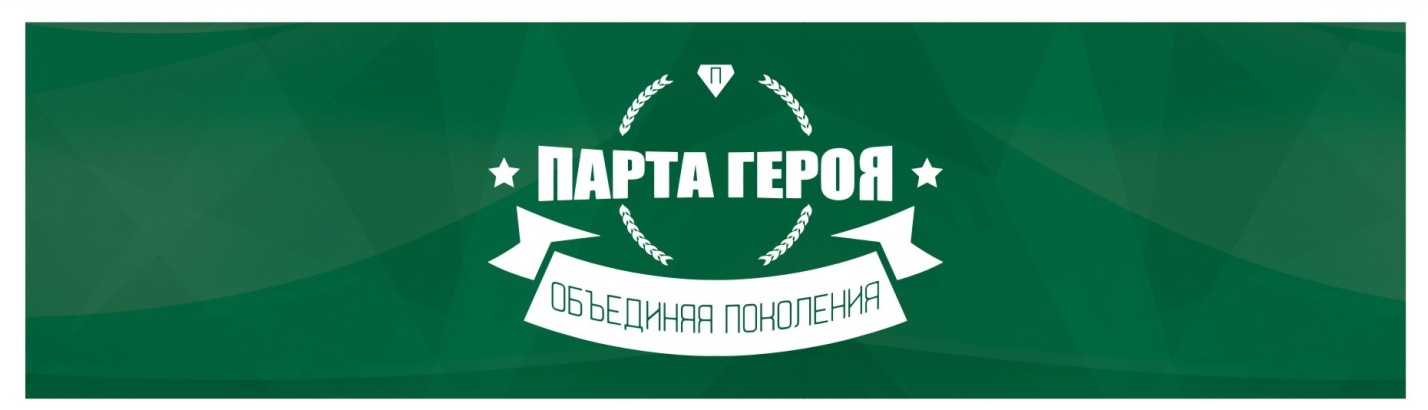 На торжественном  мероприятии присутствовали родители Данилы – Татьяна Григорьевна, Игорь Николаевич, воспитавшие в Герое любящего сына, брата,   которым гордится семья, школа, район, Россия, а также первая учительница Веселова Валентина Ильинична, классный руководитель Деркач Наталья Васильевна, глава Остяцкого сельсовета Лаврова Людмила Яковлевна  и односельчане.
\
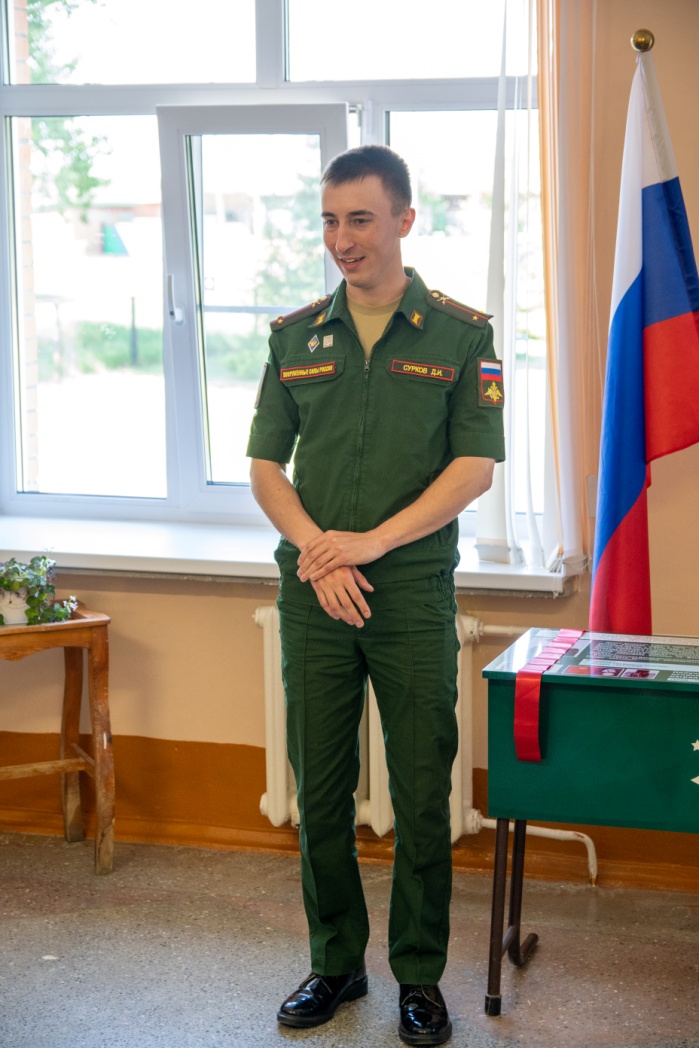 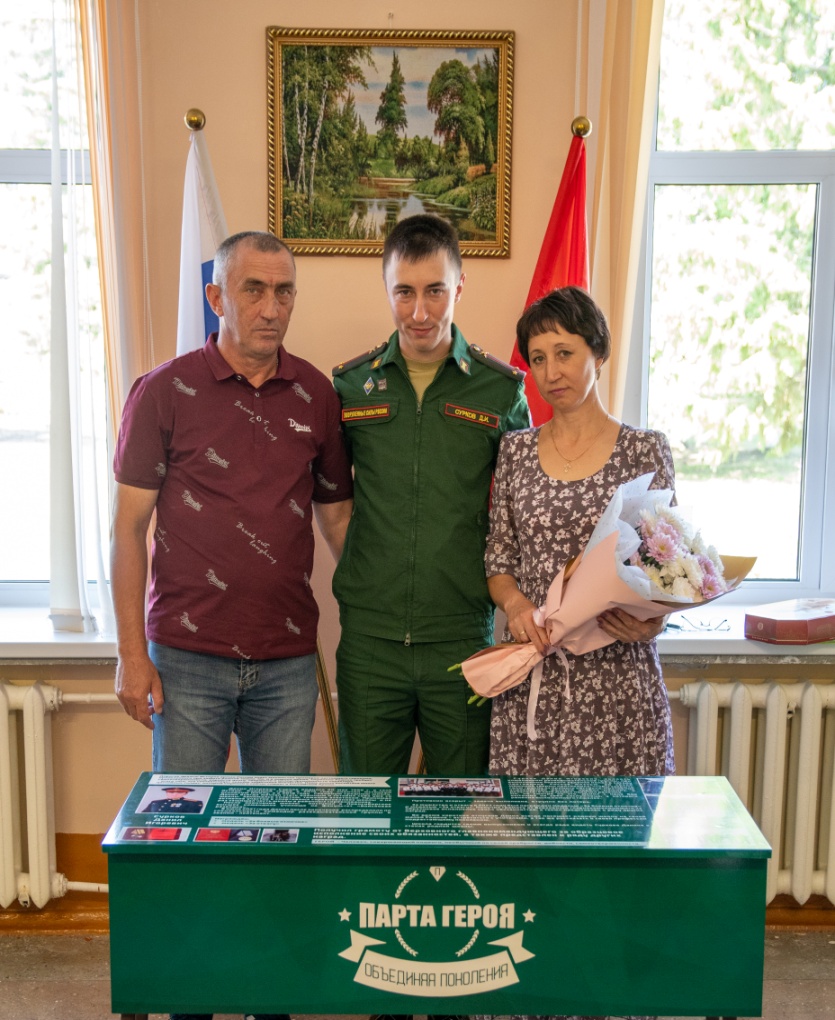 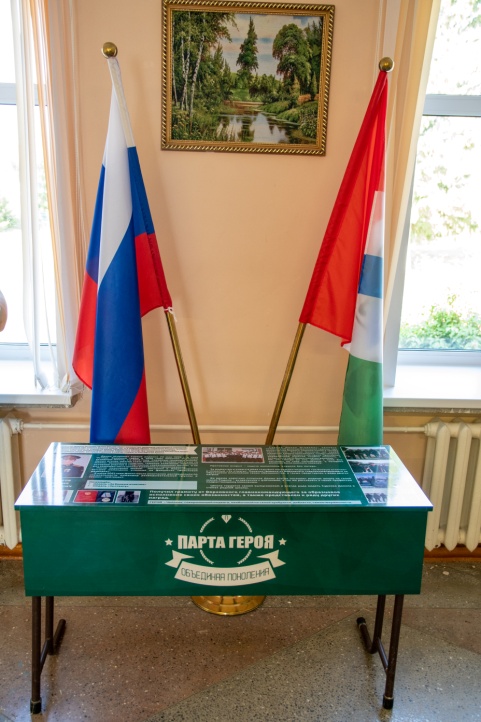 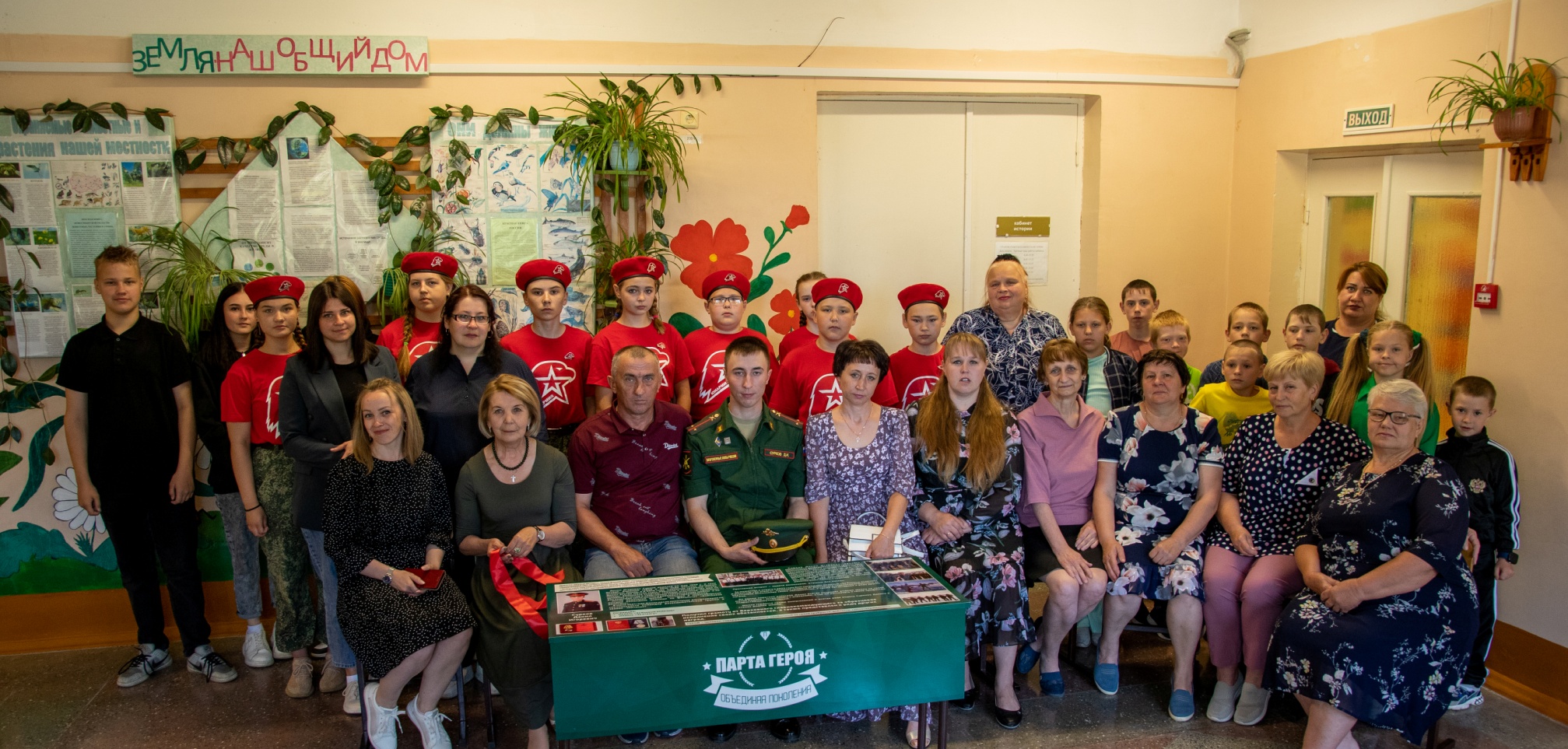 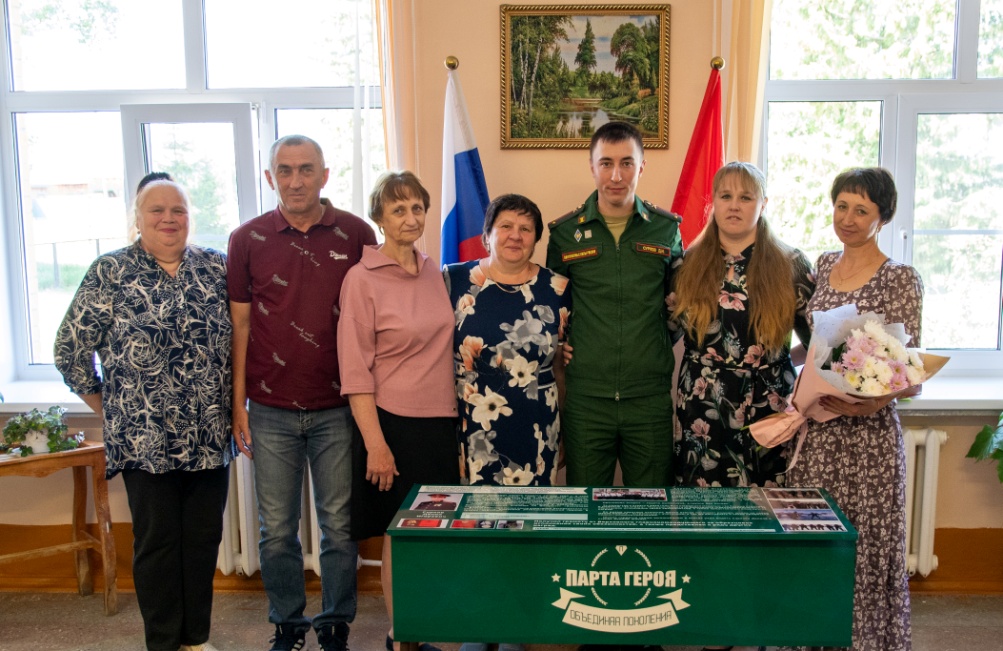 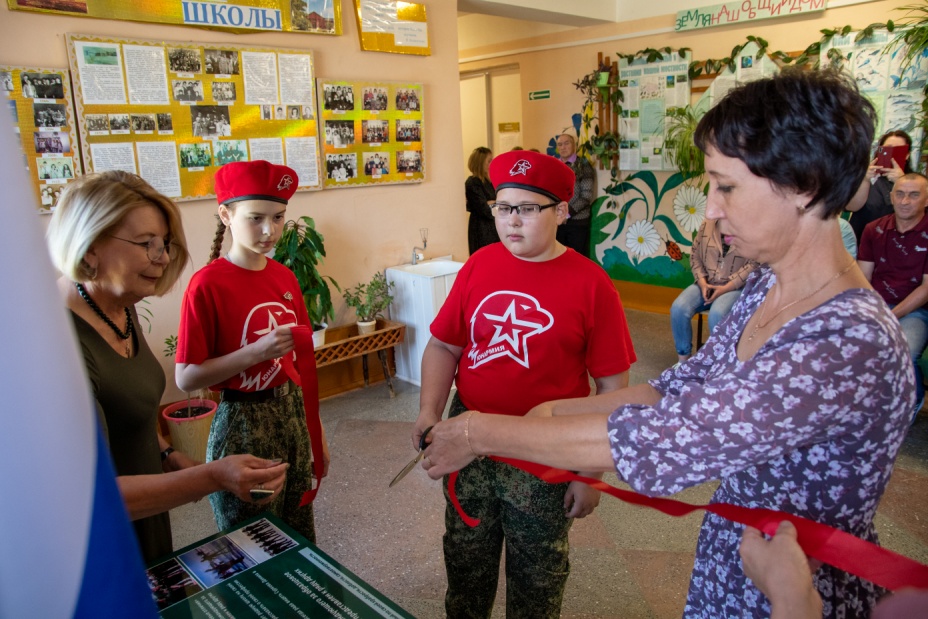 ёё
«Парта Героя»  
 Тимкина Евгения Александровича, 
награждённого Орденом Мужества (дважды),
в МКОУ Северной сш,
дважды
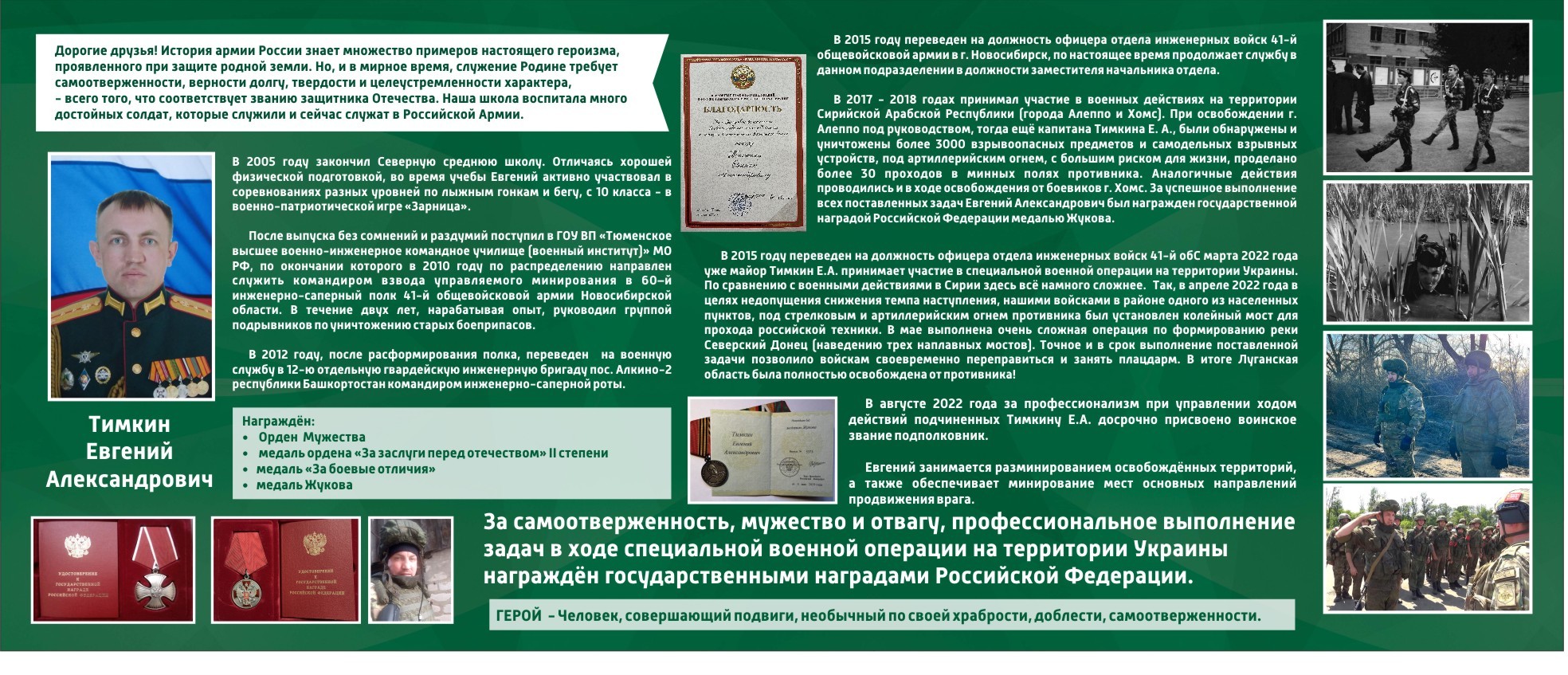 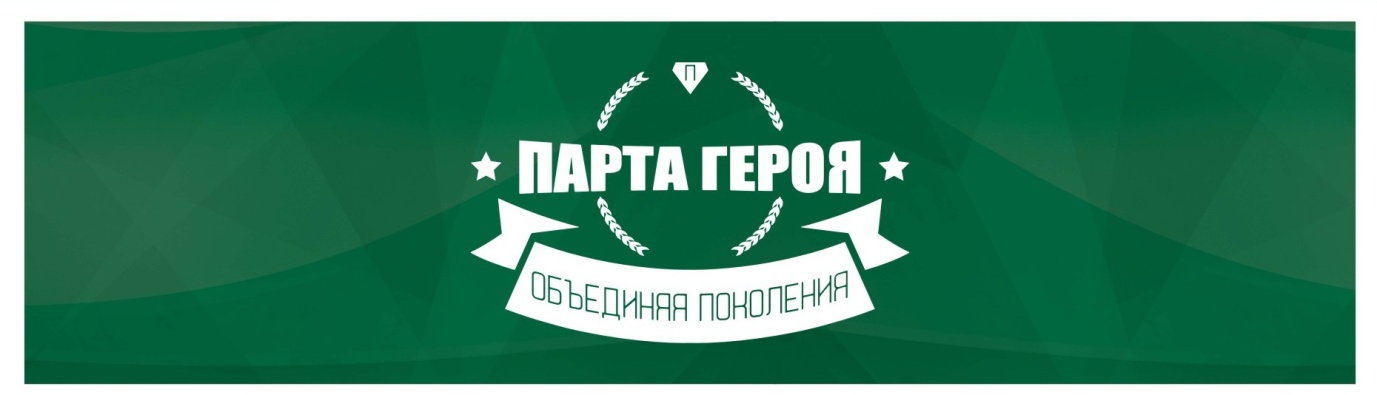 На торжественном  мероприятии  присутствовали  родители Тимкина      Евгения Александровича - Надежда Анатольевна и Александр Сергеевич, воспитавшие в Герое любящего сына, мужа, отца,  которым гордится семья, школа, район, Россия, а также первая учительница  Евгения- Толкачева Лариса Викторовна и Ульджибаев Ибрагим Тимофеевич, педагог дополнительного образования, начальник штаба Местного отделения ВВПД «Юнармия».
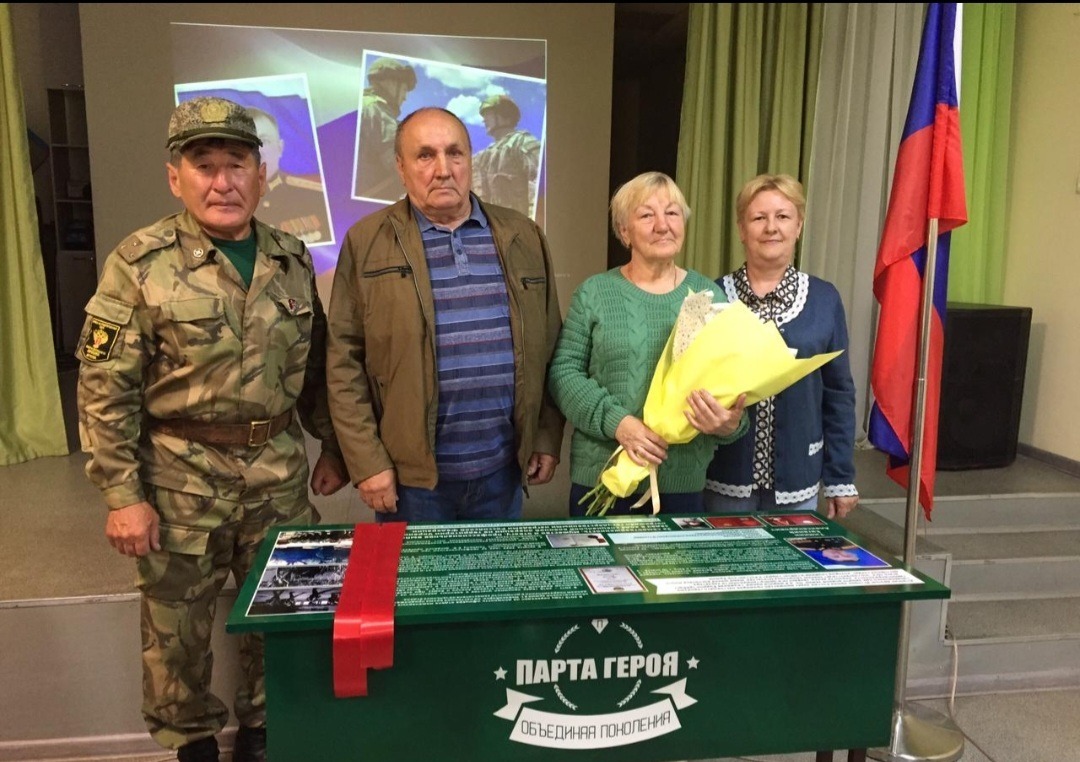 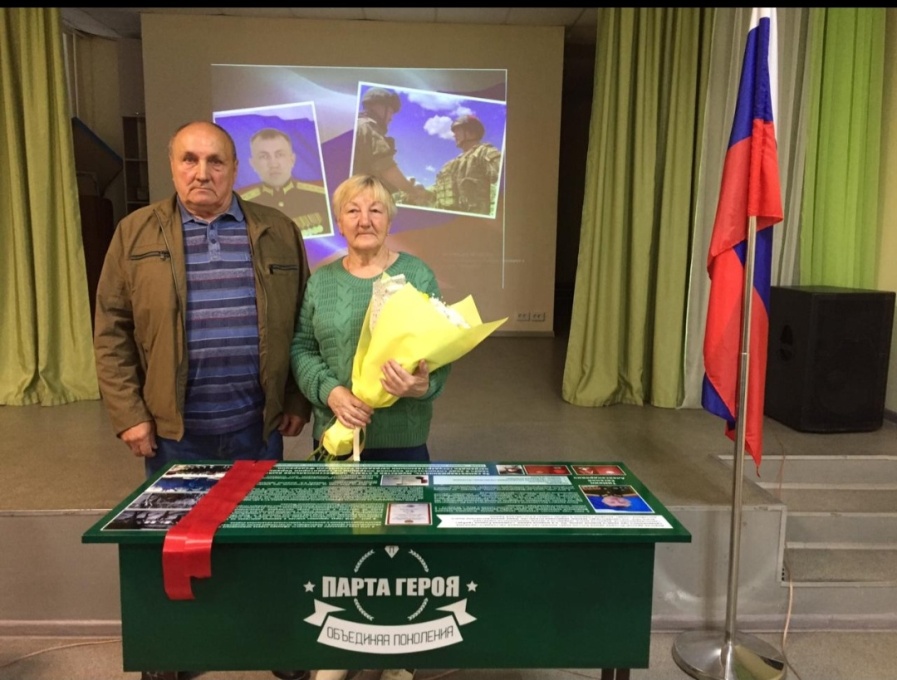 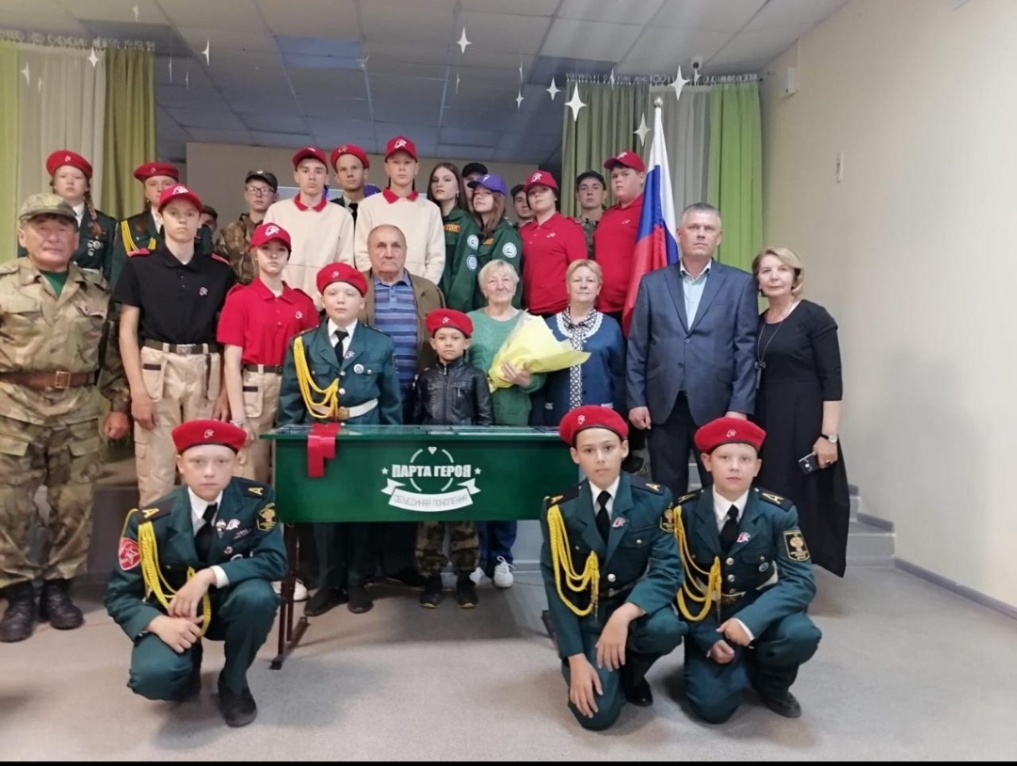 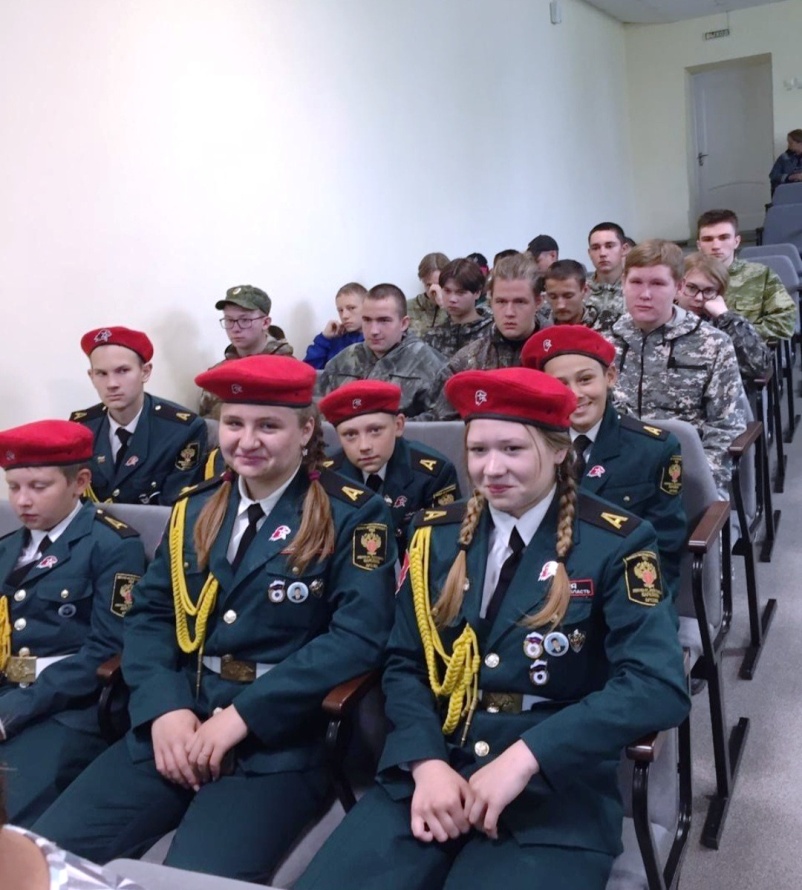 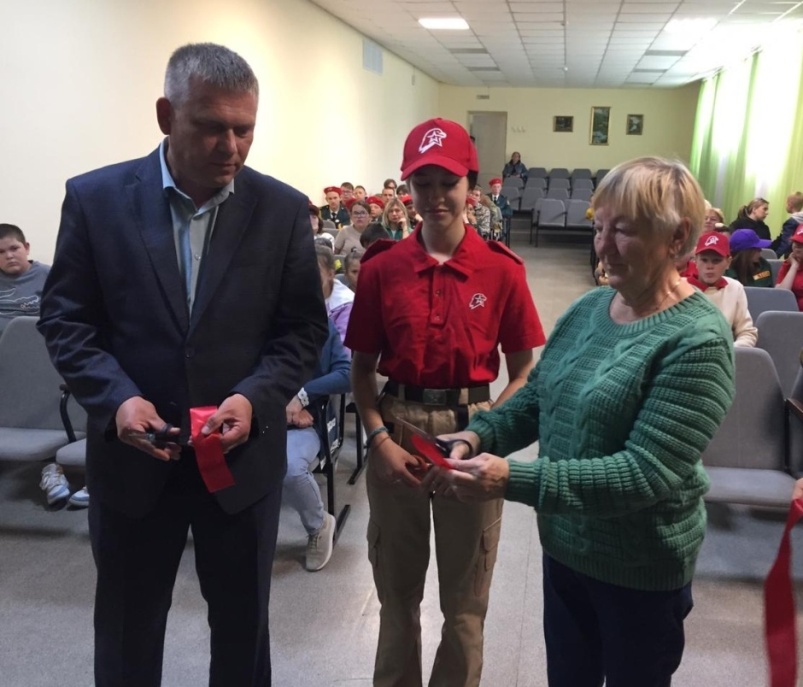 ёё
«Парта Героя» 
Егорова Ивана Константиновича, награжденного медалью «За Отвагу»
в МКОУ Бергульской ош
дважды
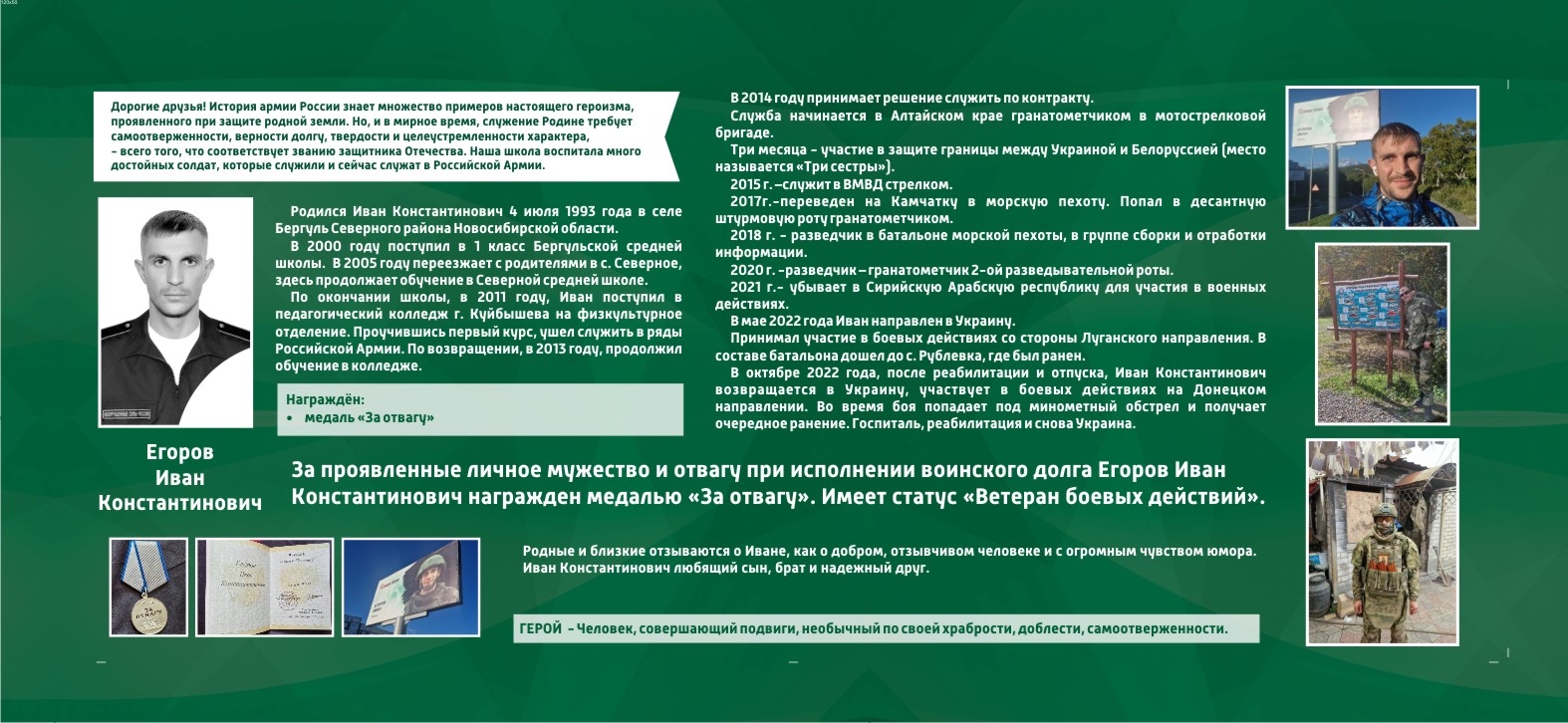 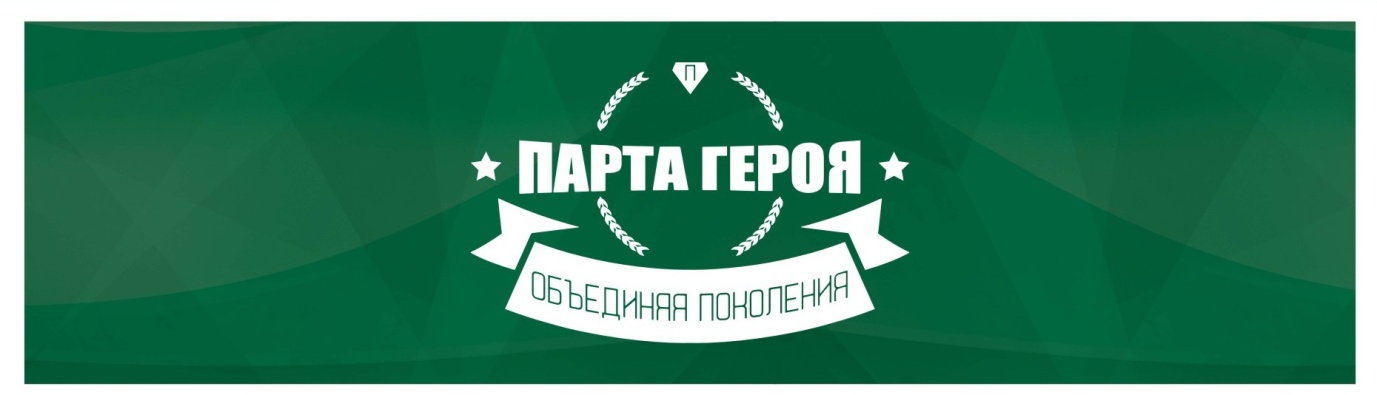 На торжественном  мероприятии  присутствовали родные Ивана Константиновича- Галина Михайловна Егорова (бабушка), Людмила Геннадьевна (тётя), Глава Бергульской сельской  администрации Трофимов Иван Антонович,  которые  рассказали об Иване, как о добром, отзывчивом человеке и с огромным  чувством юмора.
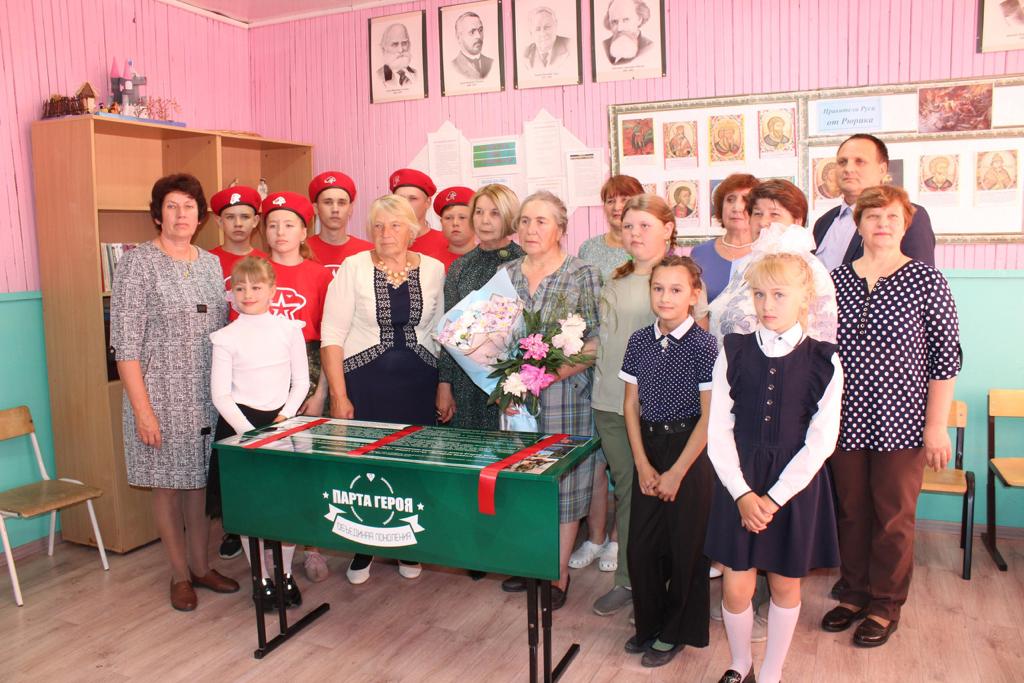 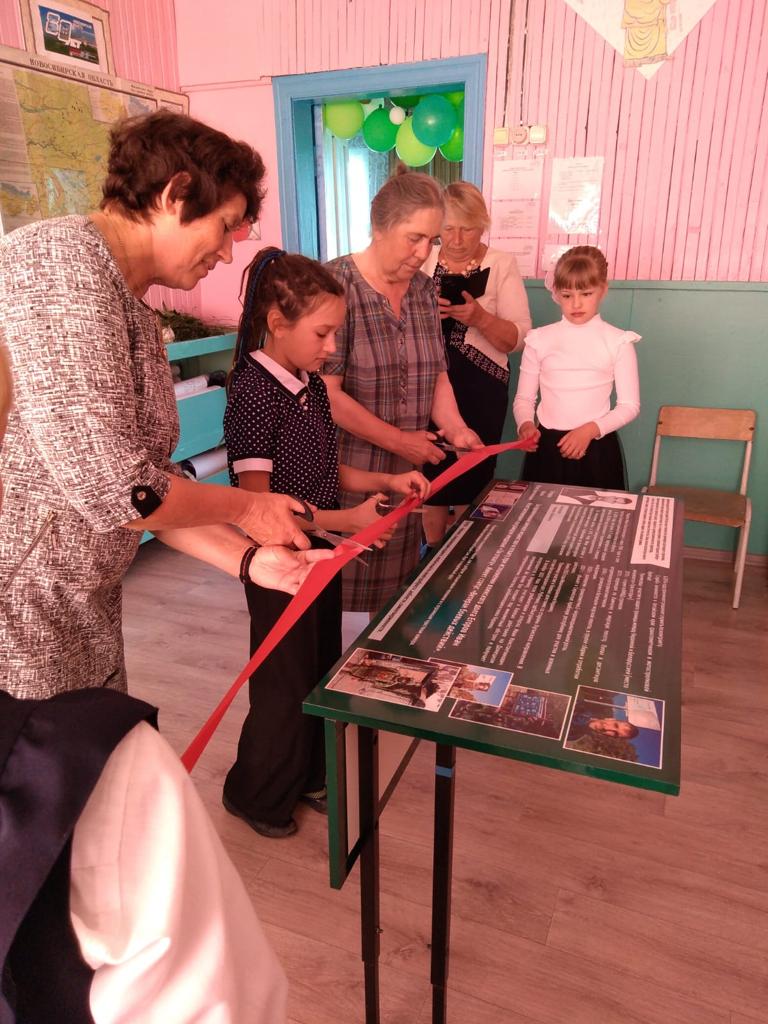 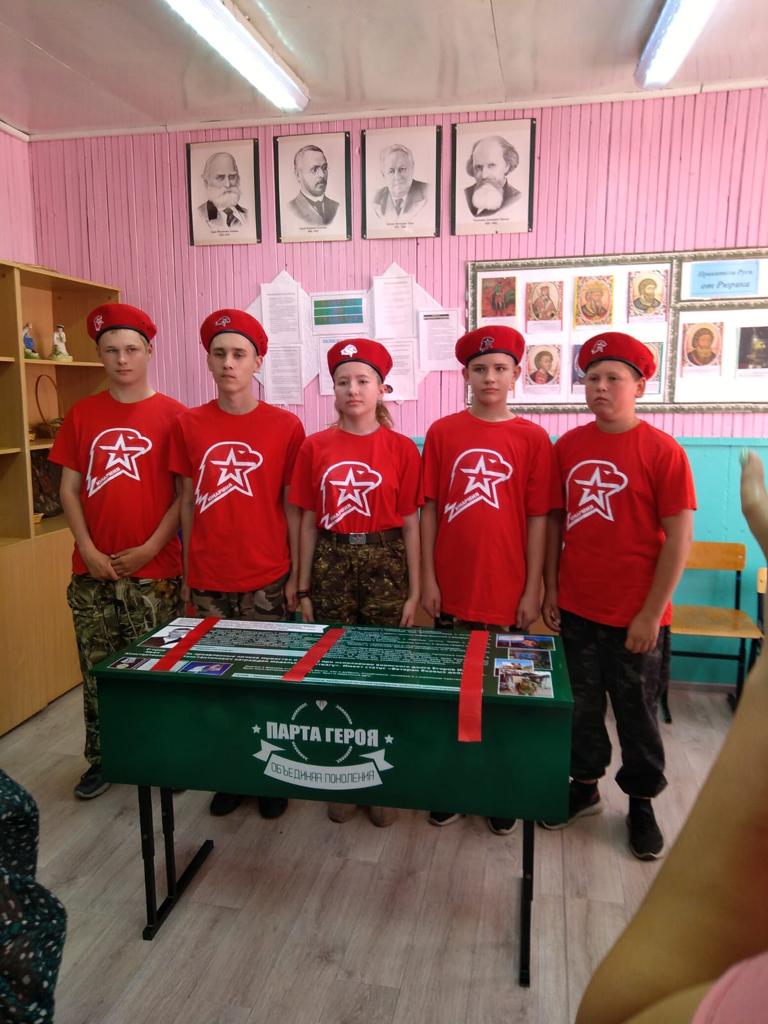 Информация о нашем проекте размещена в электропоездах метрополитена г.Новосибирска
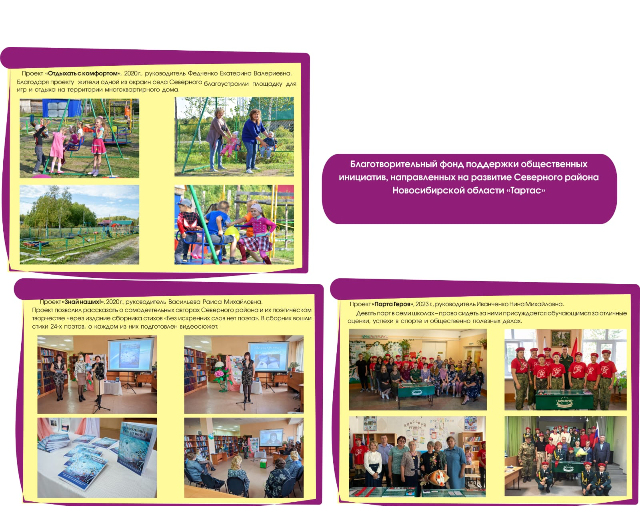 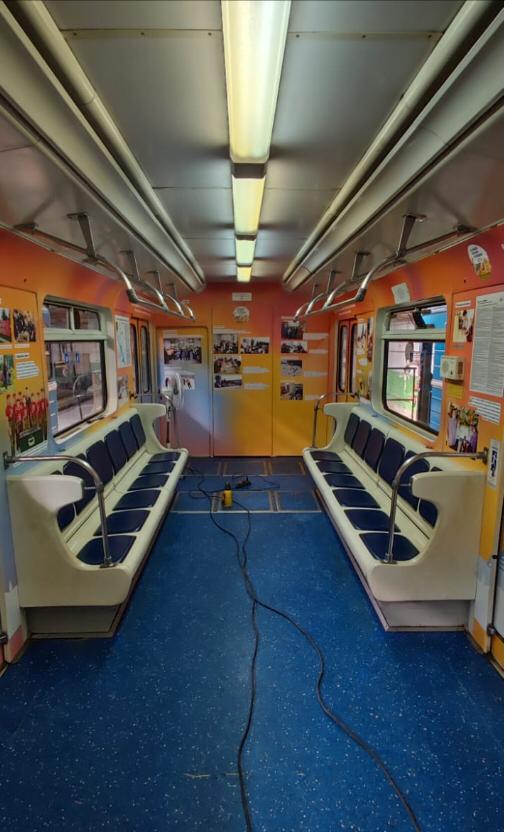 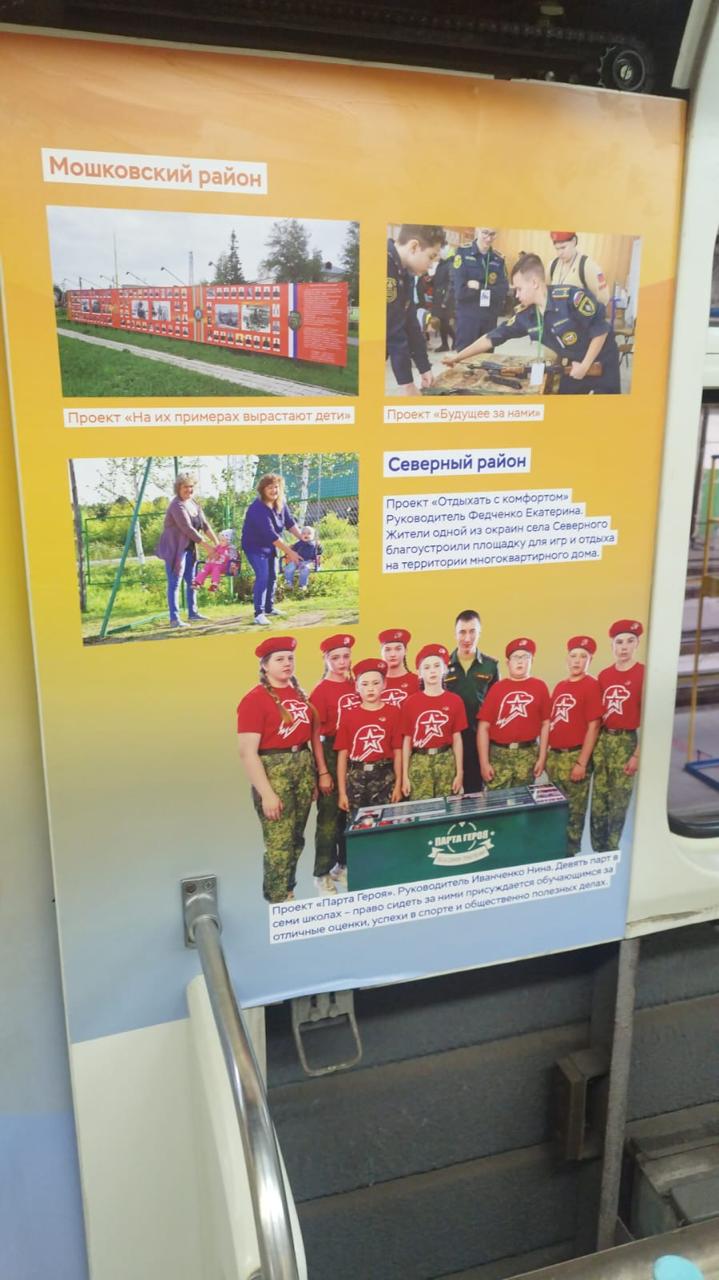 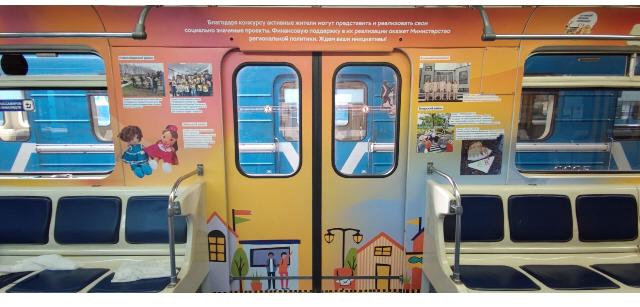 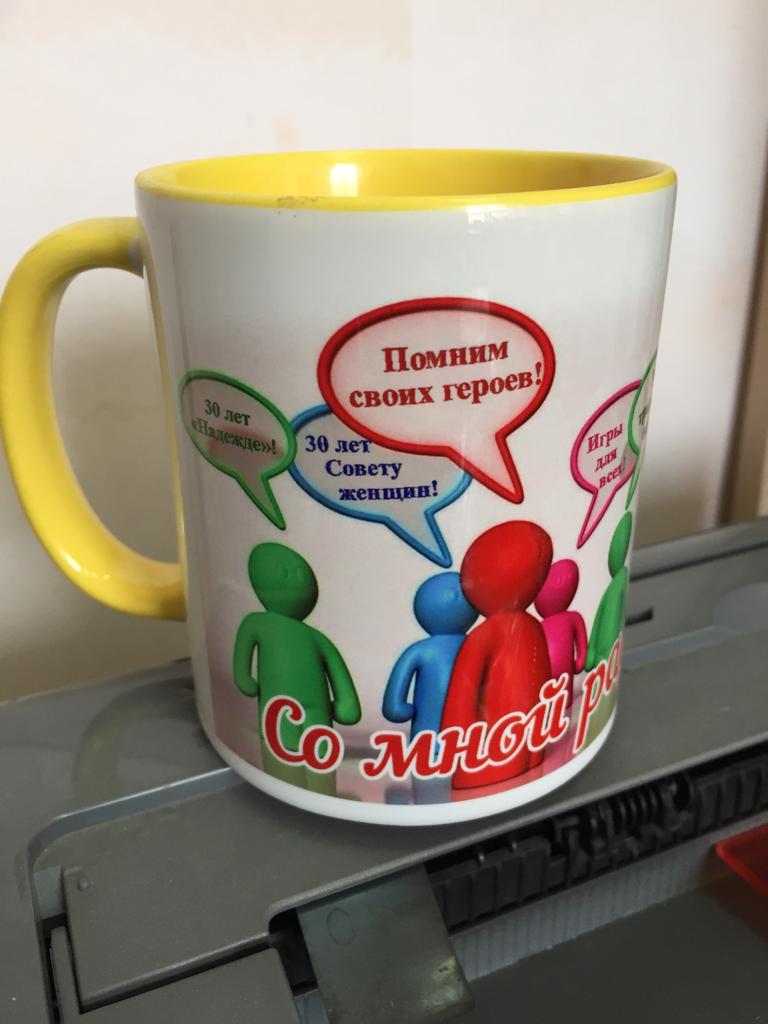 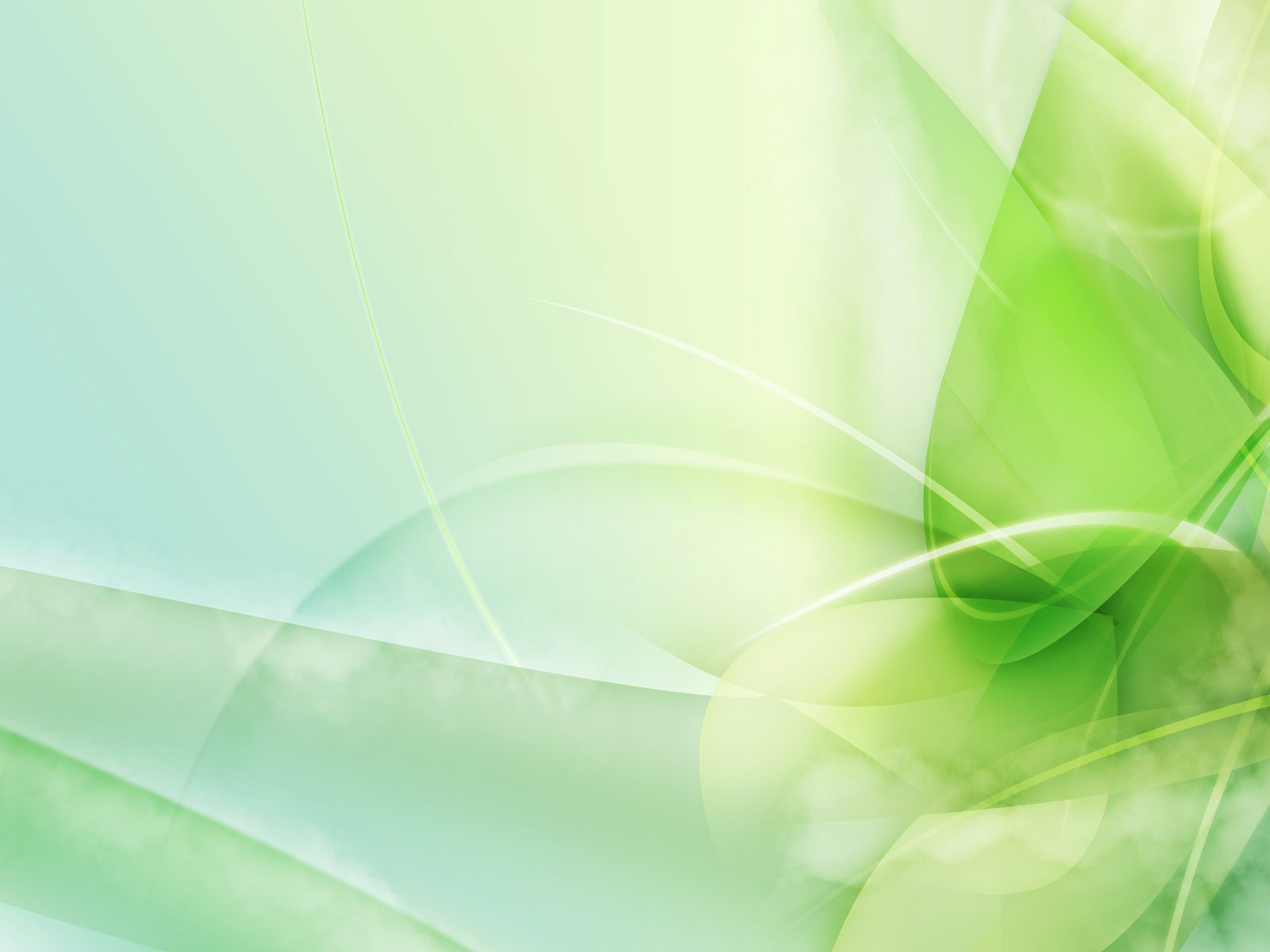 Наши награды
По
[Speaker Notes: g|]
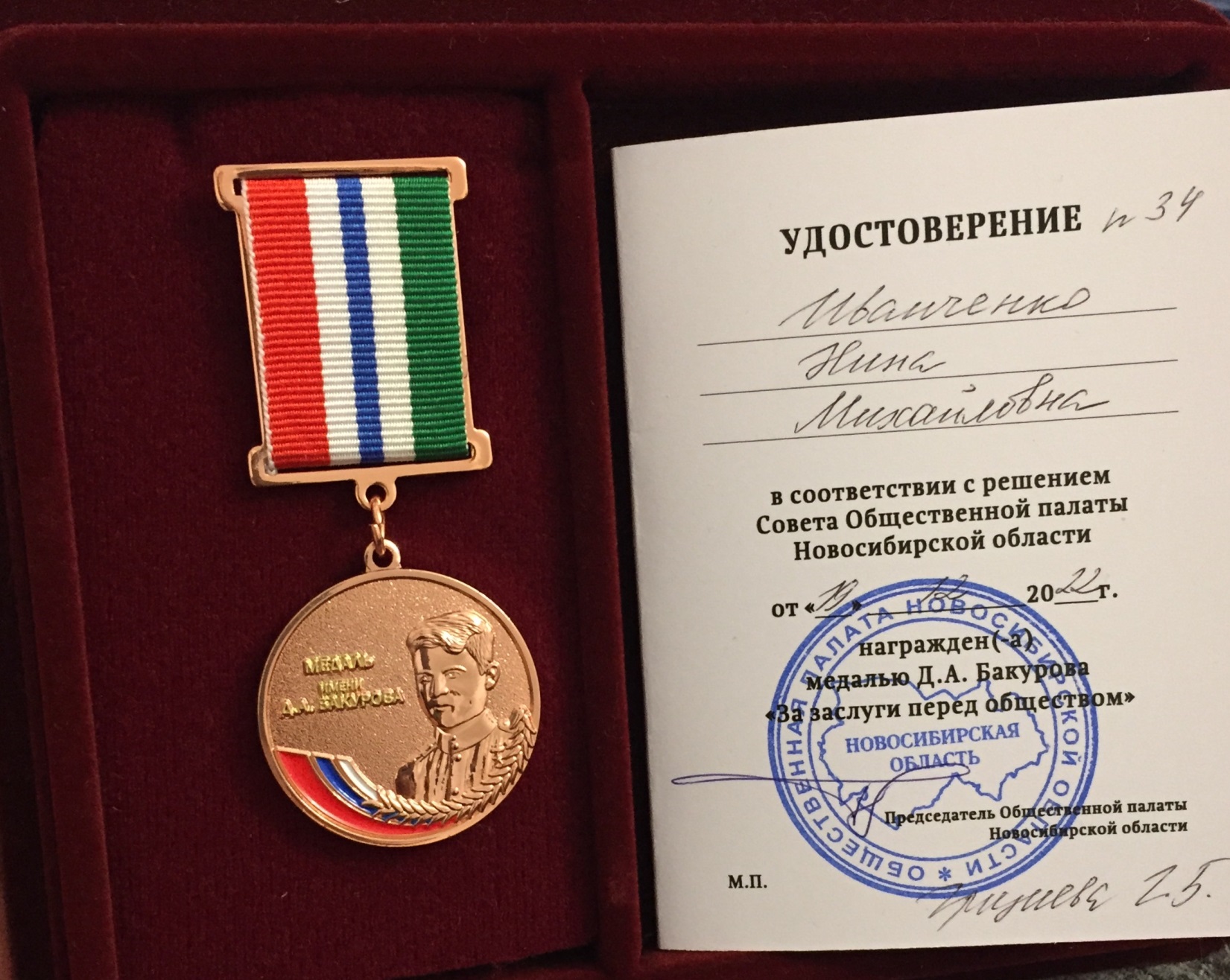 На Гражданском Форуме Новосибирской области за победу в областном конкурсе инициатив и достижений СО НКО в номинации «Профессионал социально некоммерческой организации» Губернатор Новосибирской области Травников А.А  вручил  сертификат на прохождение стажировки в г. Москва
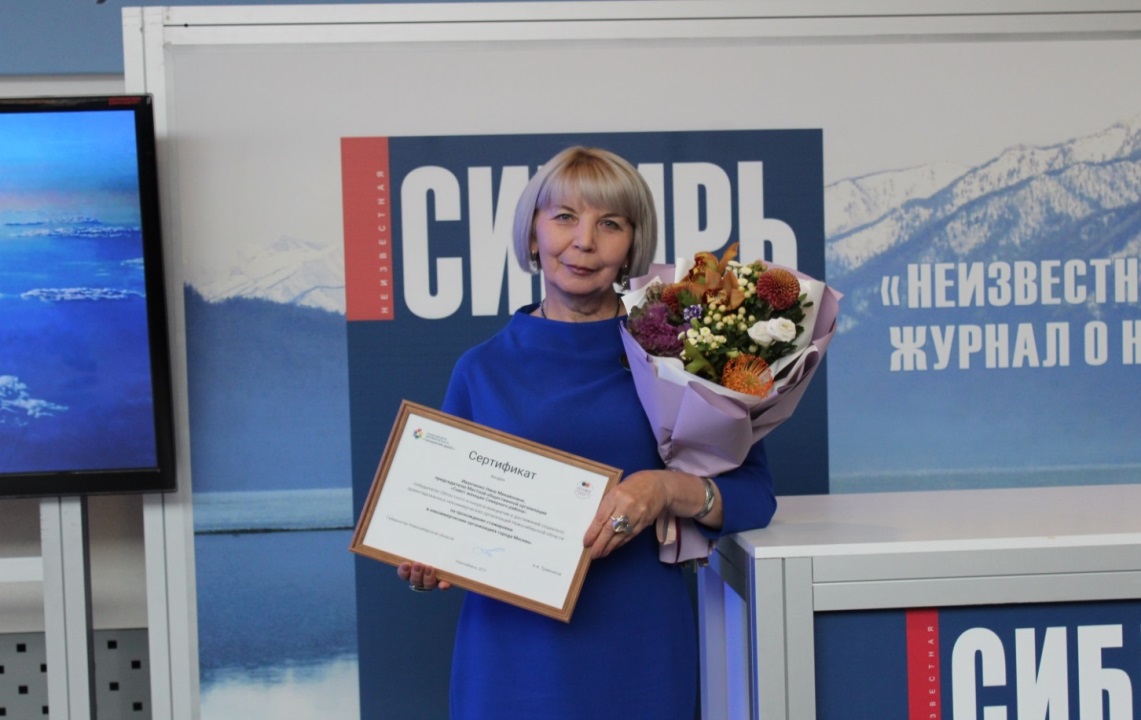 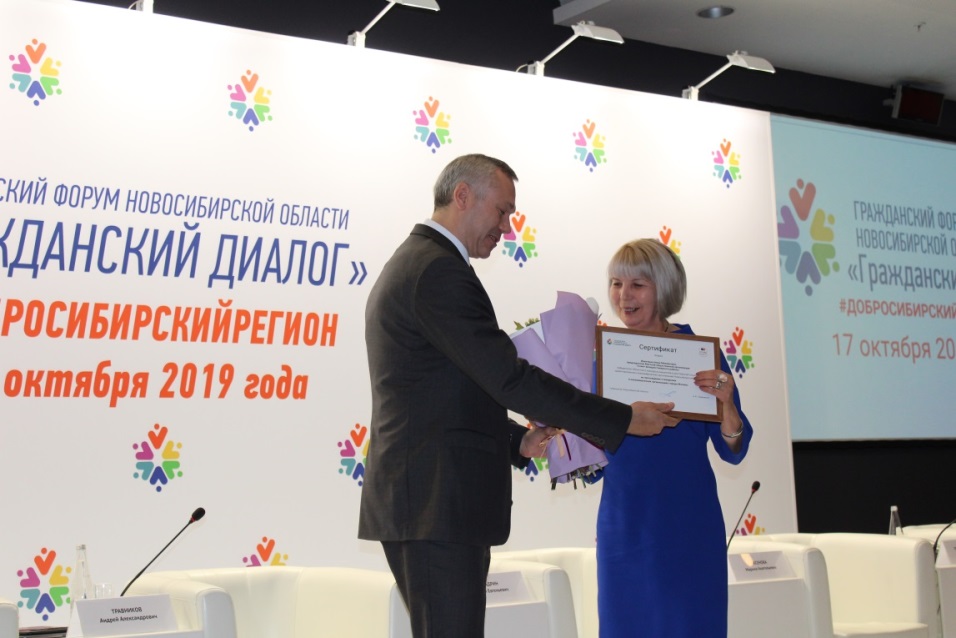 г.Новосибирск
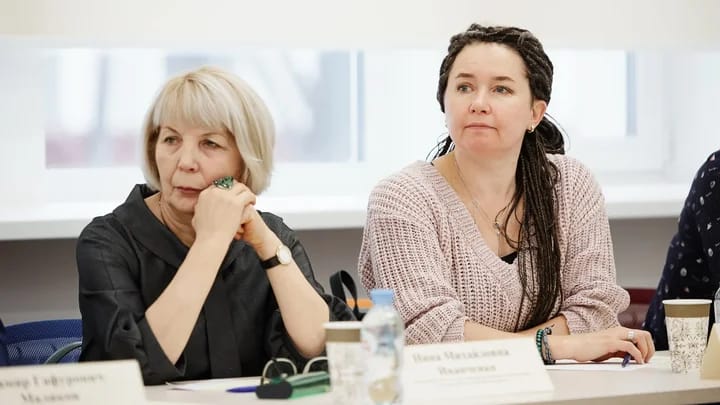 Интересные встречи:Благотворительный Фонд Тимченко , коворкинг –центр НКО и ресурсный центр Комитета общественных связей и молодежной политики г. Москвы.
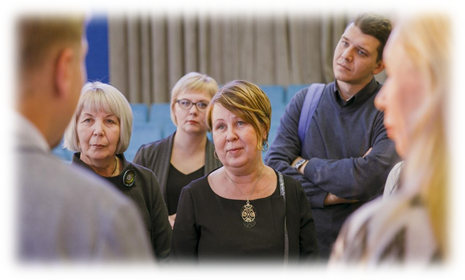 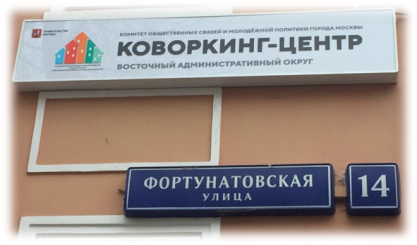 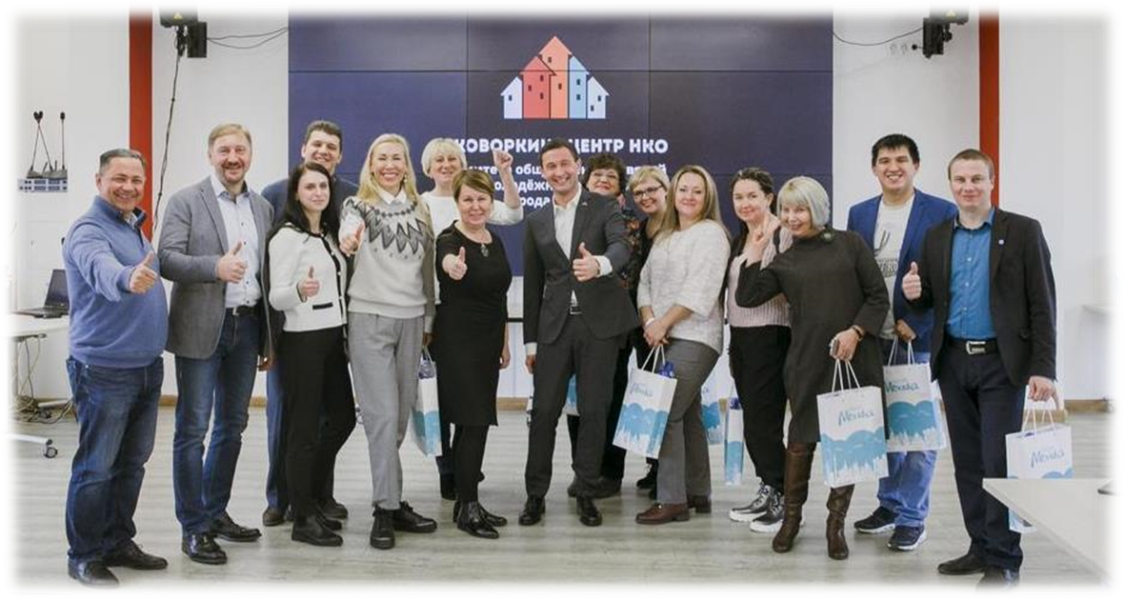 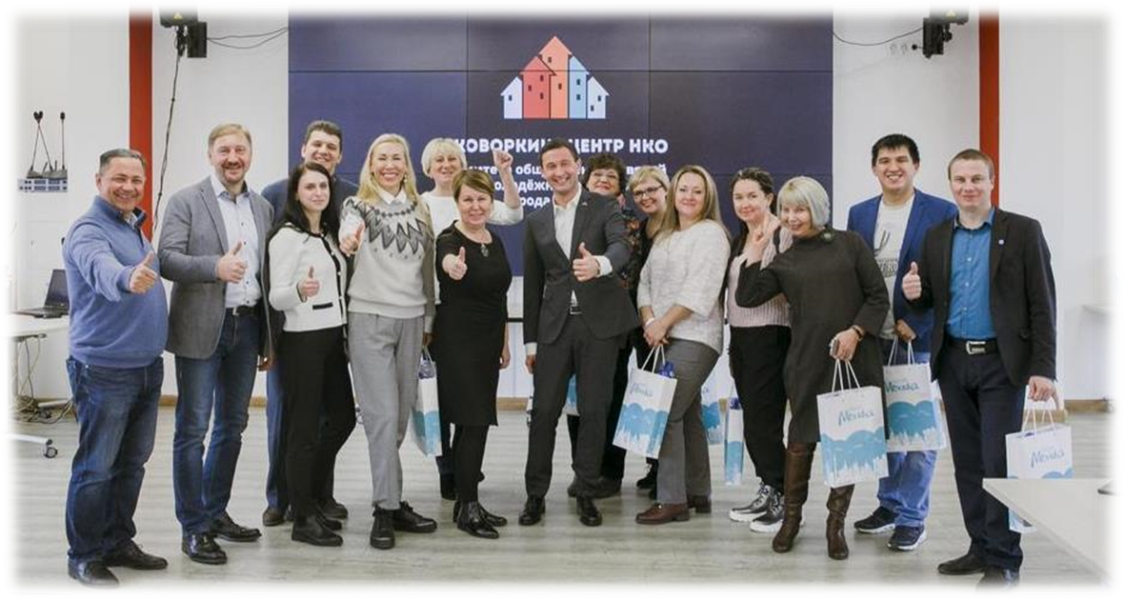 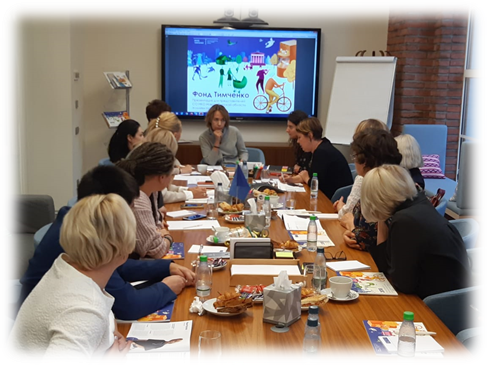 Наши партнеры:- администрация Северного района Новосибирская области - главы сельских администраций;- образовательные учреждения;-Культурно-досуговый центр;-централизованная библиотечная система; - центр материально-технического обеспечения;- редакция газеты «Северная газета»;- автотранспортное предприятие-индивидуальные предприниматели.
Спасибо за внимание !